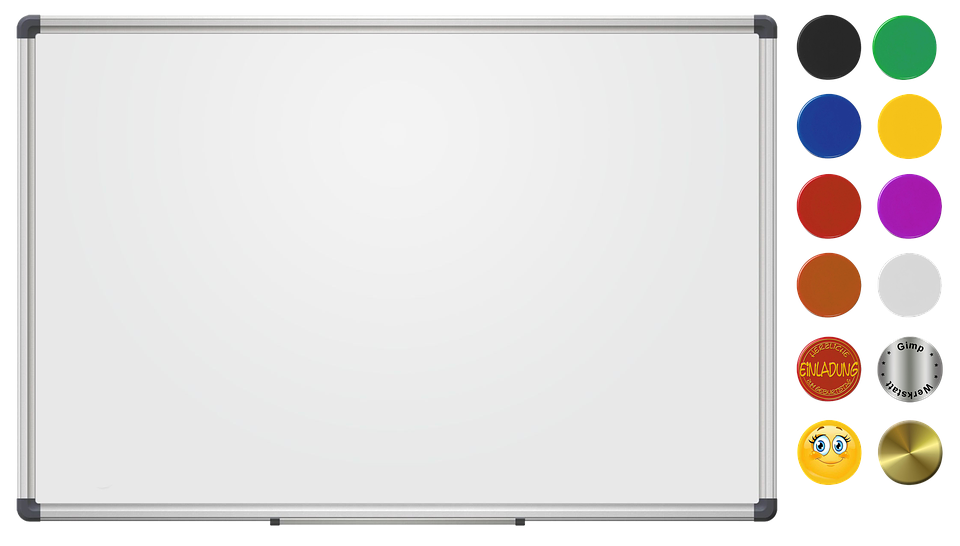 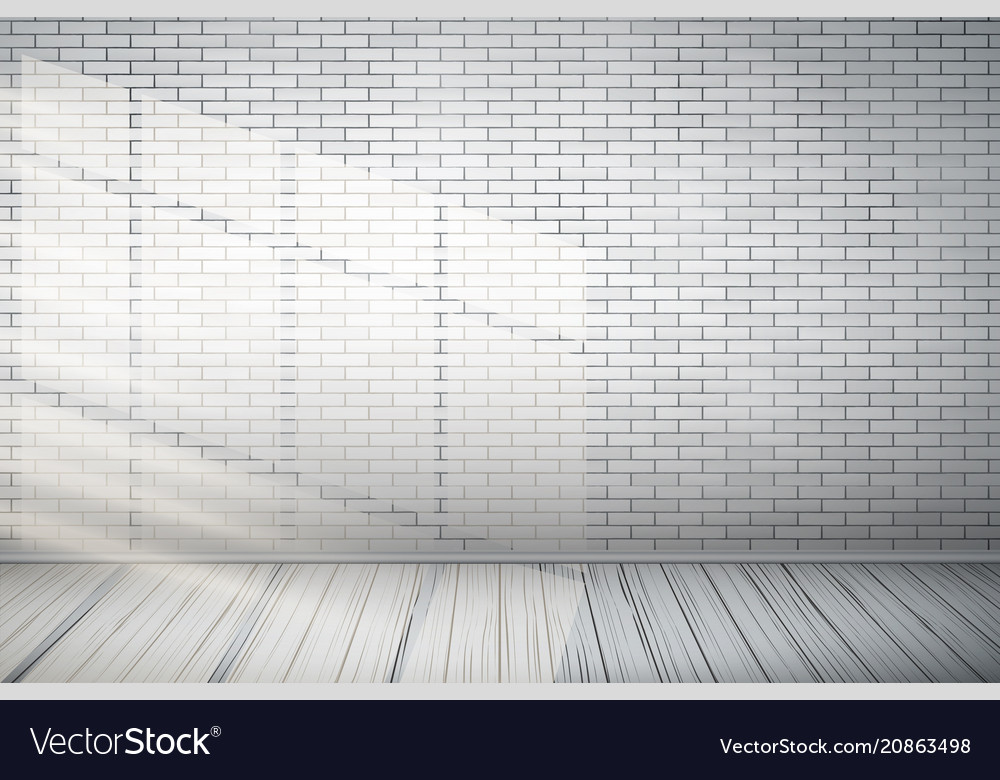 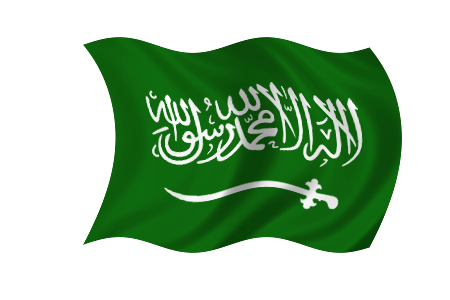 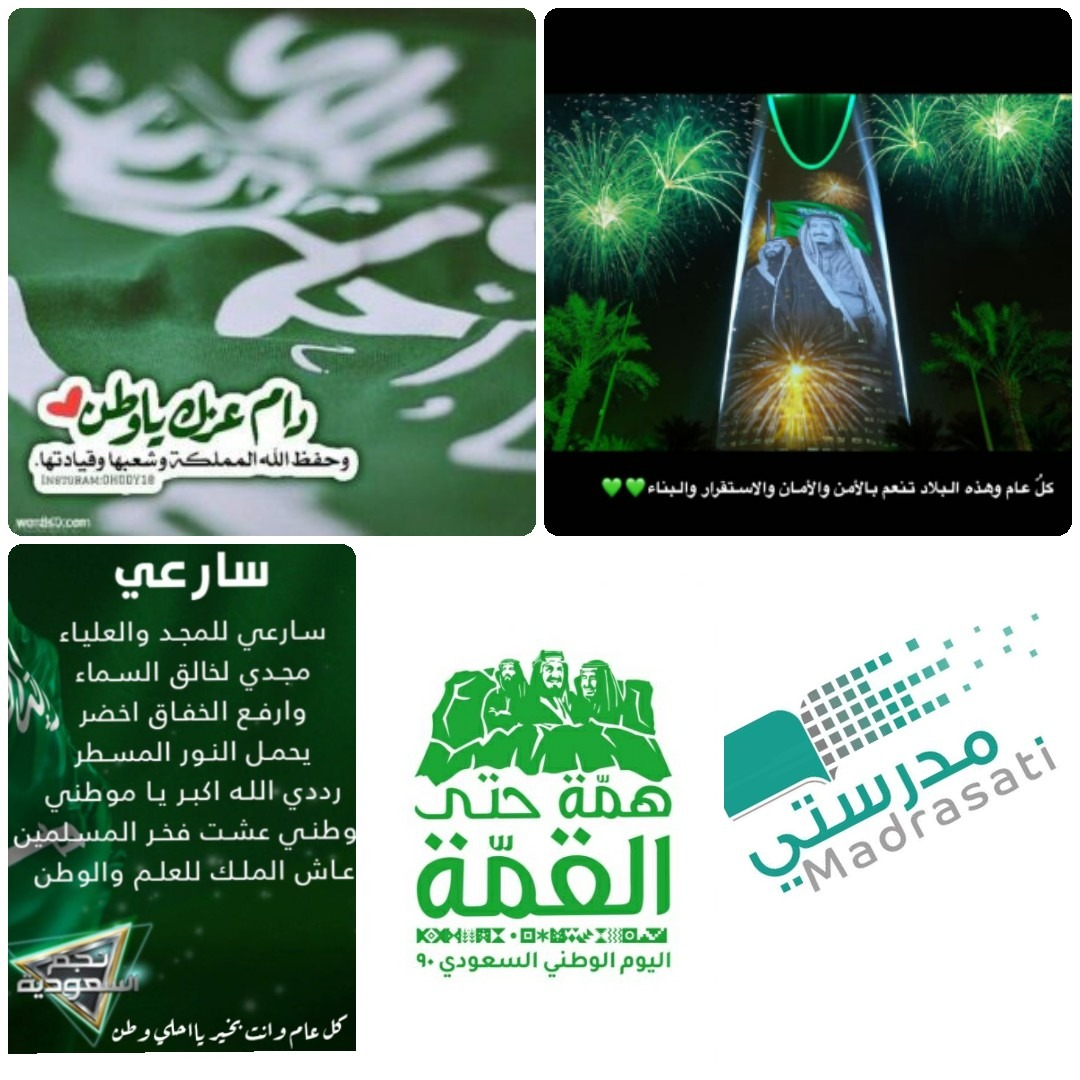 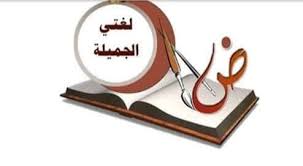 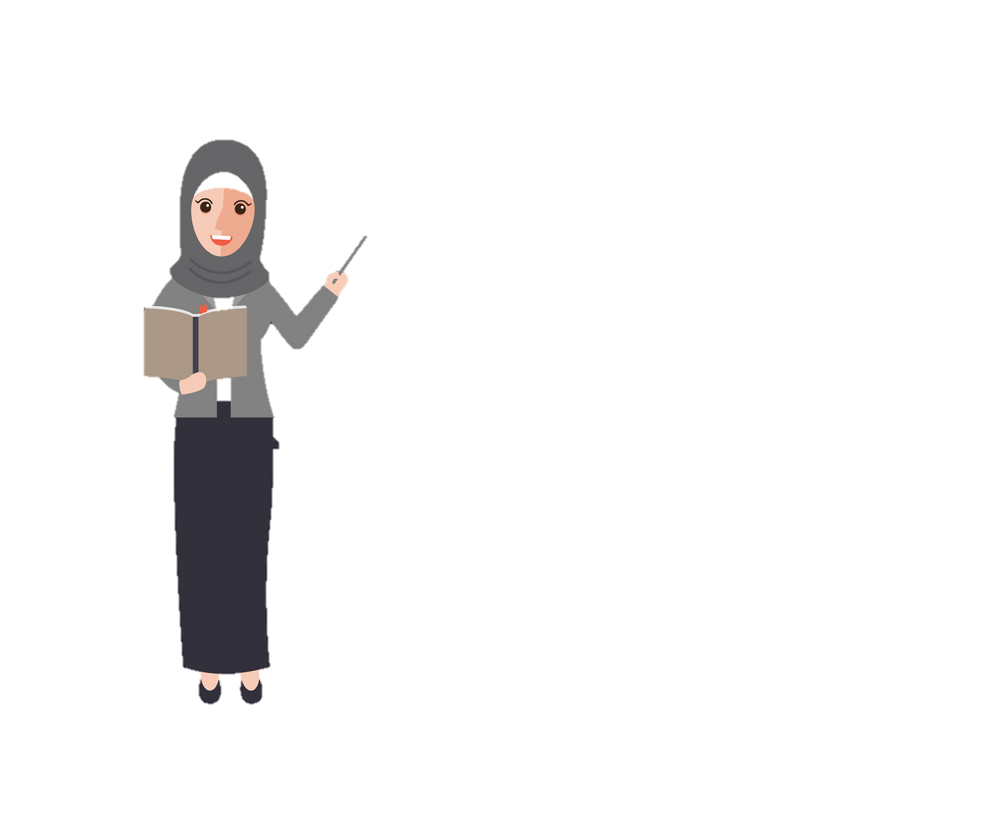 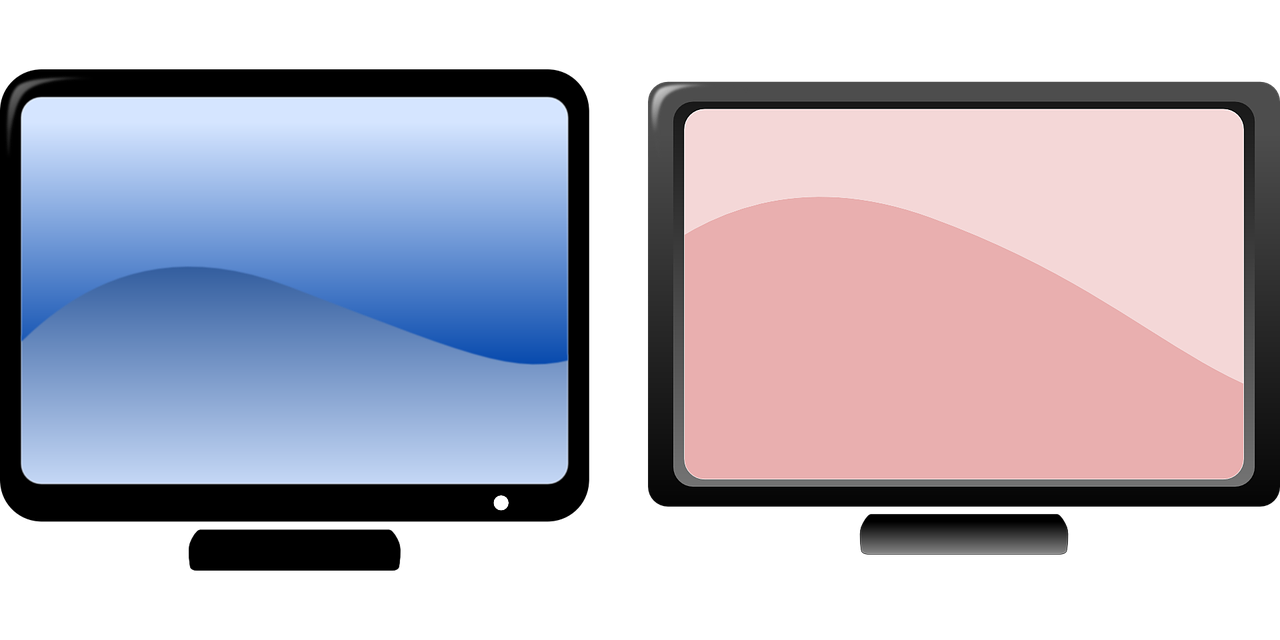 النشيد الوطني
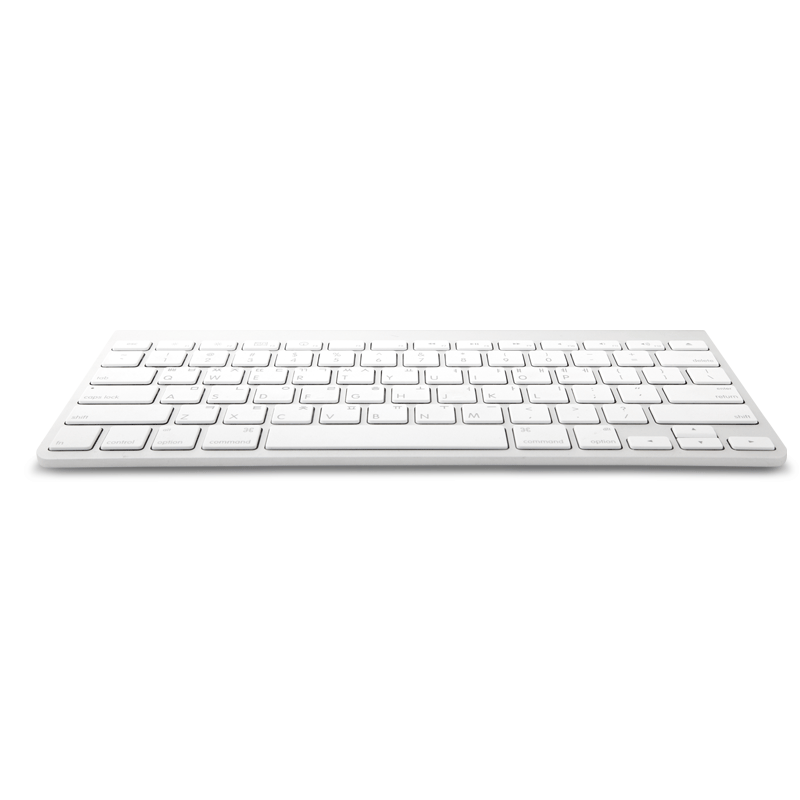 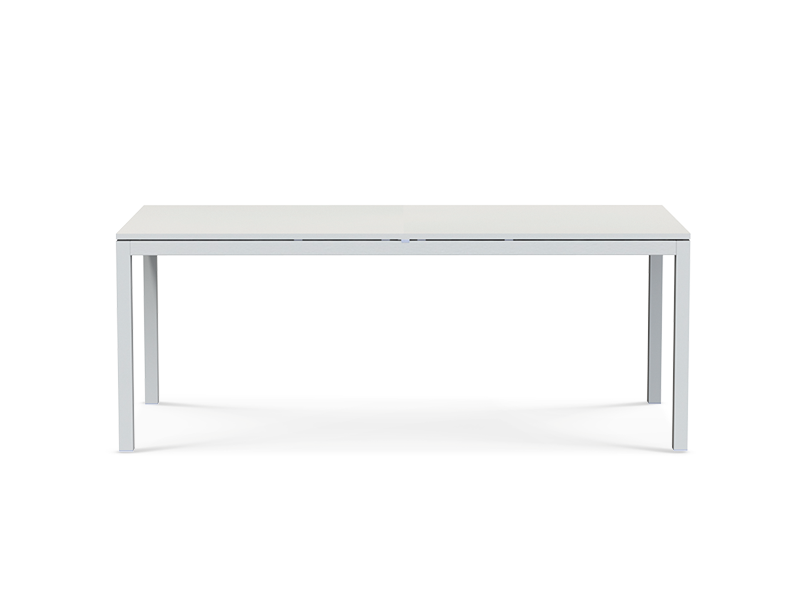 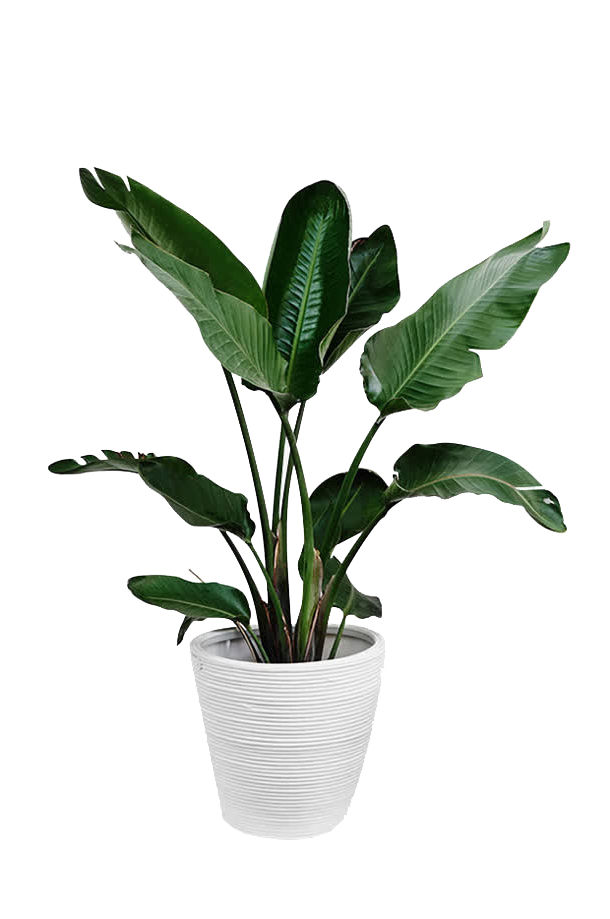 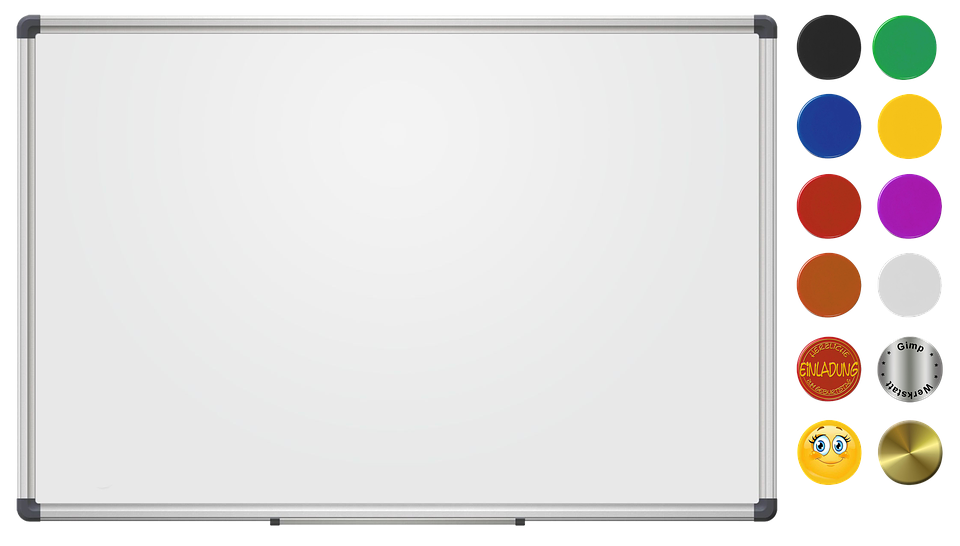 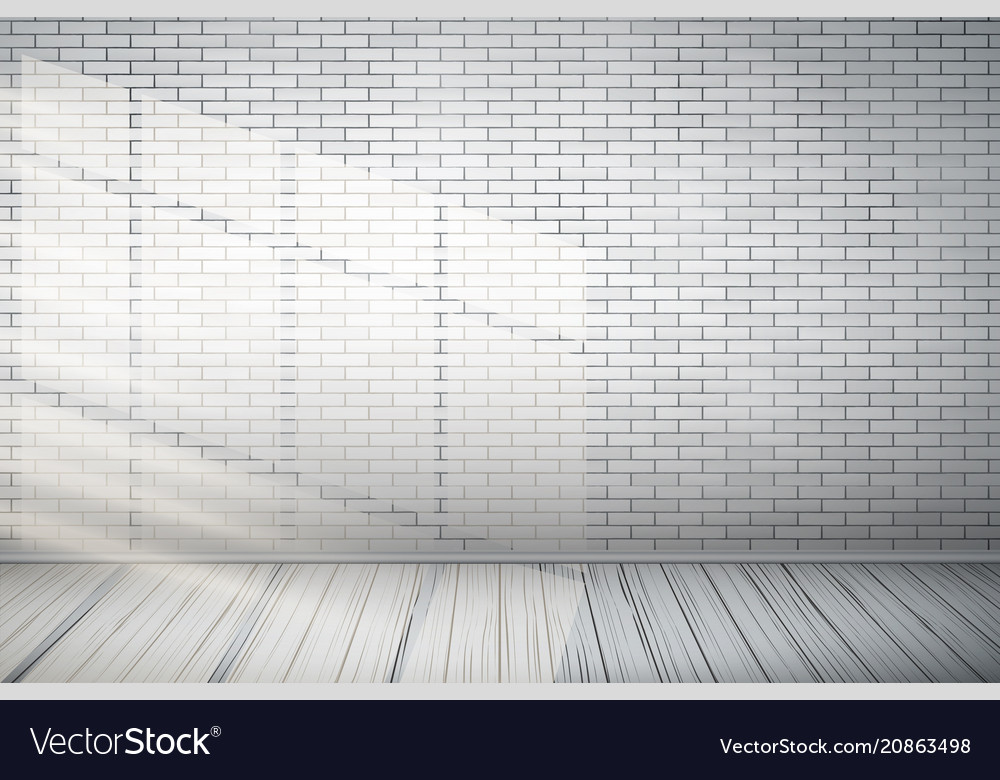 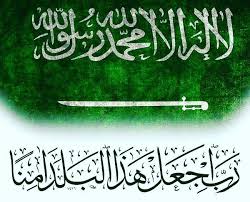 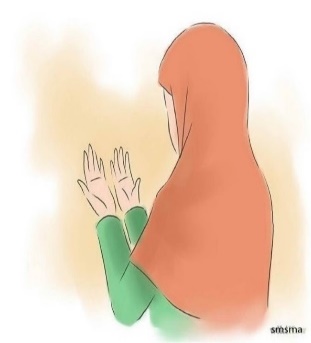 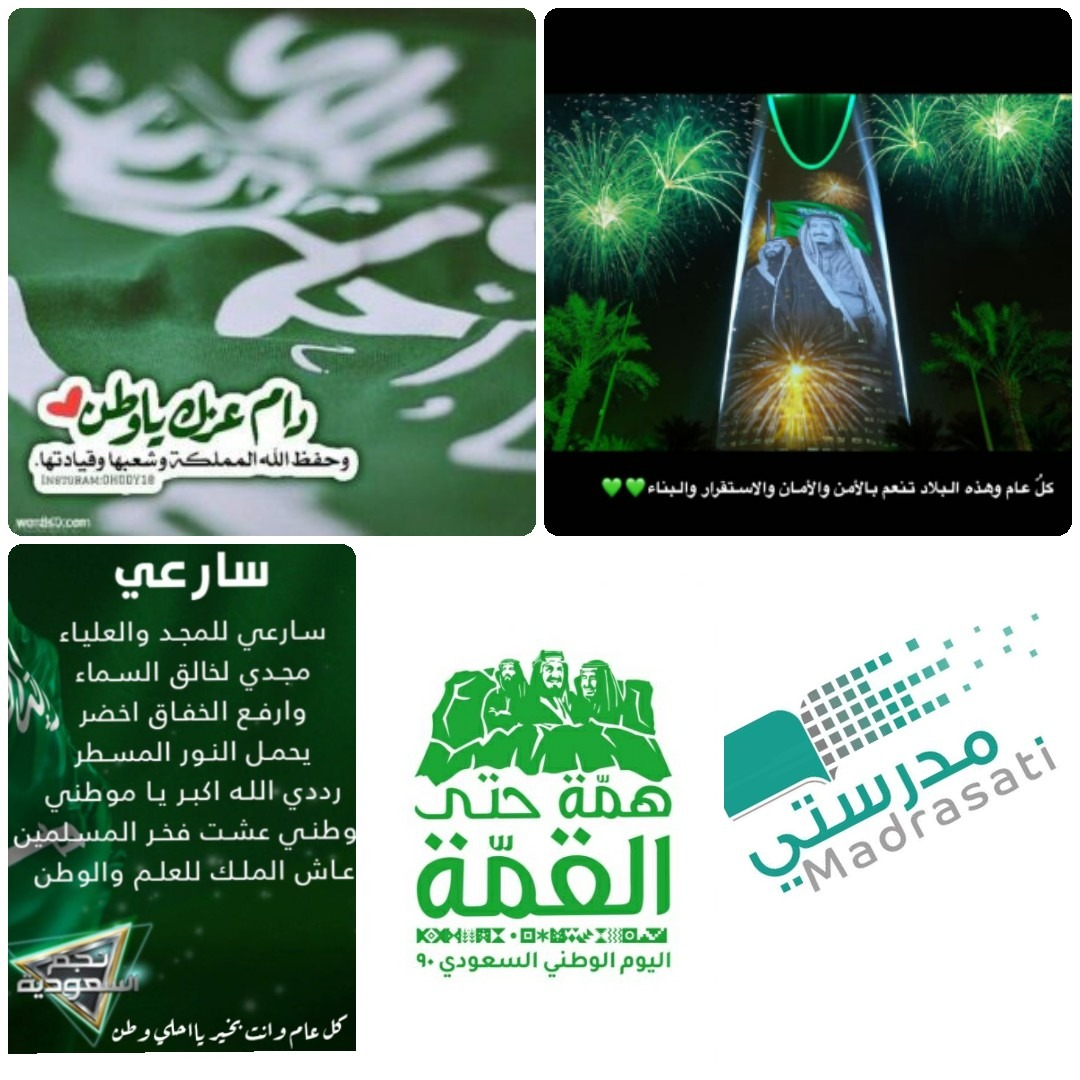 اللهم يا معلم إبراهيم علمنا 
و يا مفهم سليمان فهمنا 
وعلمنا ما جهلنا 
وانفعنا بما علمتنا 
وزدنا علمًا 
اللهم افتح علينا فتحًا مبينًا
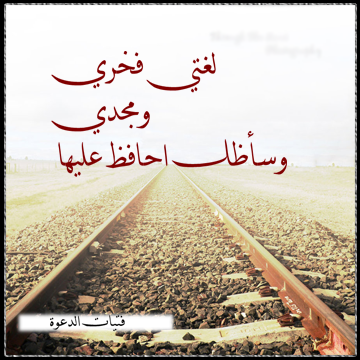 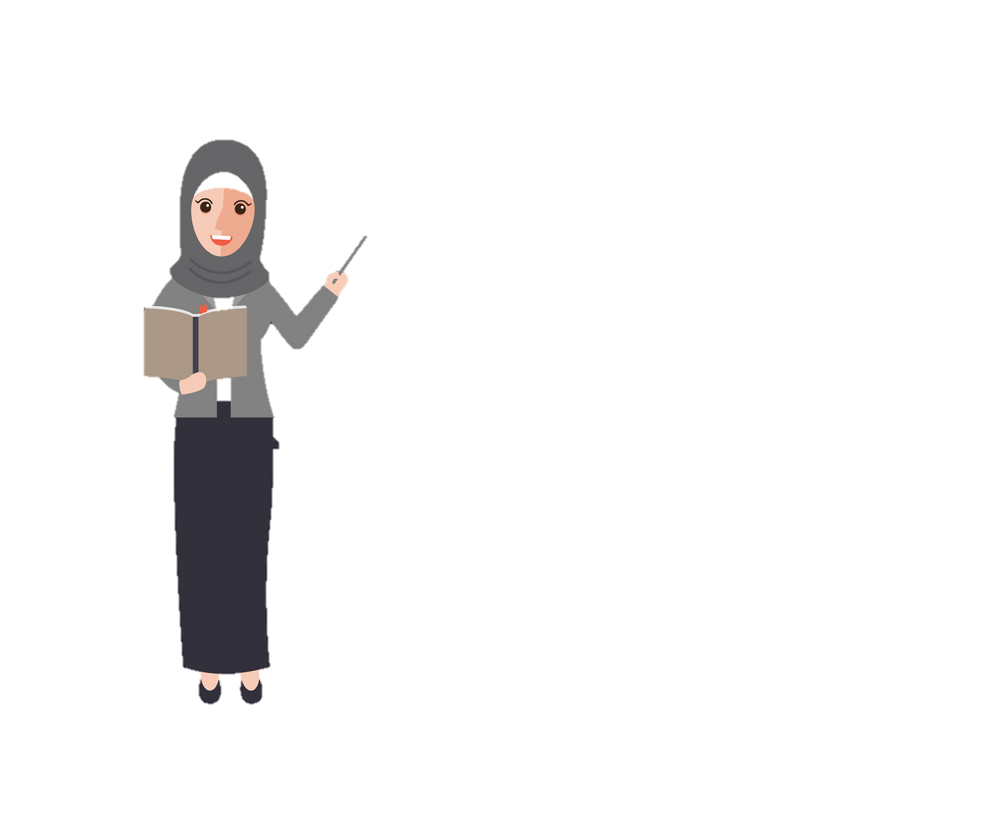 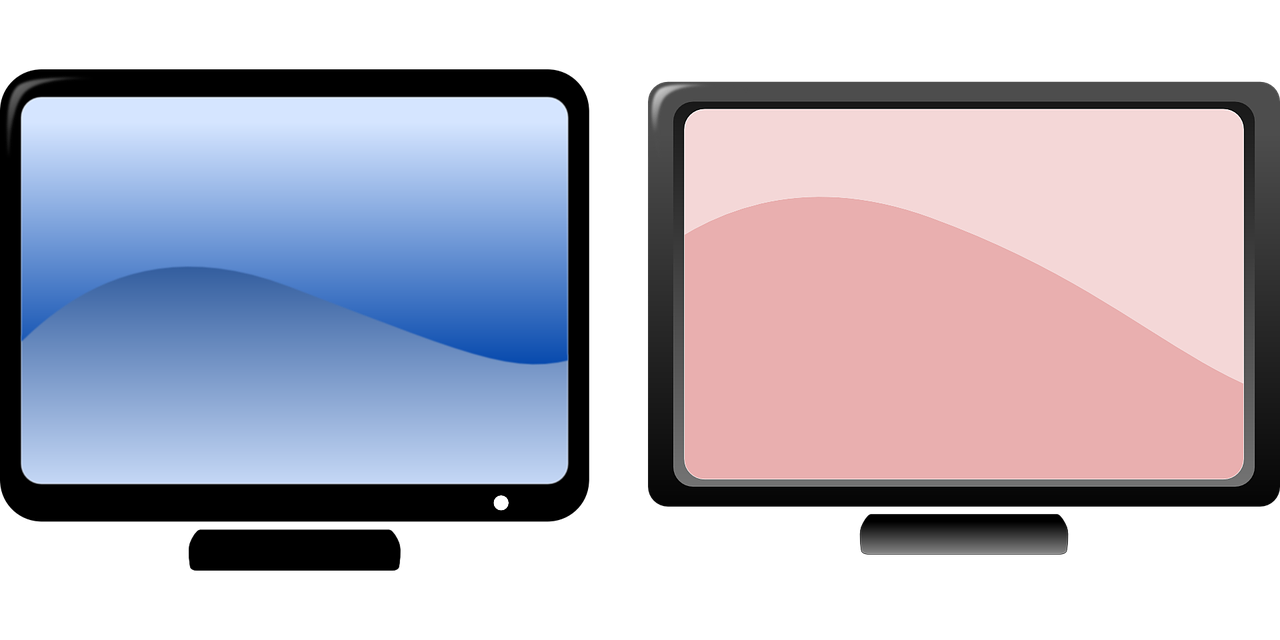 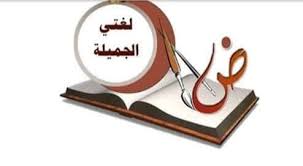 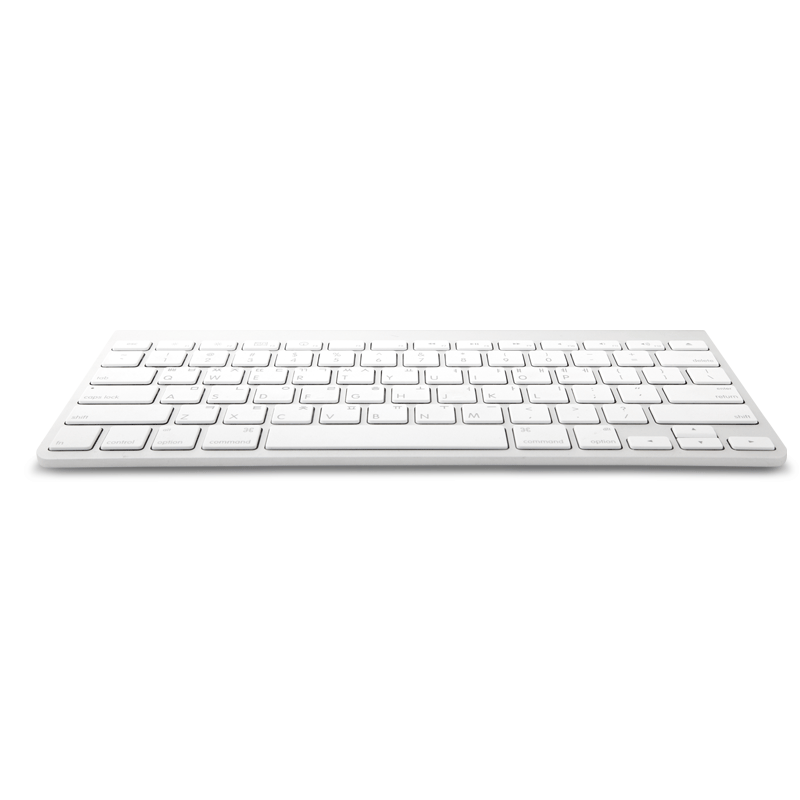 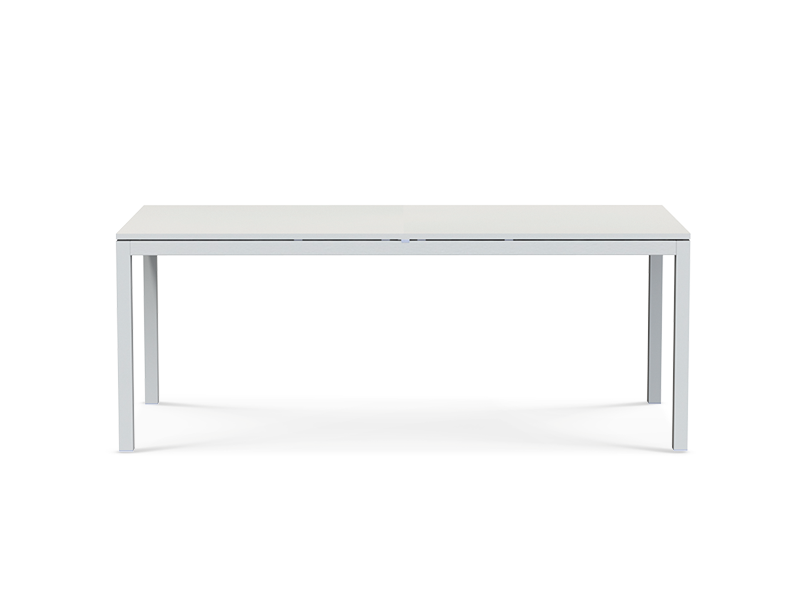 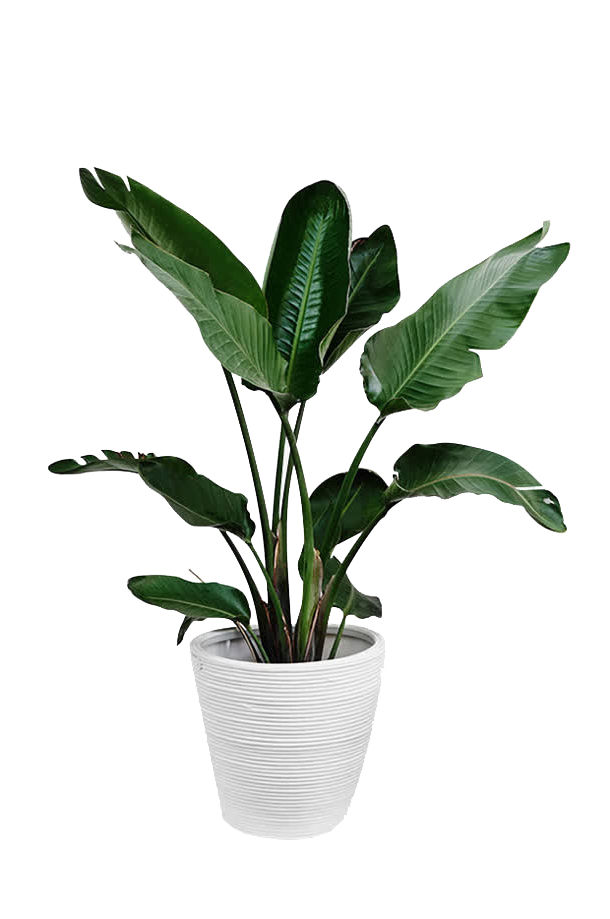 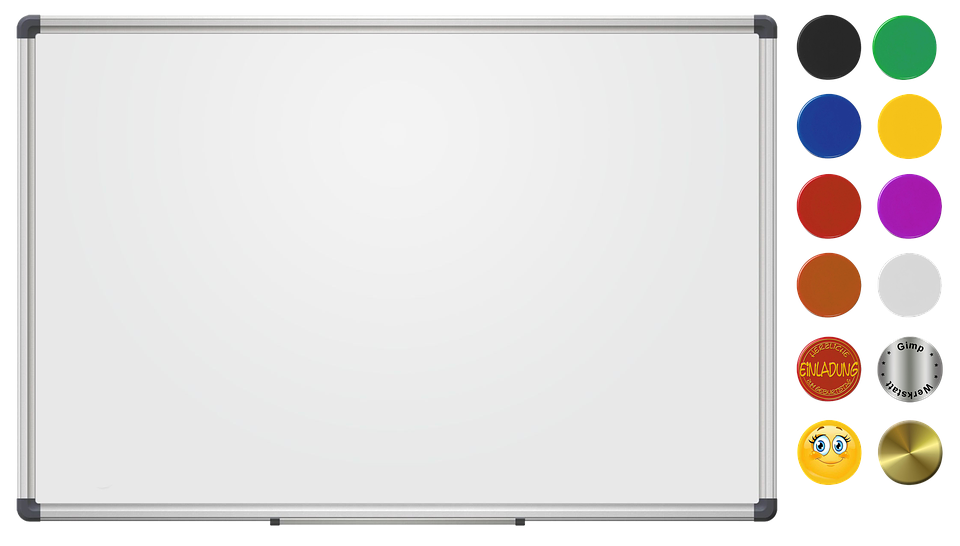 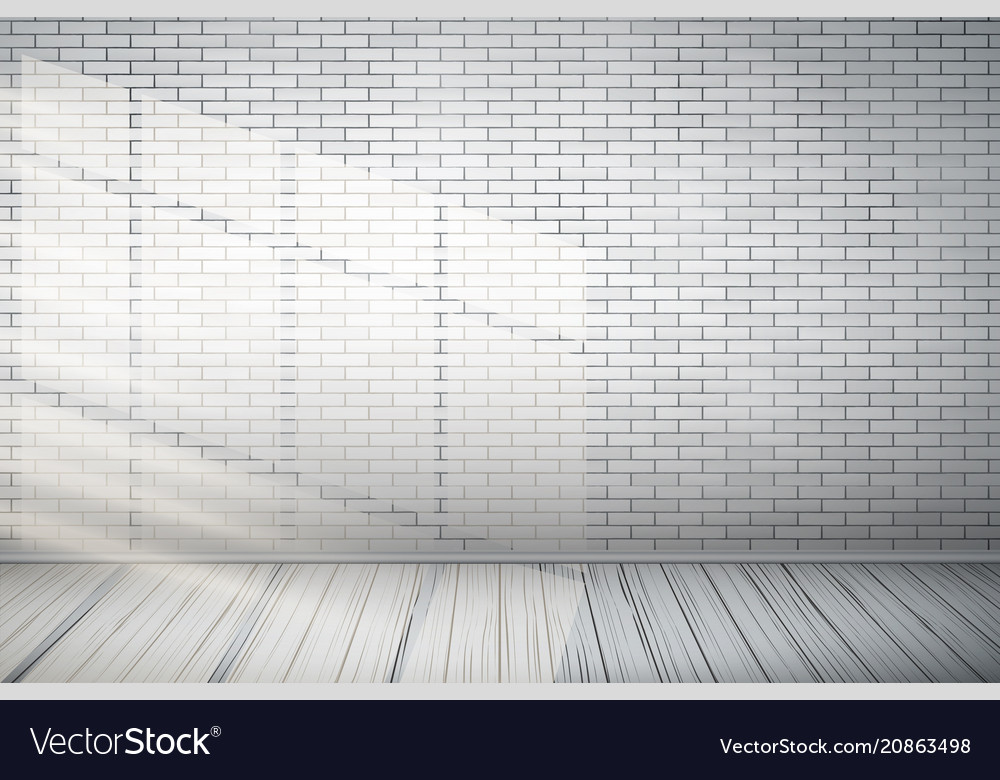 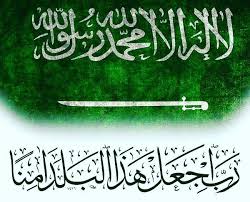 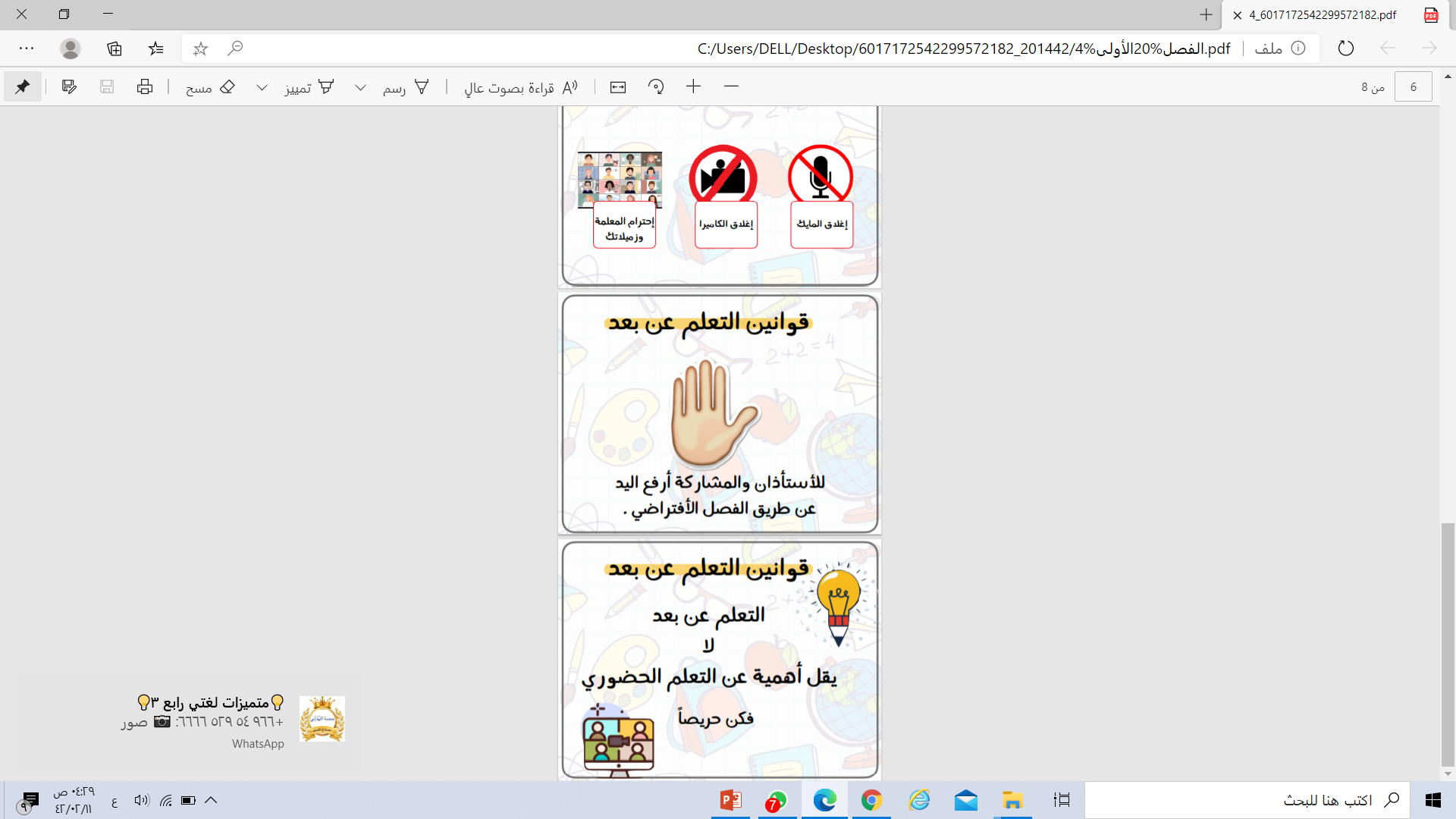 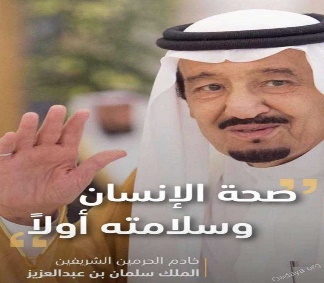 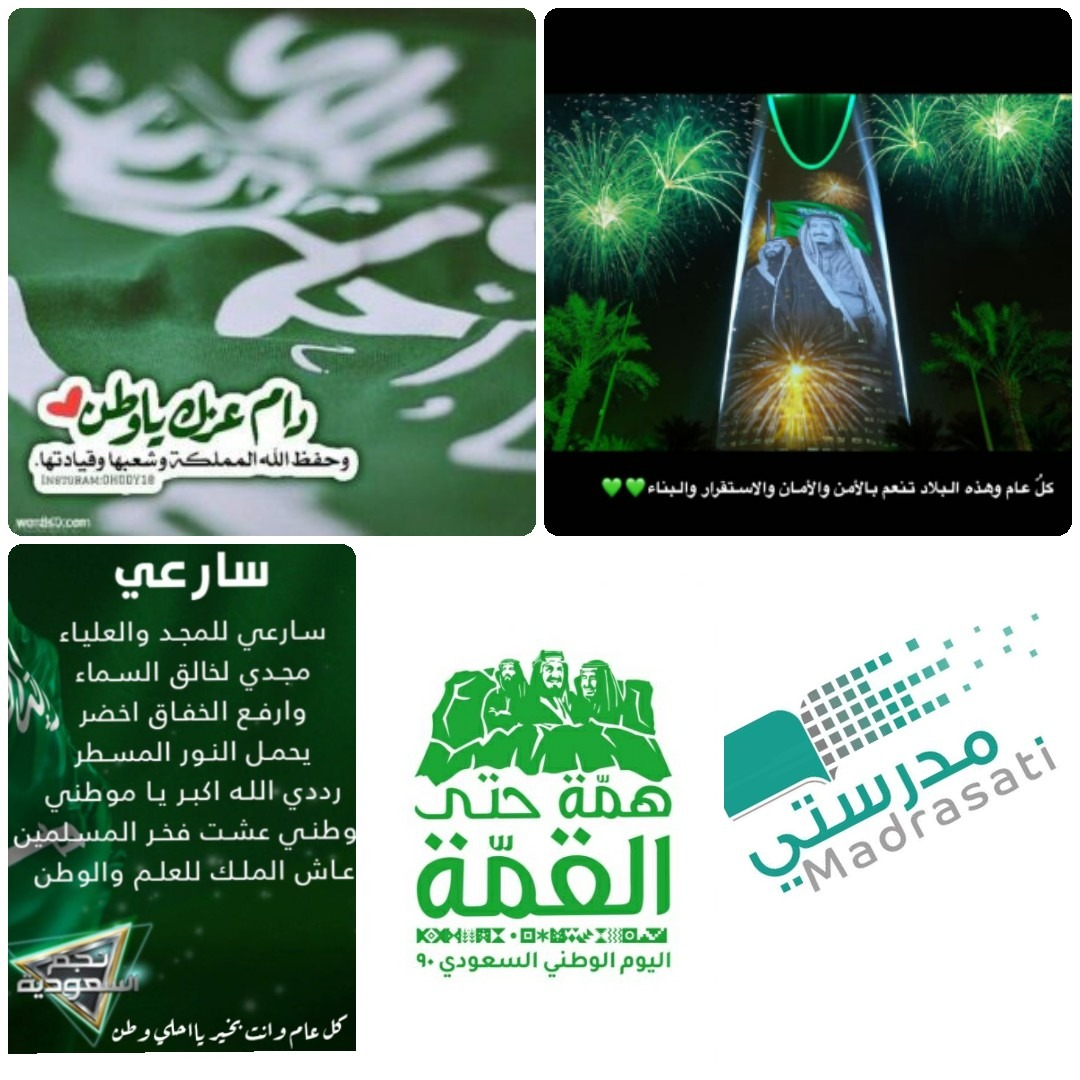 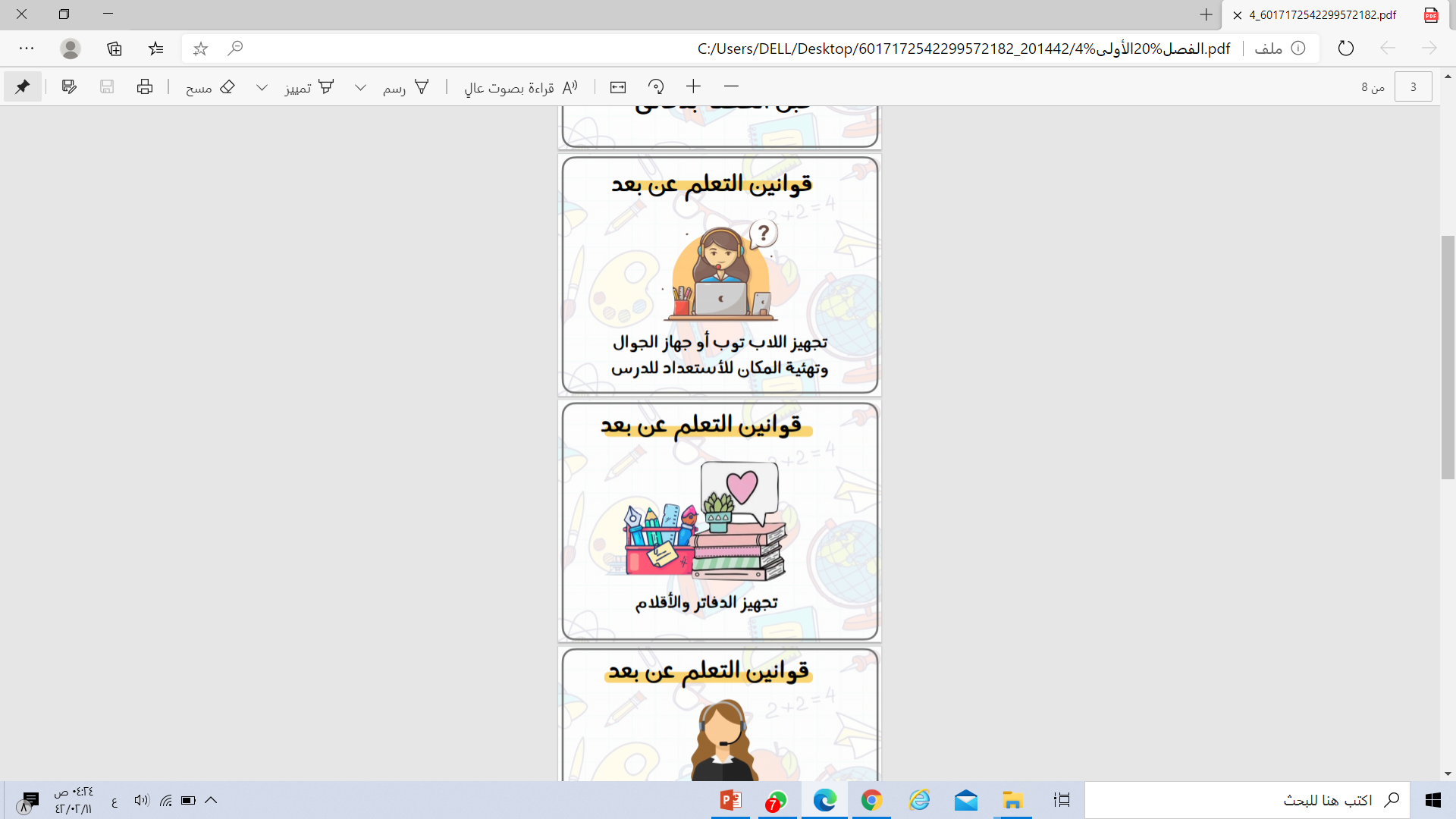 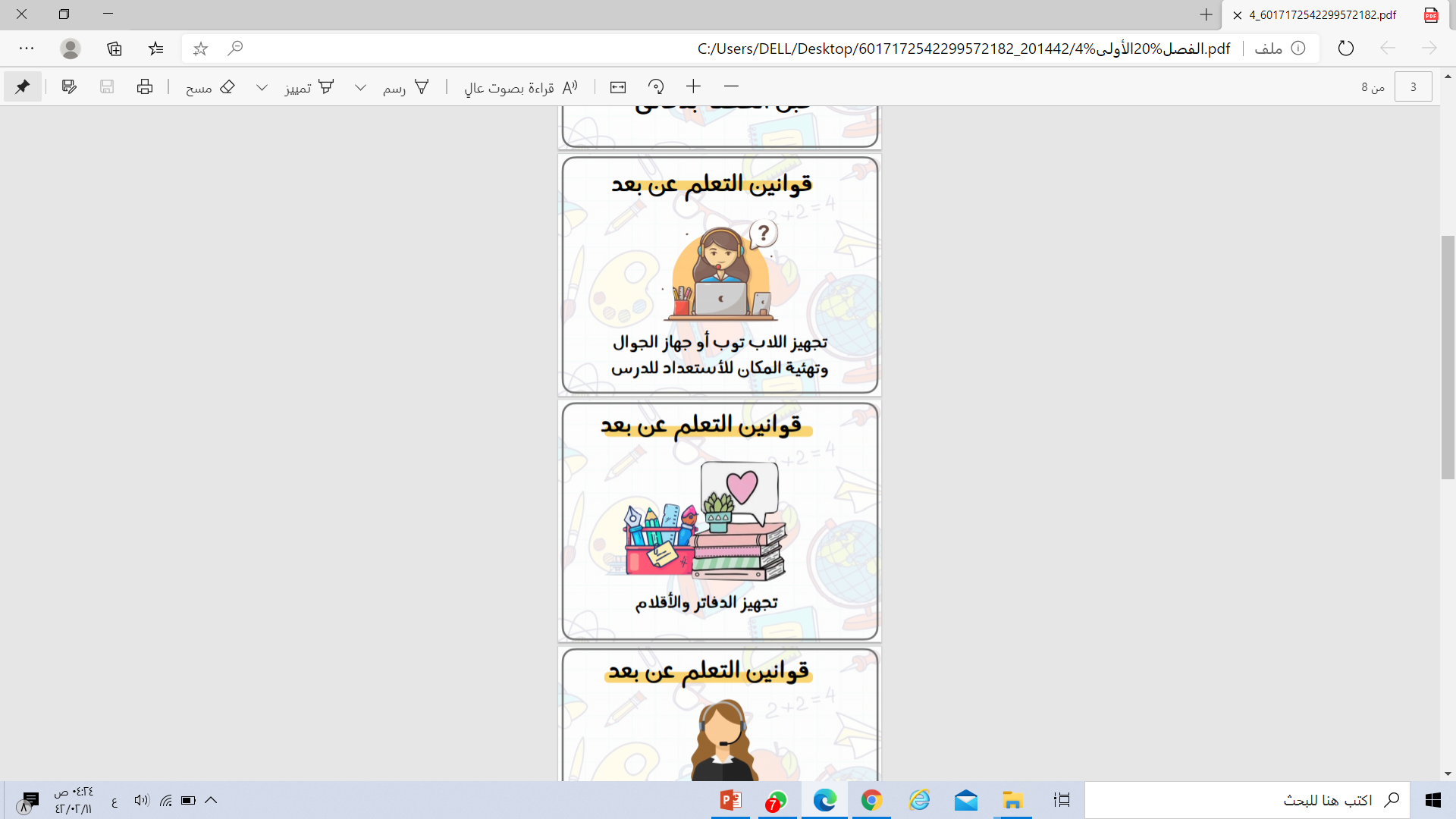 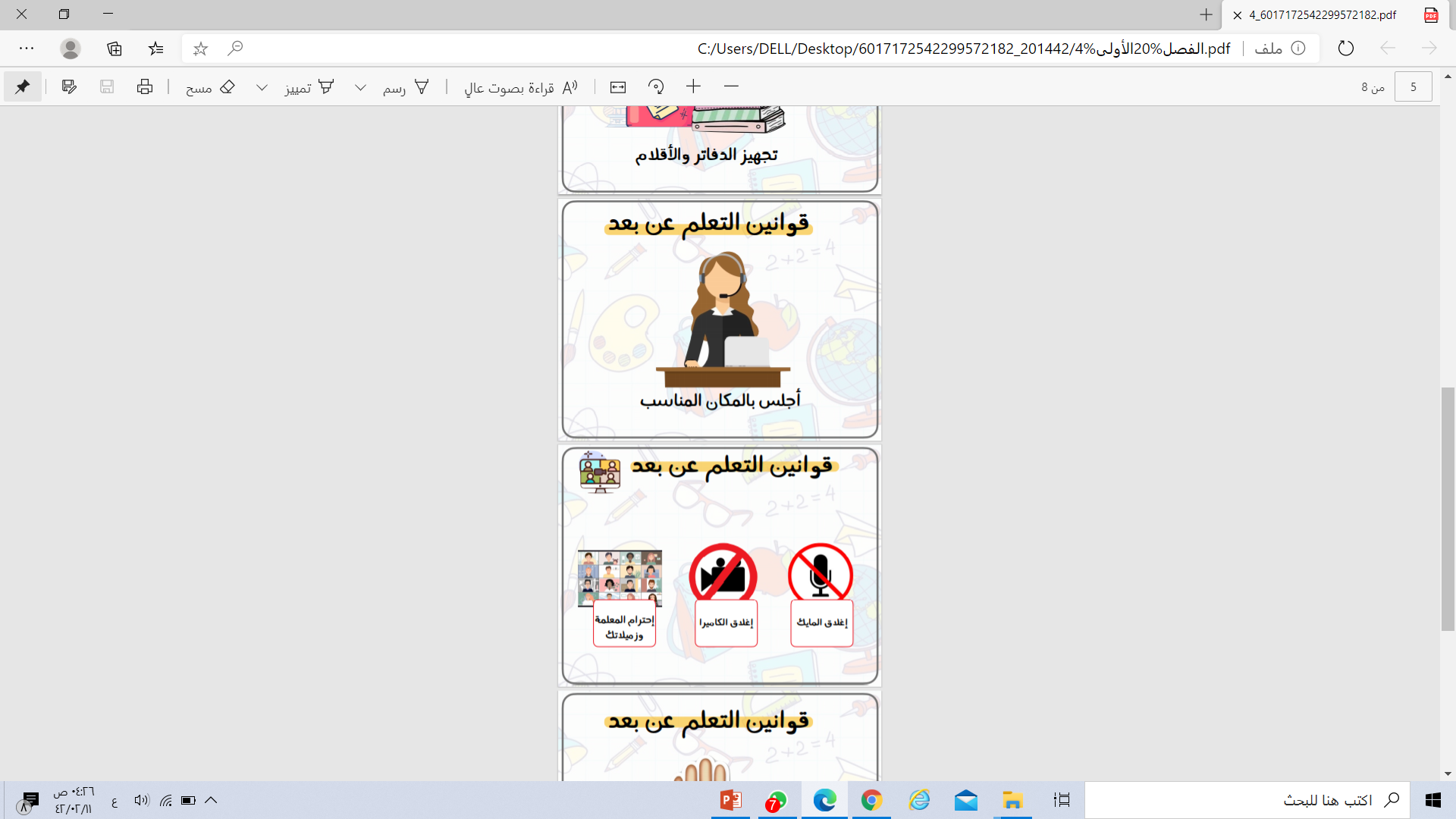 التعليم عن بعد 
حفاظًا على صحة الجميع
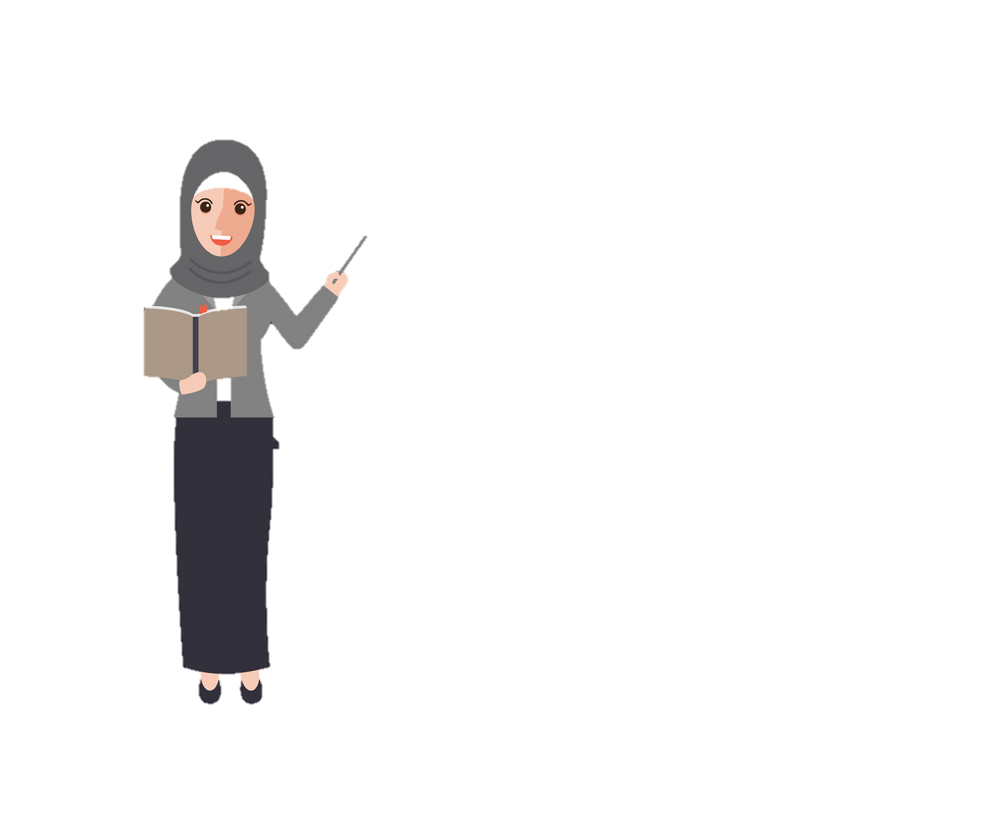 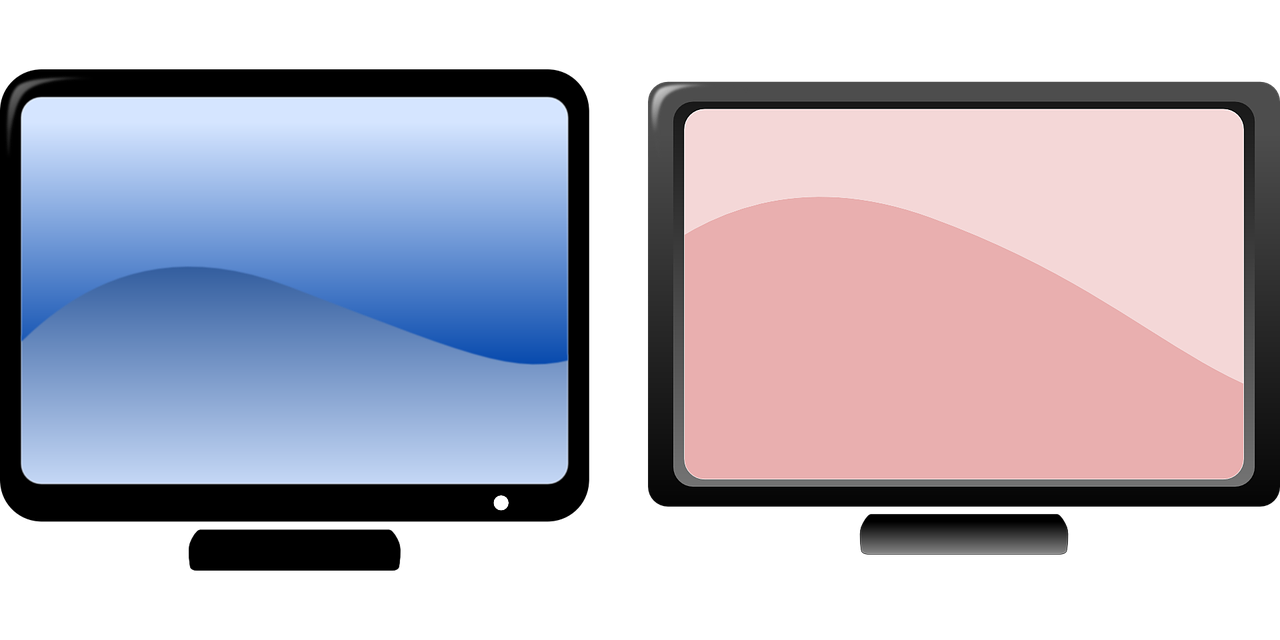 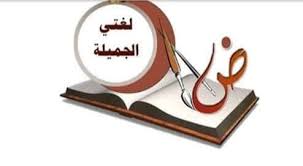 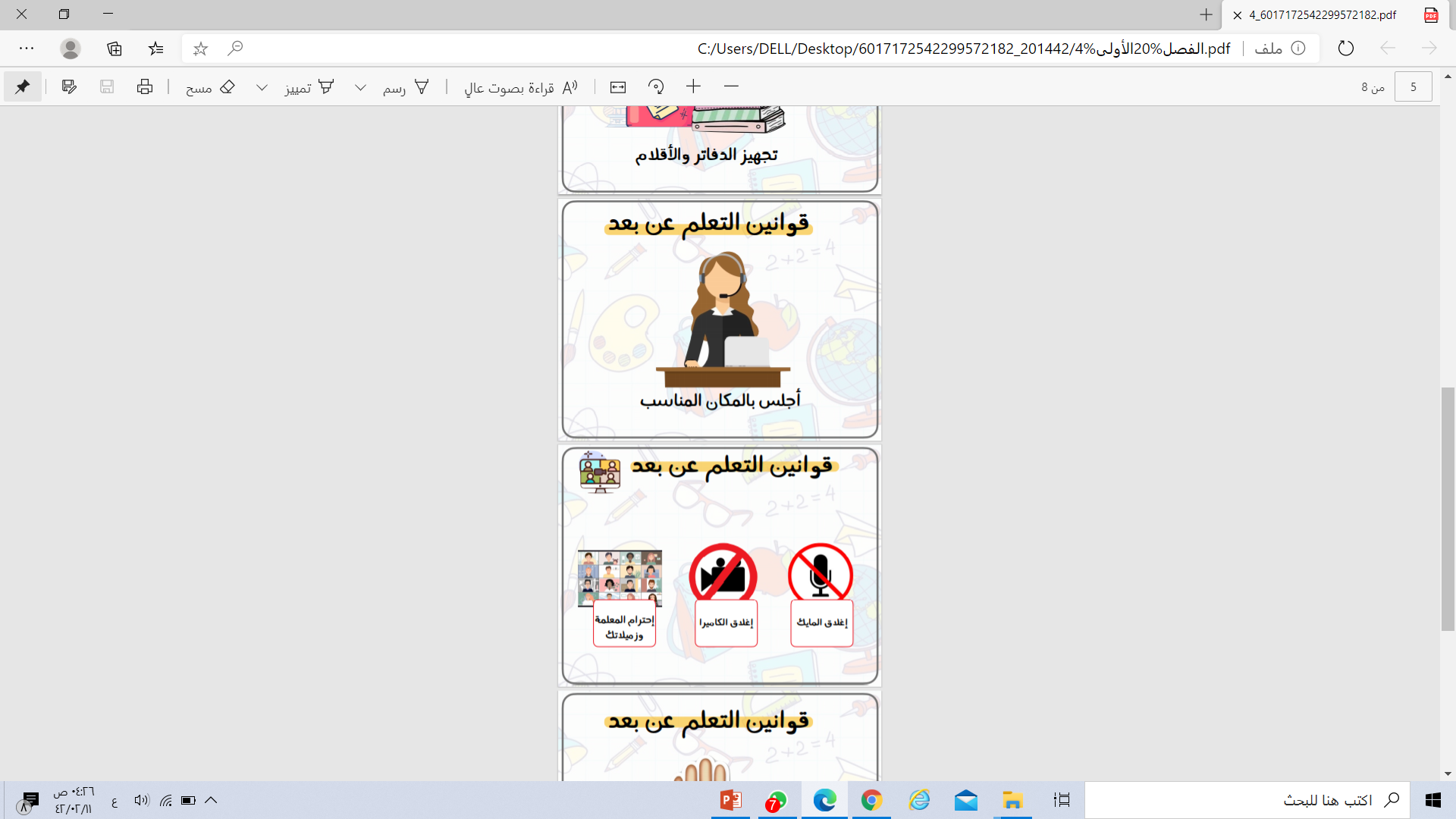 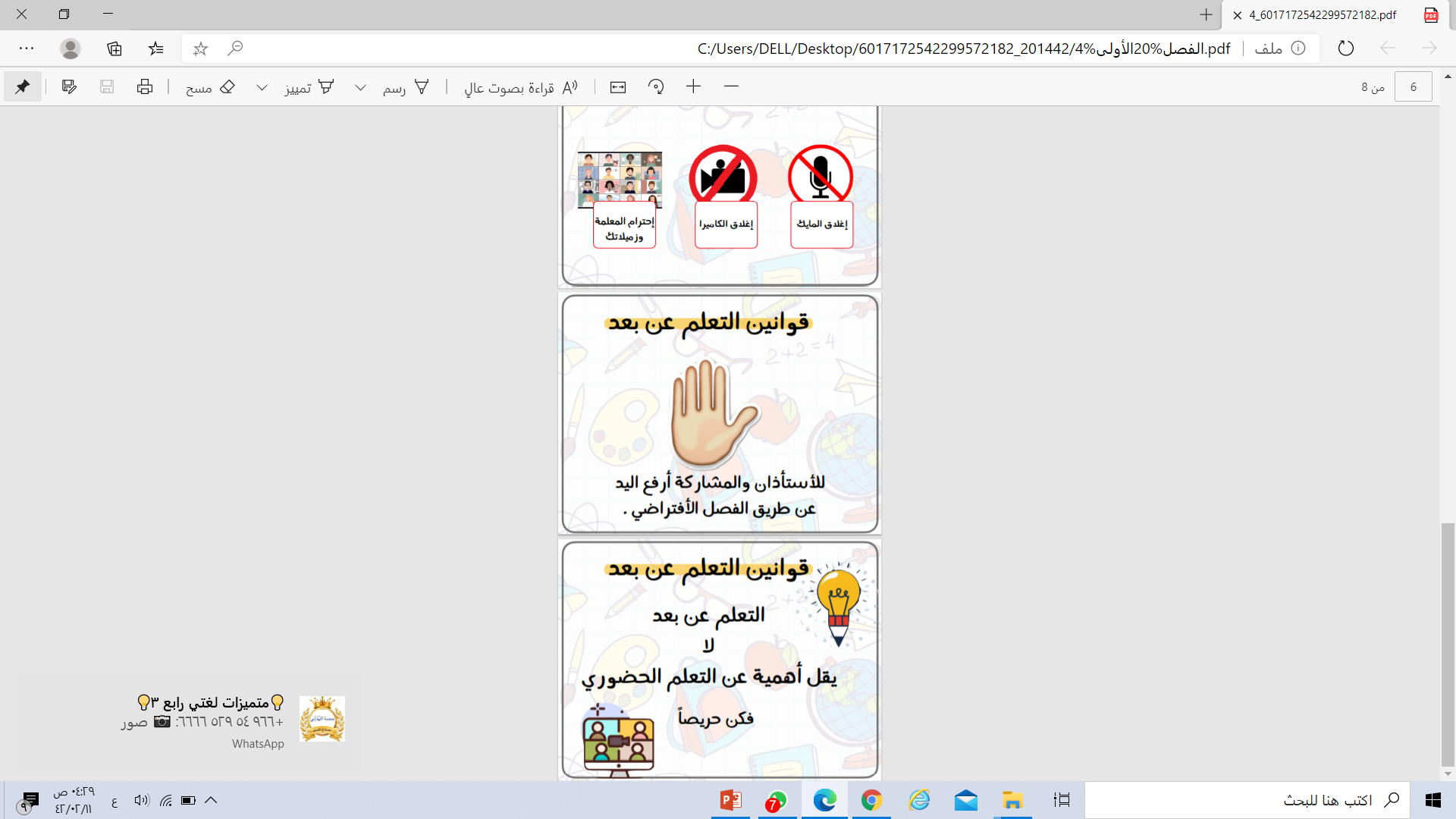 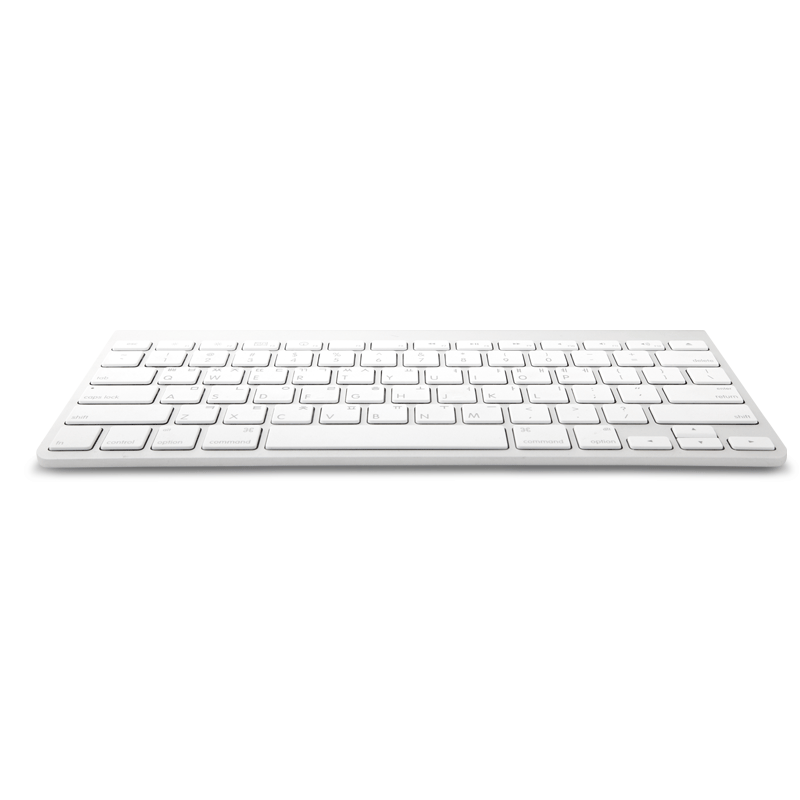 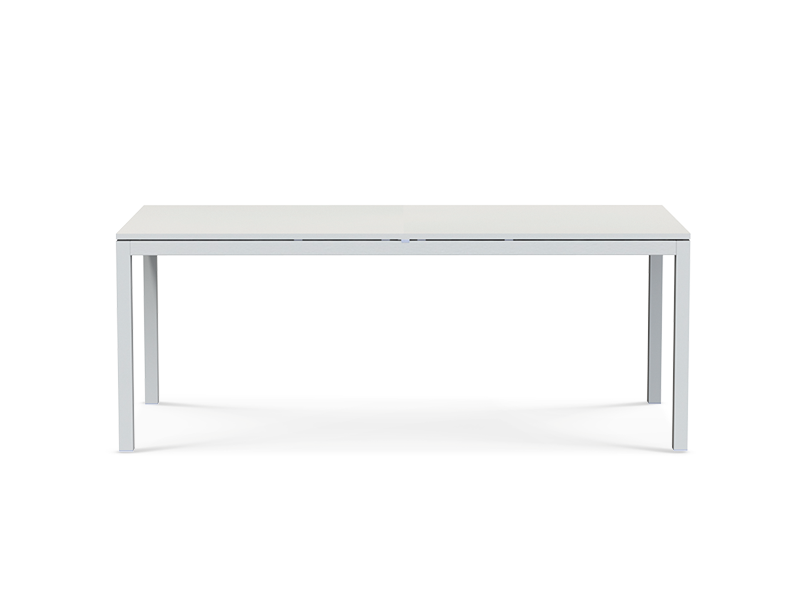 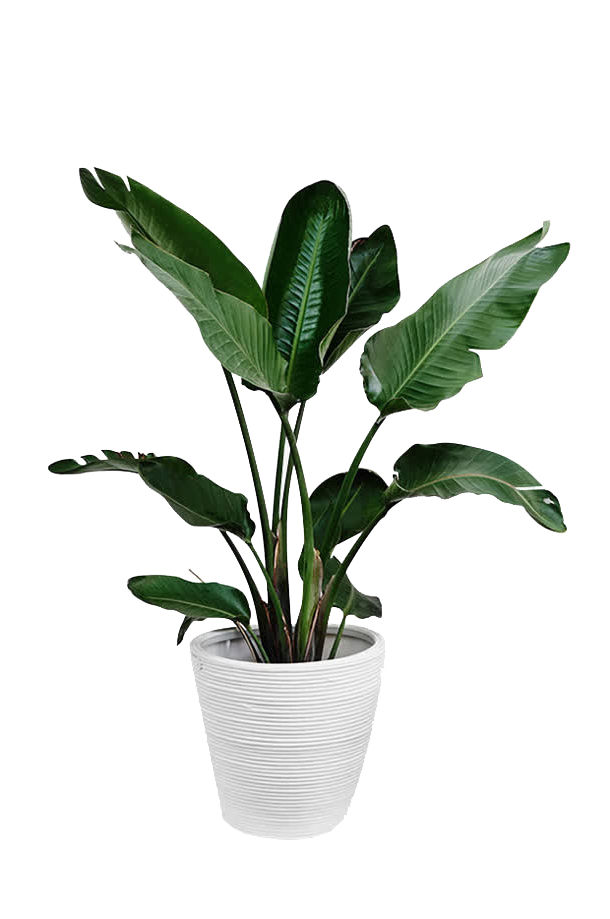 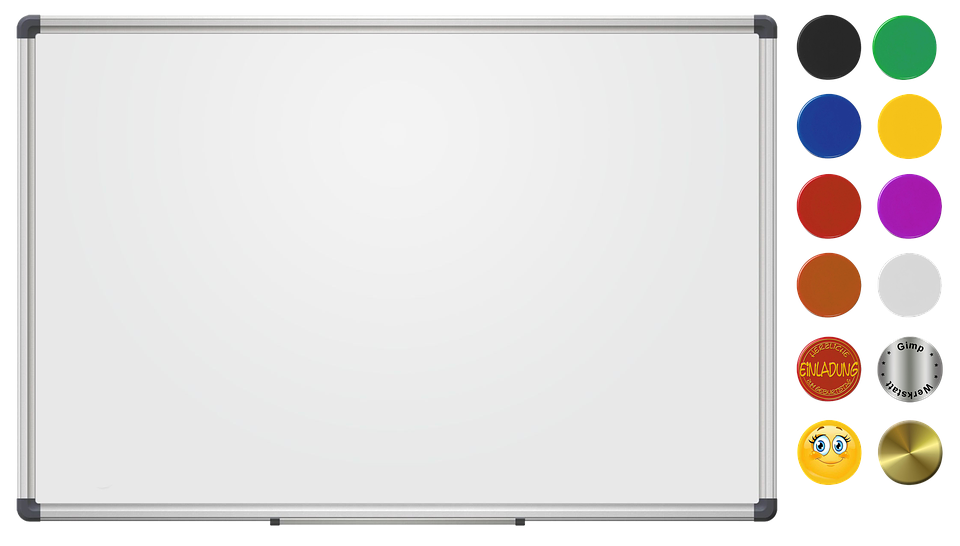 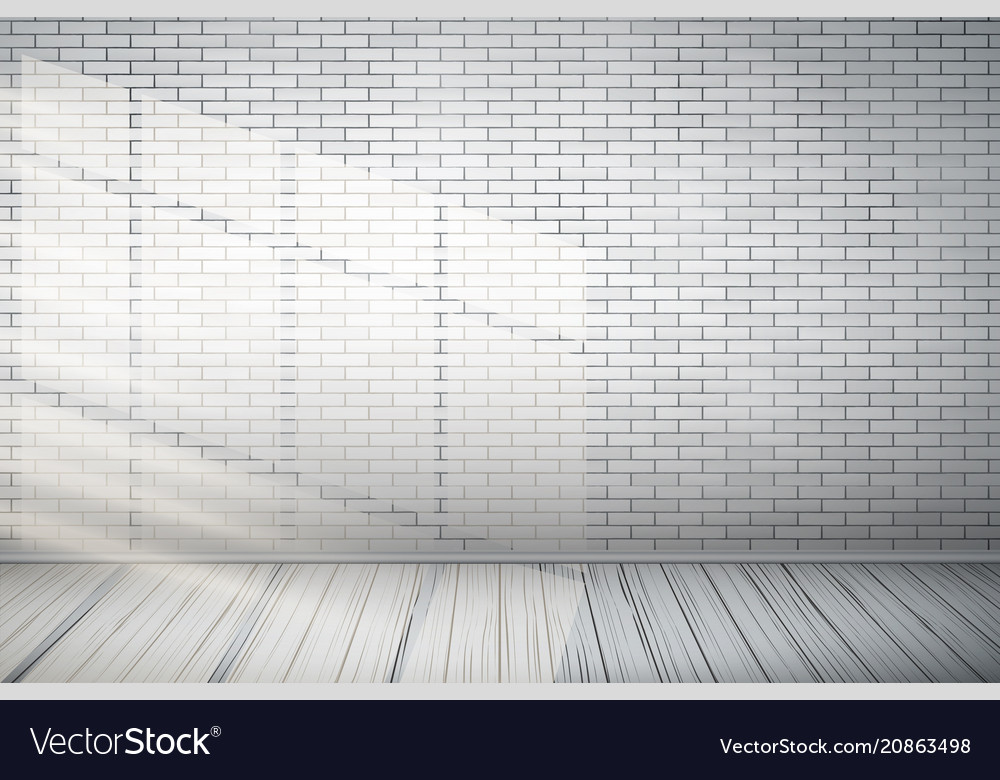 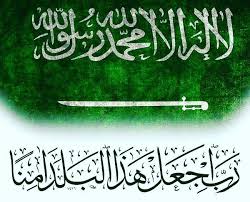 بنيتي الرائعة ..
الآن نراجع مع بعضنا الأسئلة التي وقعت فيها كثير من الطالبات .
تغذية راجعة
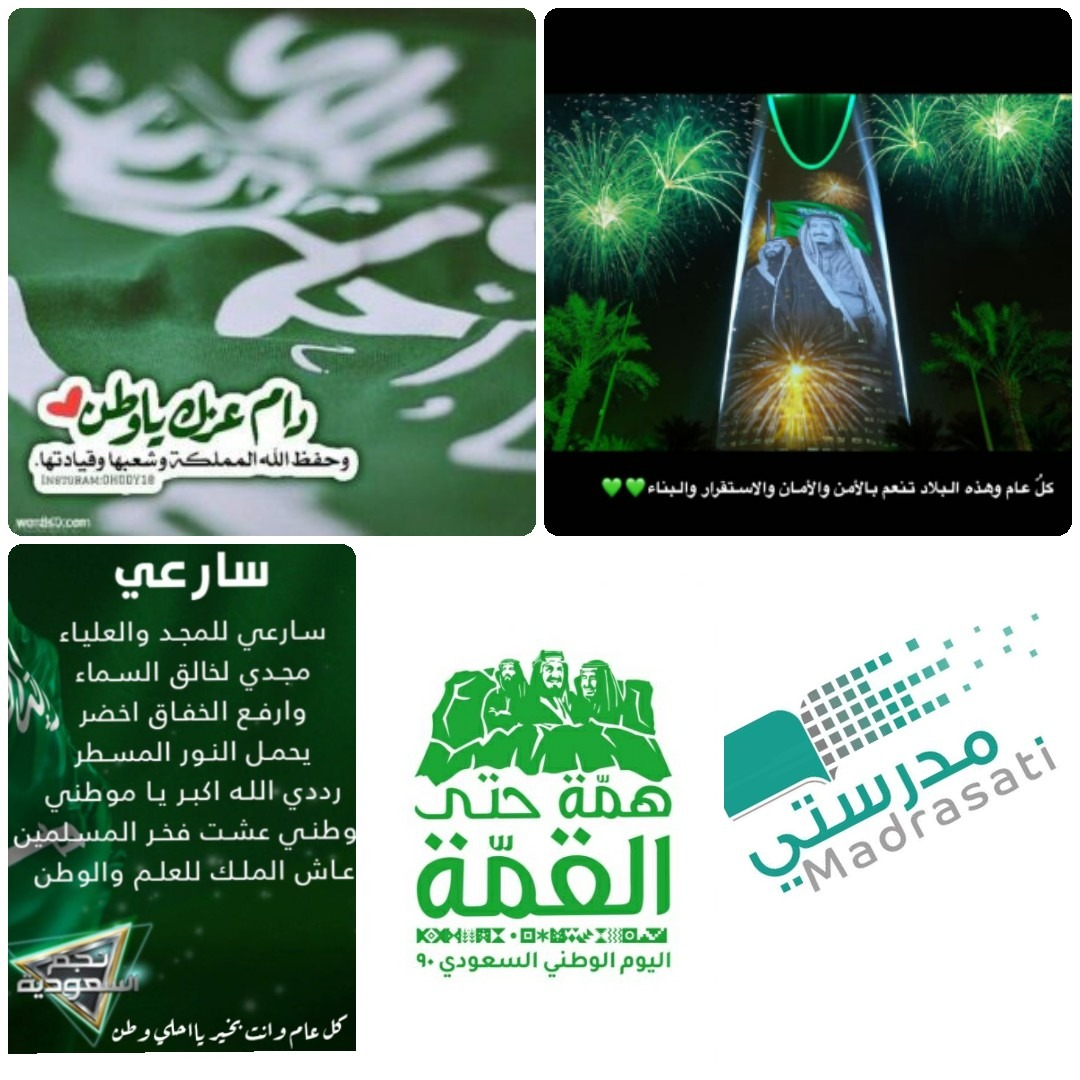 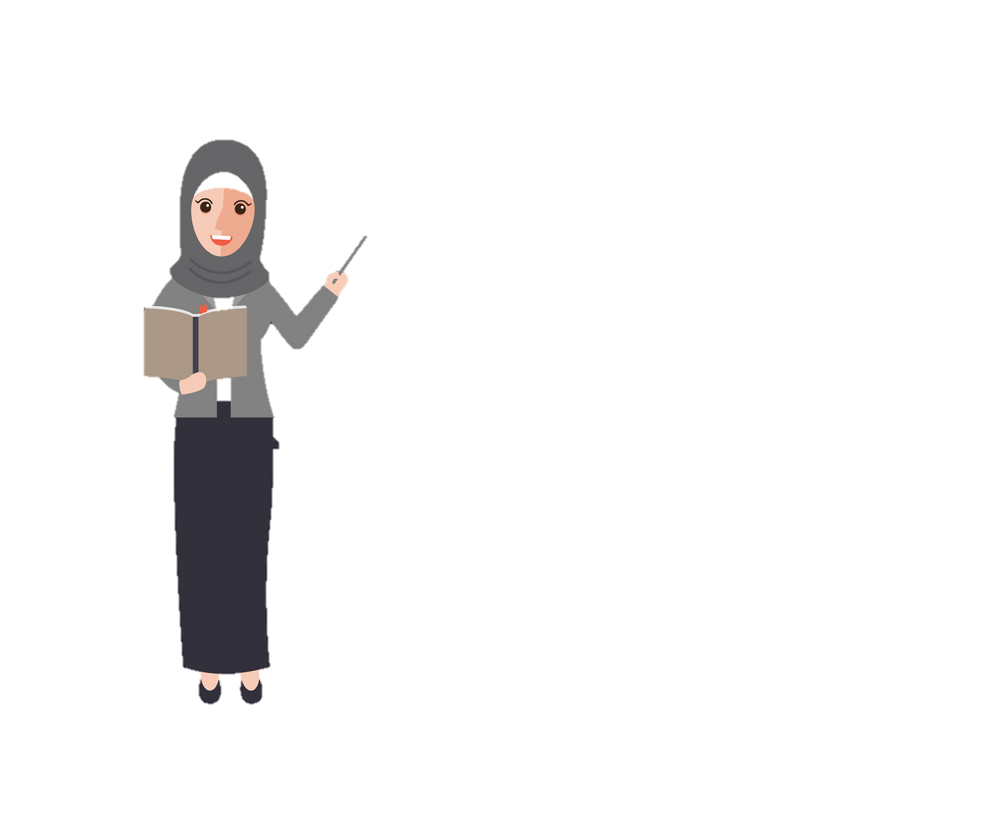 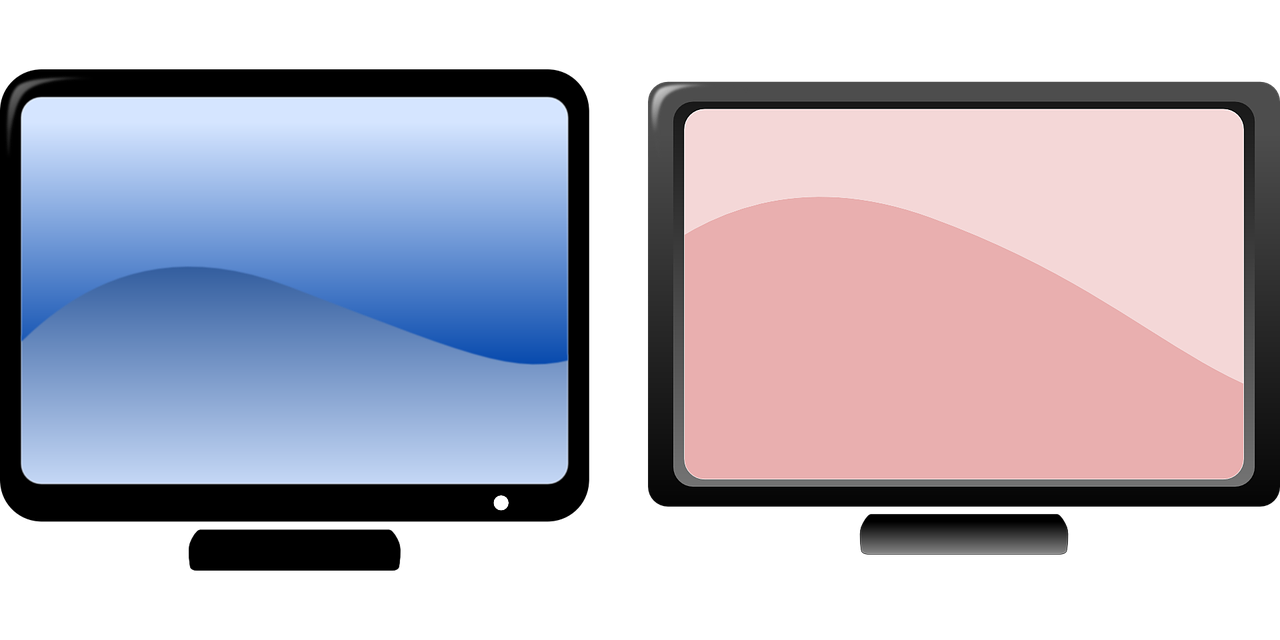 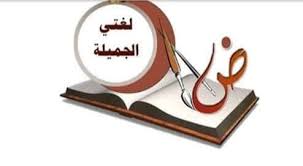 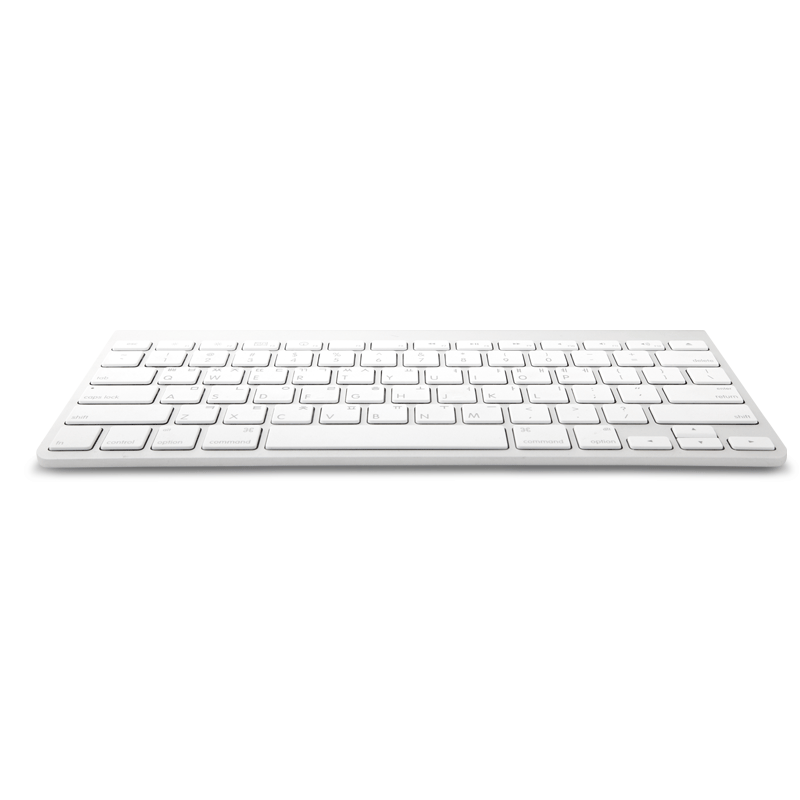 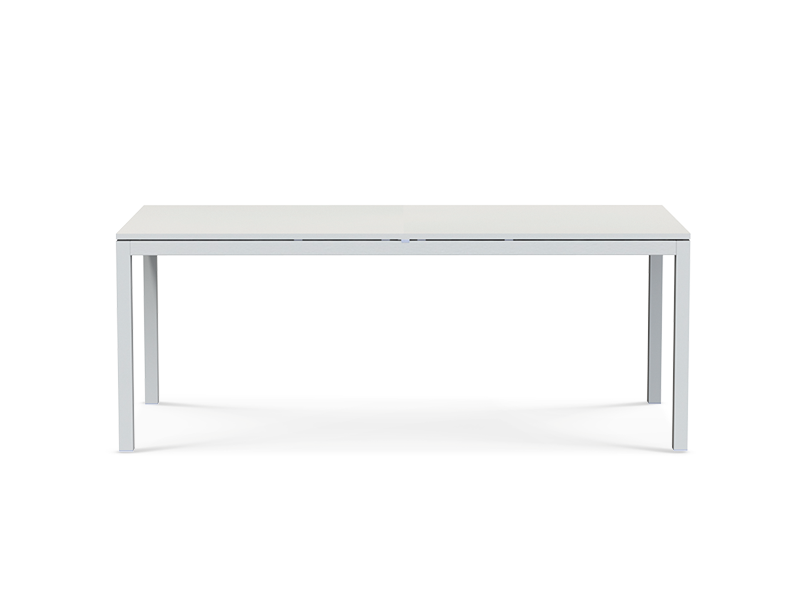 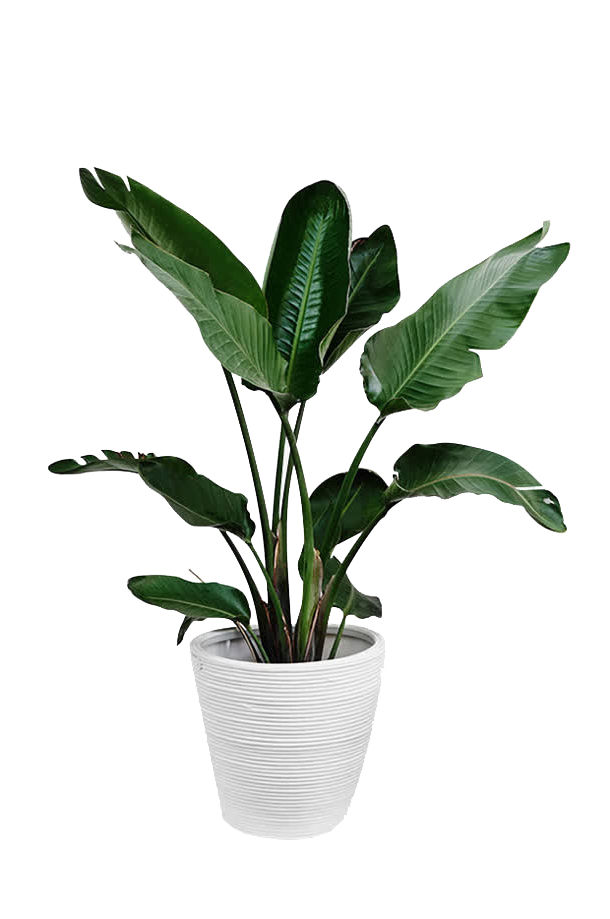 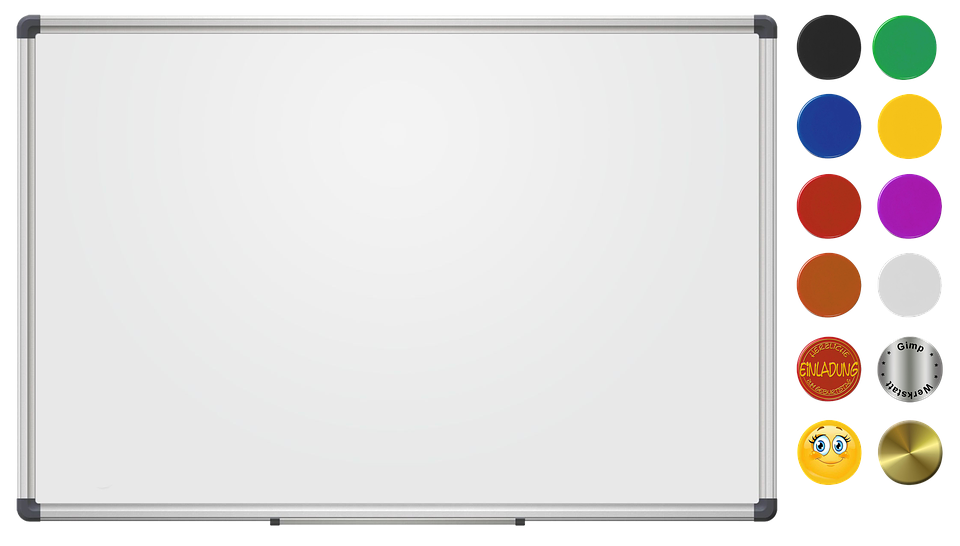 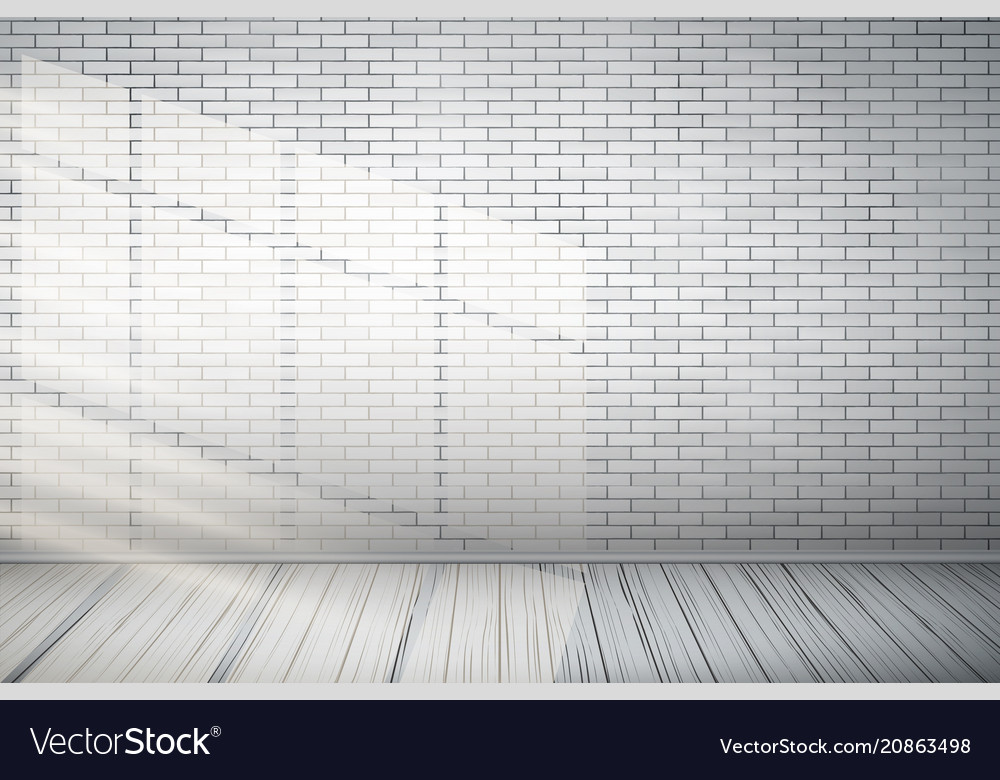 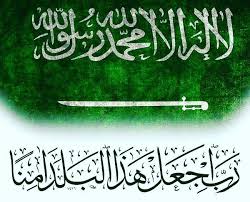 سنرى اليوم من الذي يصل إلى المركز الأول من فصول رابع .
شدي الهمة بالقوة ، وبإذن الله ستنالين المركز الأول
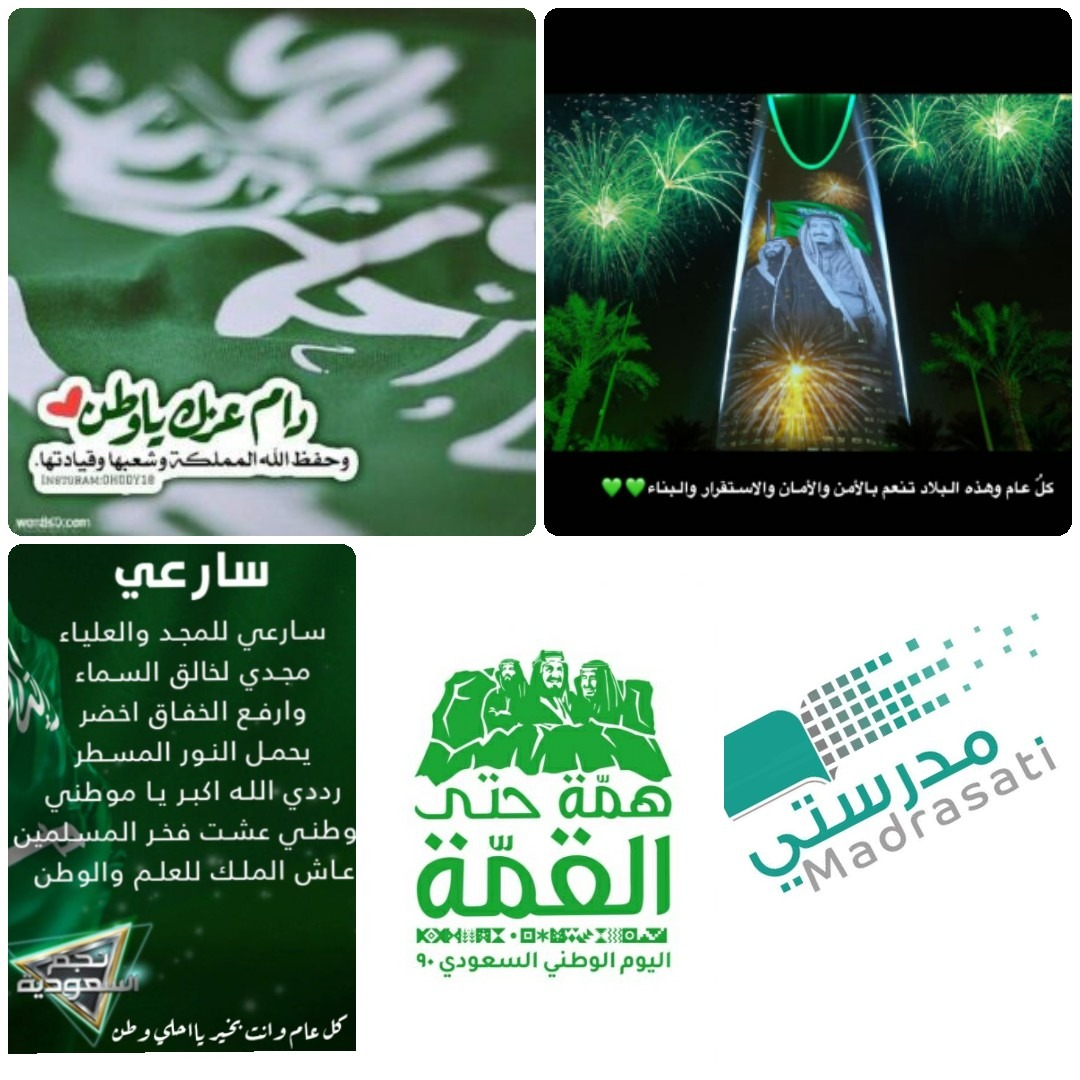 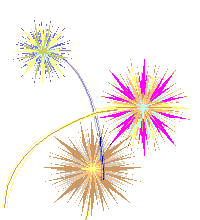 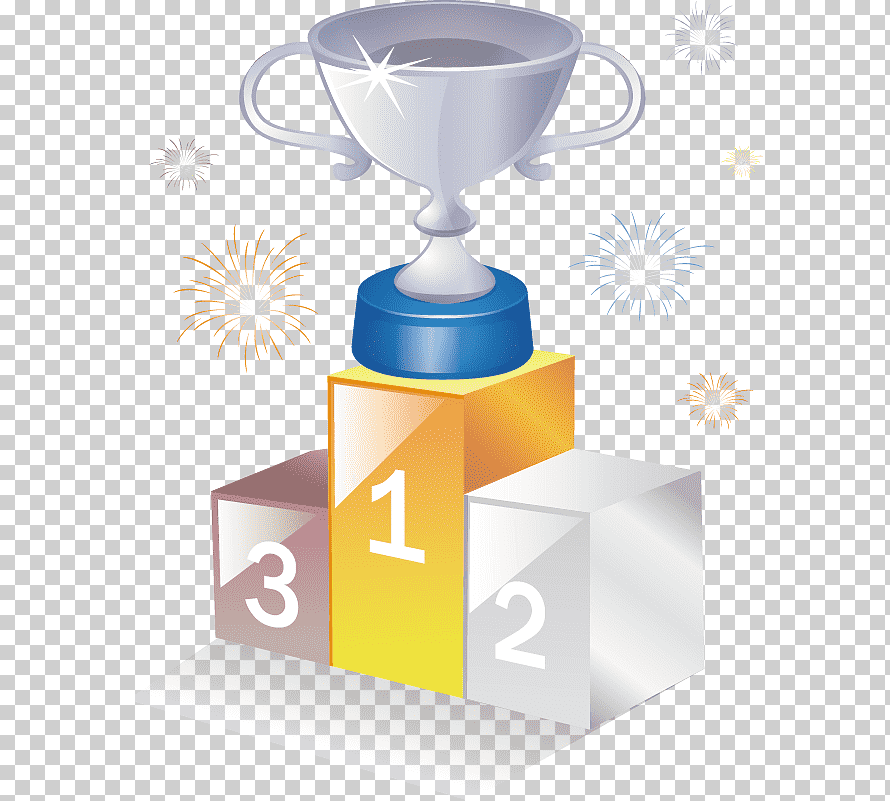 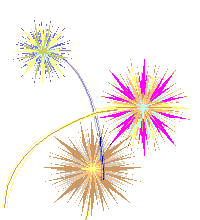 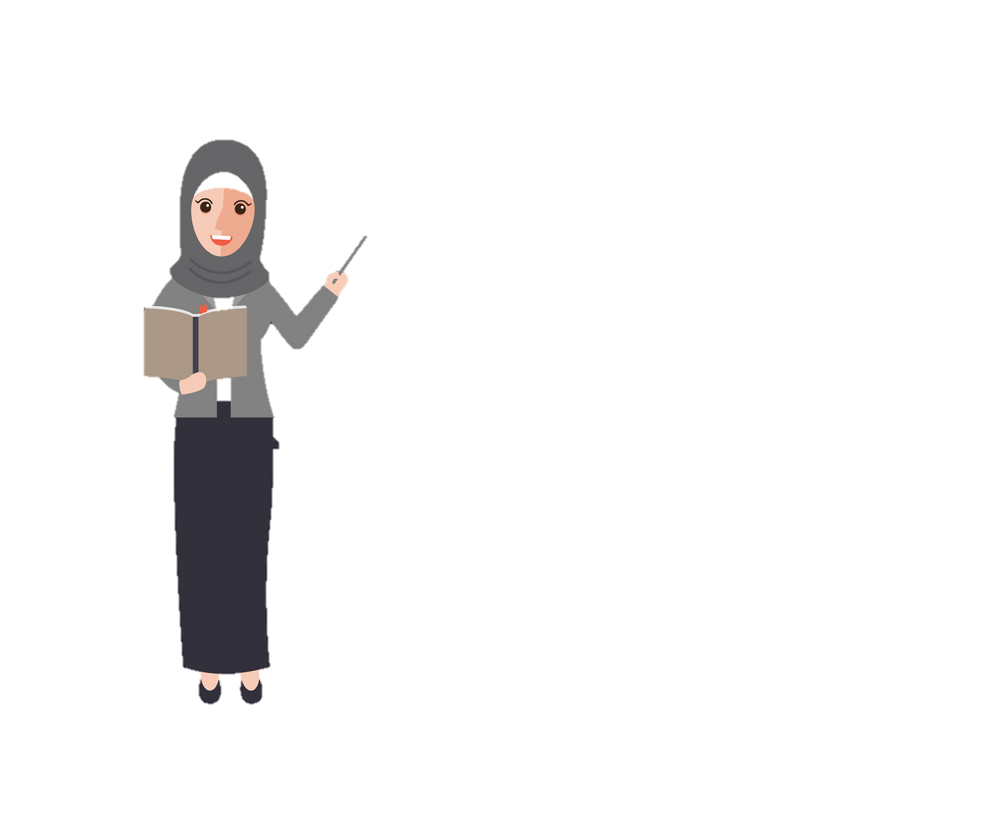 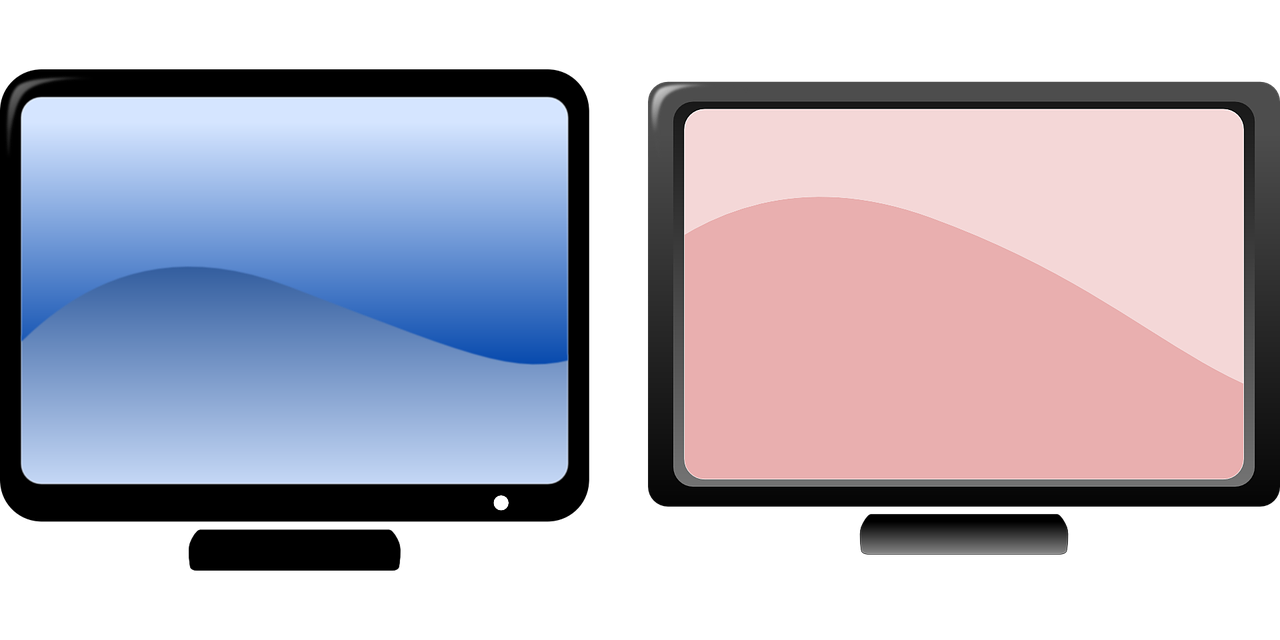 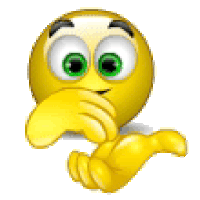 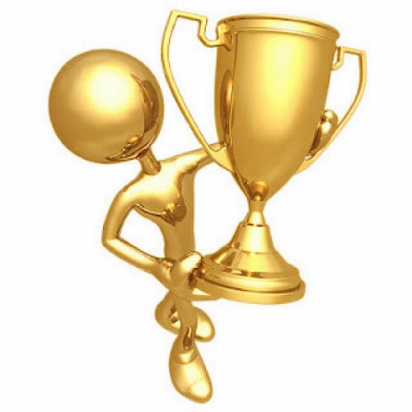 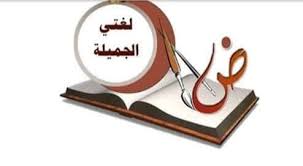 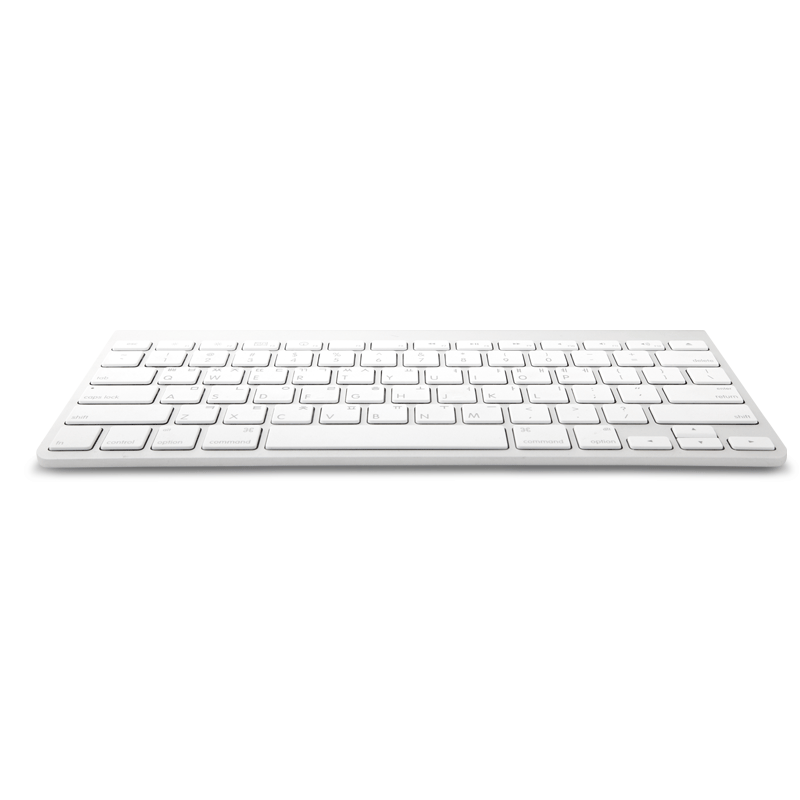 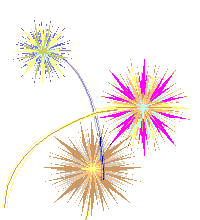 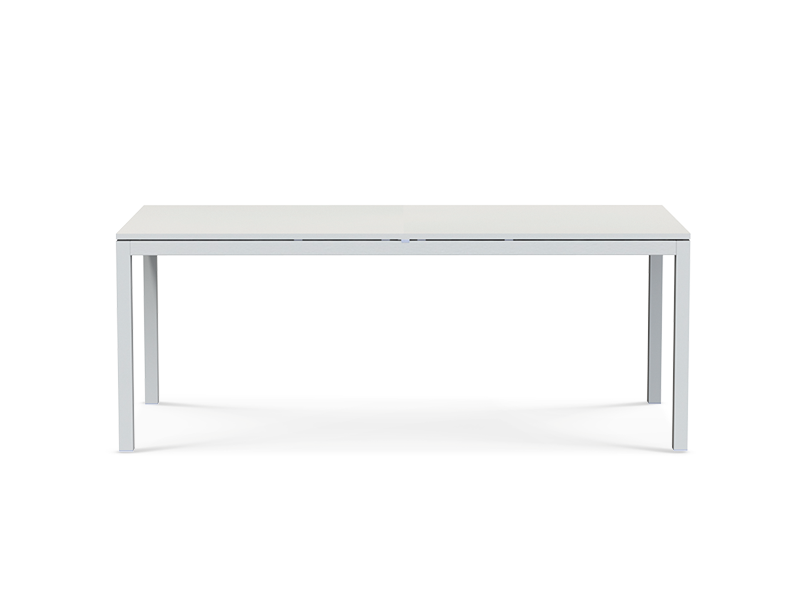 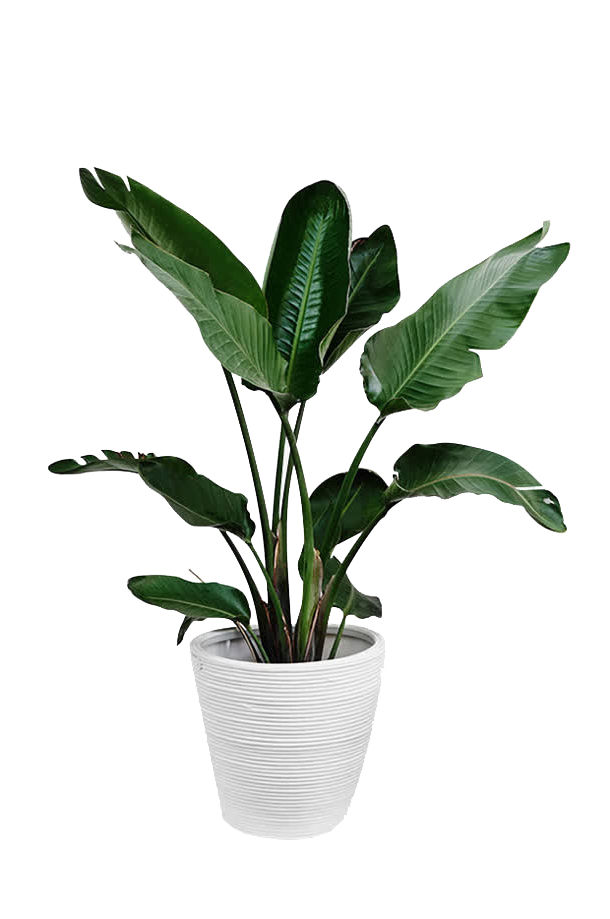 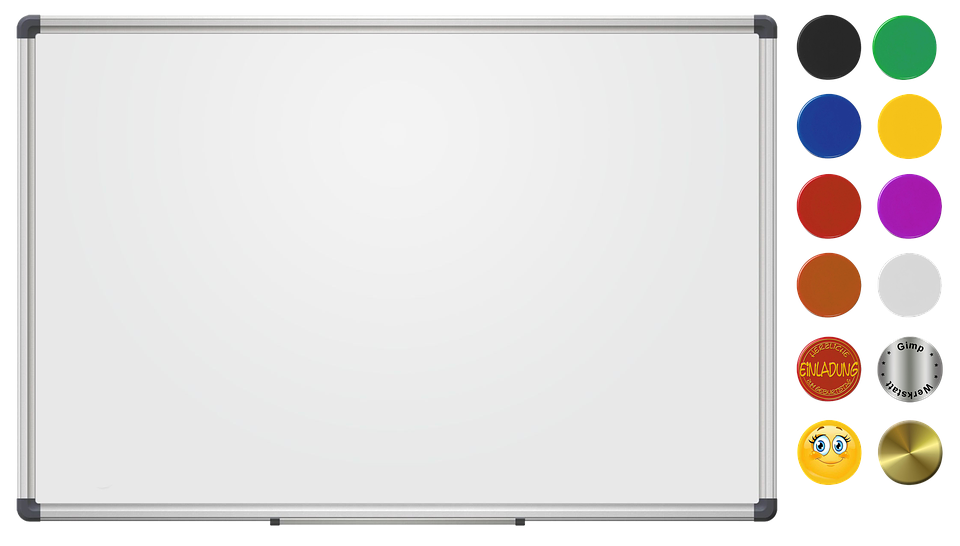 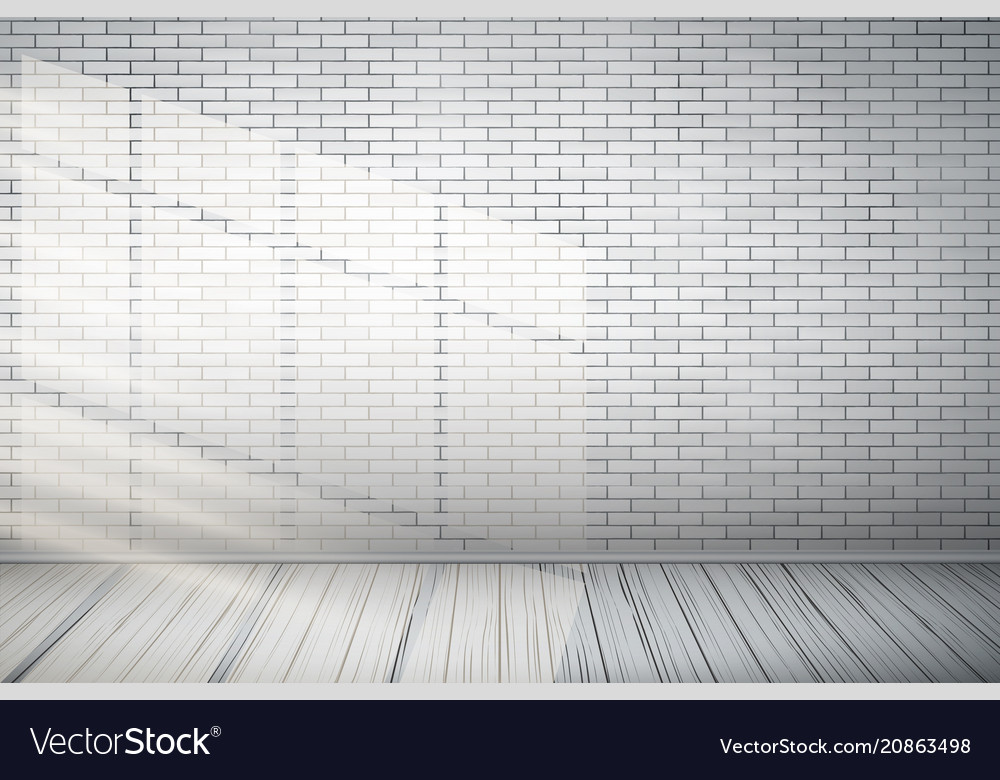 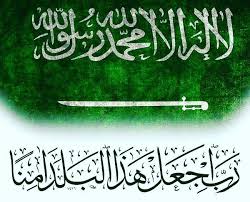 بنيتي شاهدي الصورة التالية : واستنتجي علام تدل ؟
التمهيد:
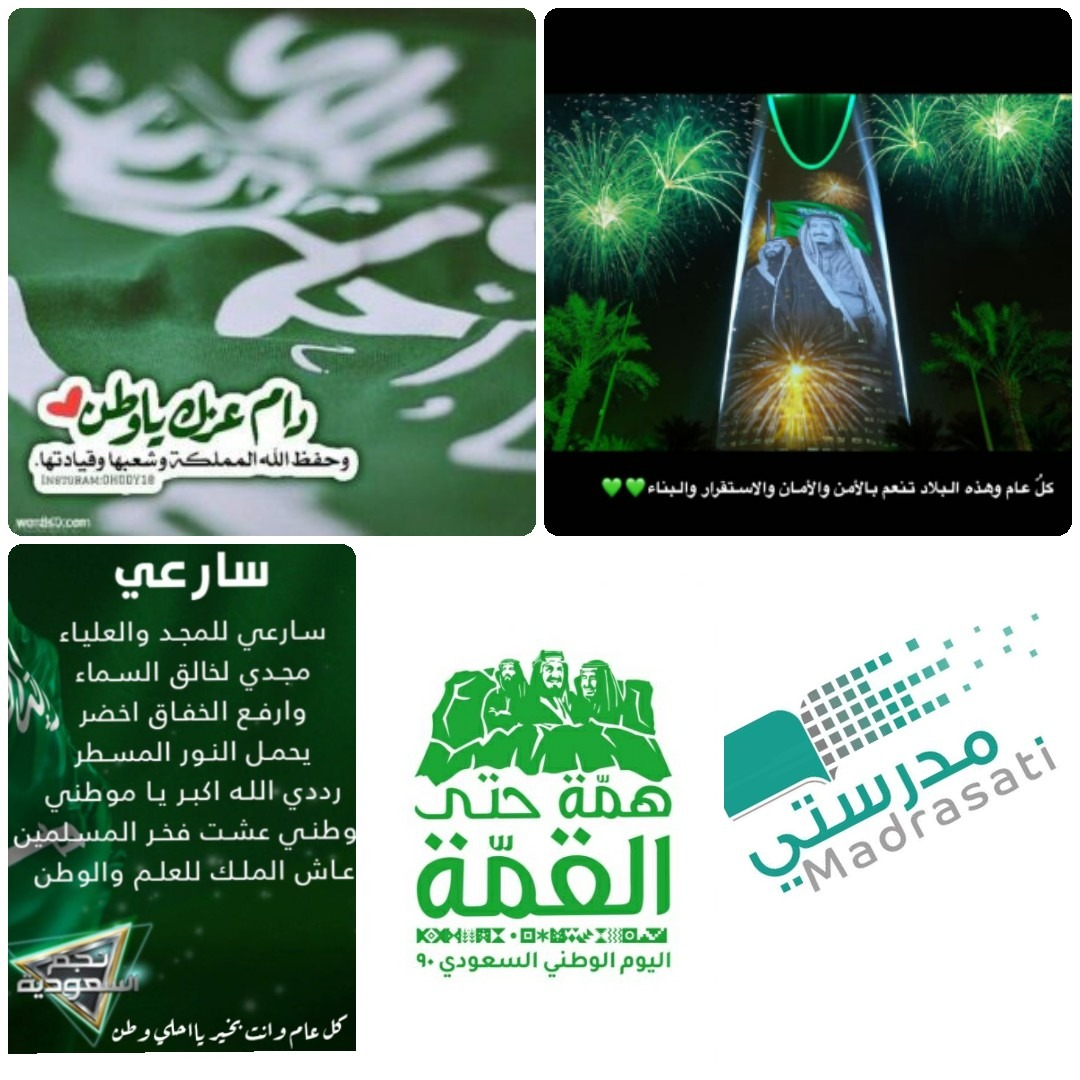 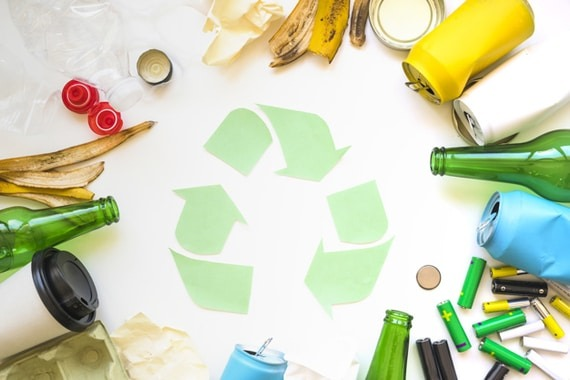 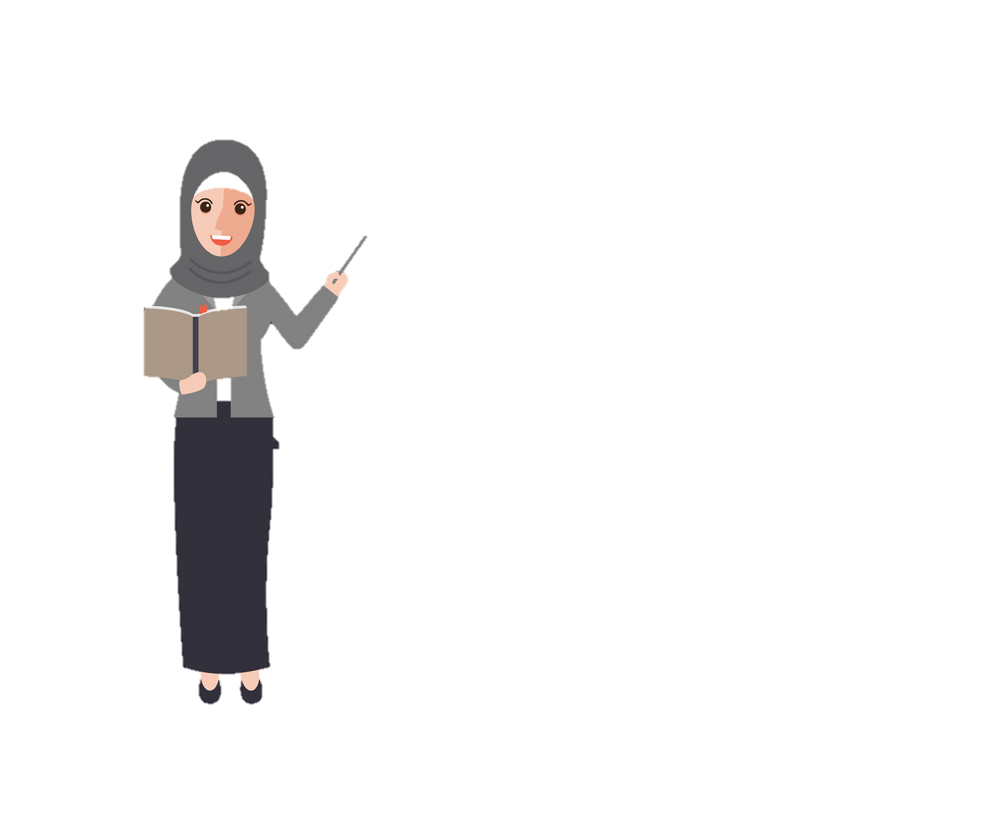 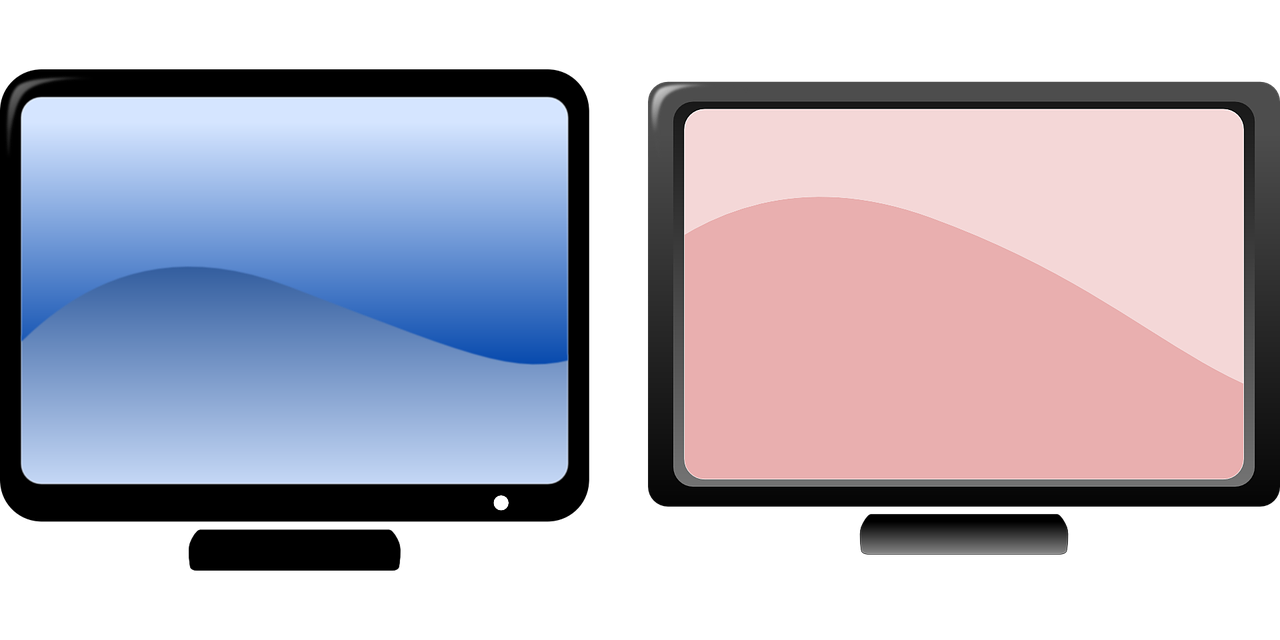 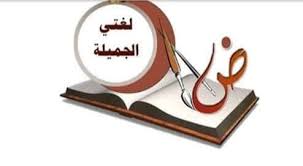 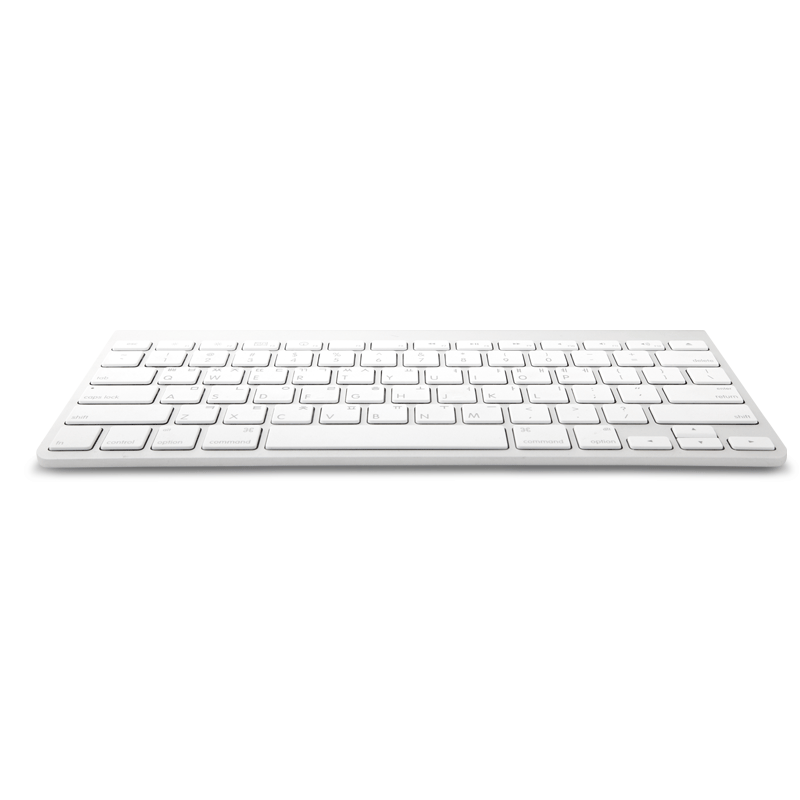 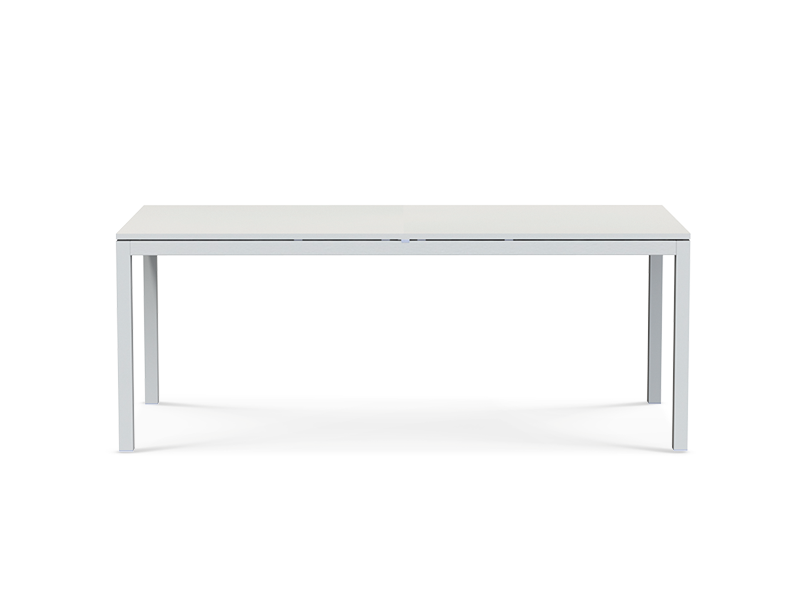 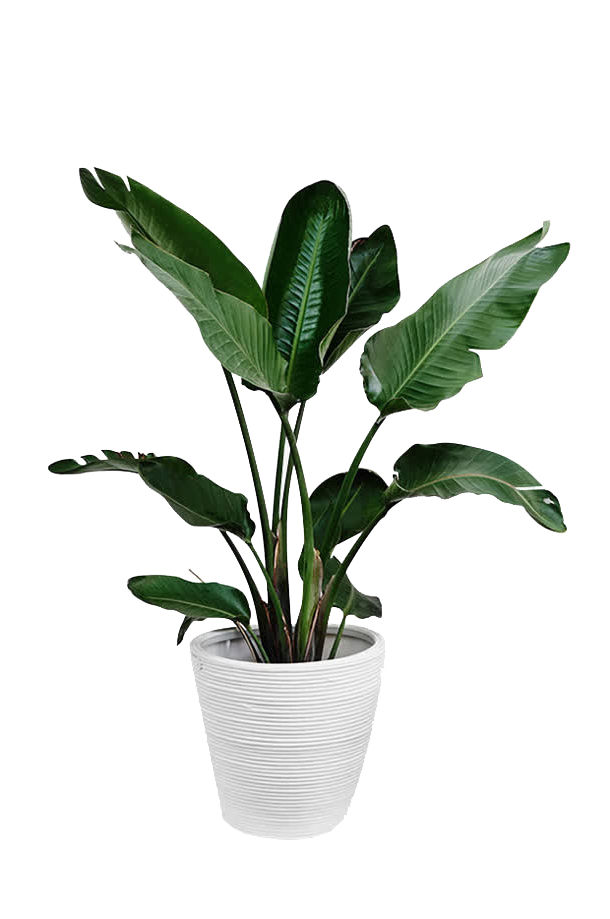 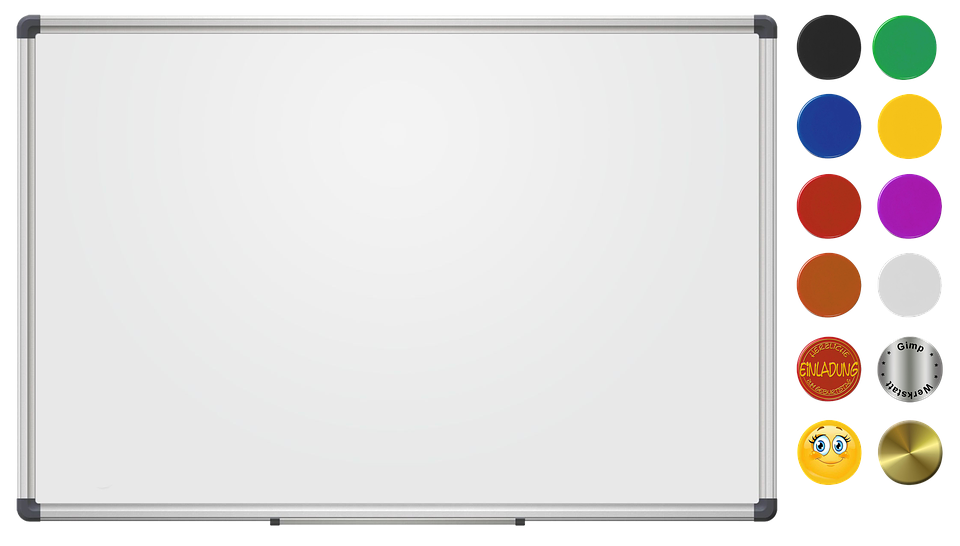 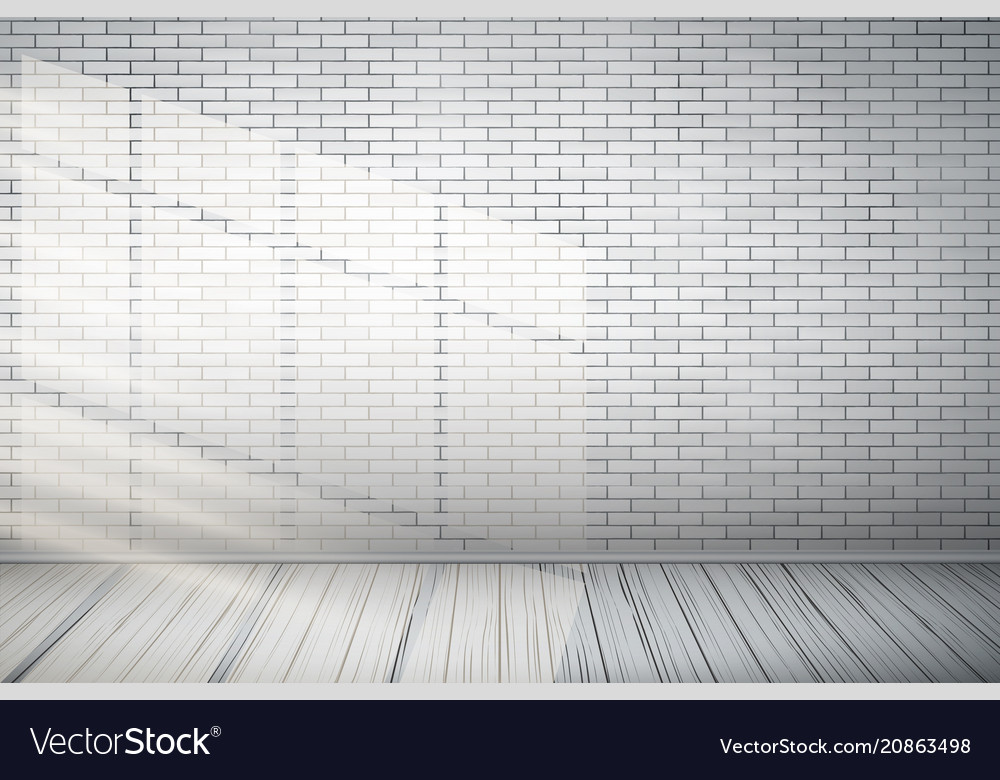 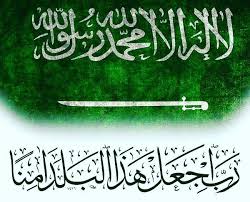 بسم الله الرحمن الرحيم
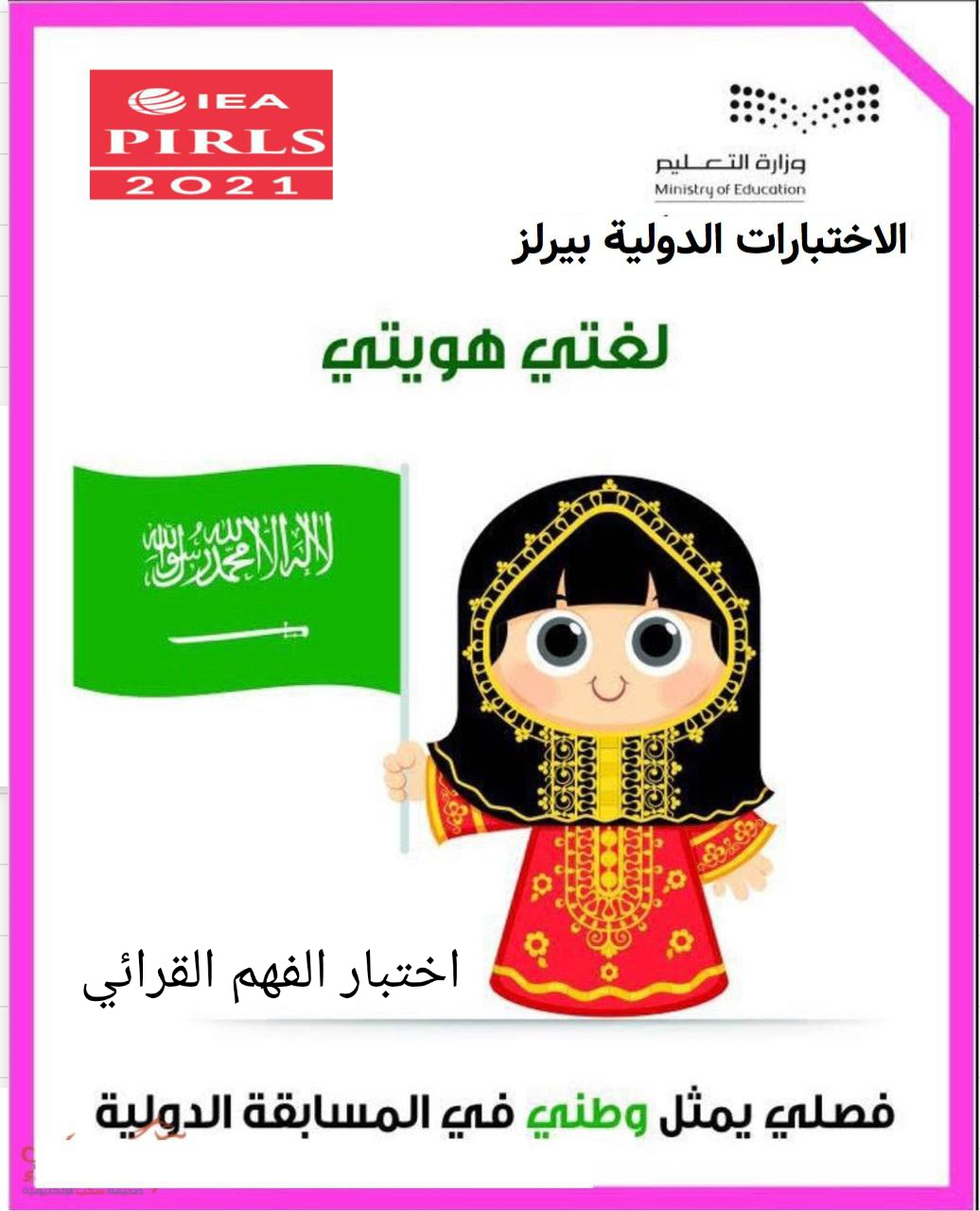 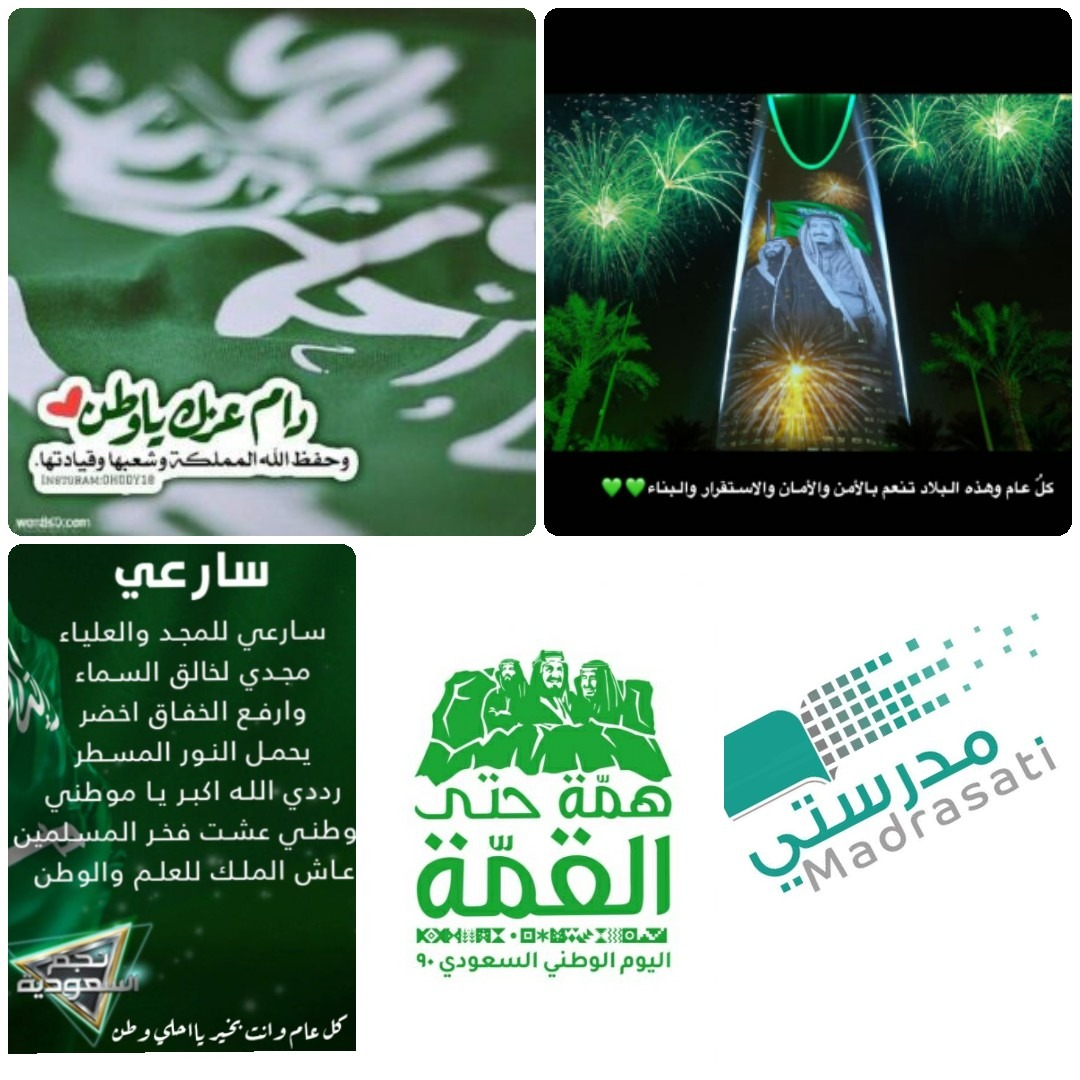 التاريخ :      \     7   \1442 هـ
الموضوع:

قصة ( تدوير النفايات )
الهدف : 
ممارسة الفهم القرائي وتطبيق مستوياته والتدريب على اختبارات بيرلز الدولية  .
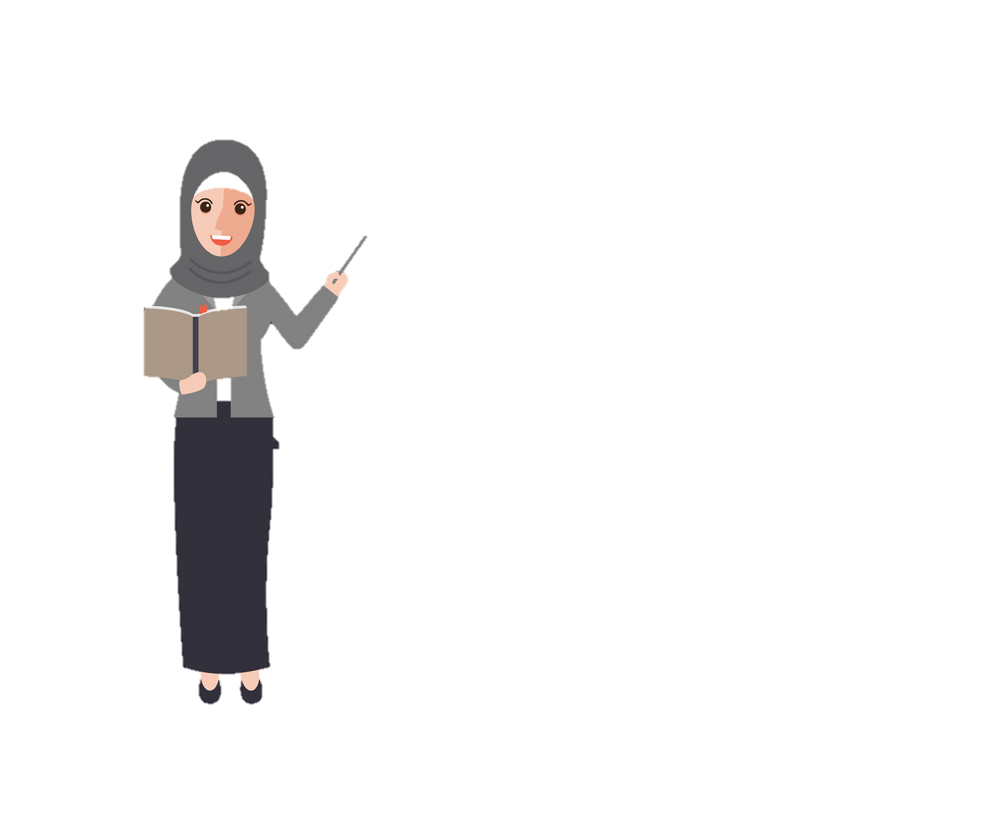 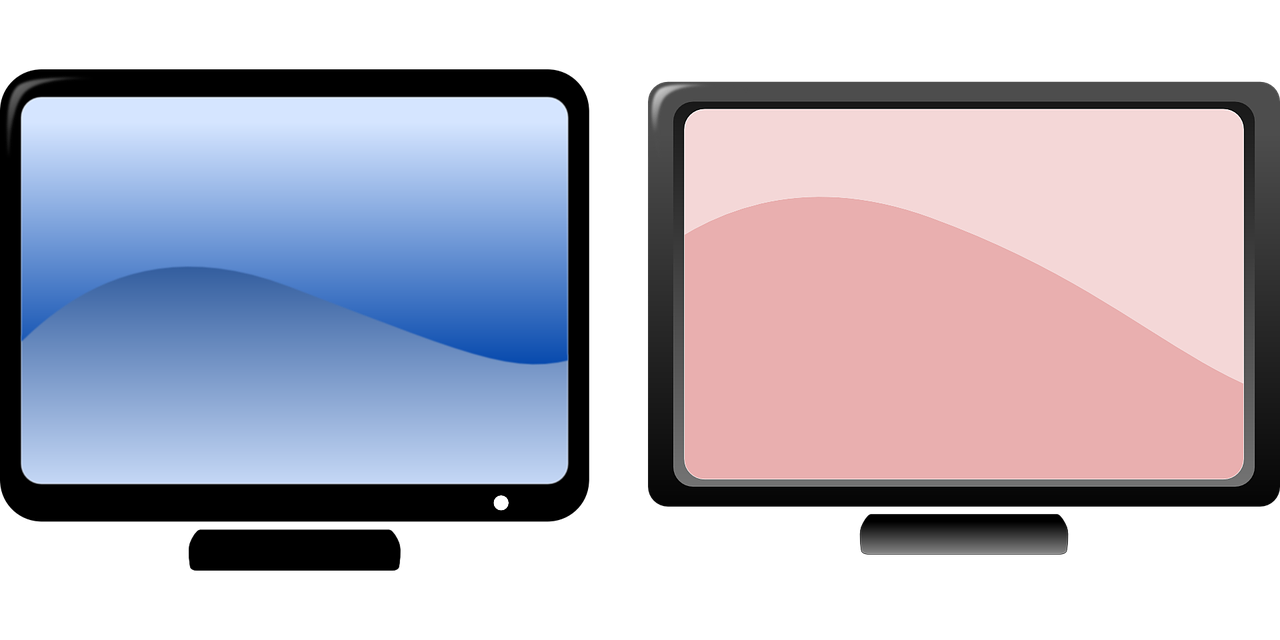 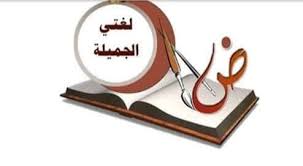 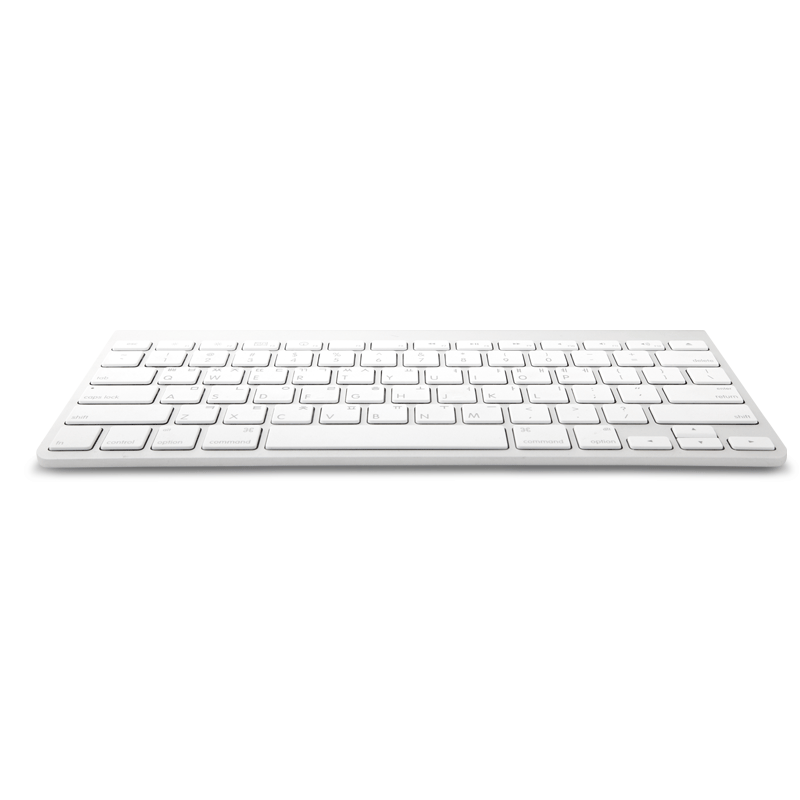 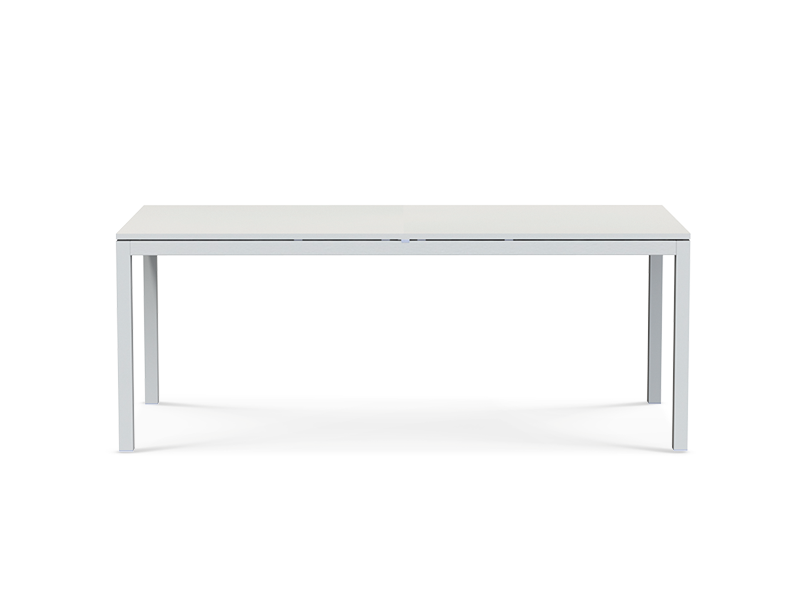 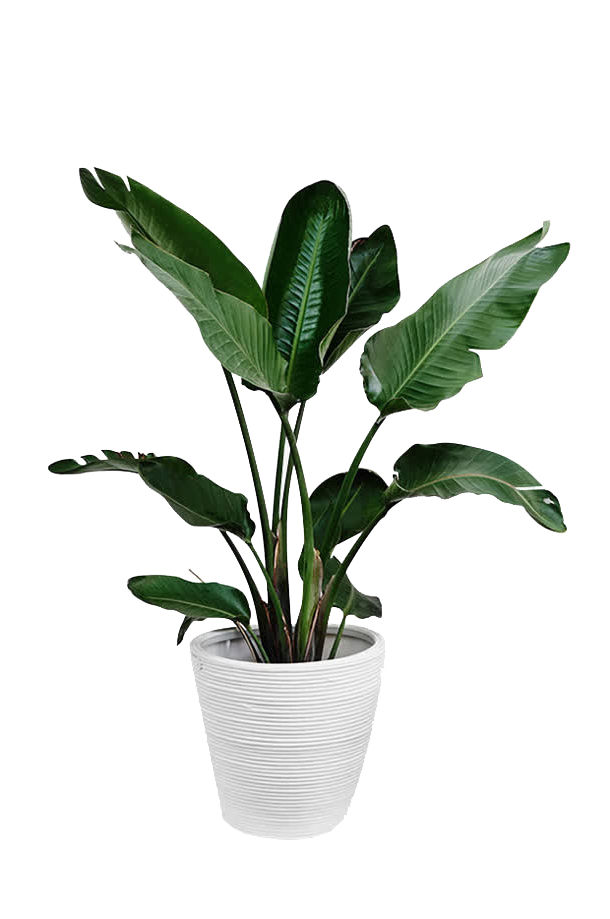 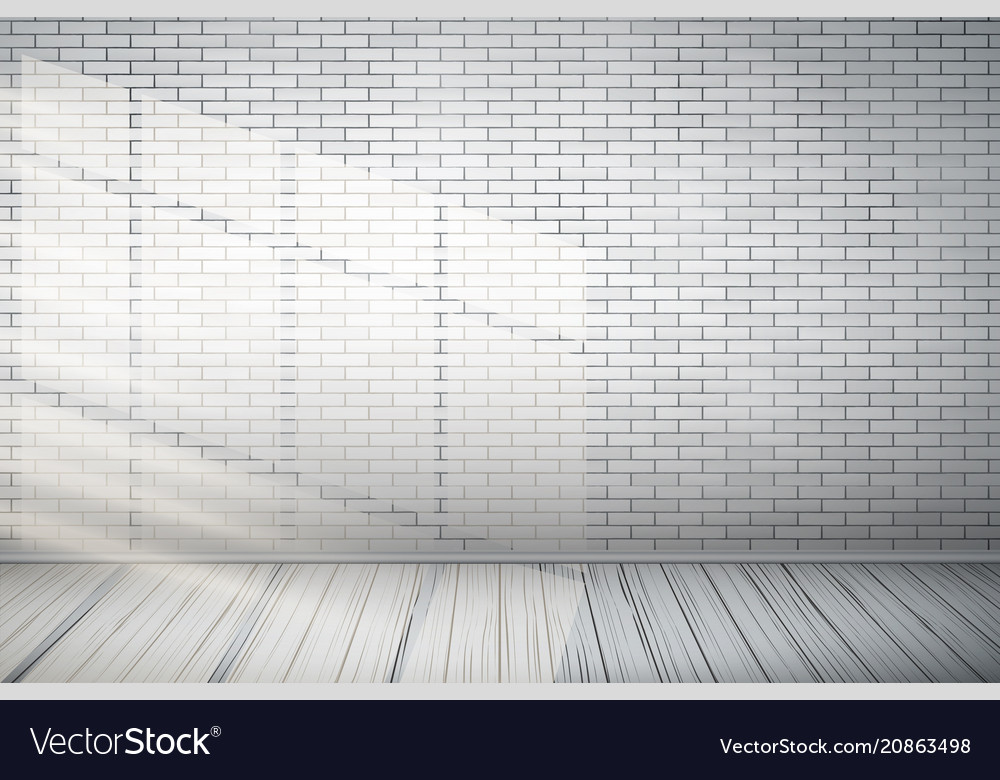 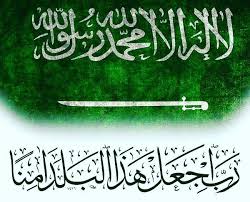 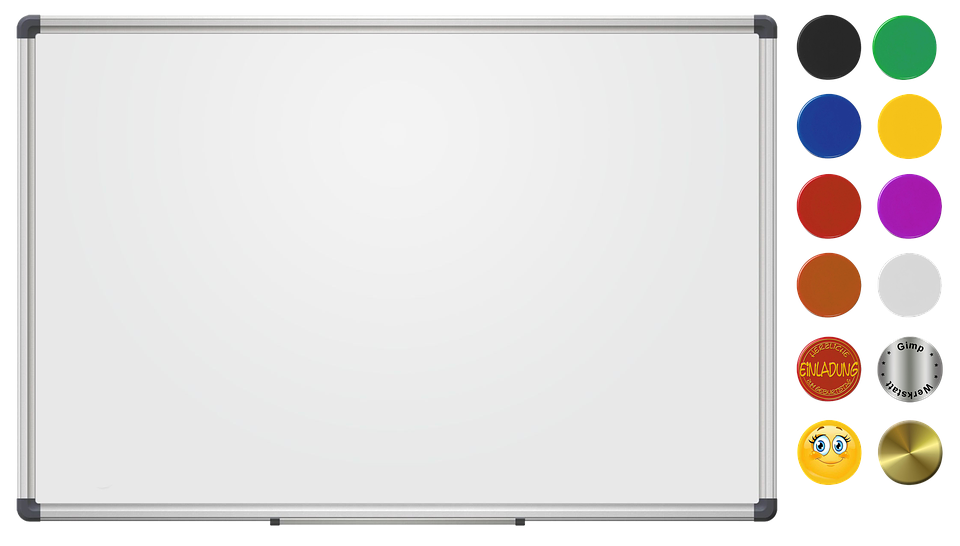 كلما كانت القراءة سليمة وتعبيرية، أعانت على الفهم.
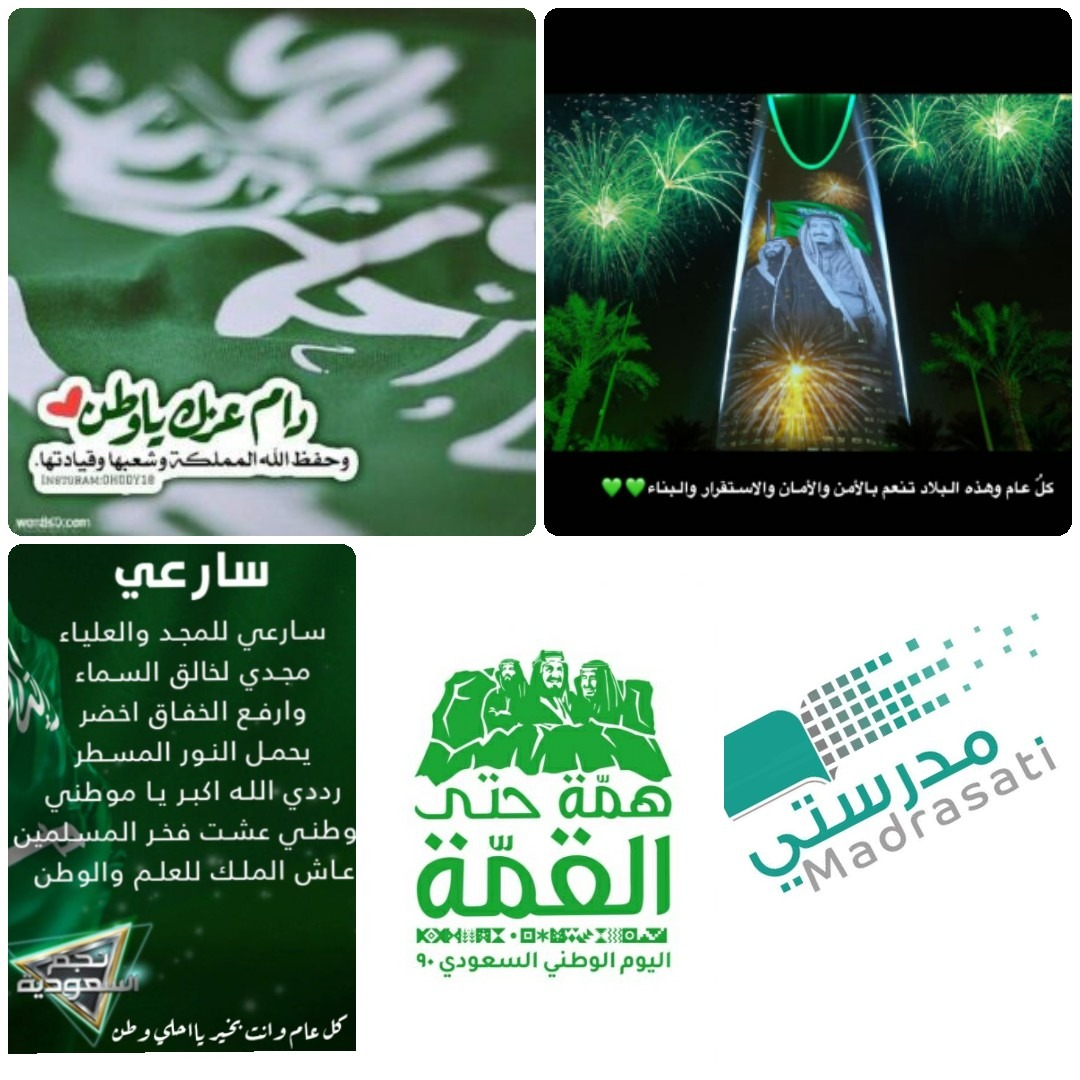 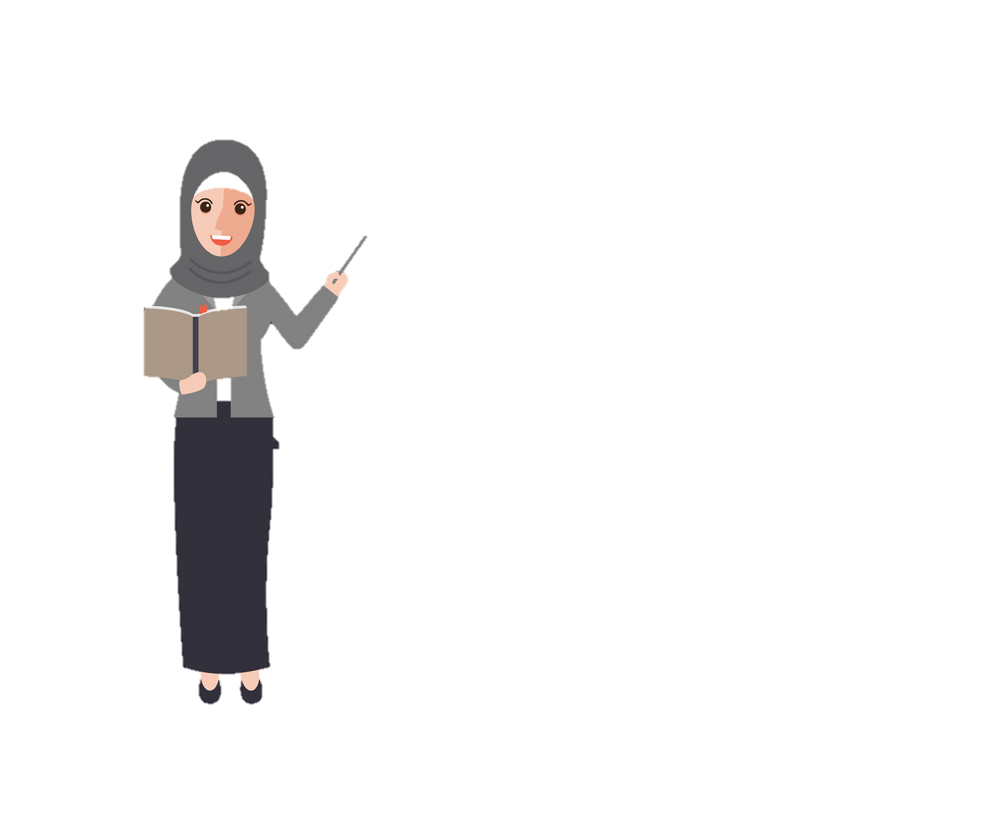 نحن في حاجة إلى أن... 
نفهم أكثر
لا أن نحفظ أكثر .
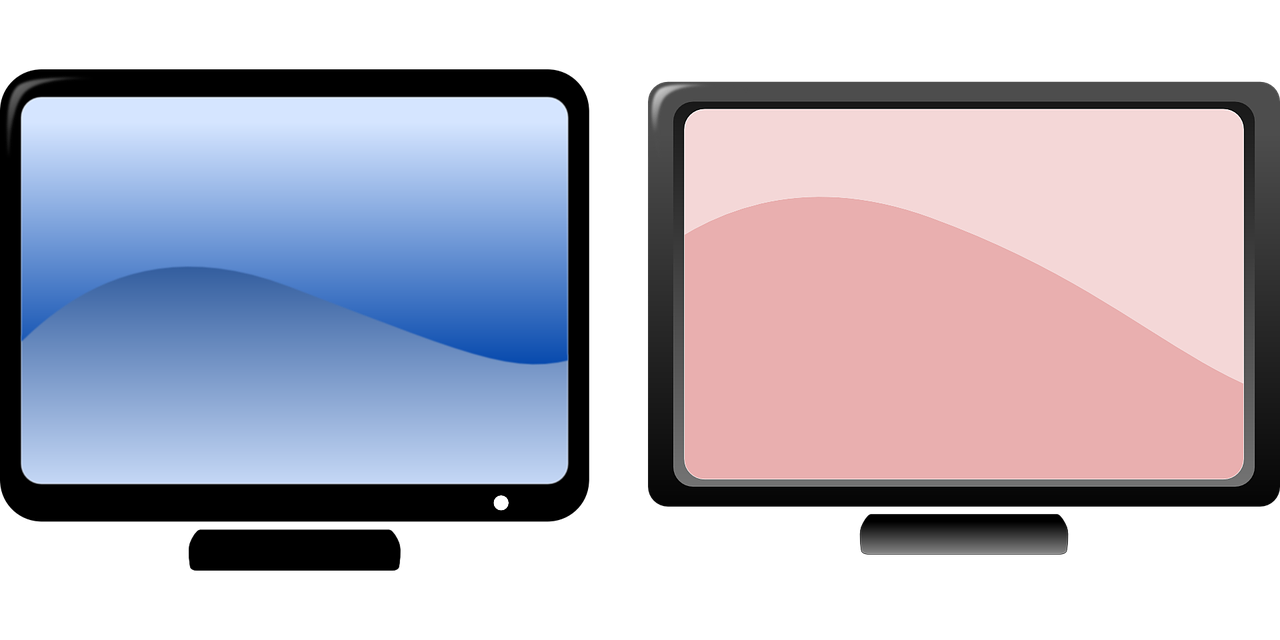 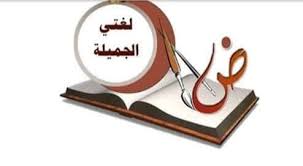 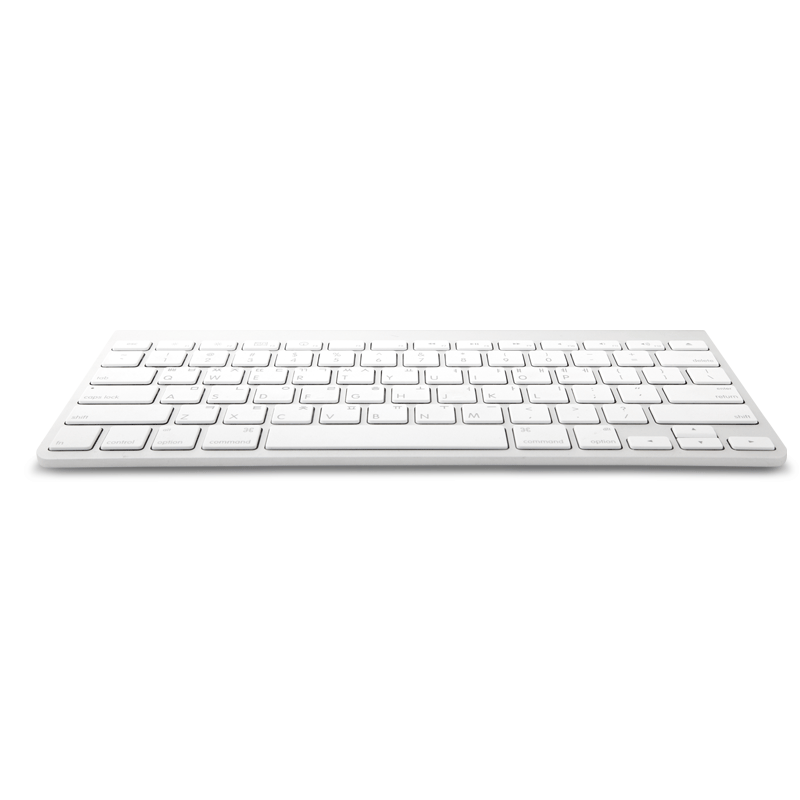 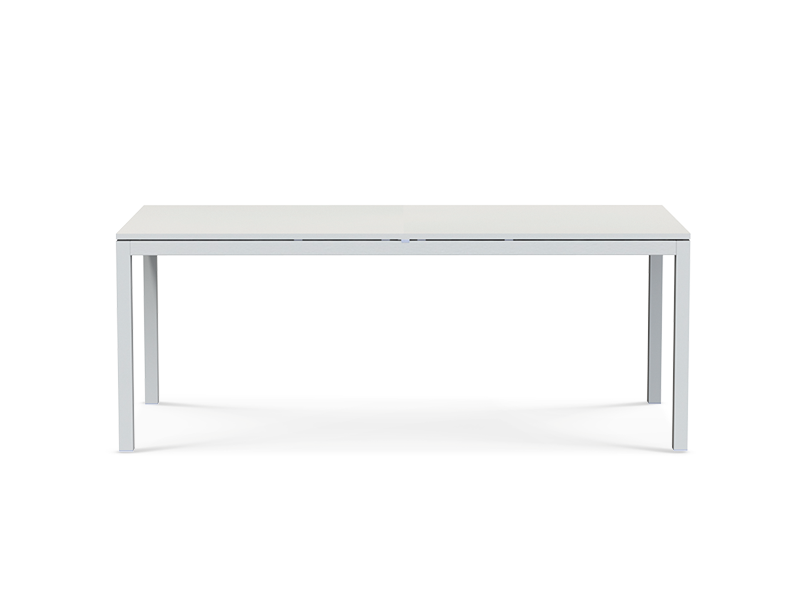 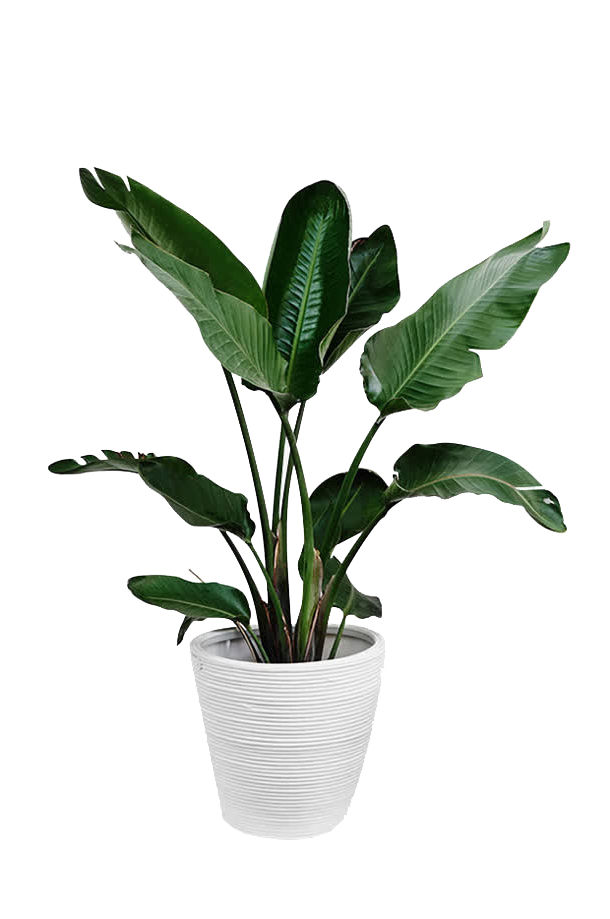 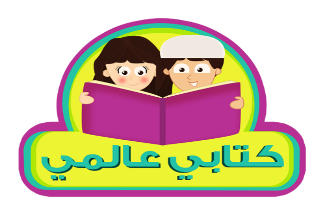 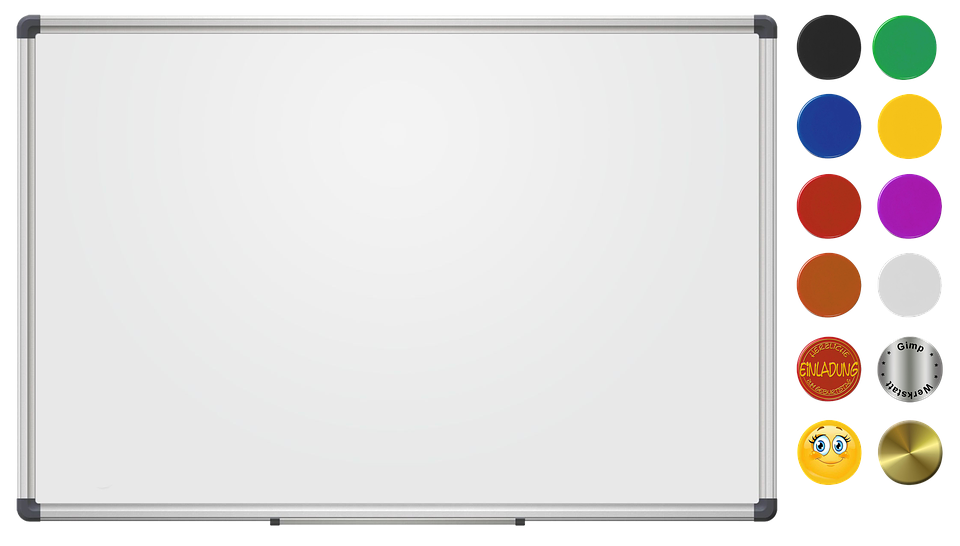 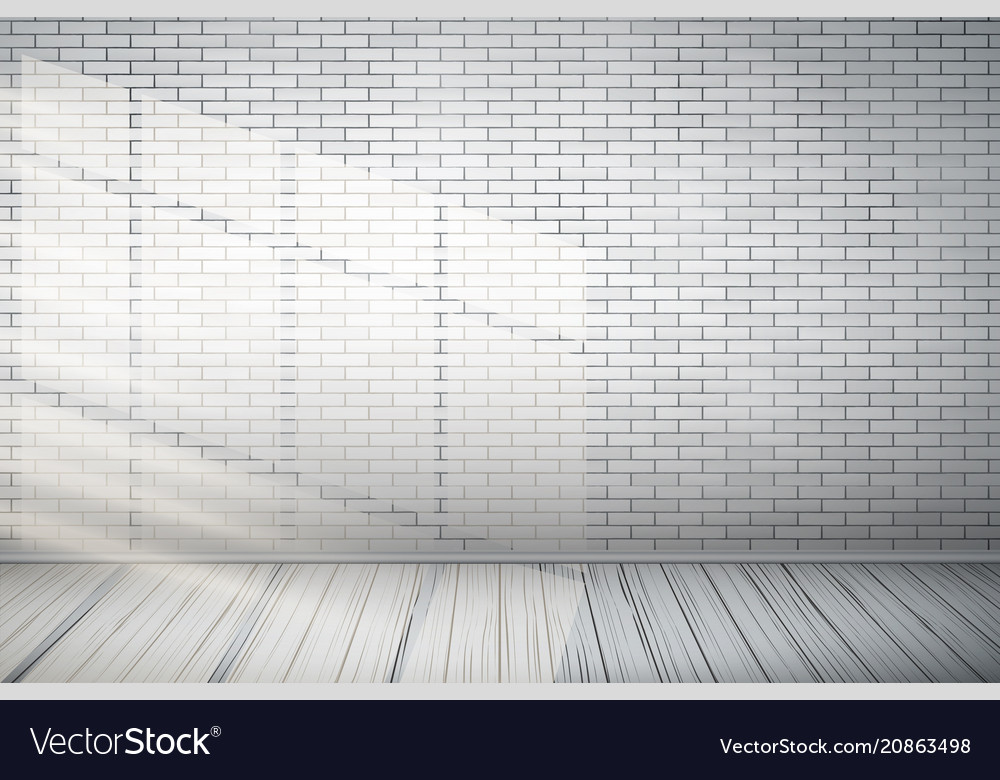 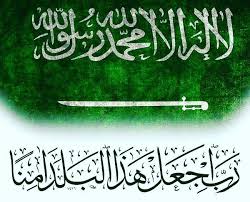 آداب 
القراءة الصامتة
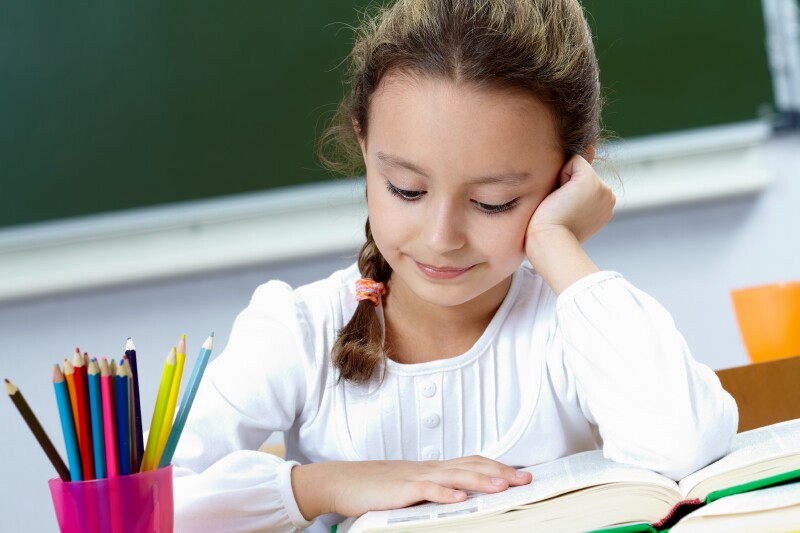 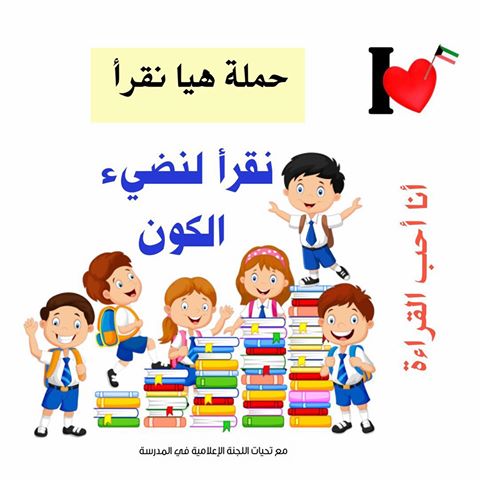 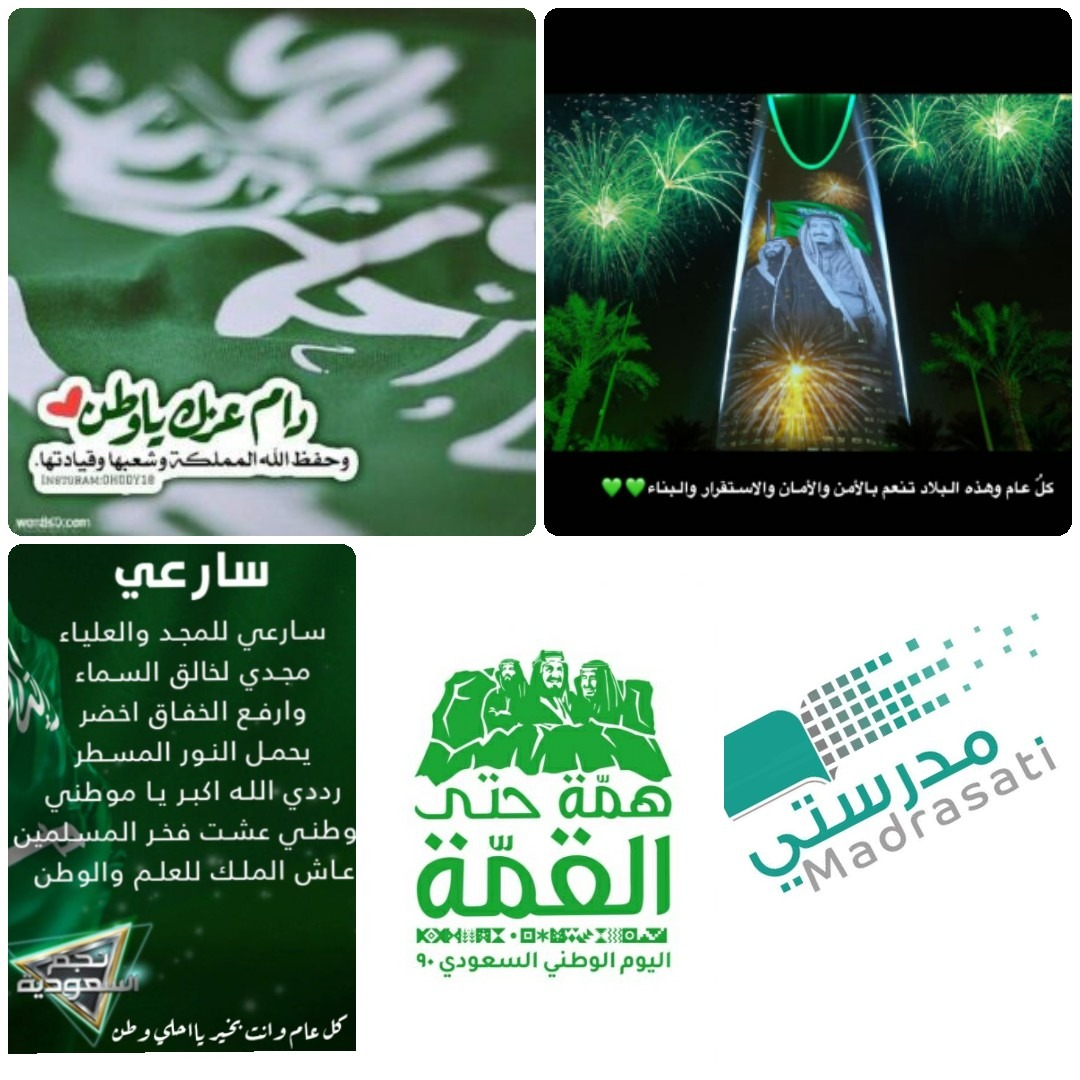 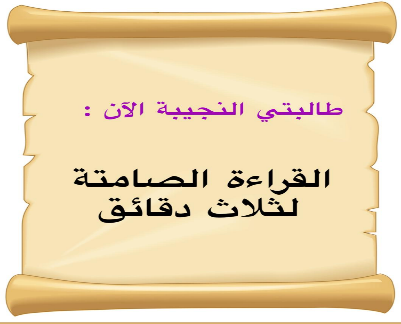 قارئة اليوم هي قائدة الغد
أجلس جلسة صحيحة
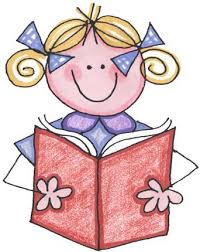 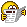 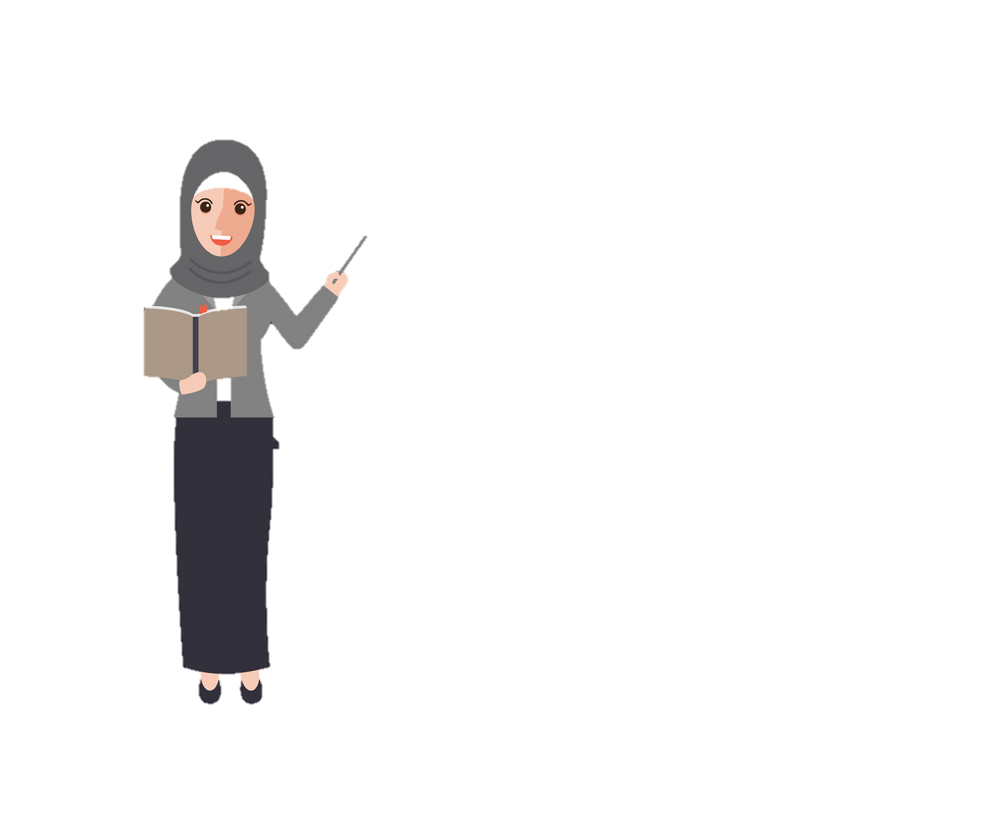 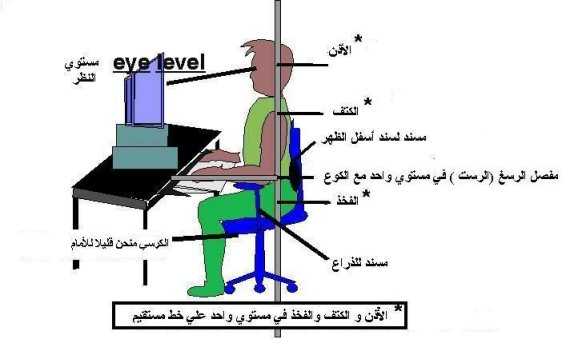 النظر بالعينين دون تحريك الشفتين
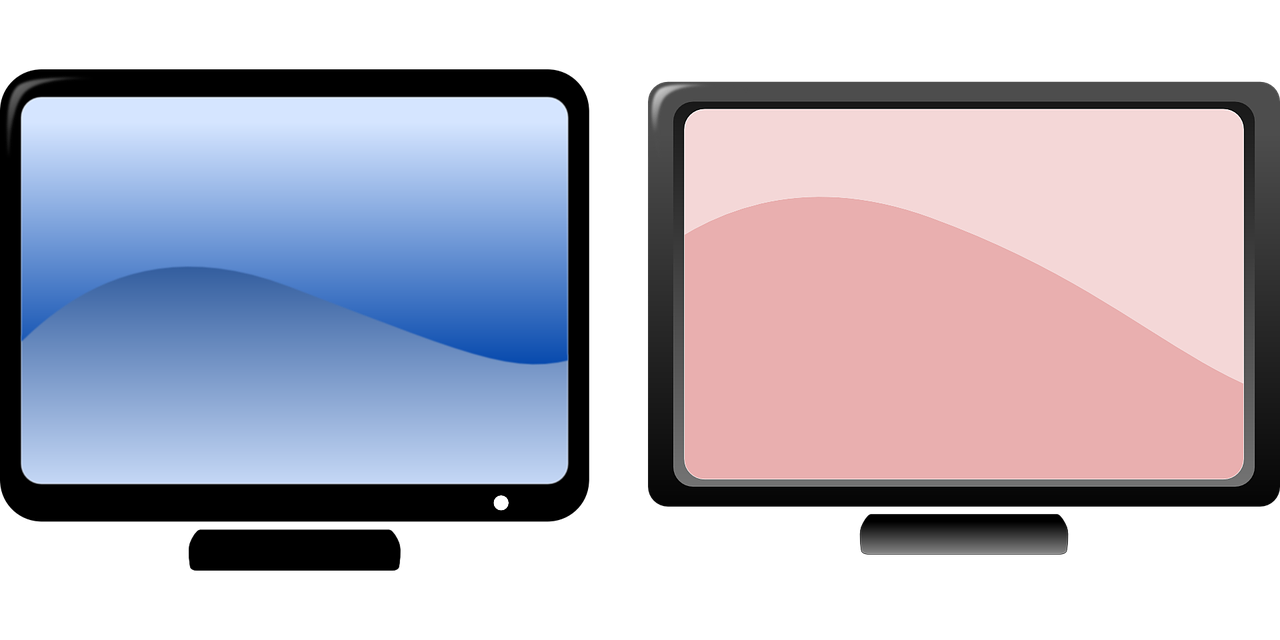 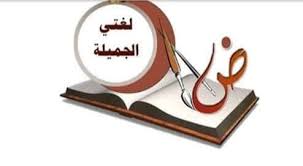 الإمساك بالقلم للإجابة عن المطلوب
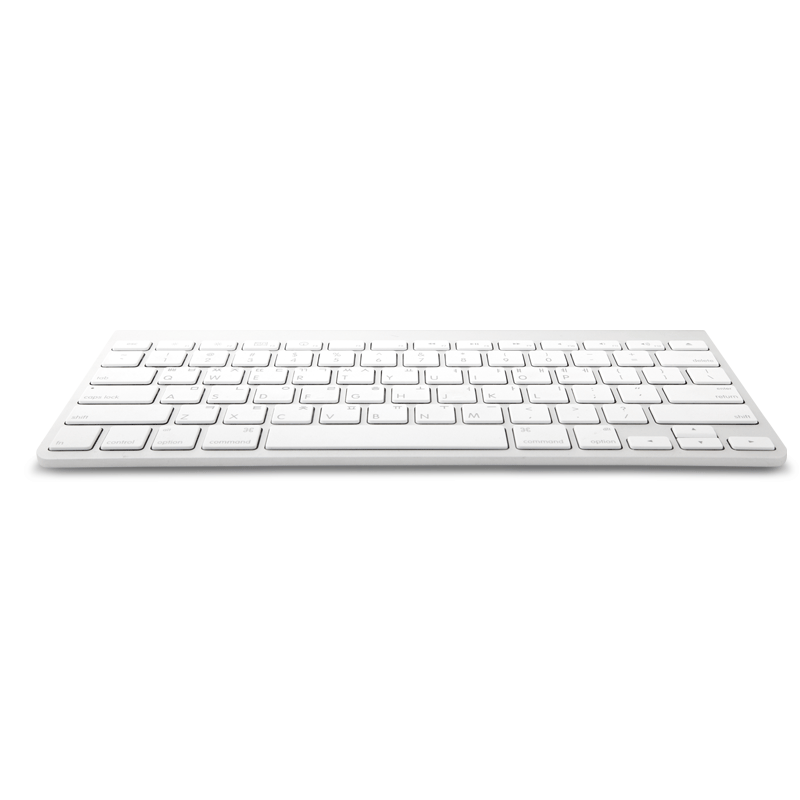 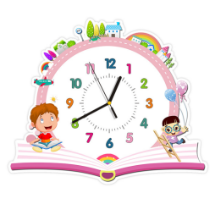 الالتزام بالوقت المحدد
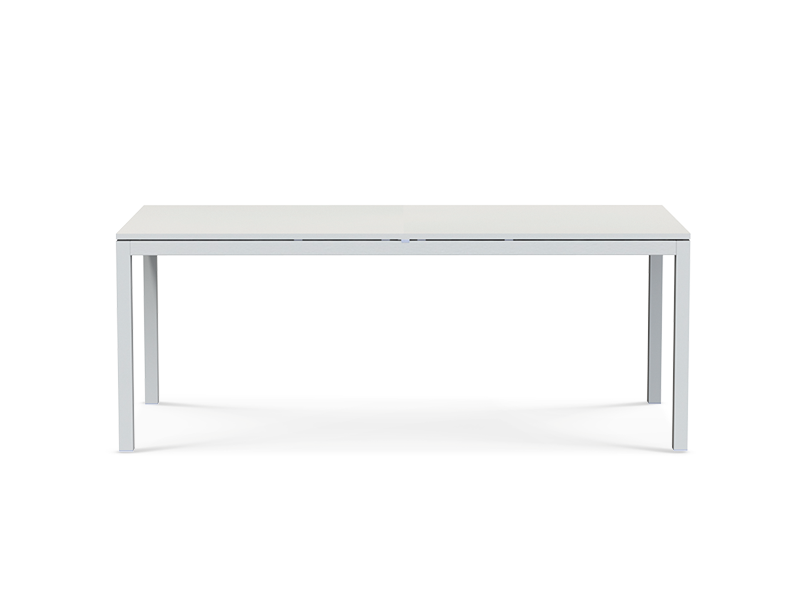 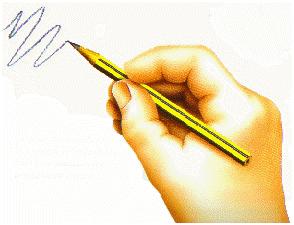 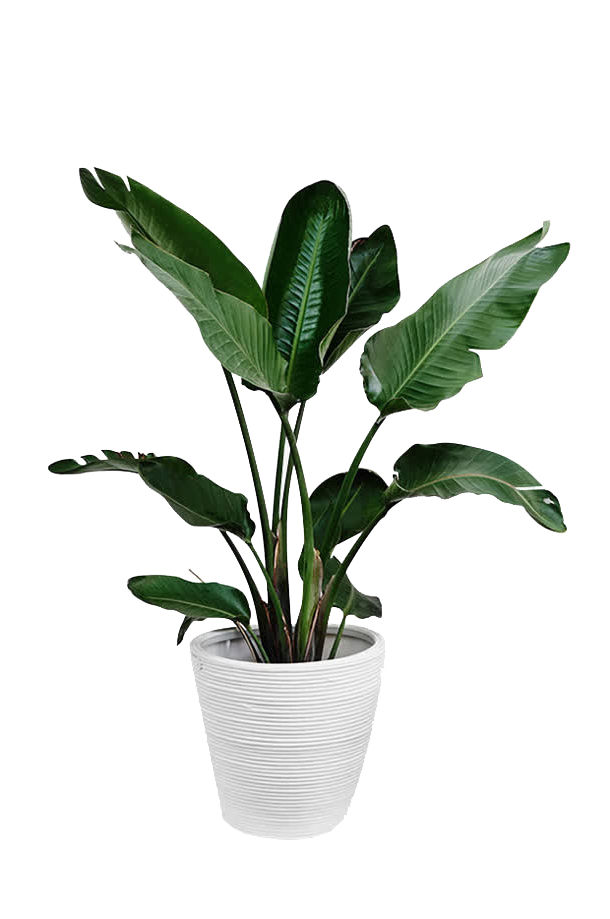 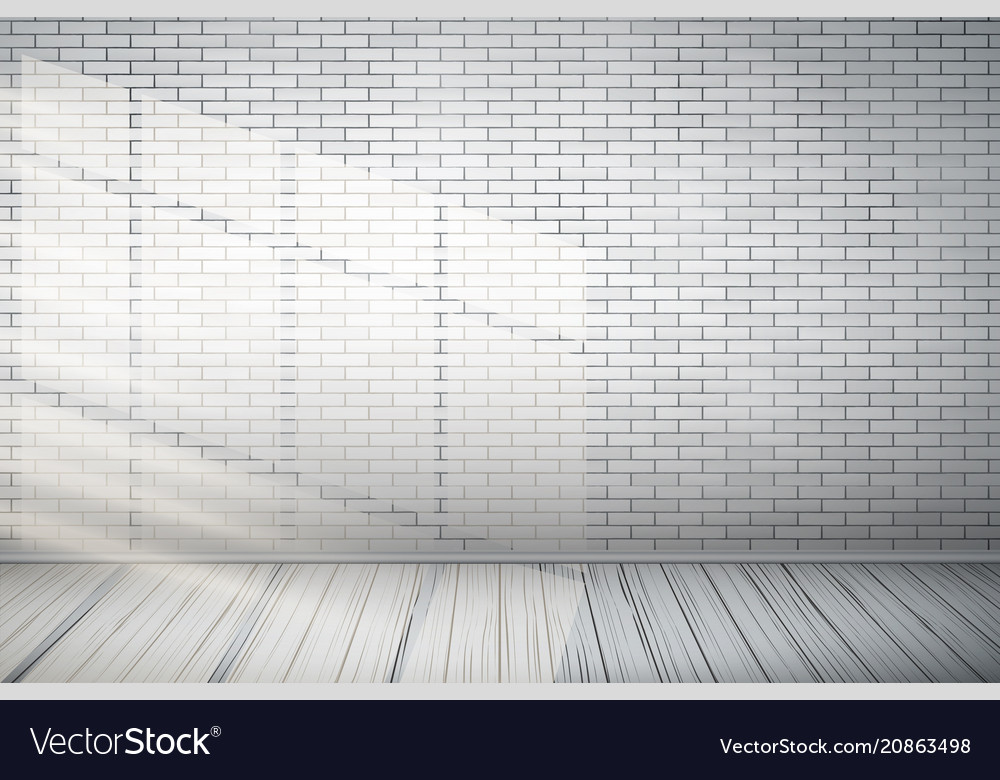 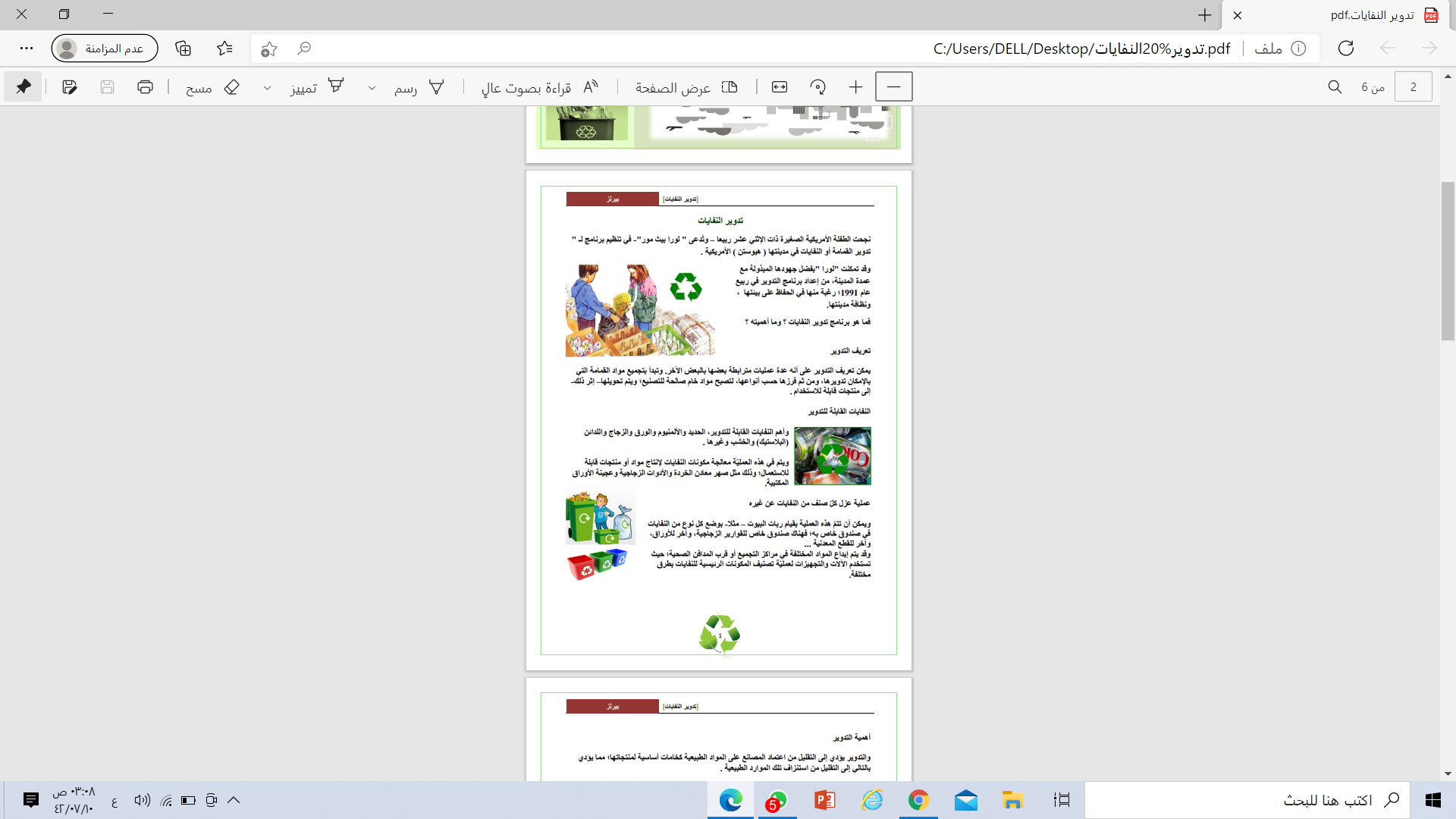 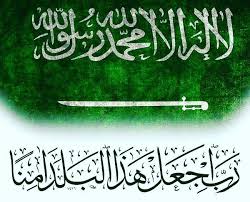 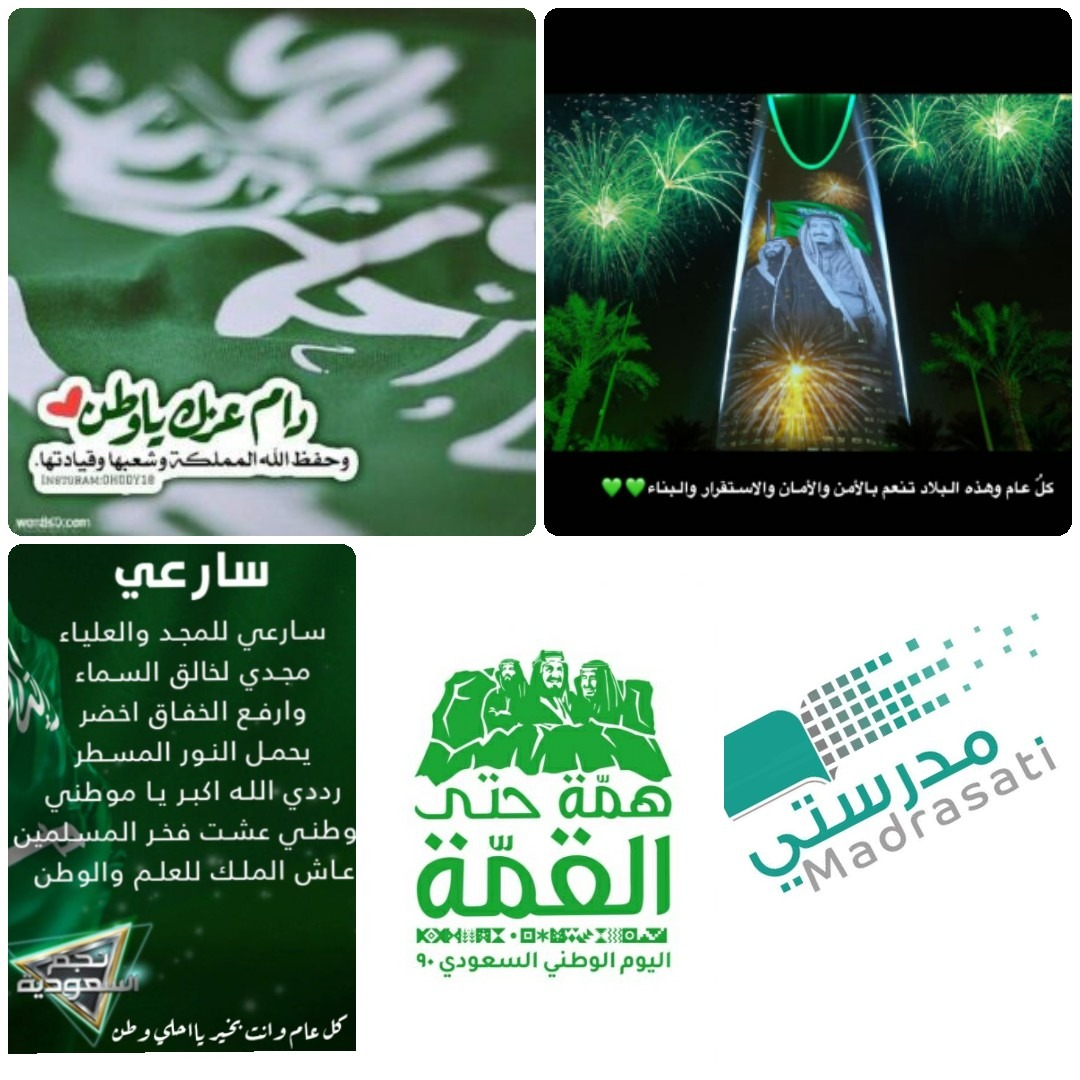 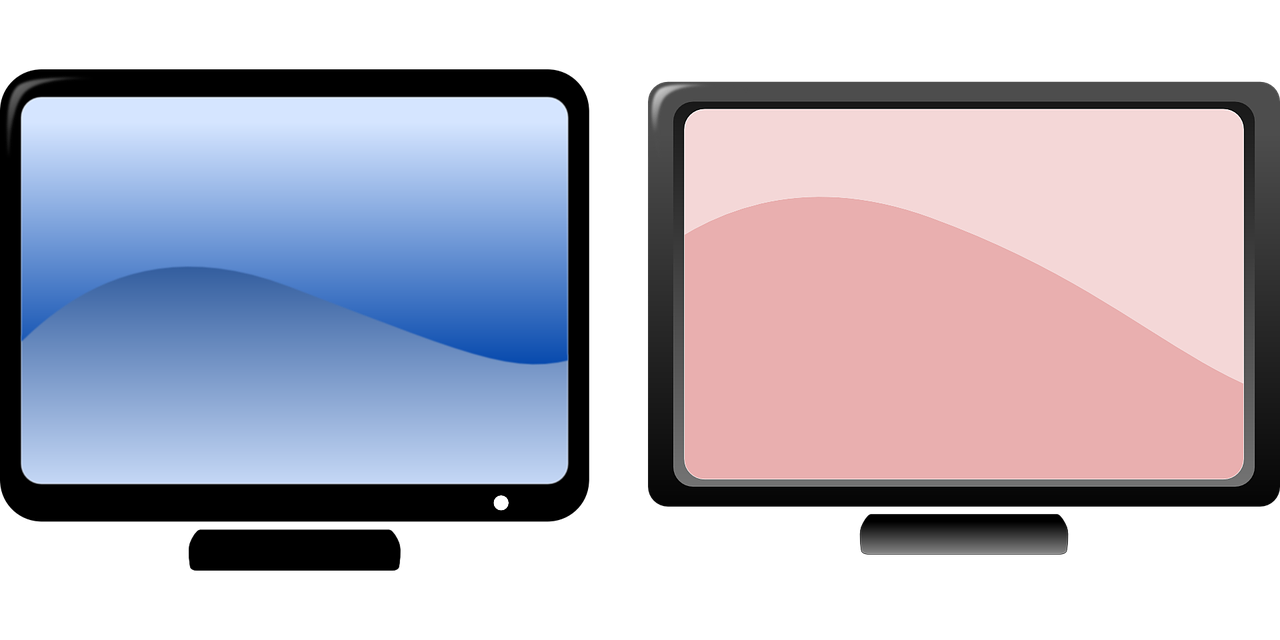 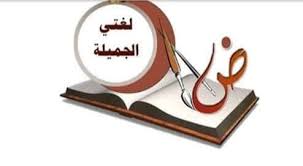 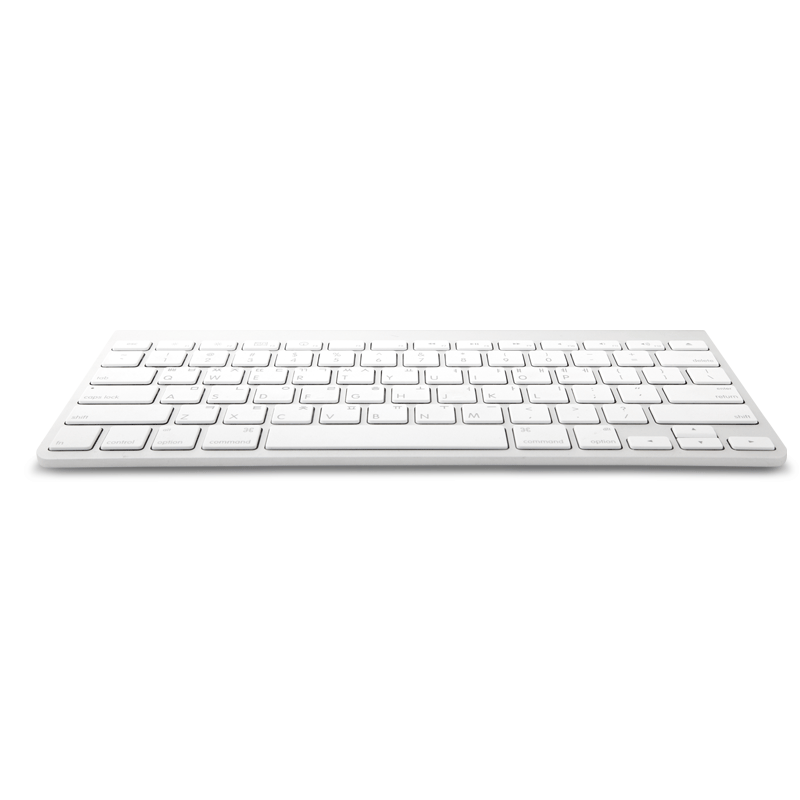 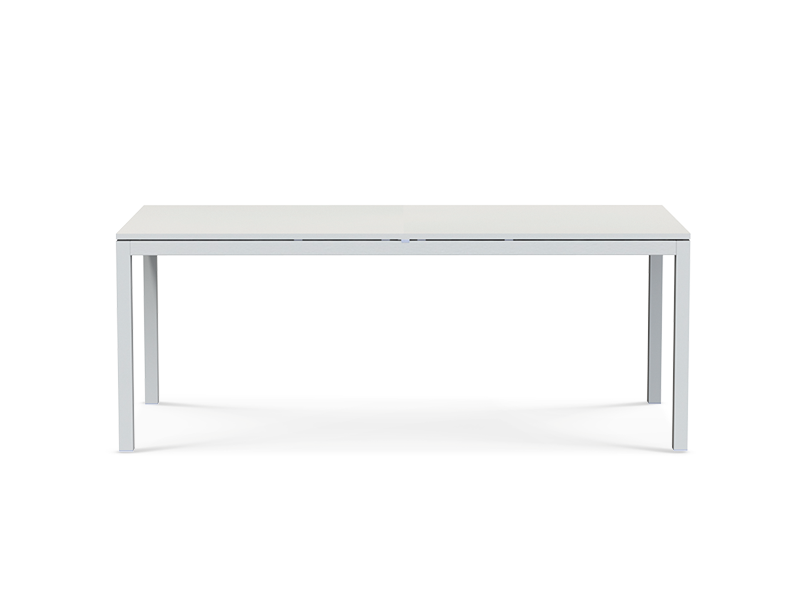 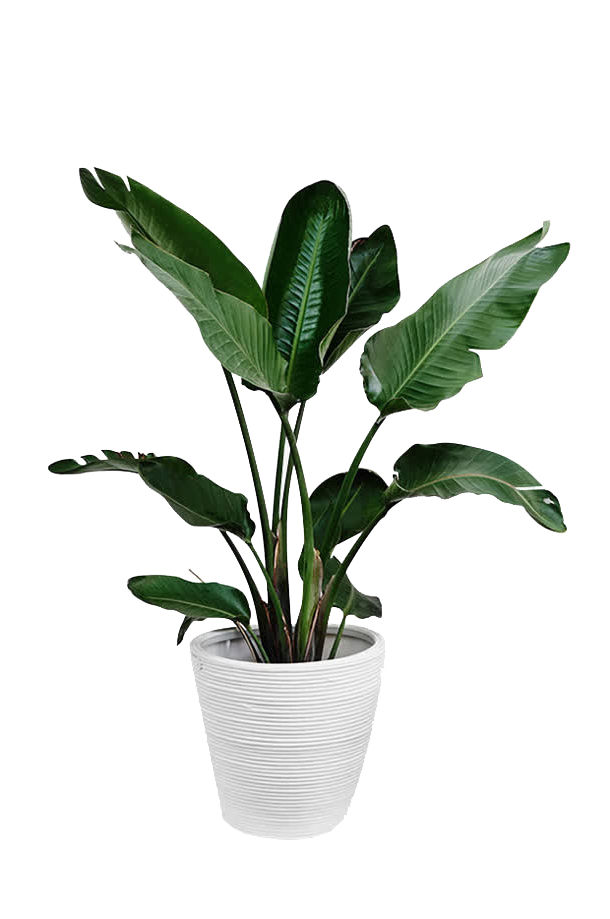 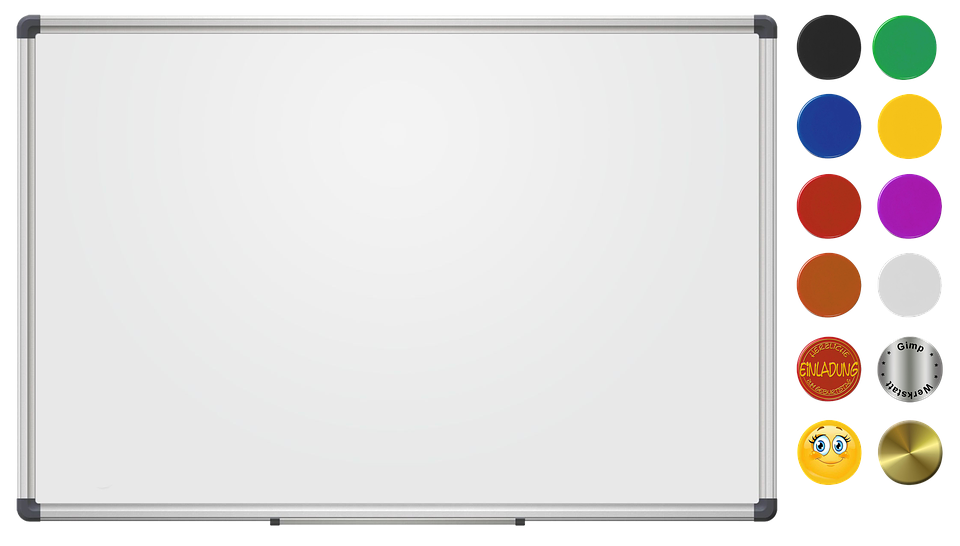 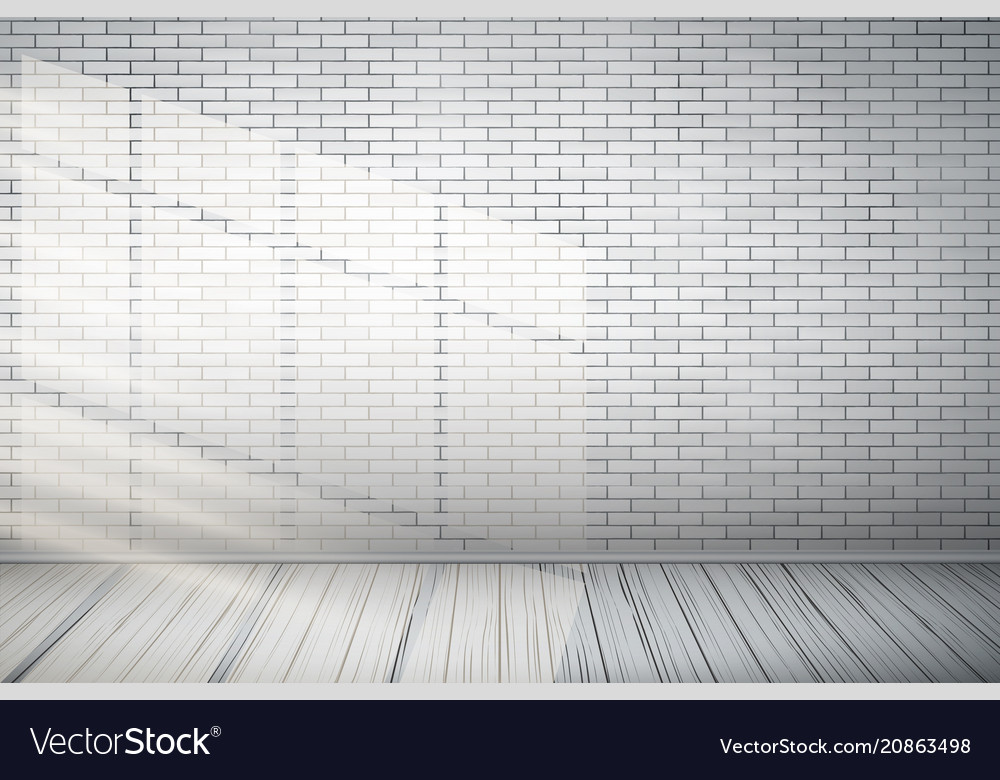 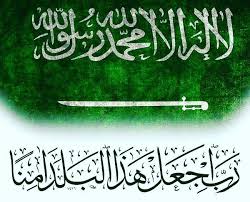 مناقشة القراءة الصامتة :
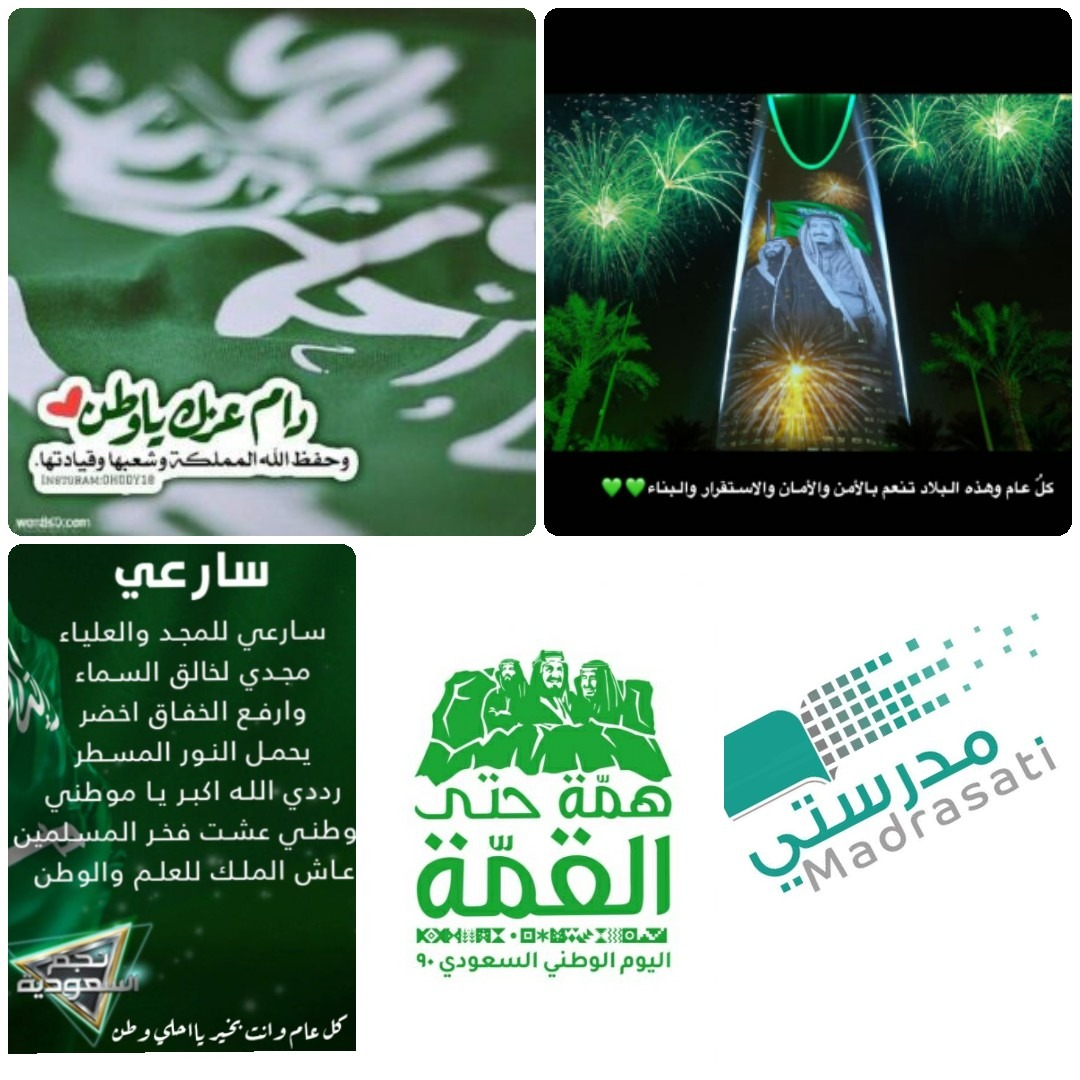 ما اسم الفتاة التي نظمت برنامج 
( تدوير النفايات ) ؟
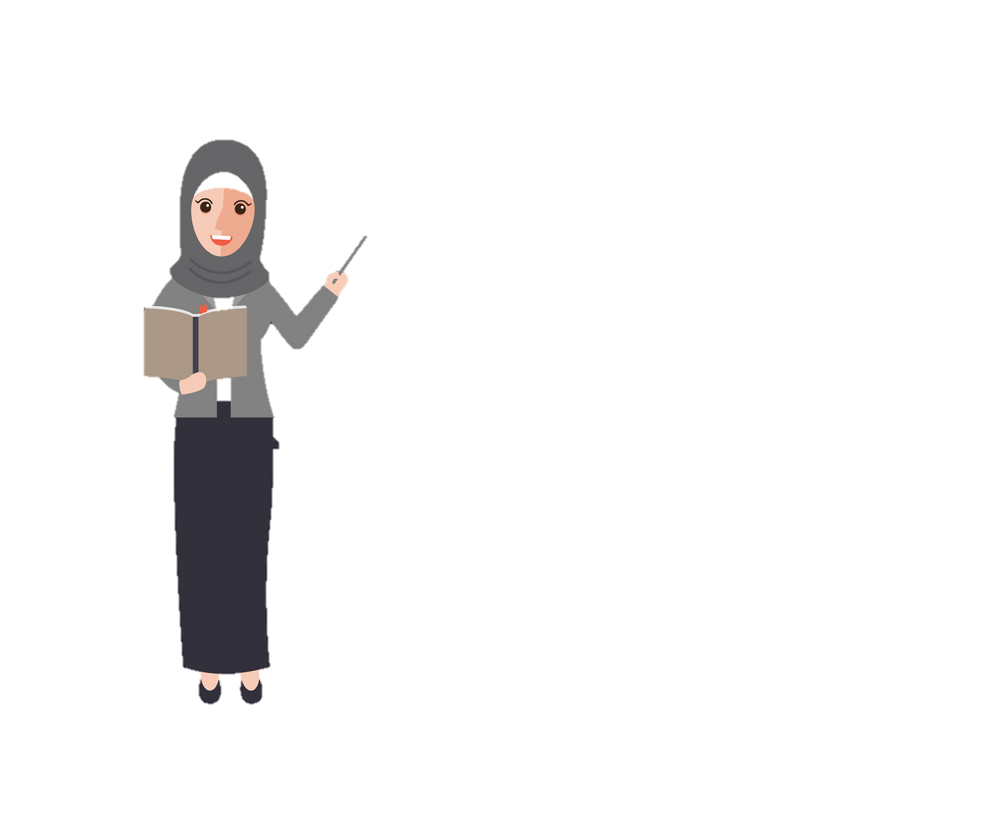 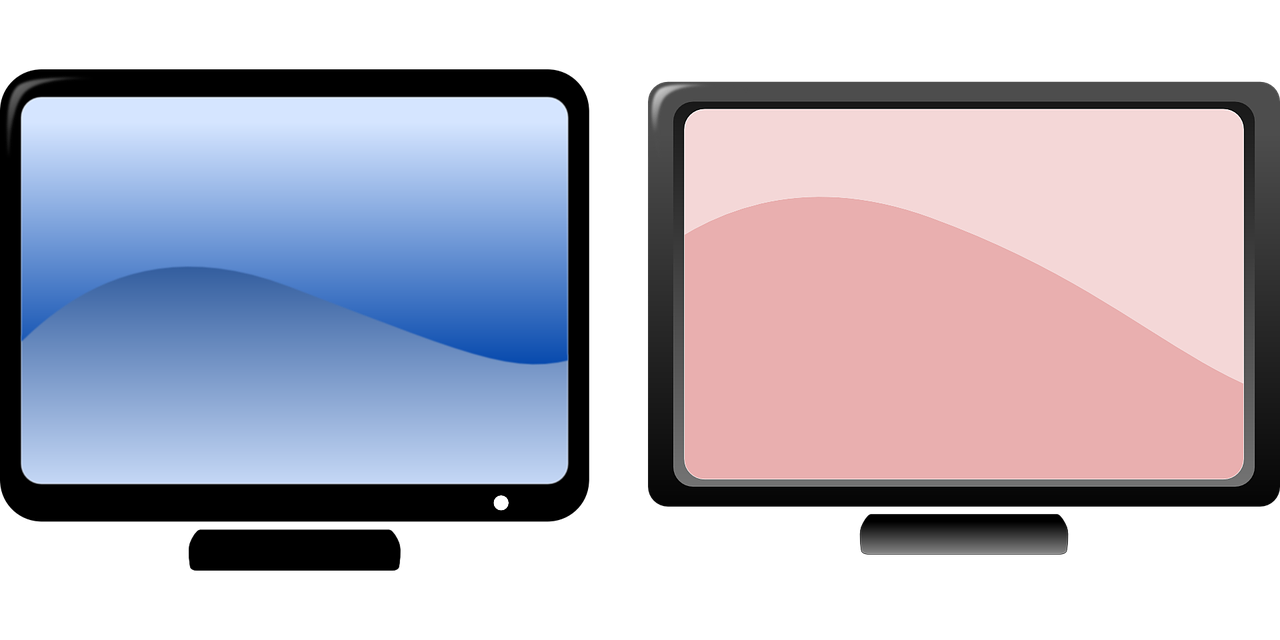 عرفي التدوير .
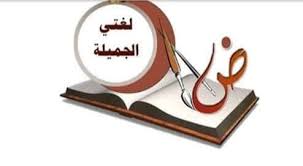 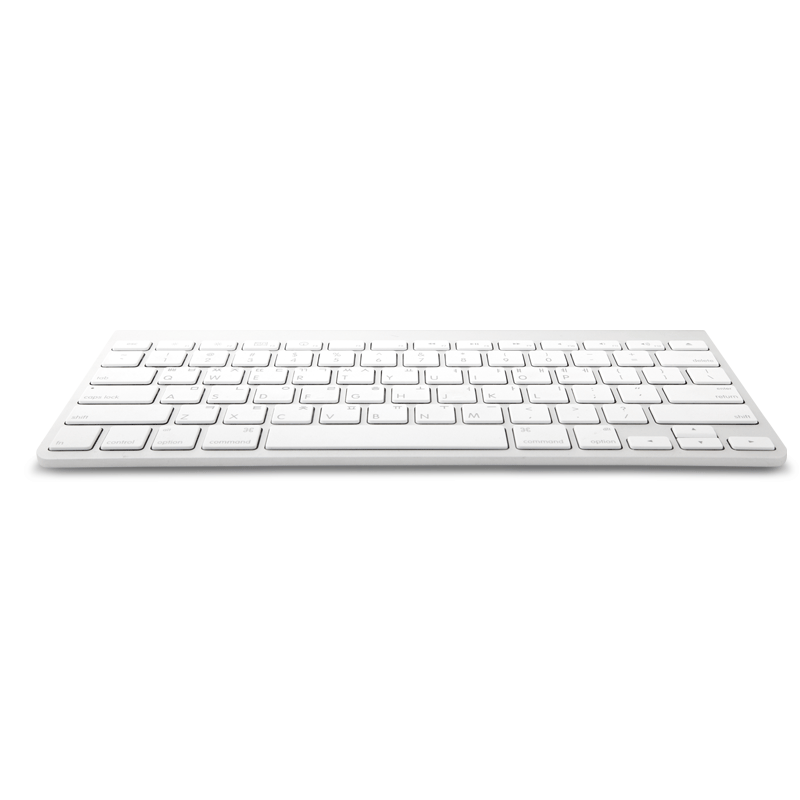 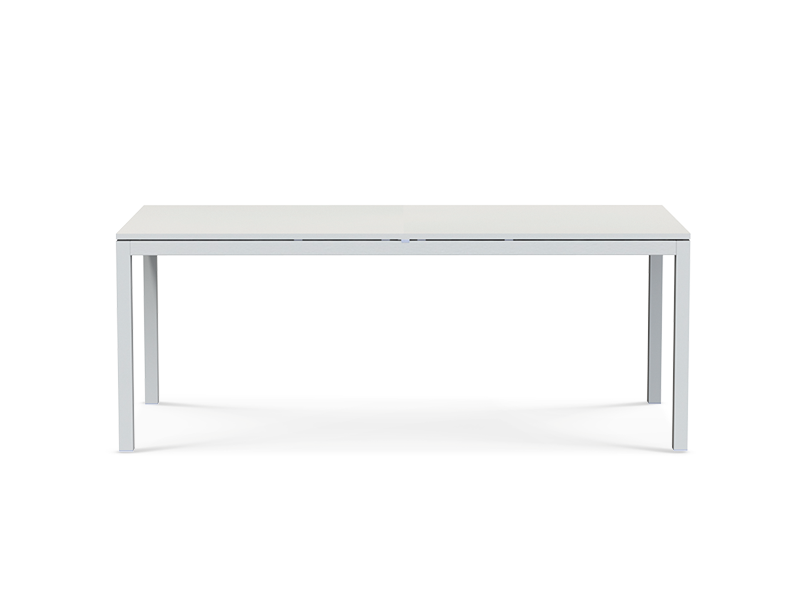 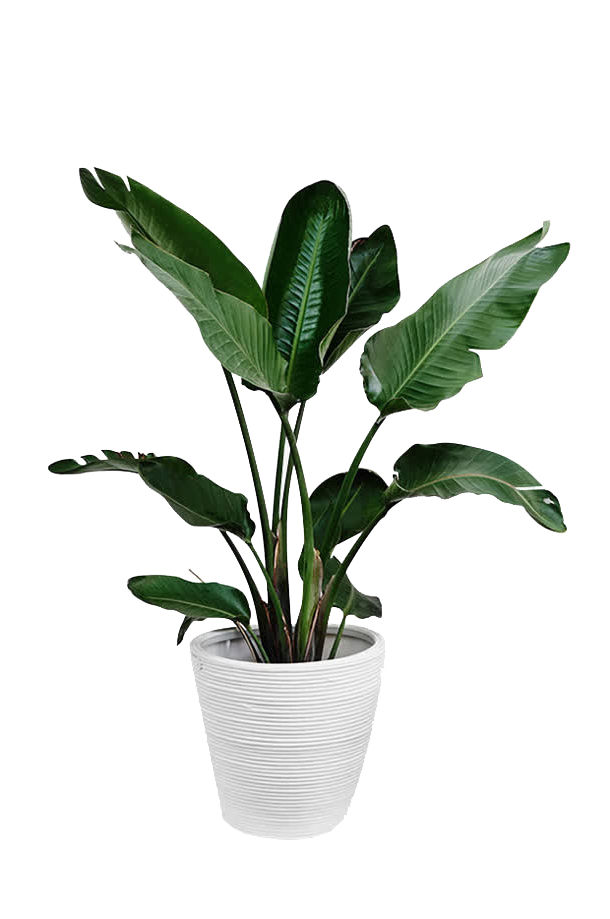 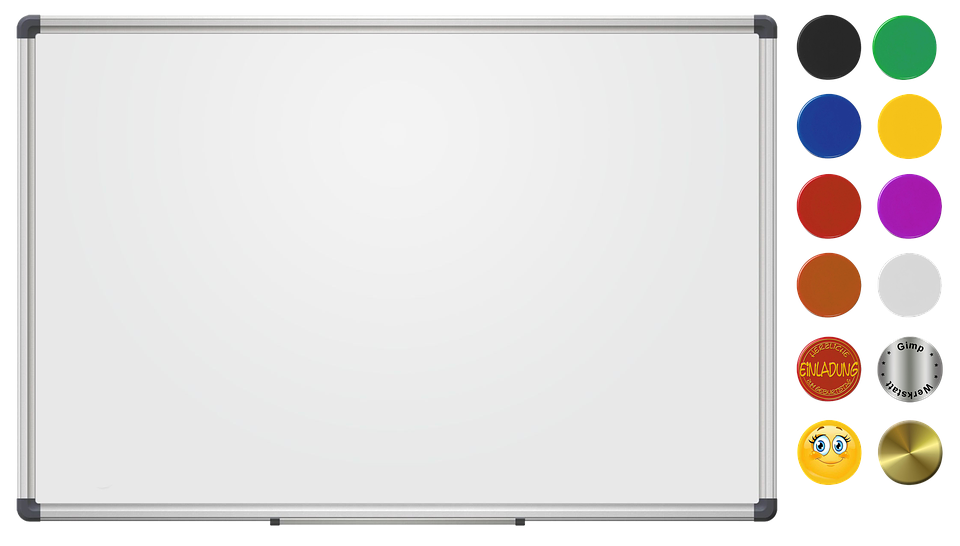 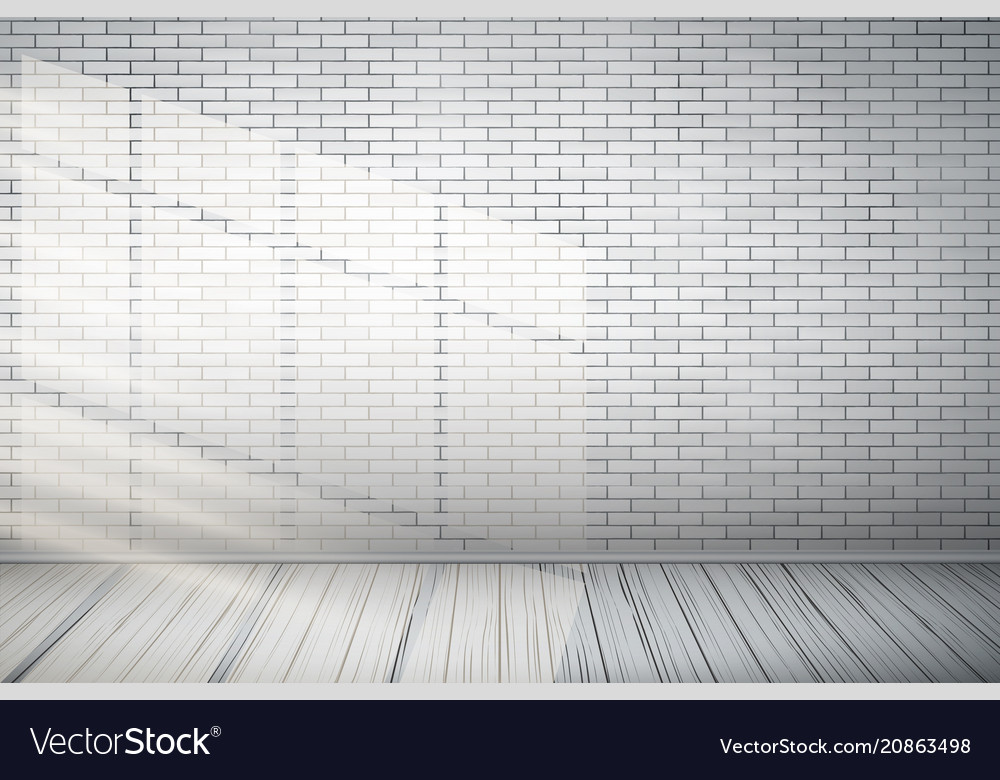 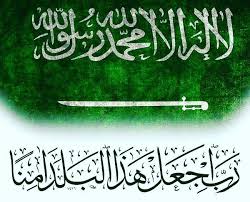 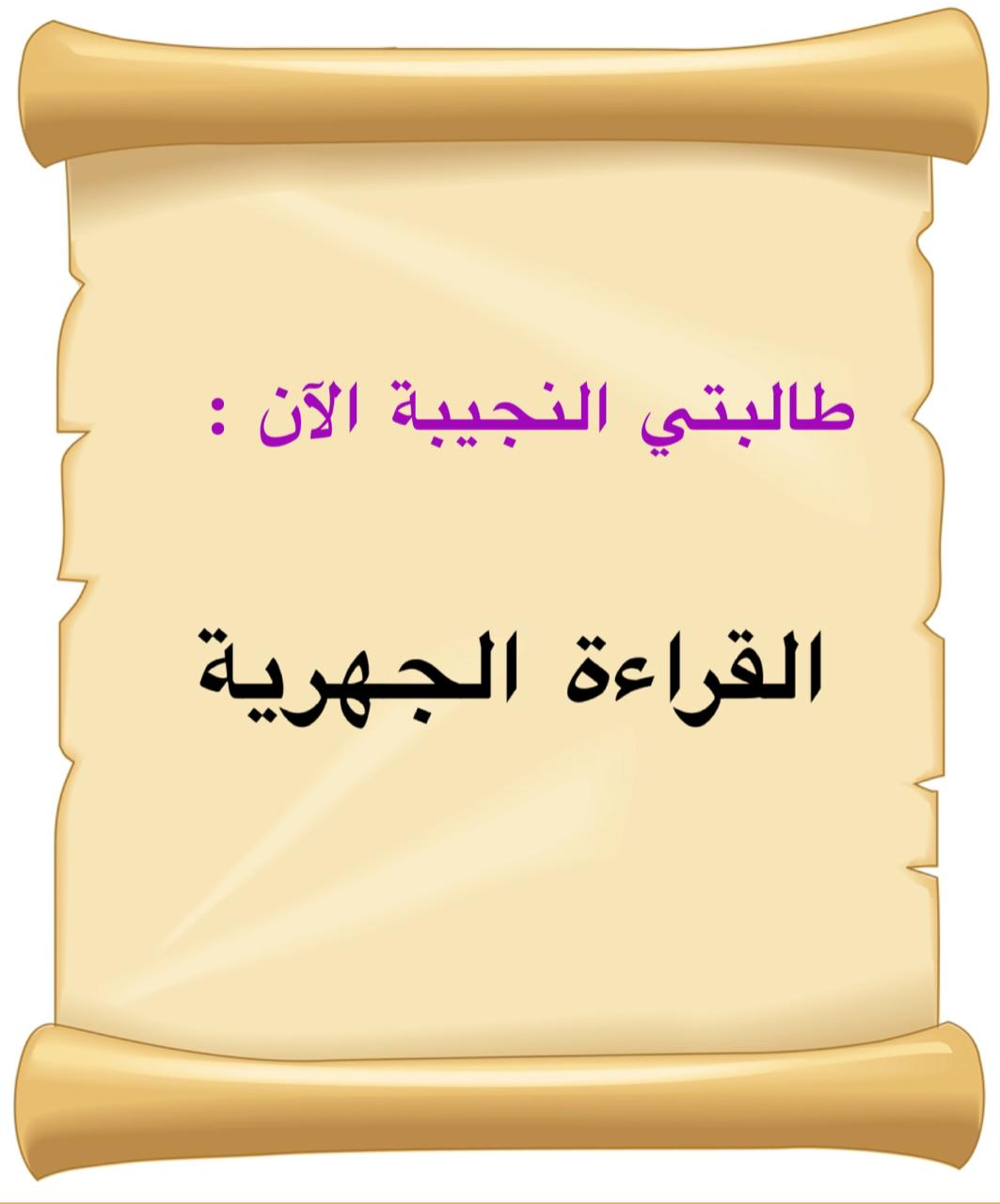 مهارات القراءة الجهرية .
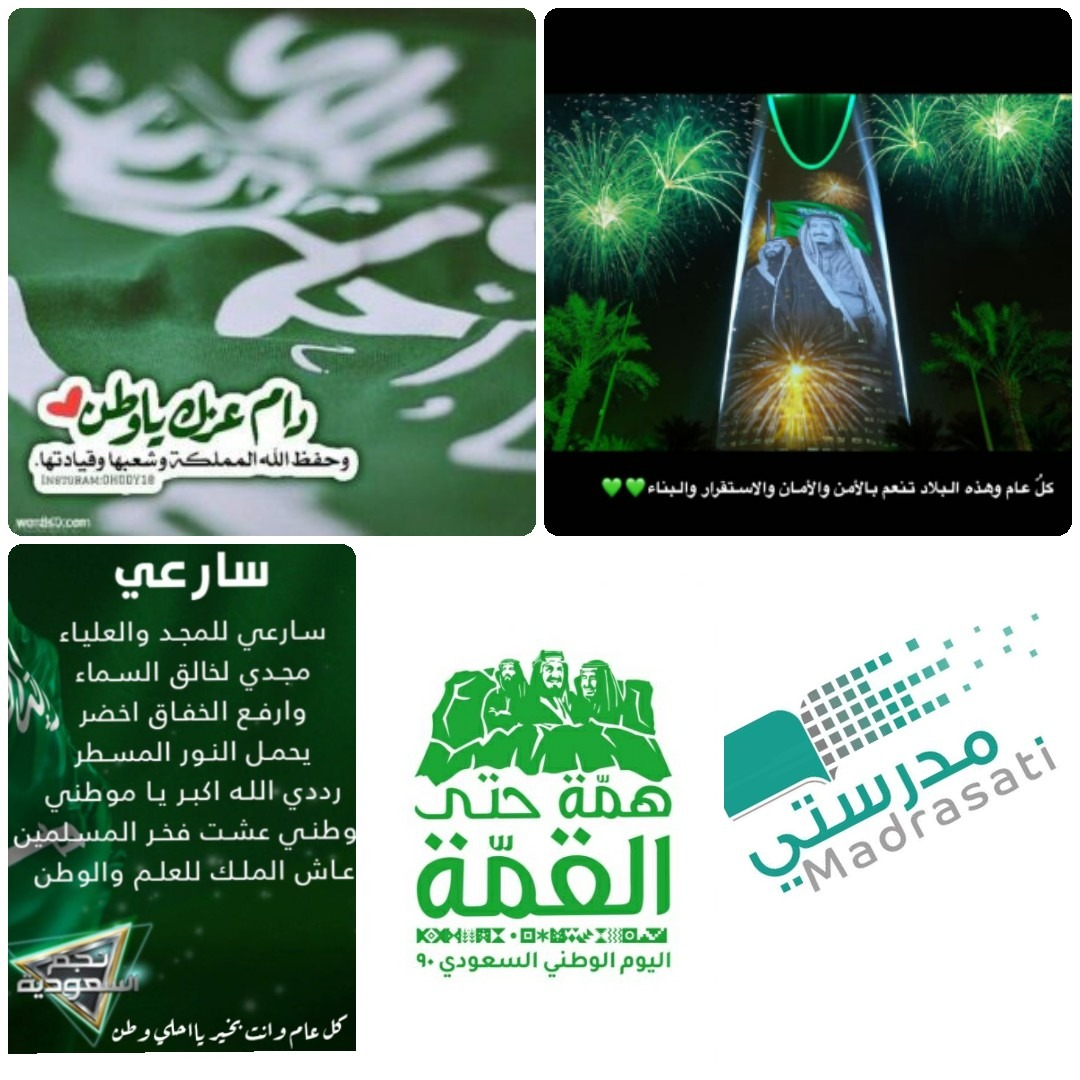 وضوح الصوت.
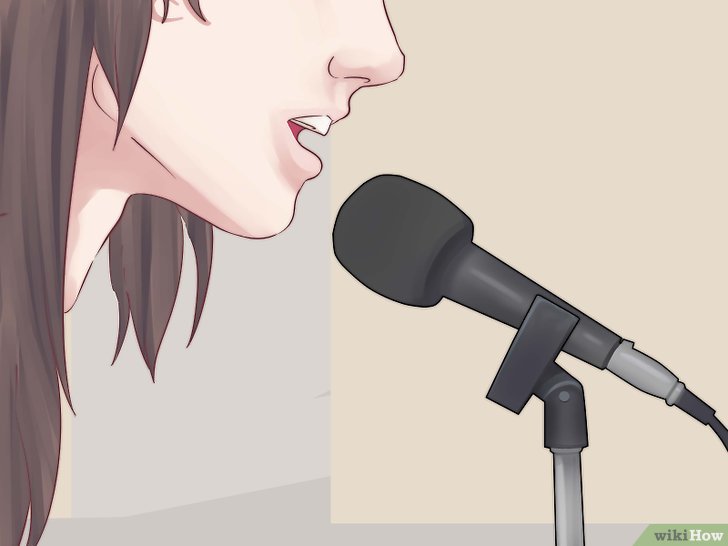 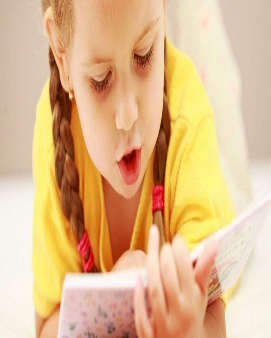 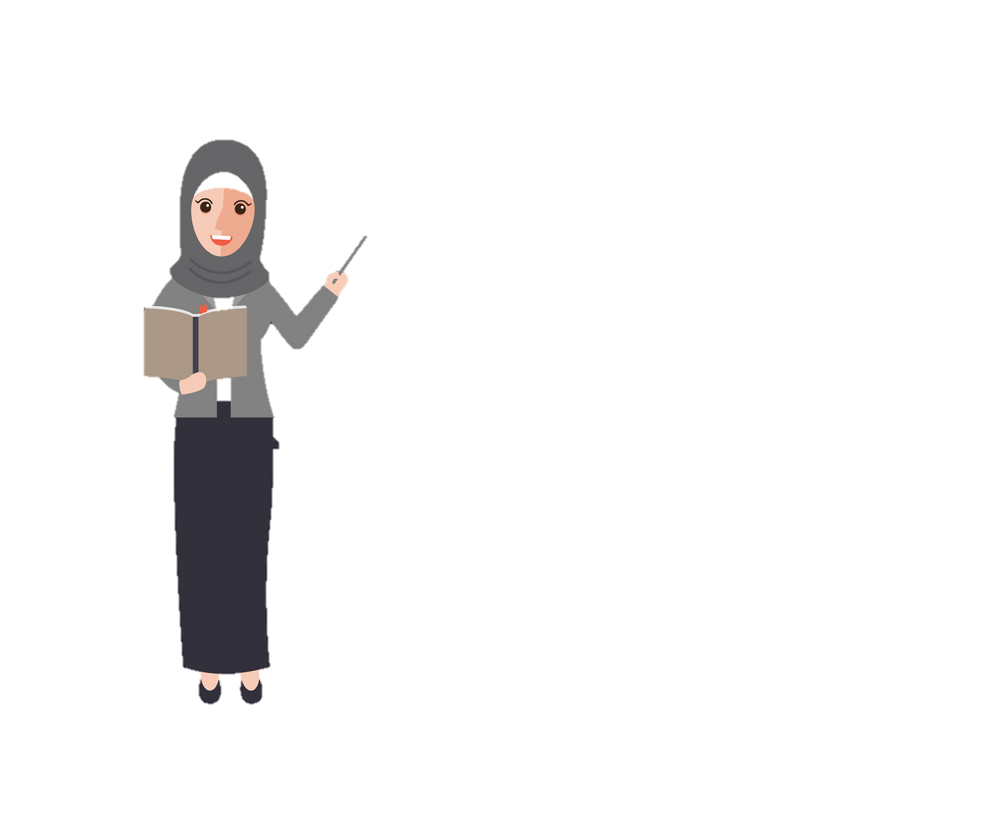 الطلاقة .
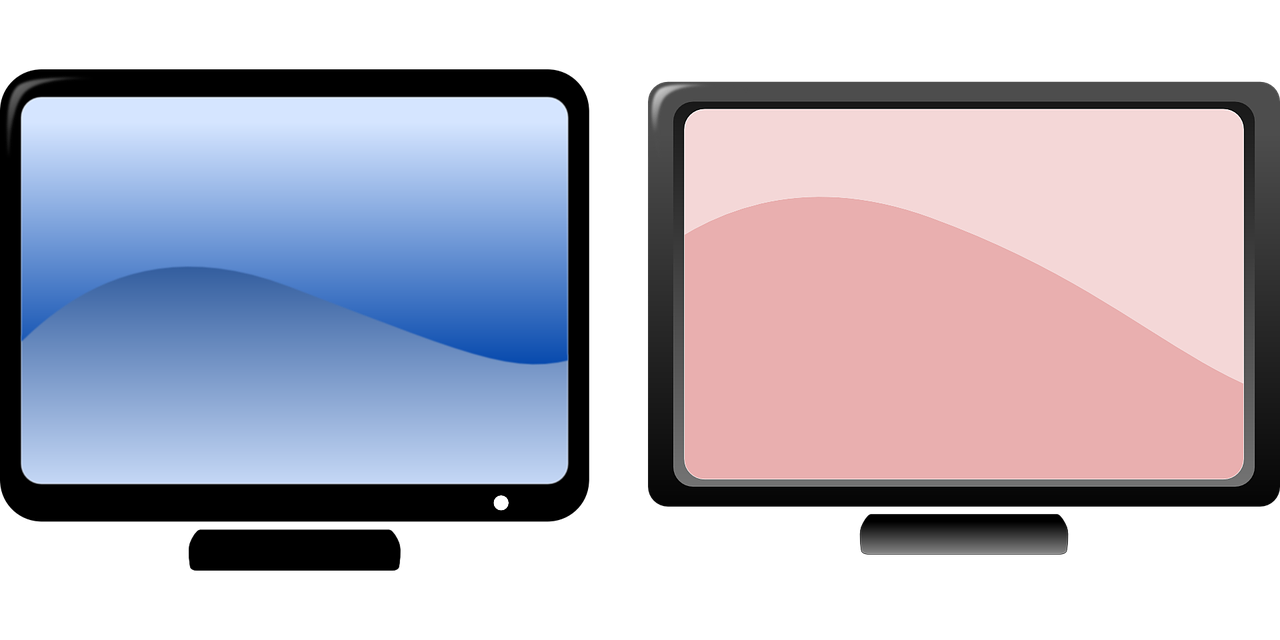 تمثيل المعنى .
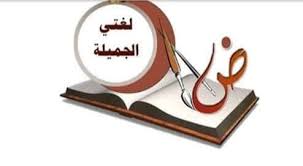 سلامة النطق .
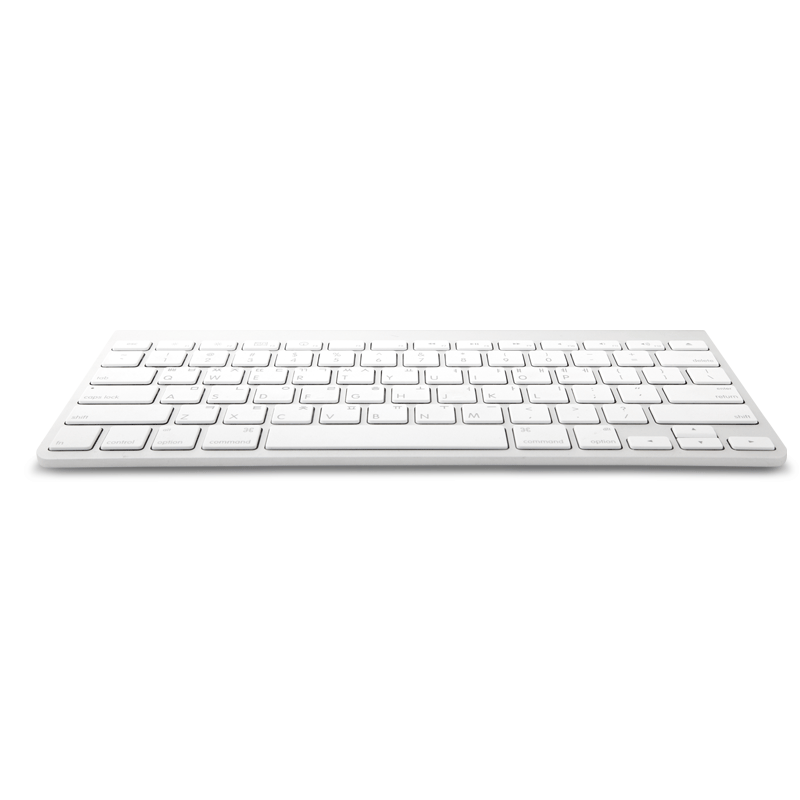 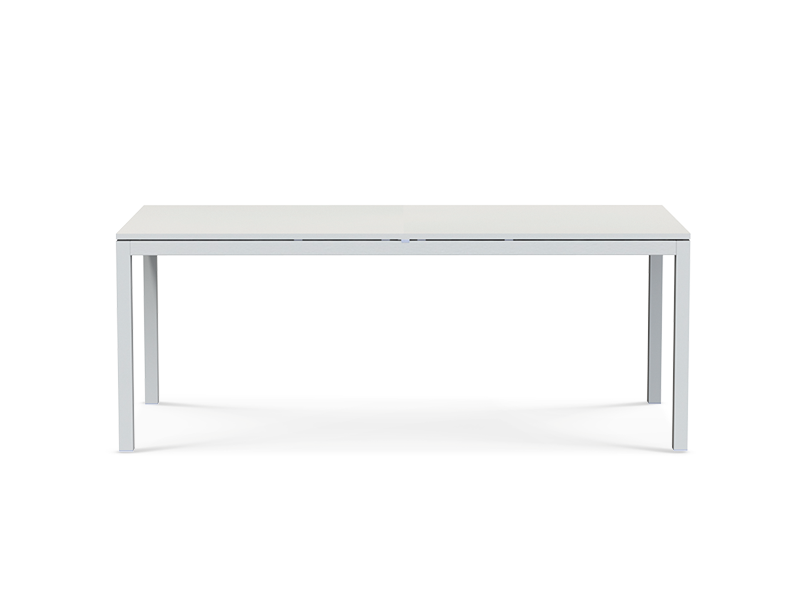 صحة الضبط.
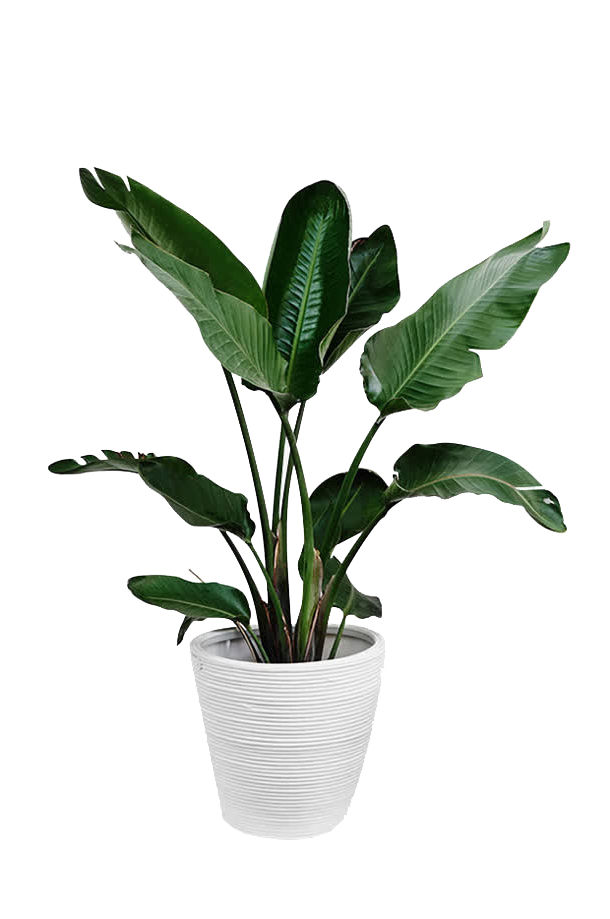 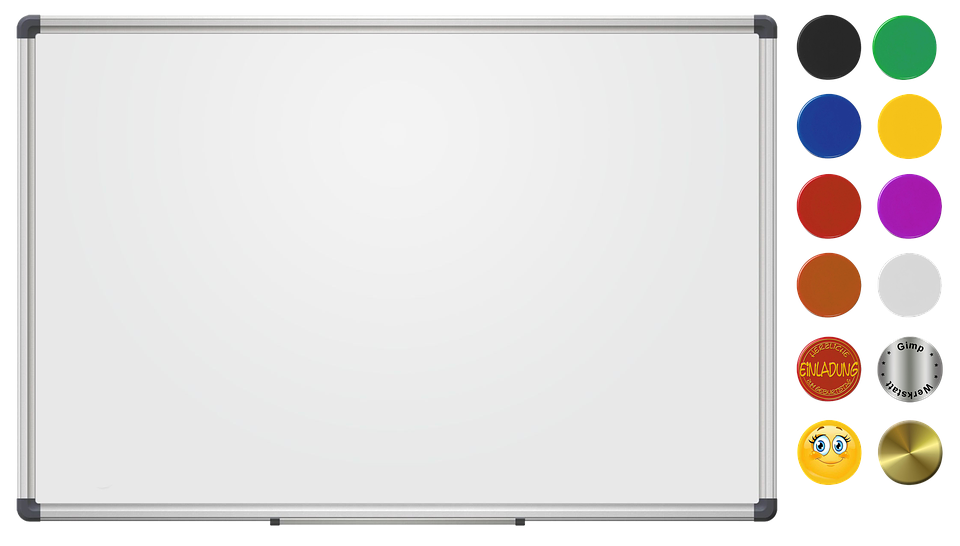 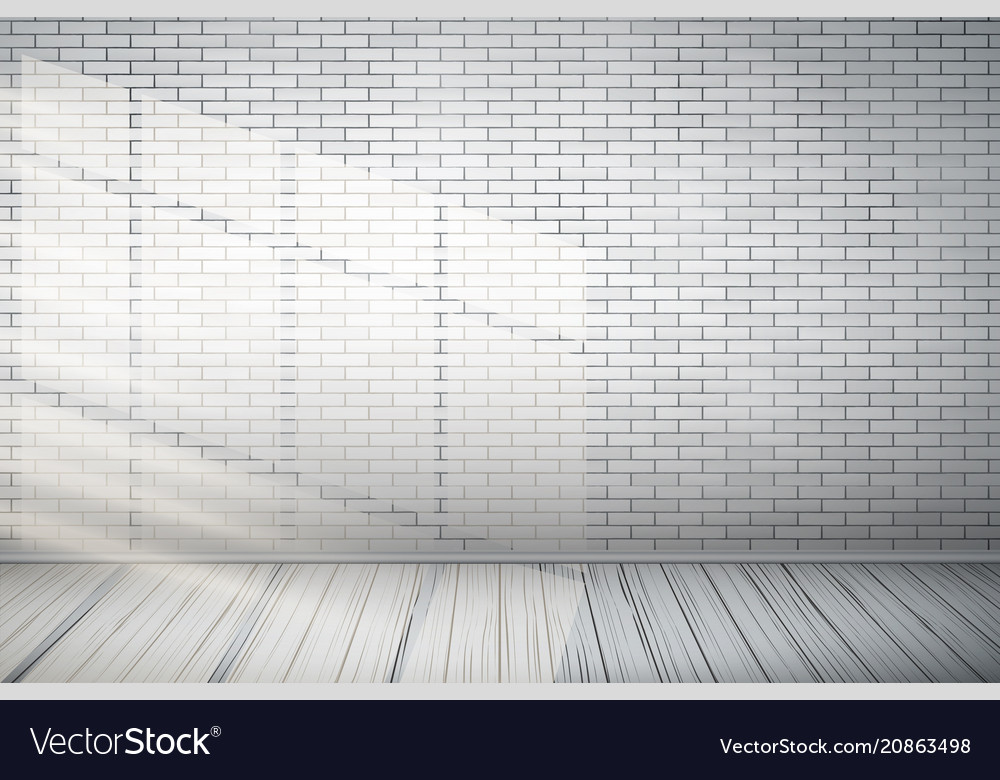 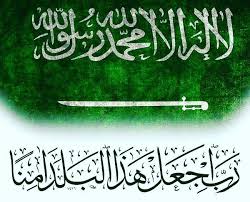 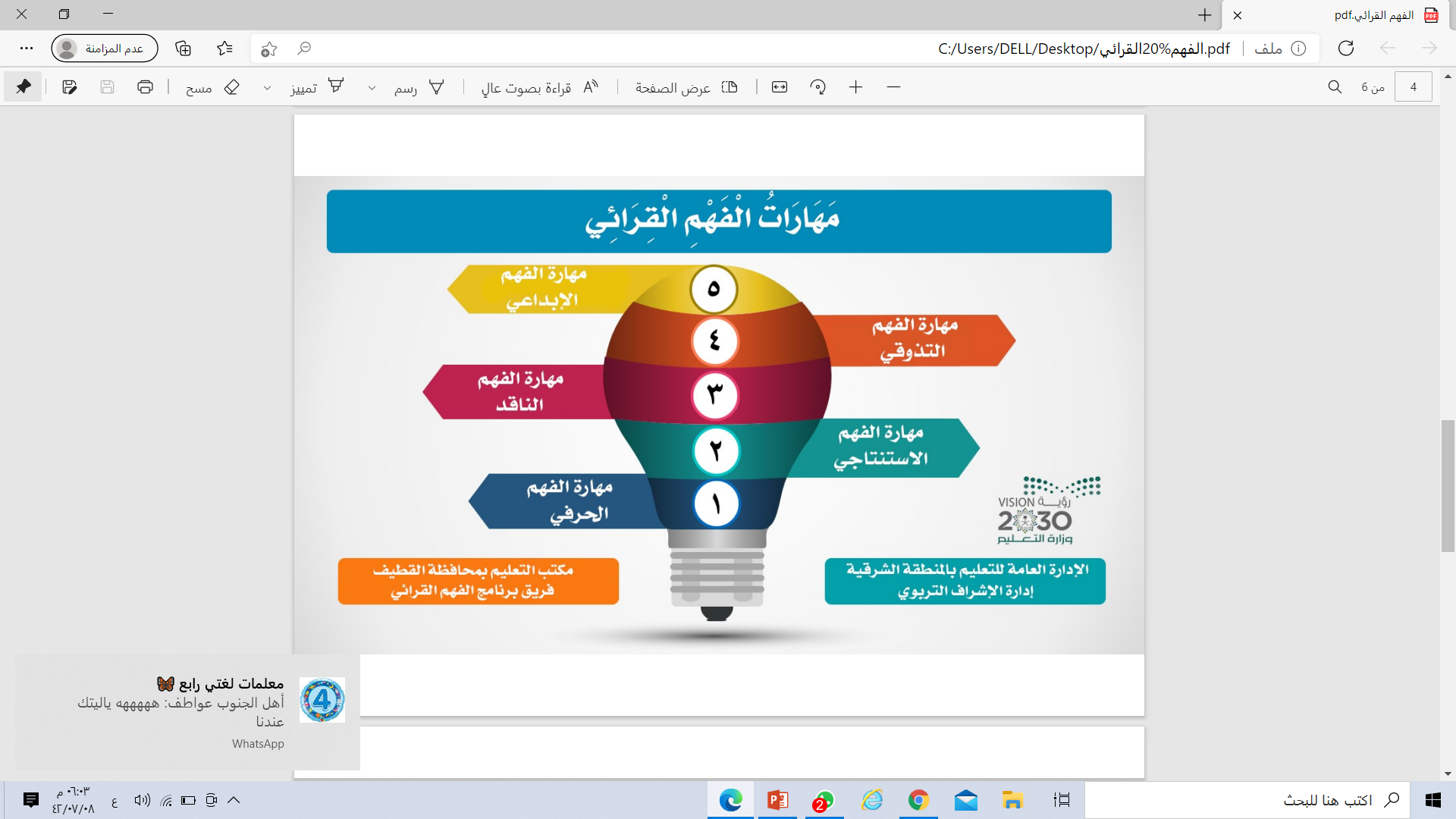 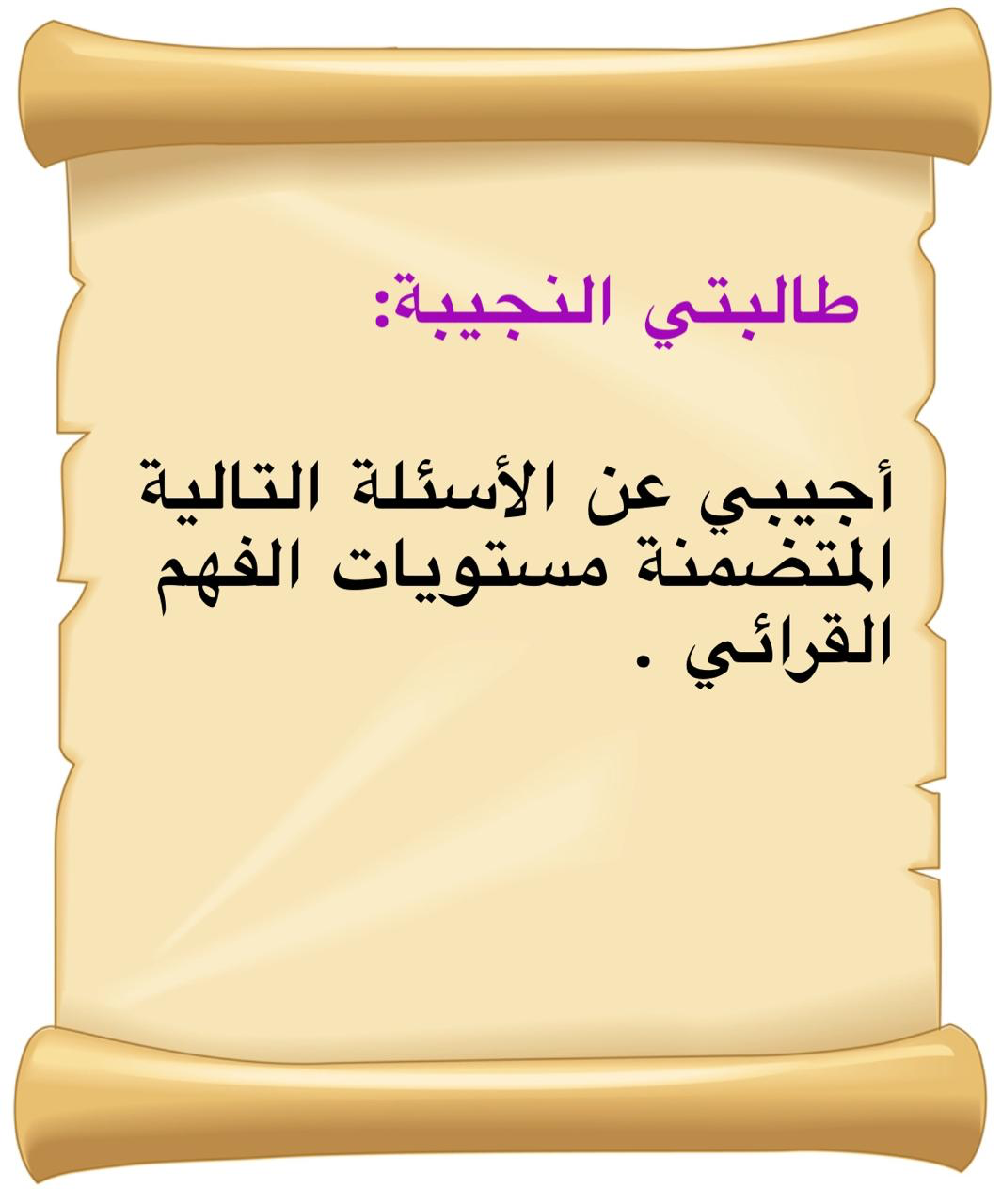 تذكيري :
مهارات ومستويات الفهم القرائي
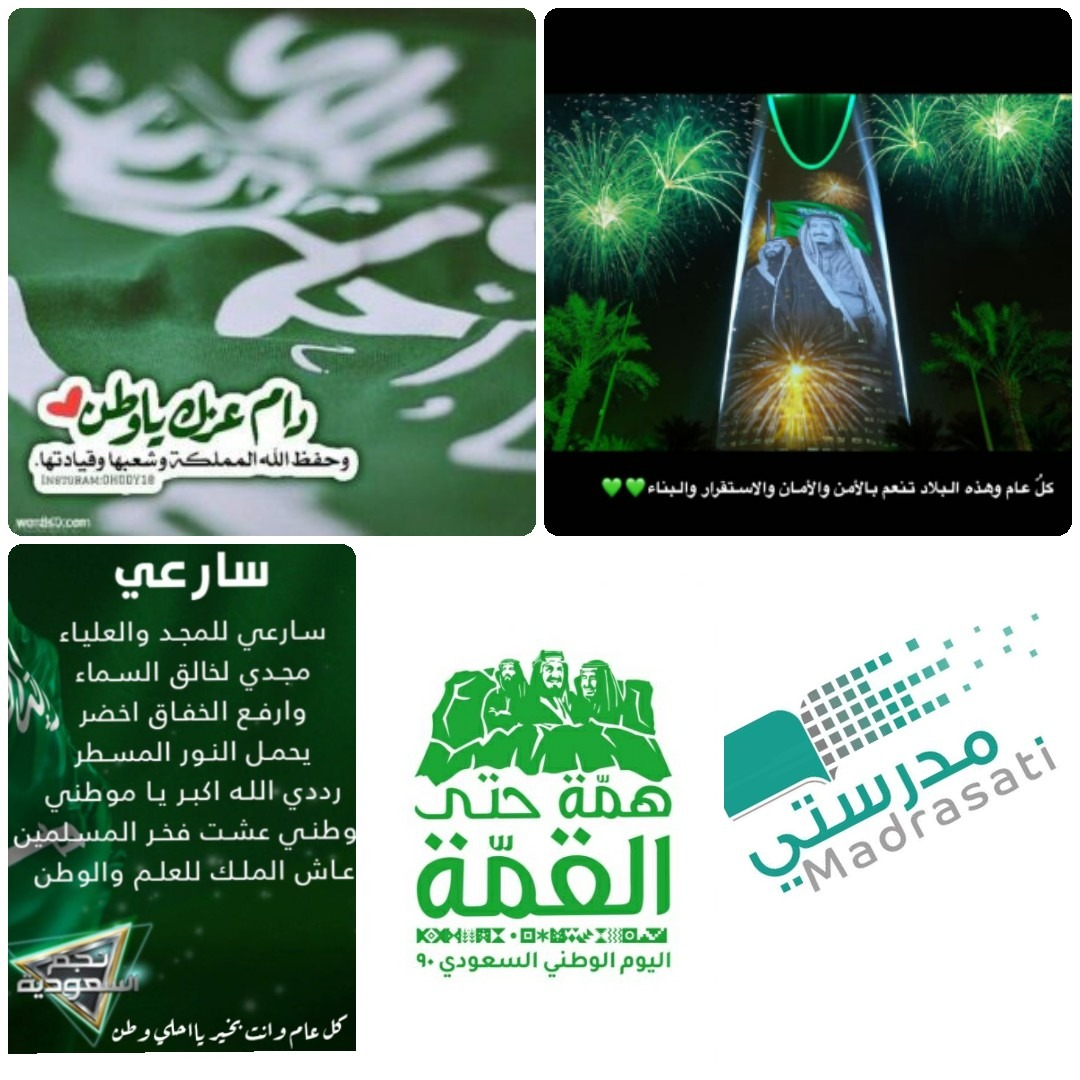 وأنت يا مبدعة اطرحي أسئلة مطبقة لمهارات الفهم القرائي .
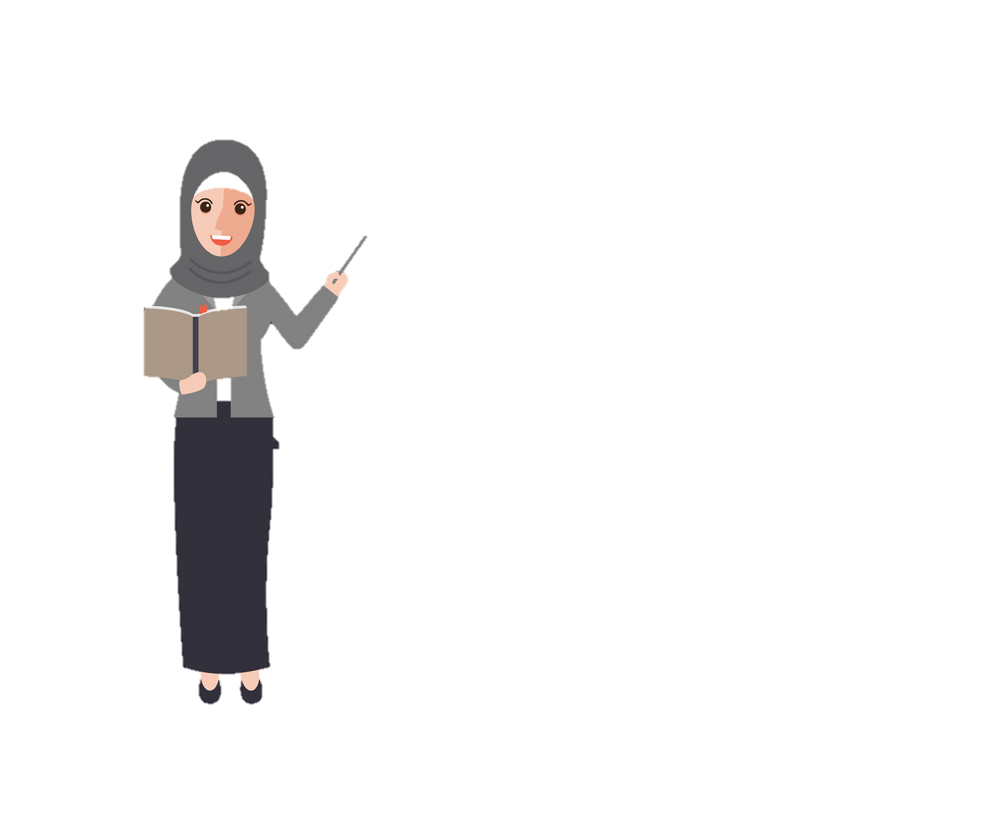 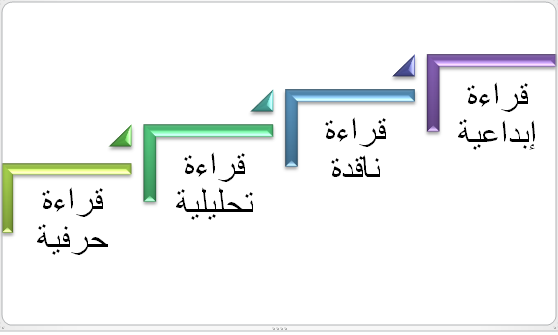 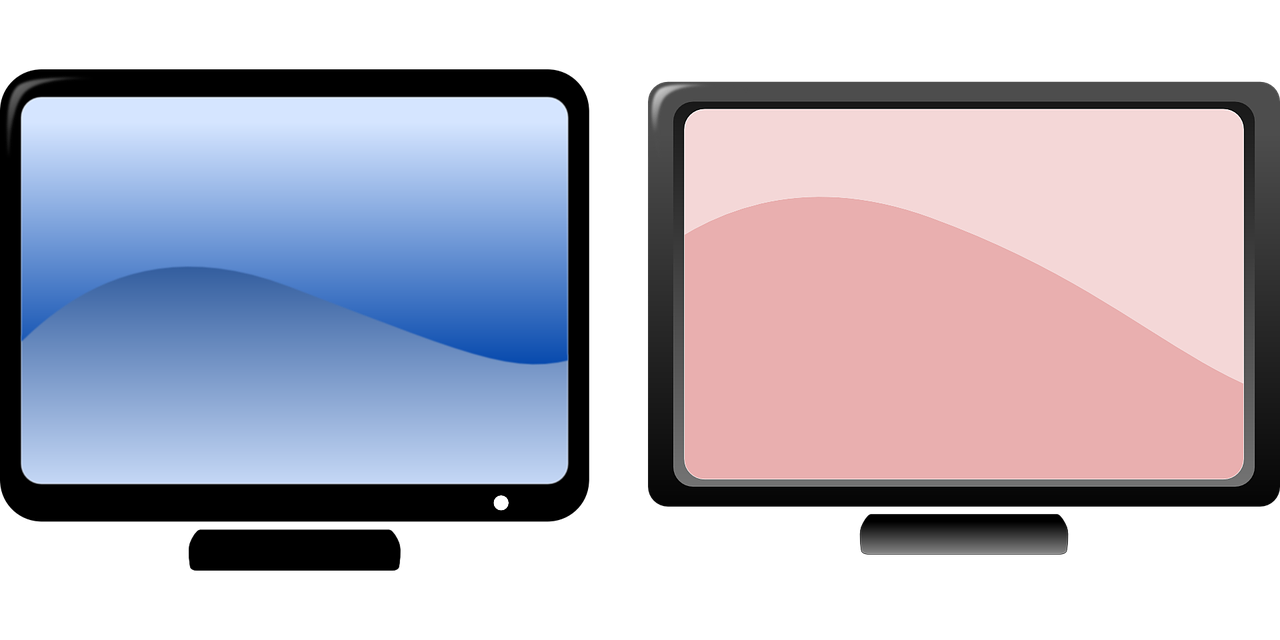 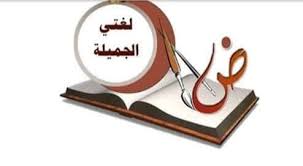 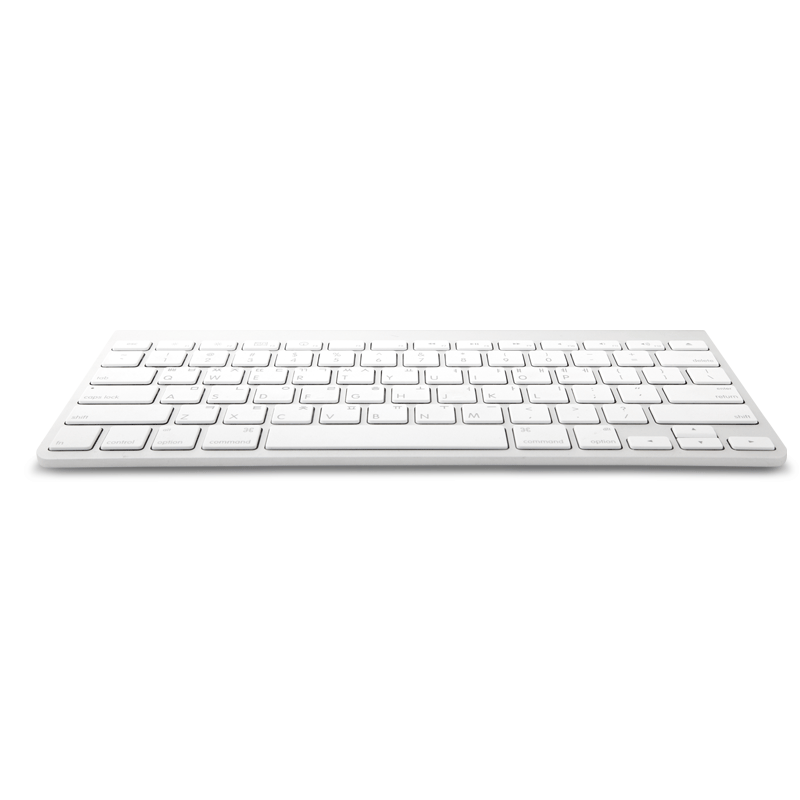 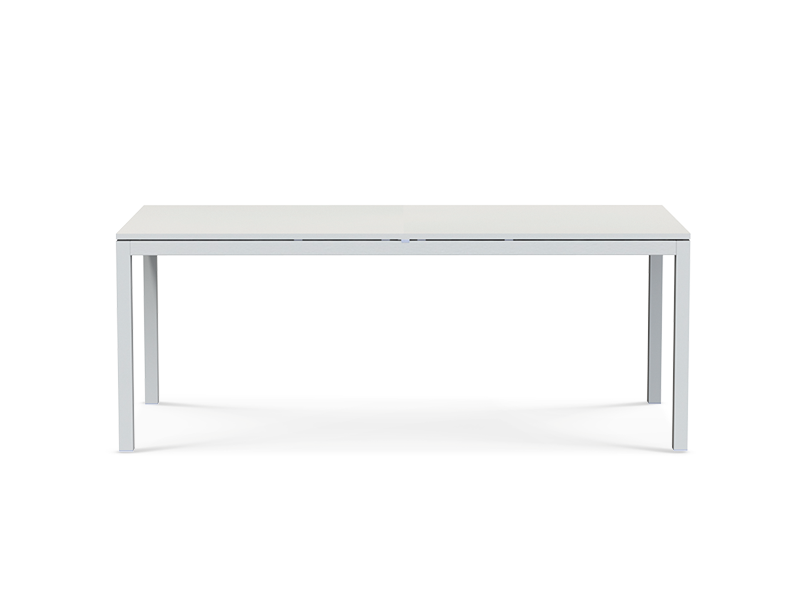 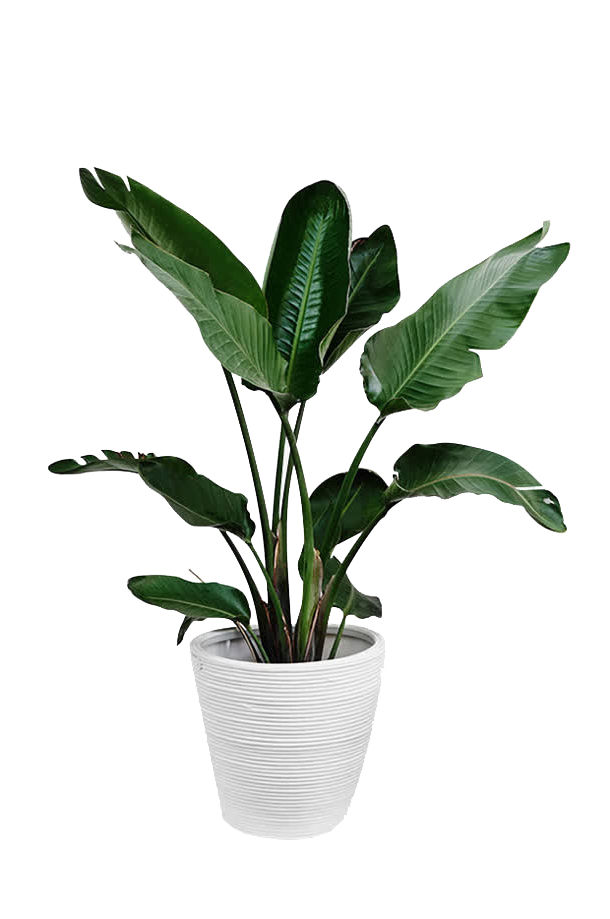 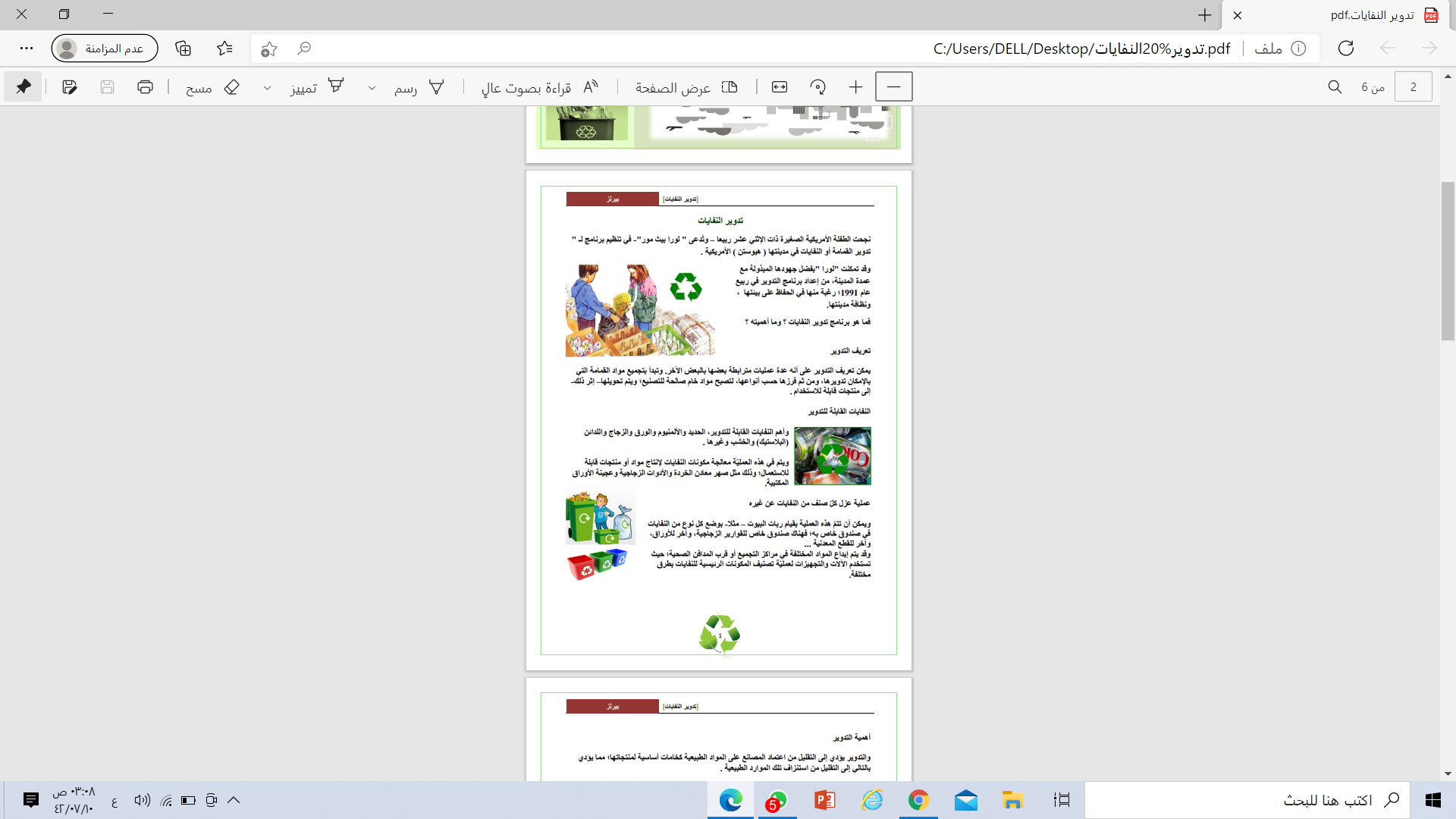 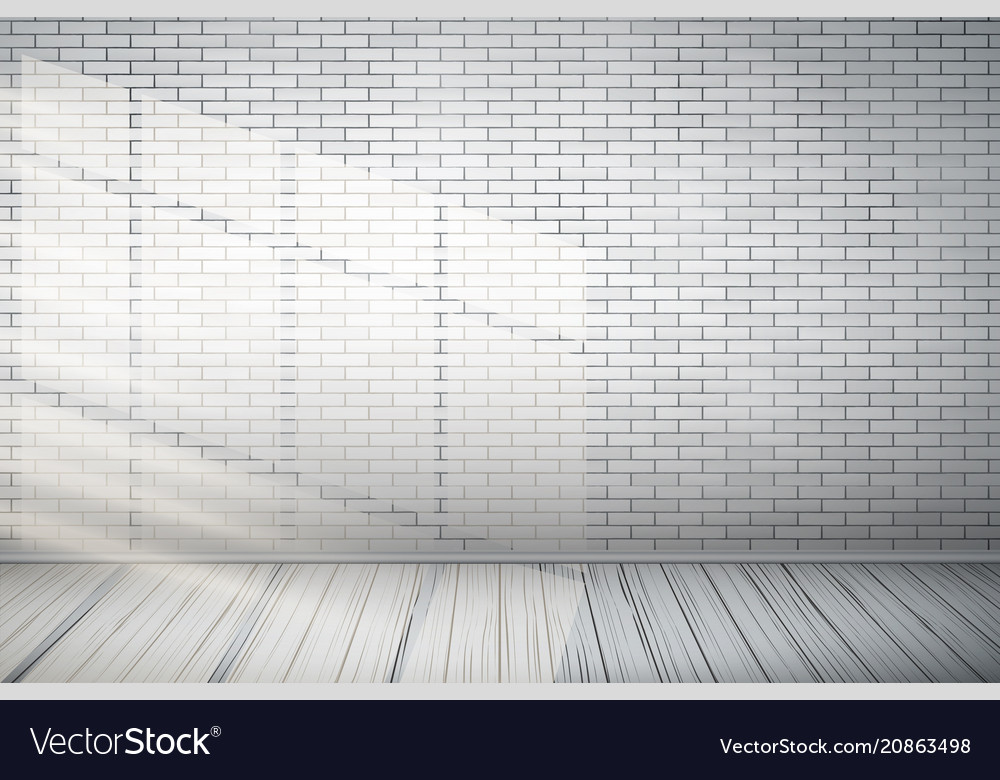 مهارة الفهم الناقد :
ما رأيك في البرنامج الذي نظمته ( لورا ) ؟
مهارة الفهم التذوقي:
صنفي المفردات حسب تدويرها :
( الحديد ، الورق ، الألمنيوم ، البلاستيك ، الخشب ، الزجاج ).
مهارة الفهم الإبداعي :
ماذا استفدت من النص ؟
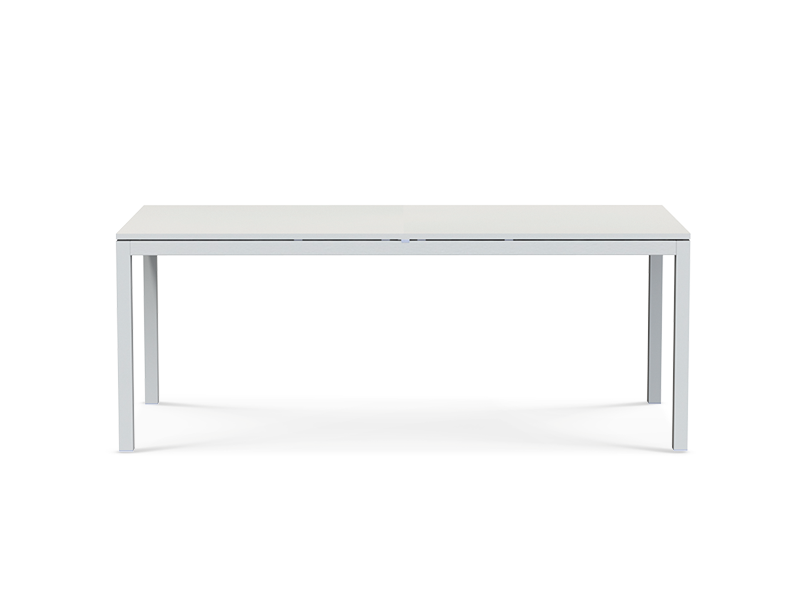 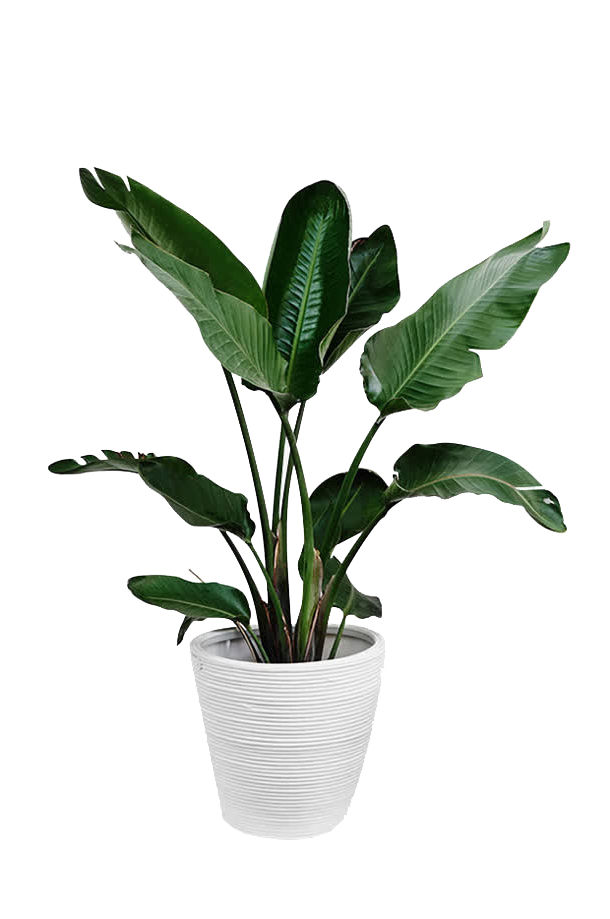 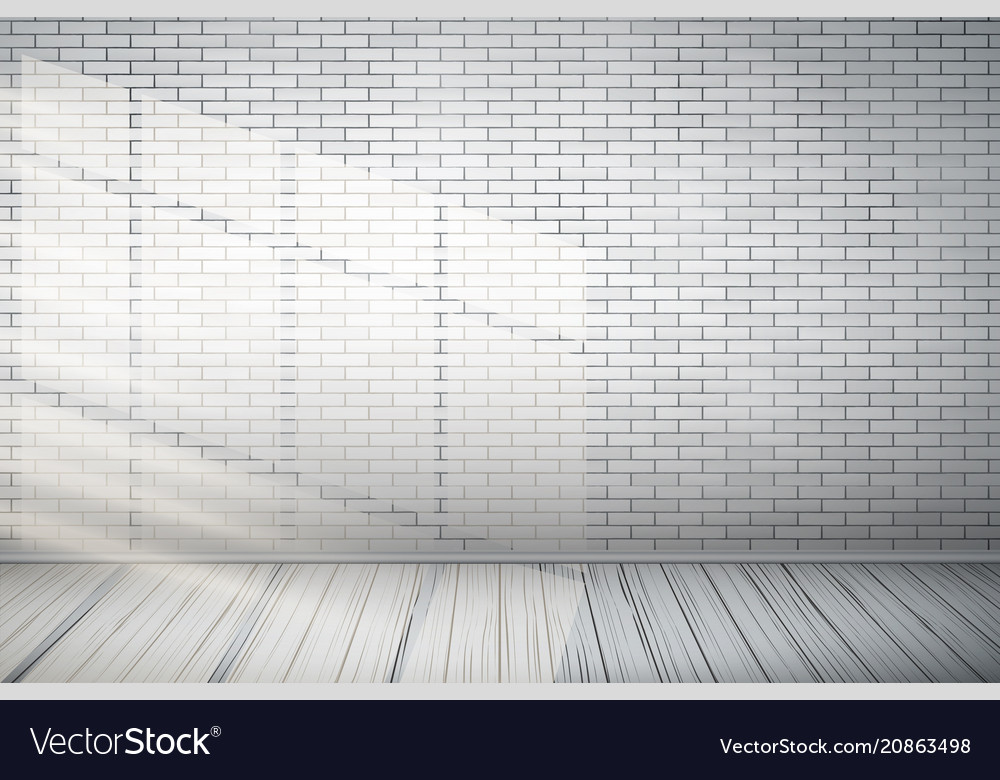 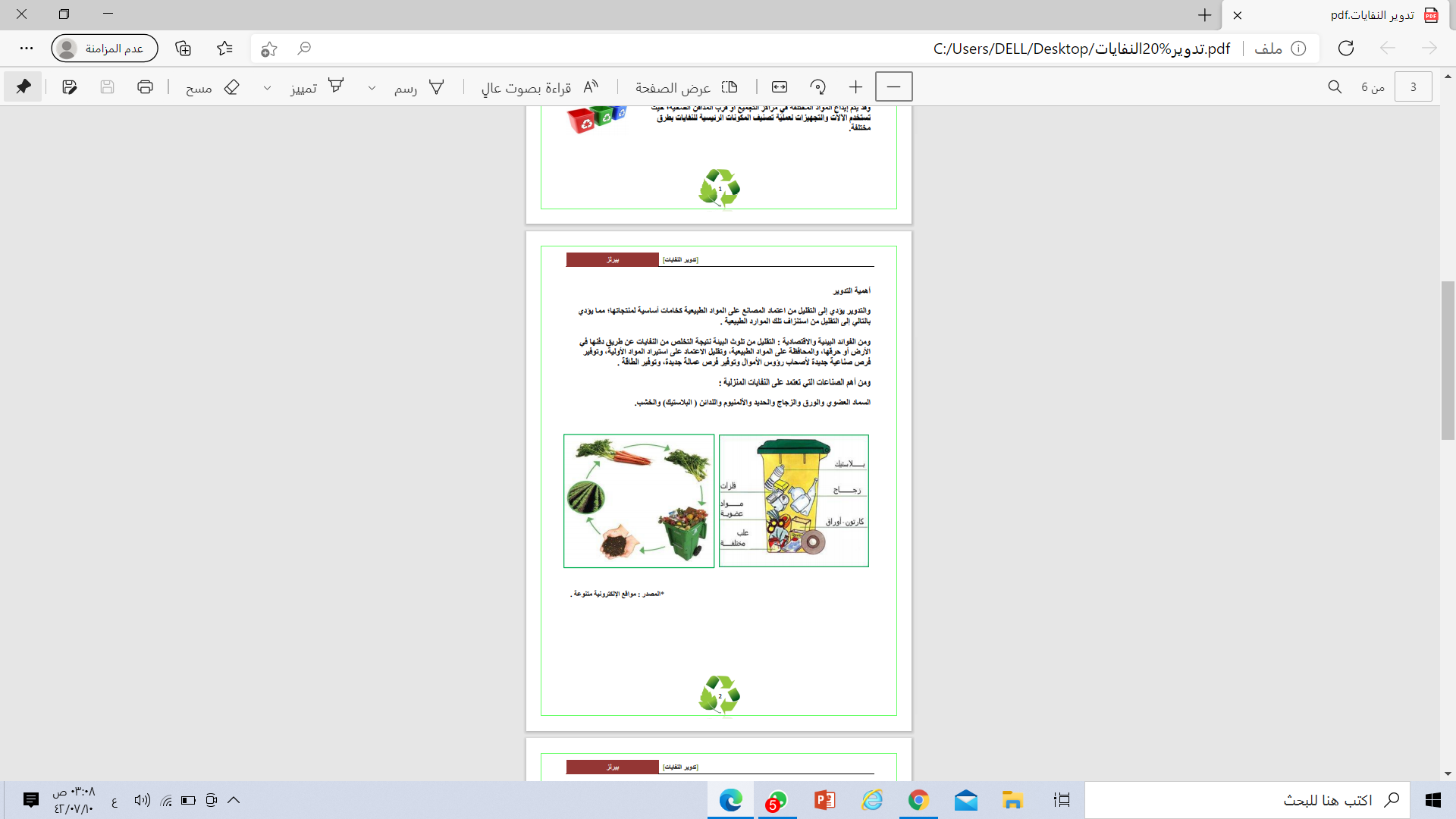 مهارة الفهم الناقد :
أحداث النص حقيقية أم خيالية ؟
مهارة الفهم التذوقي :
لخصي الموضوع في نقاط محددة .
مهارة الفهم الإبداعي :
اقترحي حلول أخرى لإعادة تدوير المواد  الموجودة في منزلك .
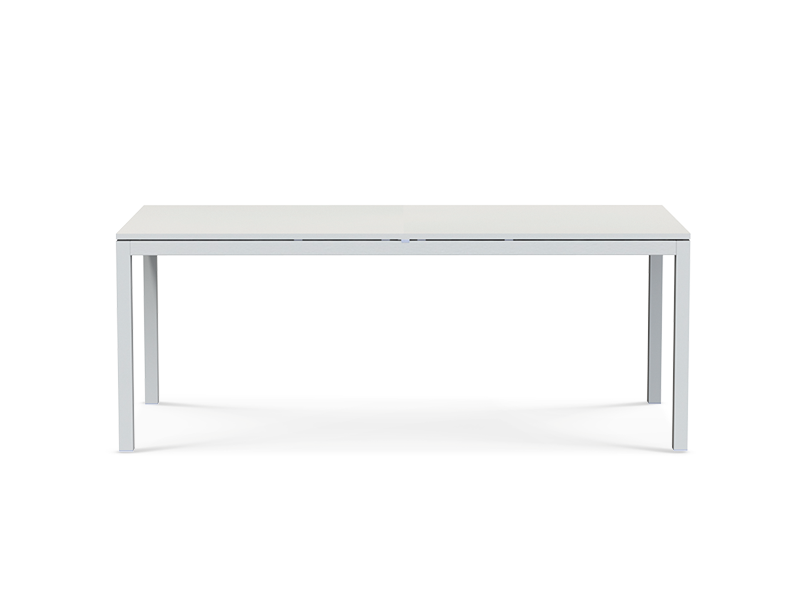 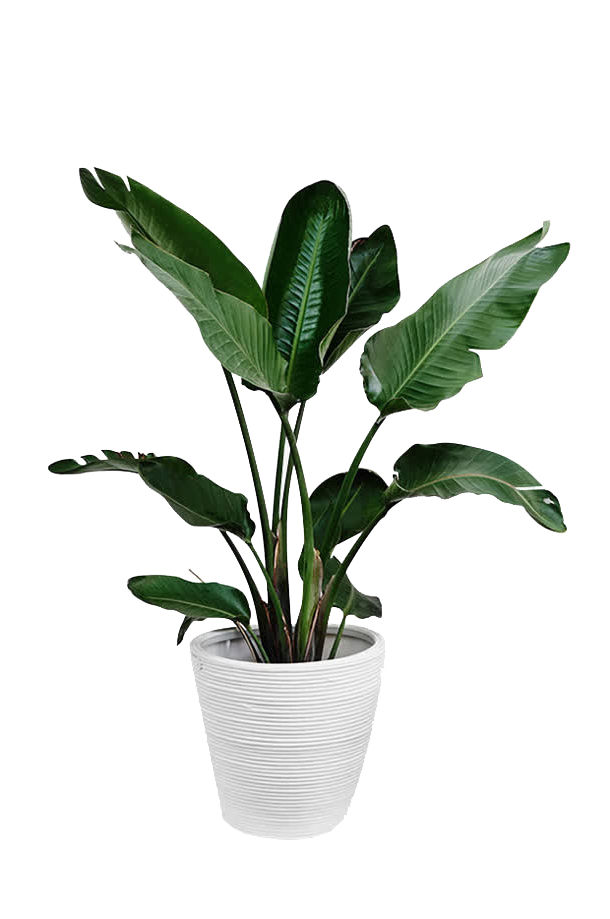 دورة المملكة :
وذلك من خلال توفير المصانع التي تعيدي تدوير النفايات للتقليل من تلوث البيئة وتوفر للناس المواد لإعادة استخدامها بدون استنزاف للموارد الطبيعية .
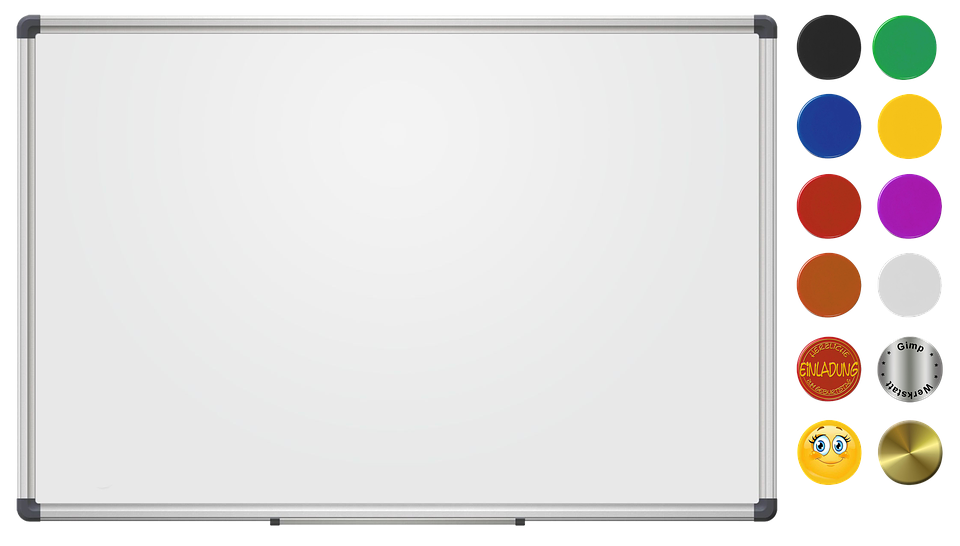 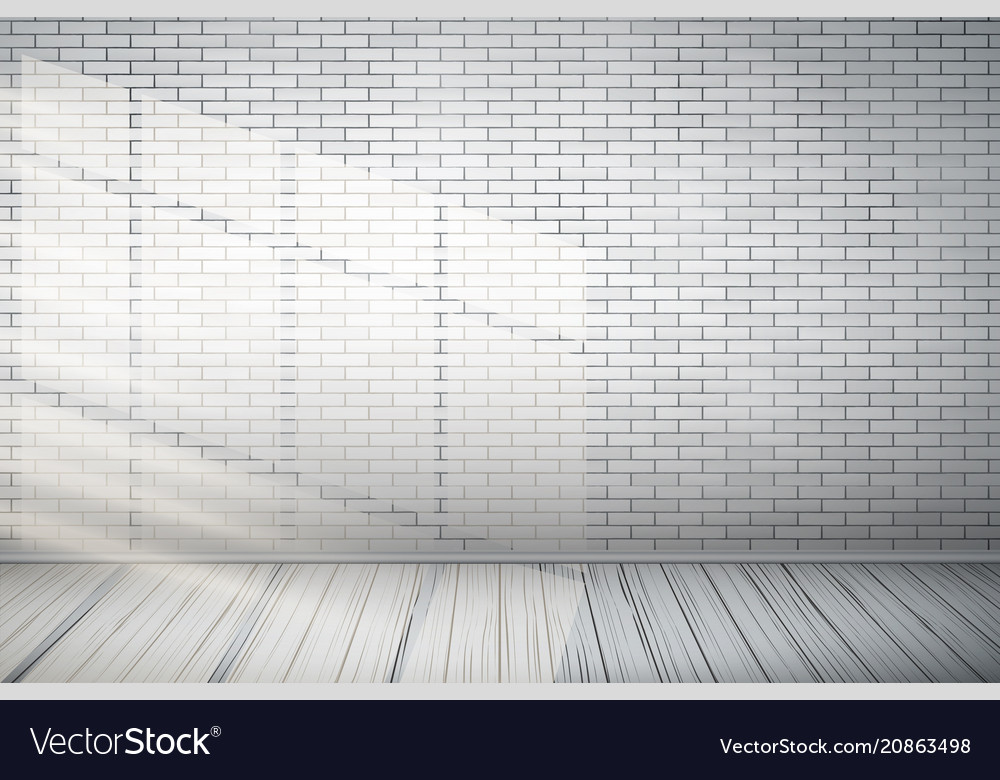 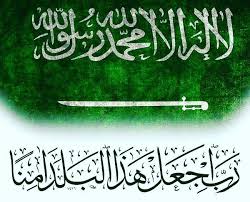 بنيتي النجيبة ...
 هيا بنا نقوم بقراءة النشاط حسب المطلوب:
استراتيجية 
الدقيقة الواحدة
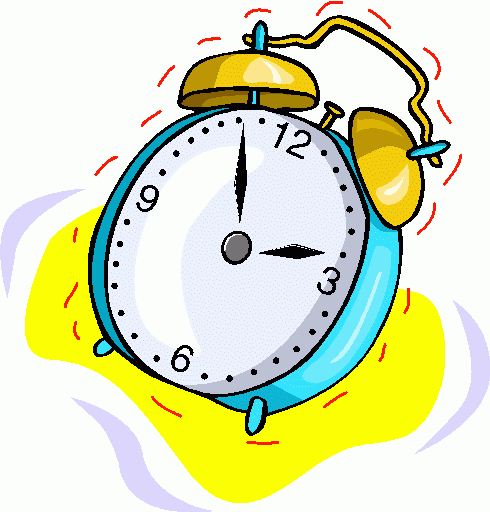 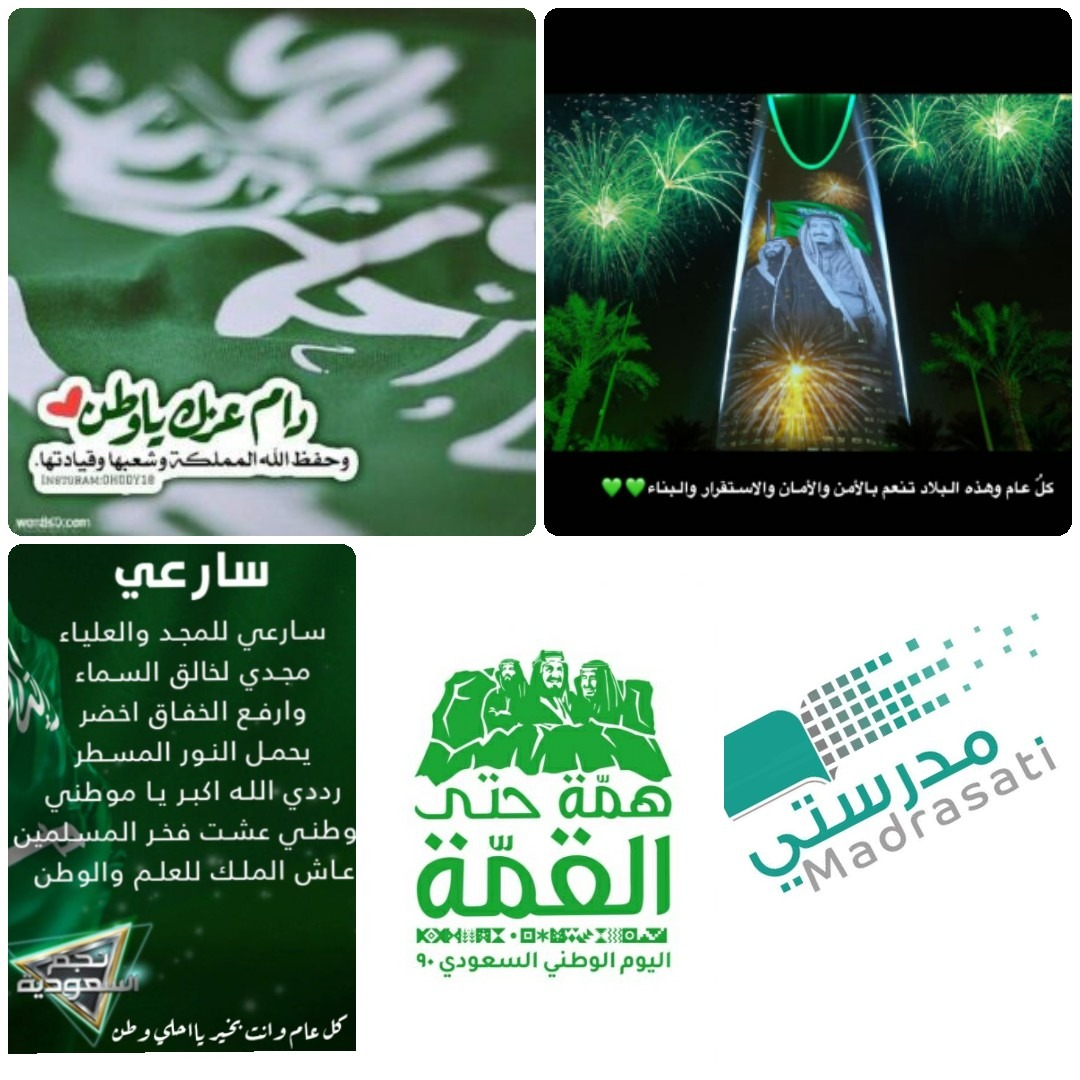 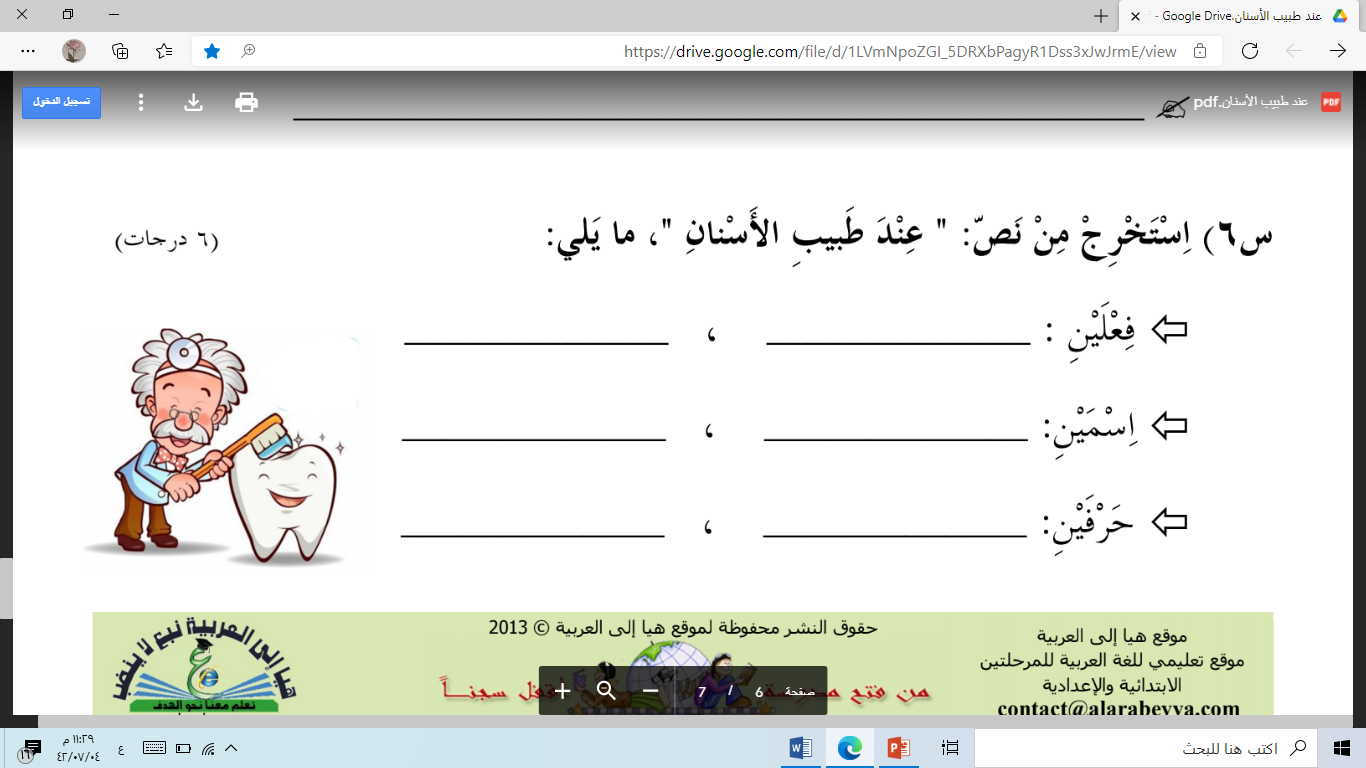 تدوير النفايات
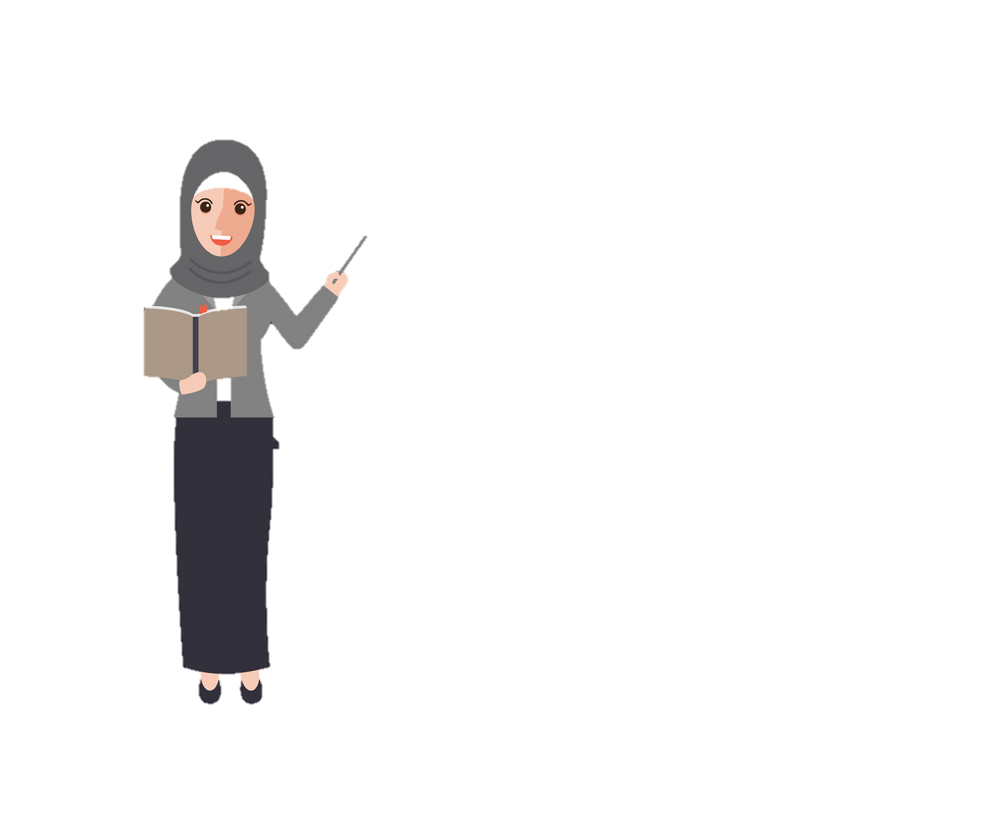 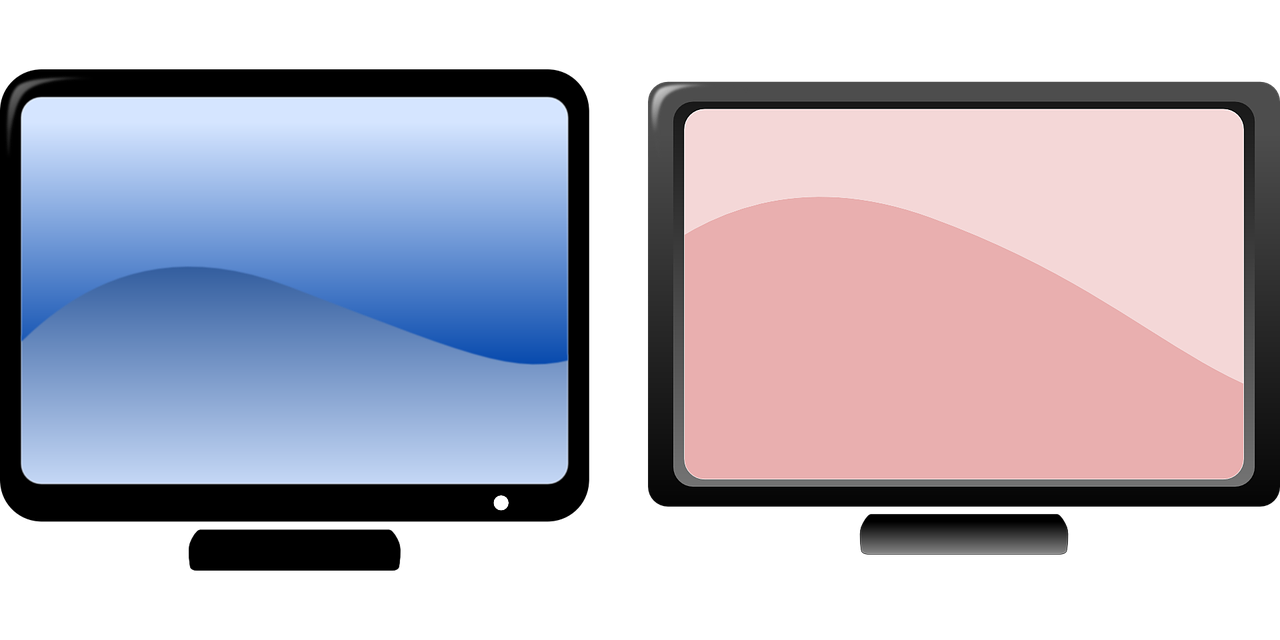 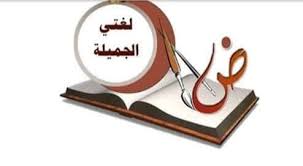 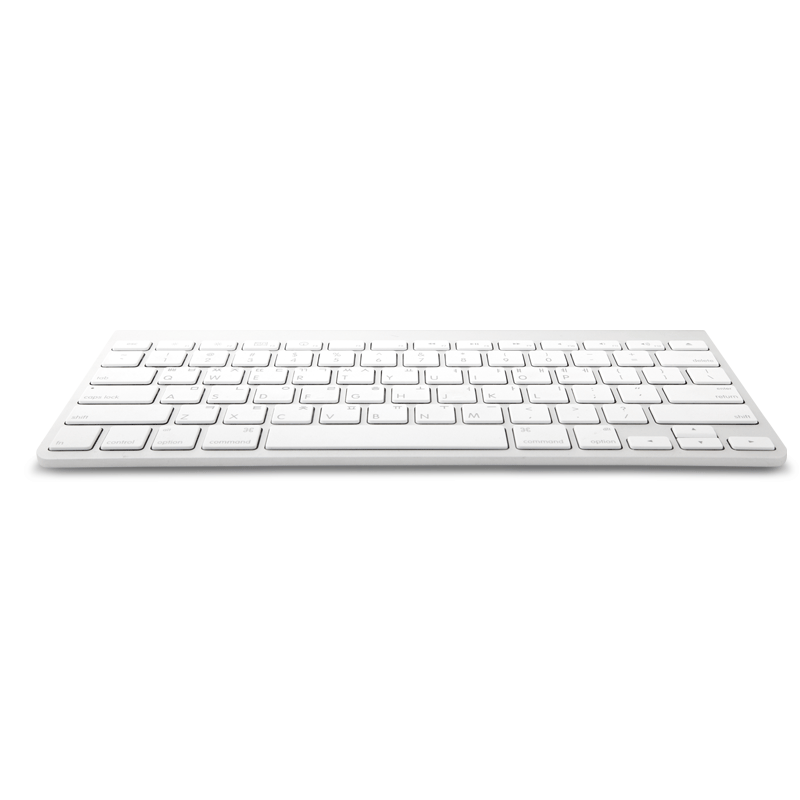 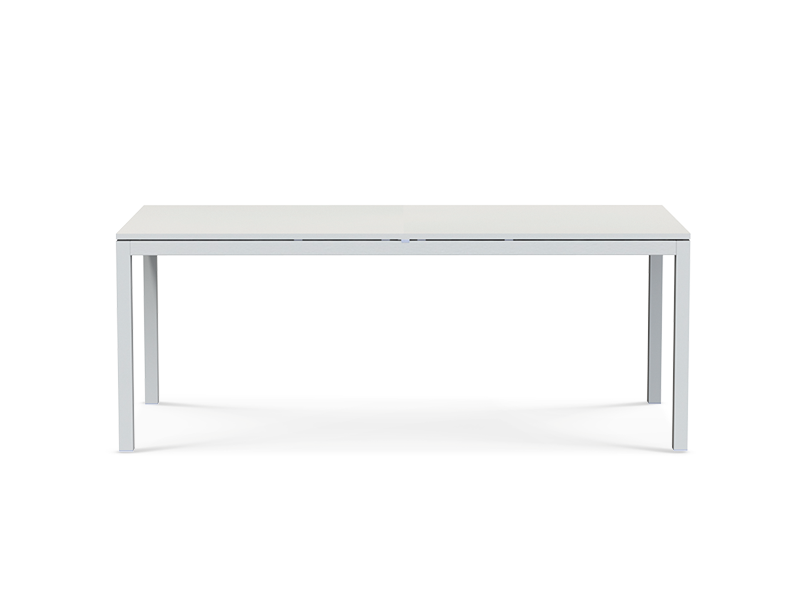 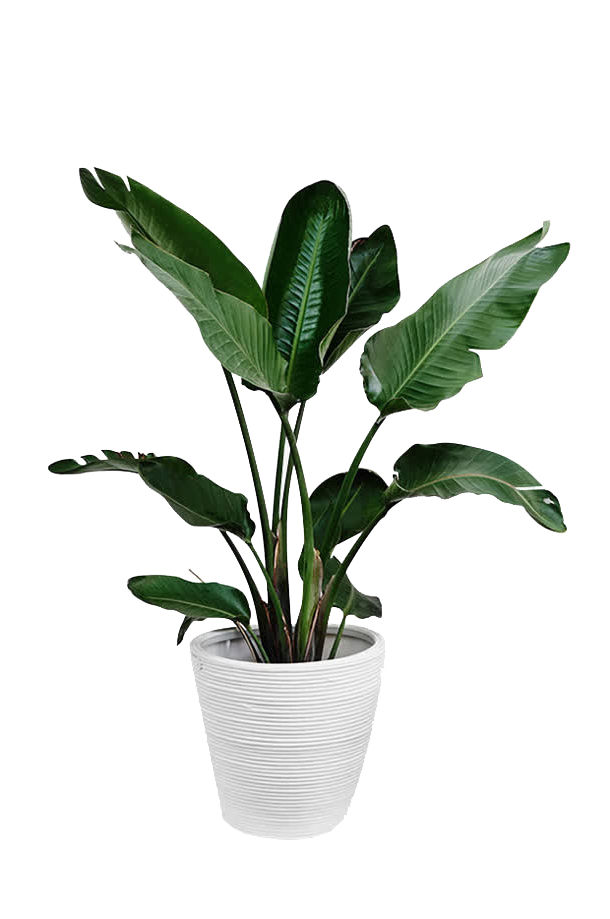 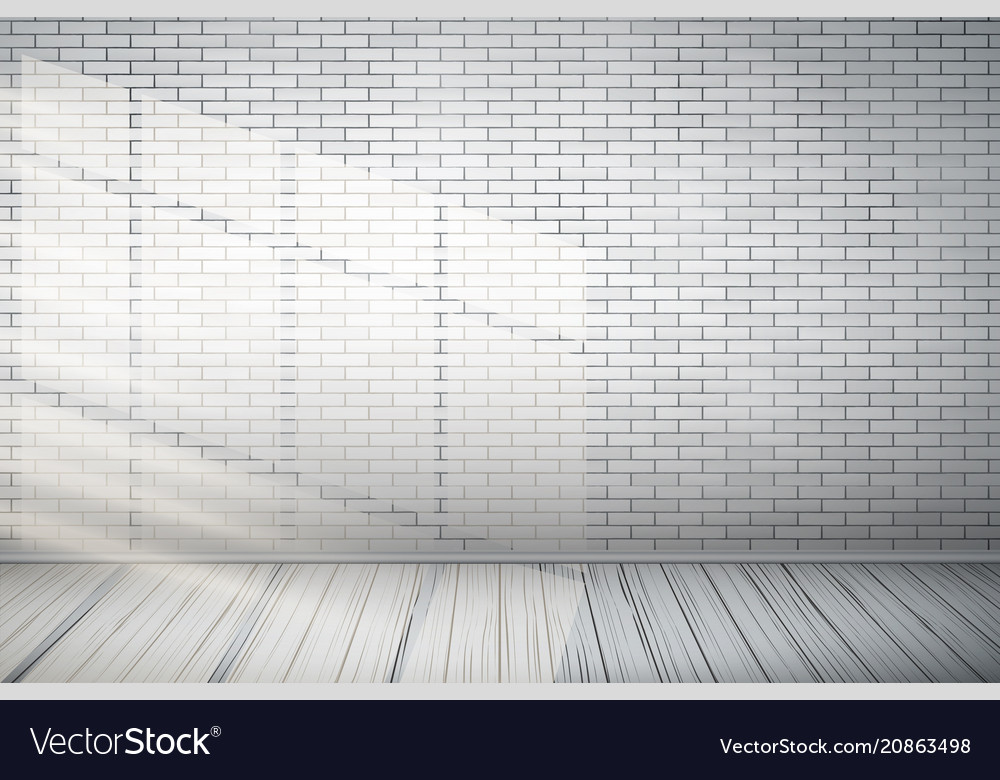 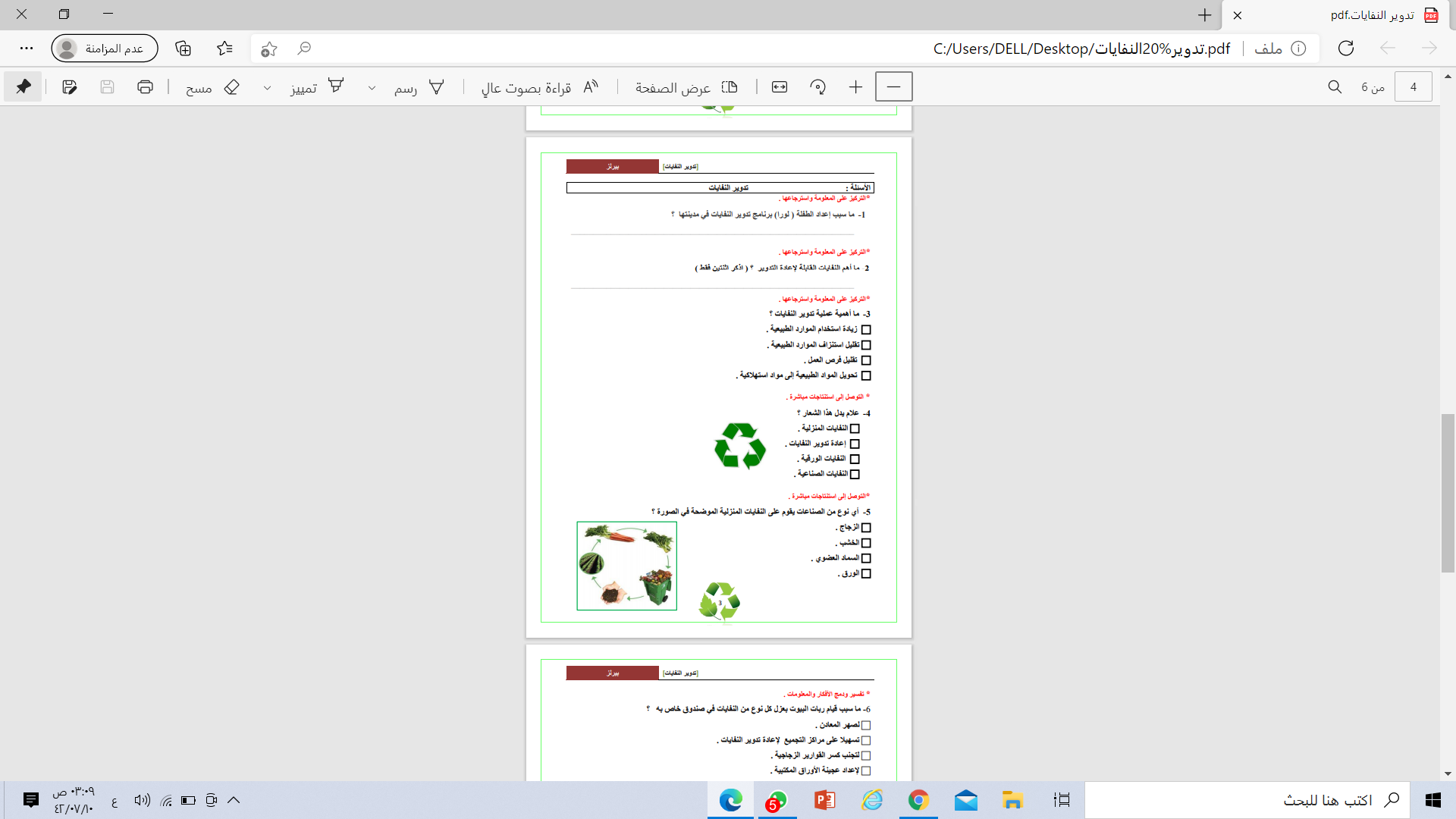 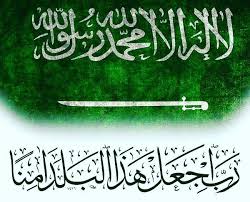 رغبة منها في الحفاظ على بيئتها ، ونظافة مدينتها .
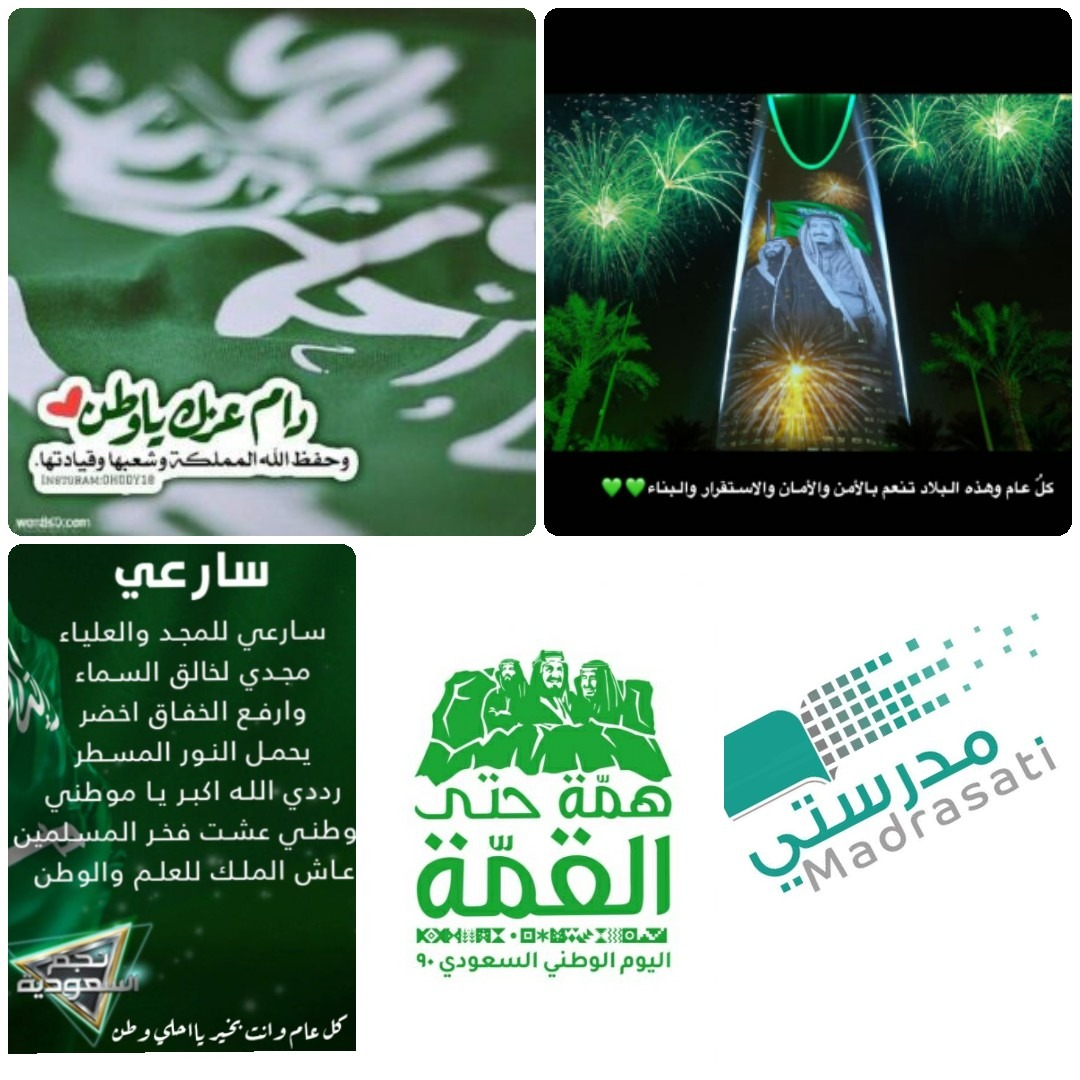 الحديد ، الألمنيوم ، الزجاج ، الخشب ،اللدائن ( البلاستيك).

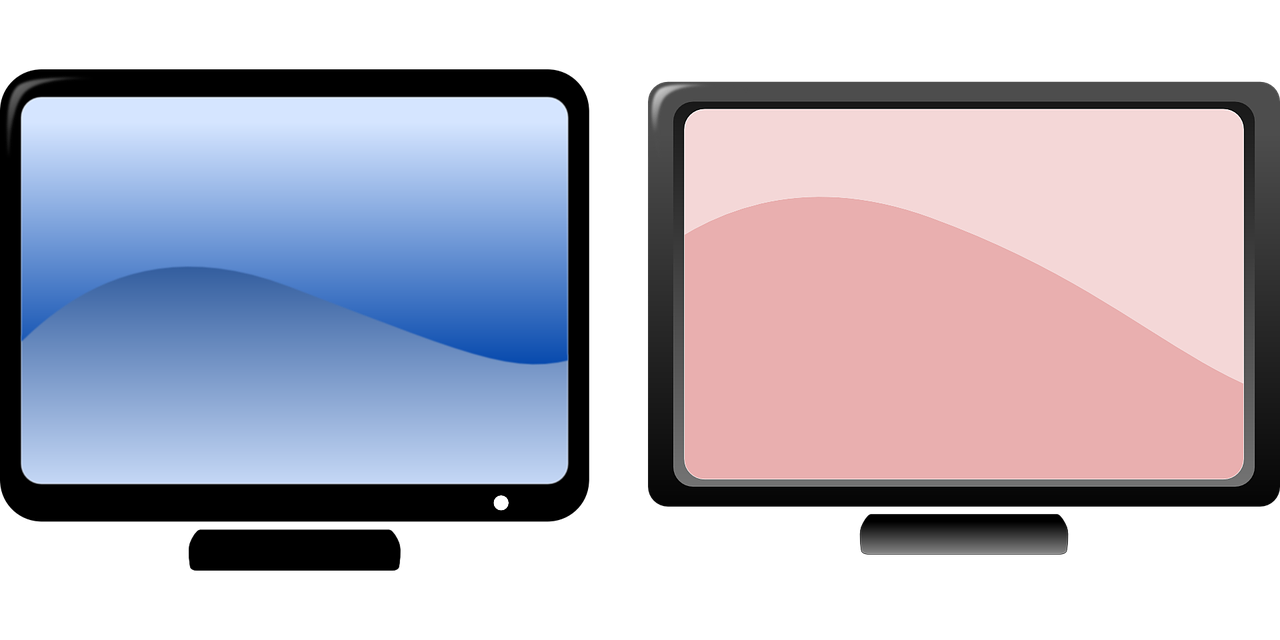 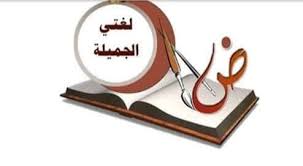 
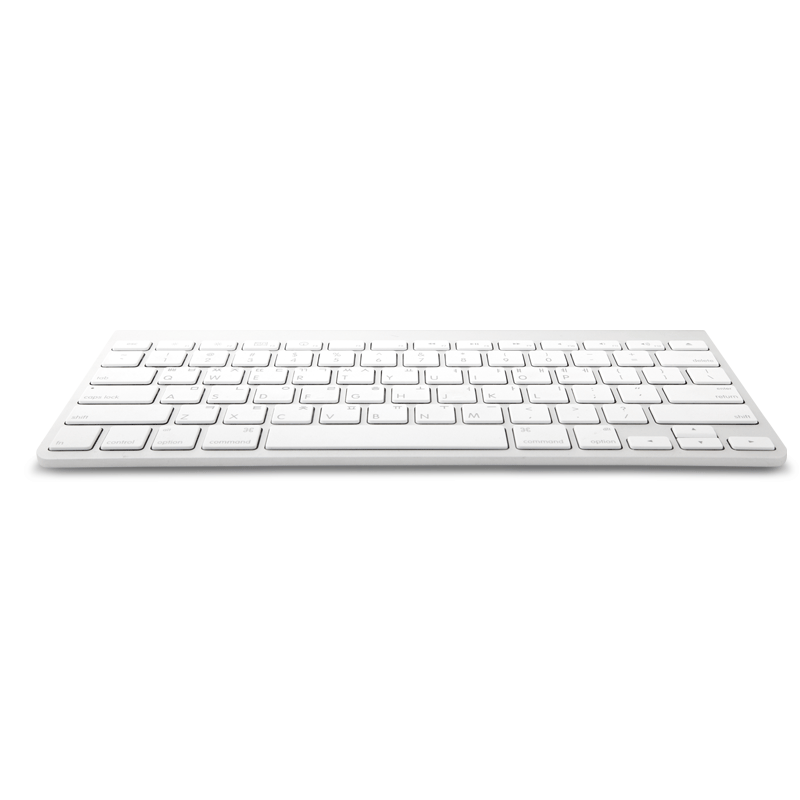 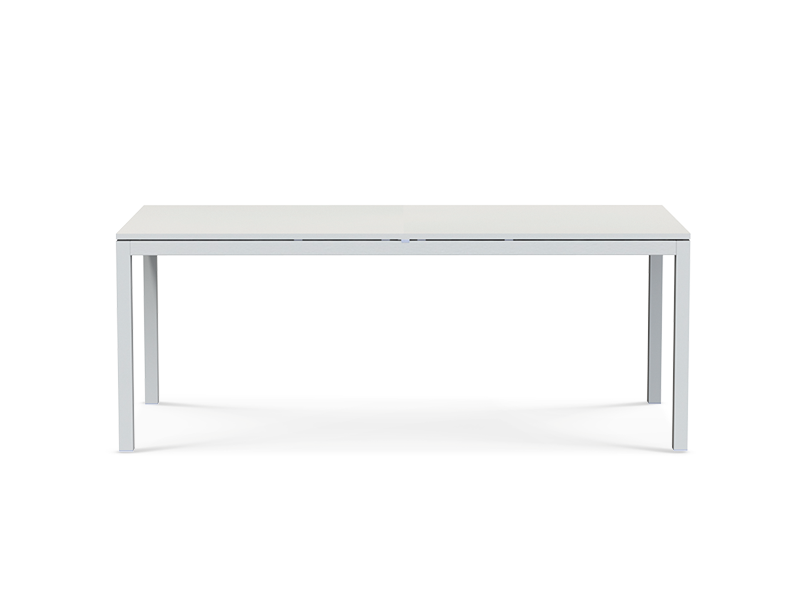 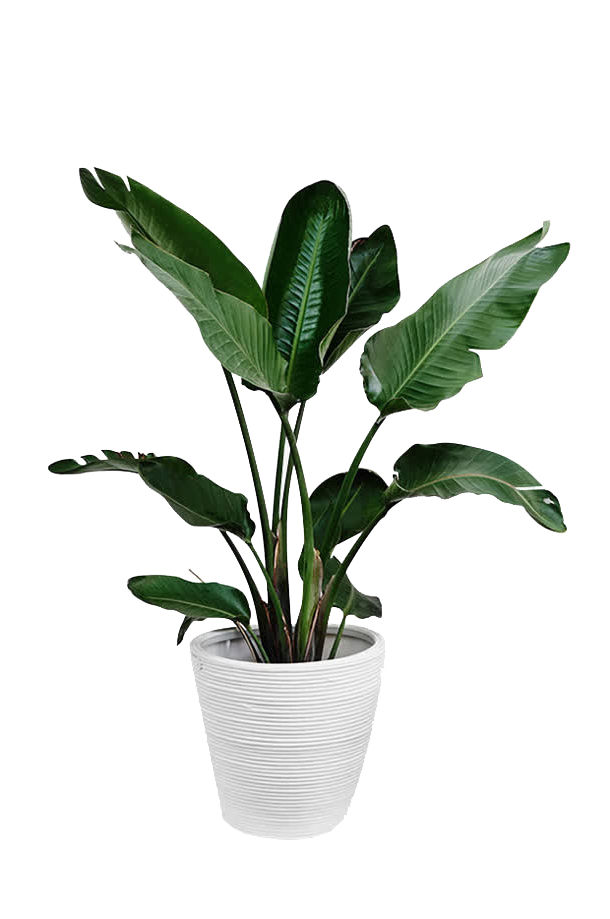 
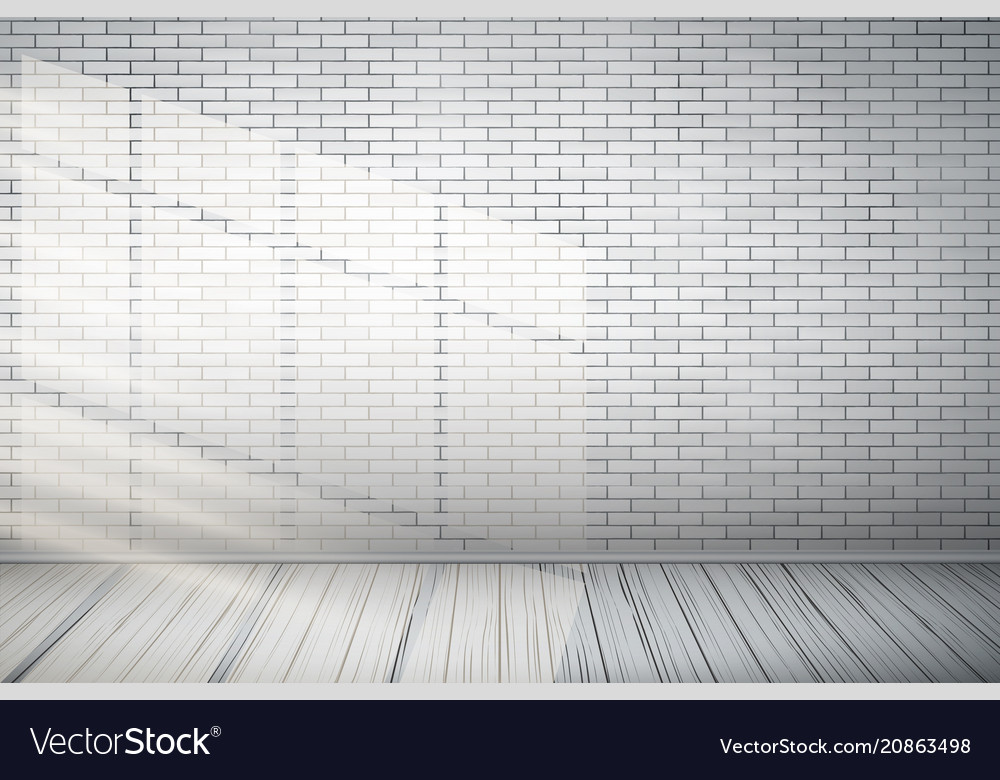 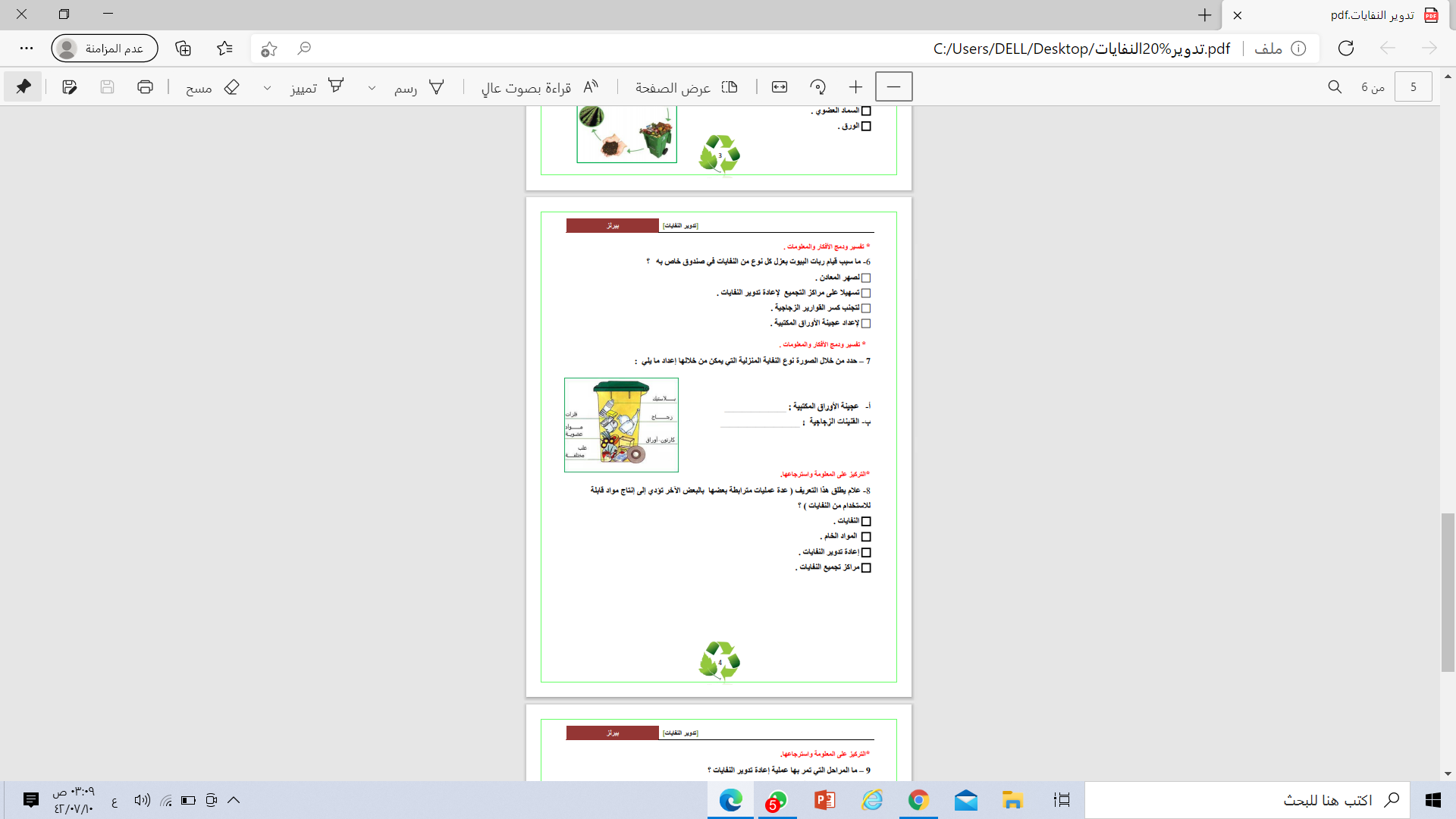 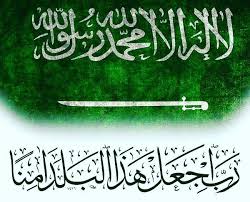 
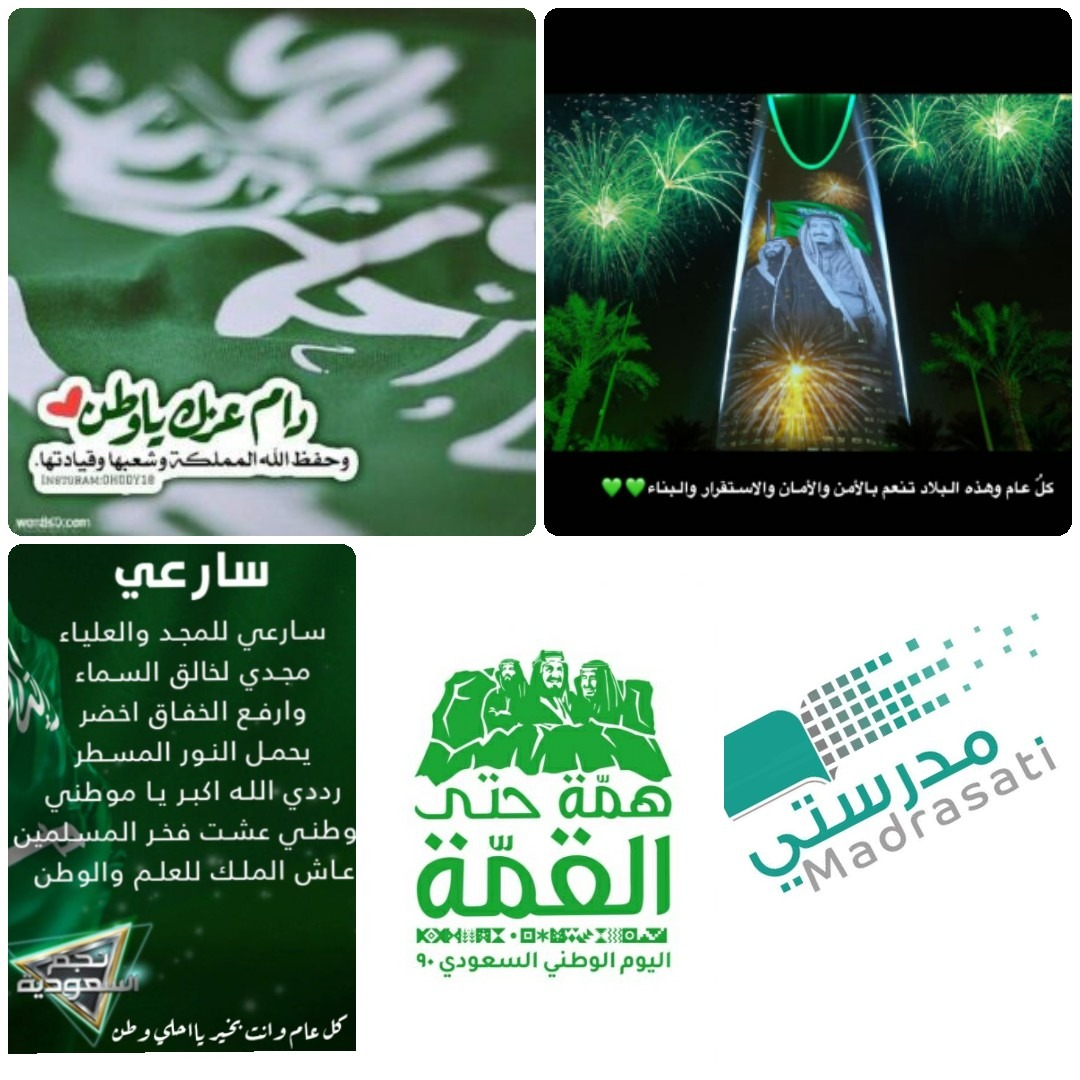 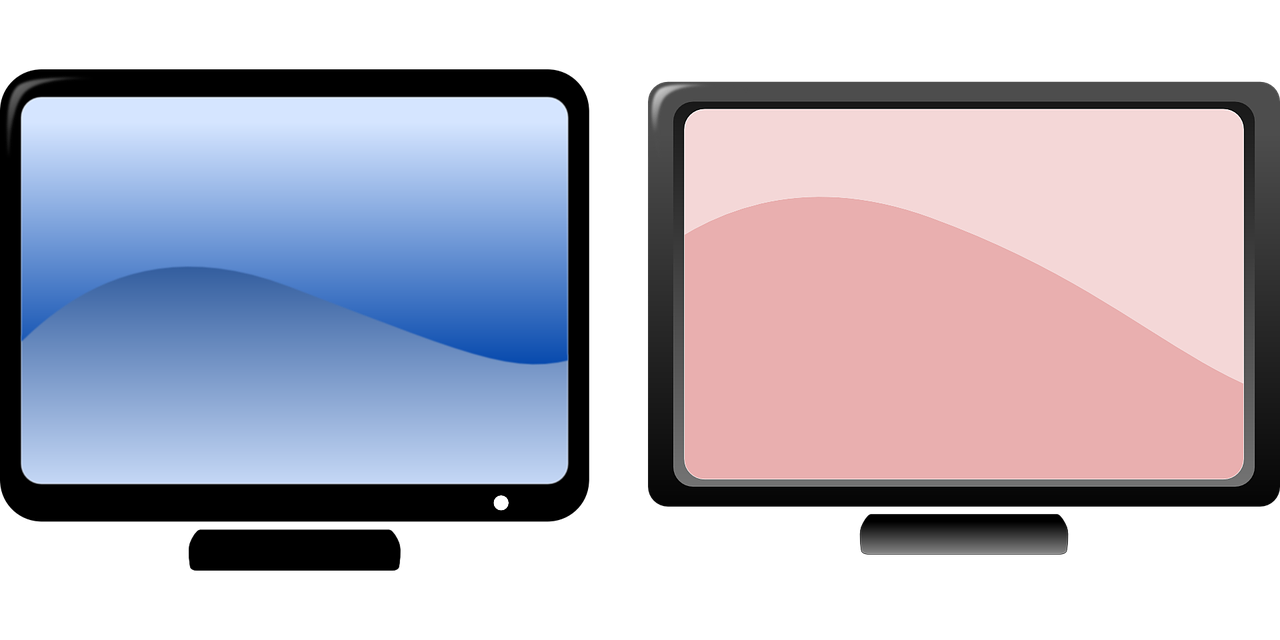 كرتون - أوراق
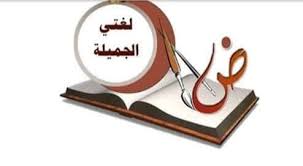 زجاج
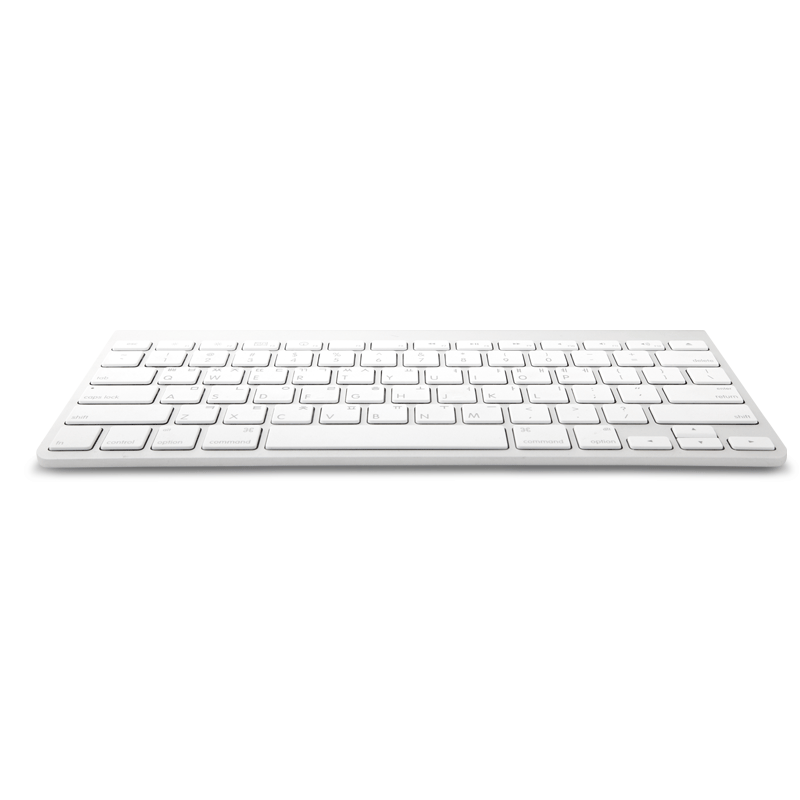 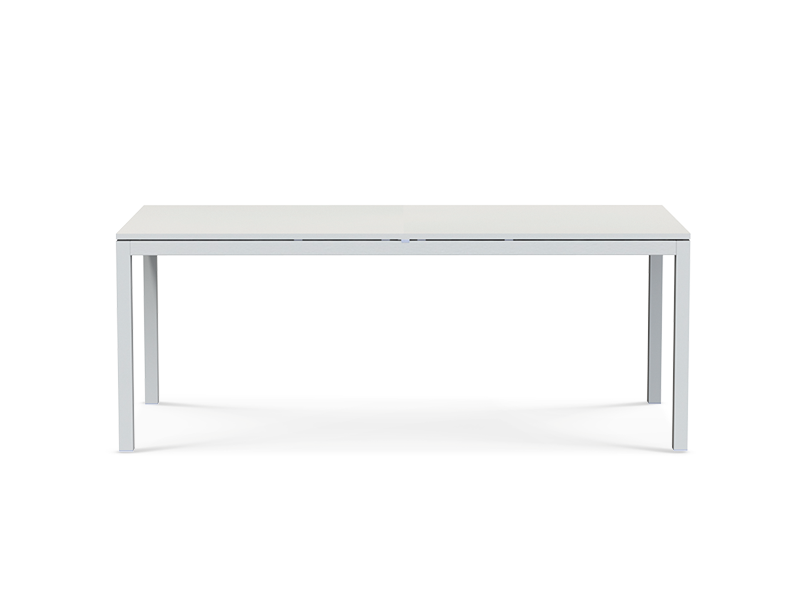 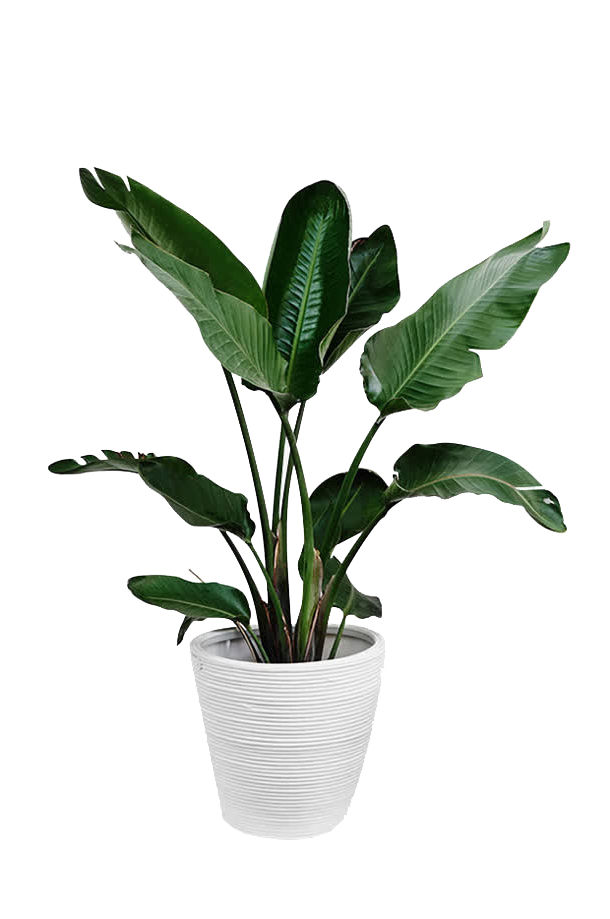 
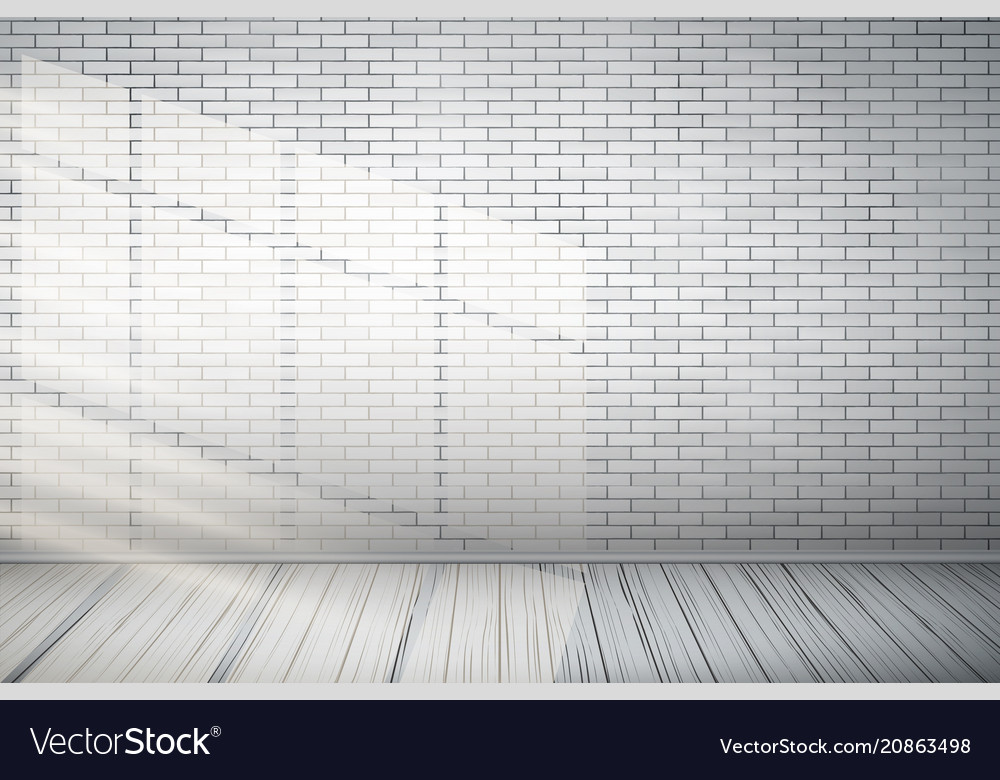 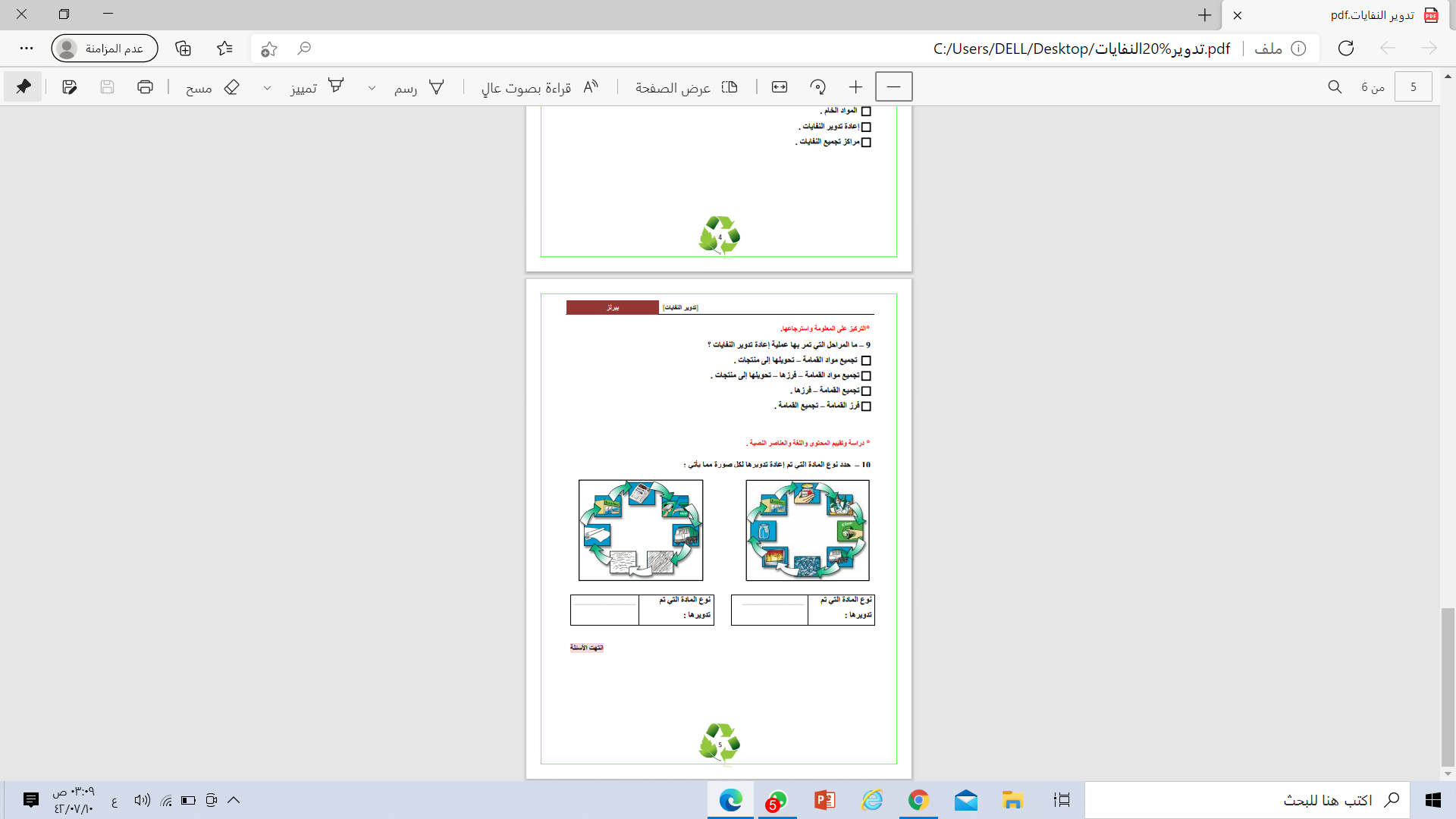 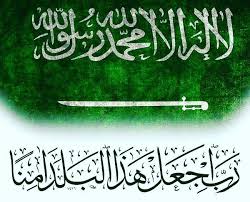 
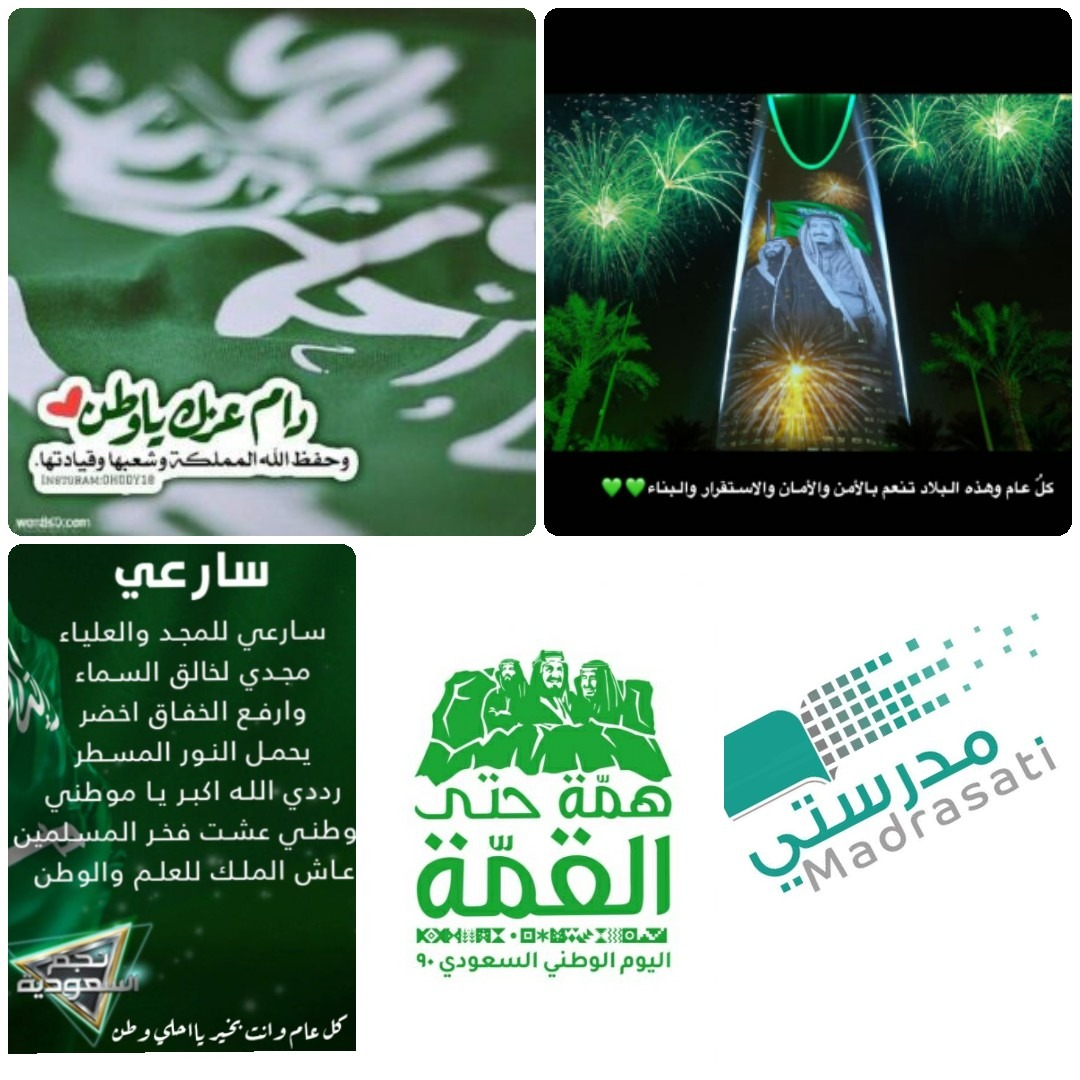 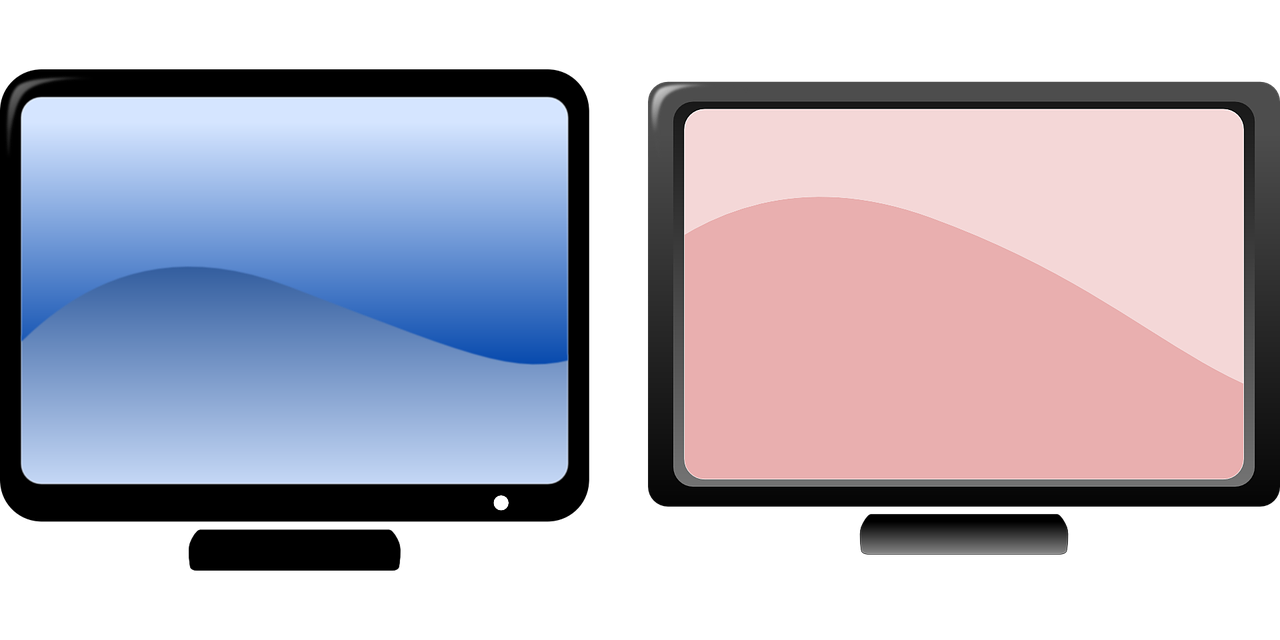 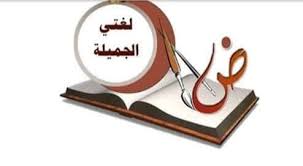 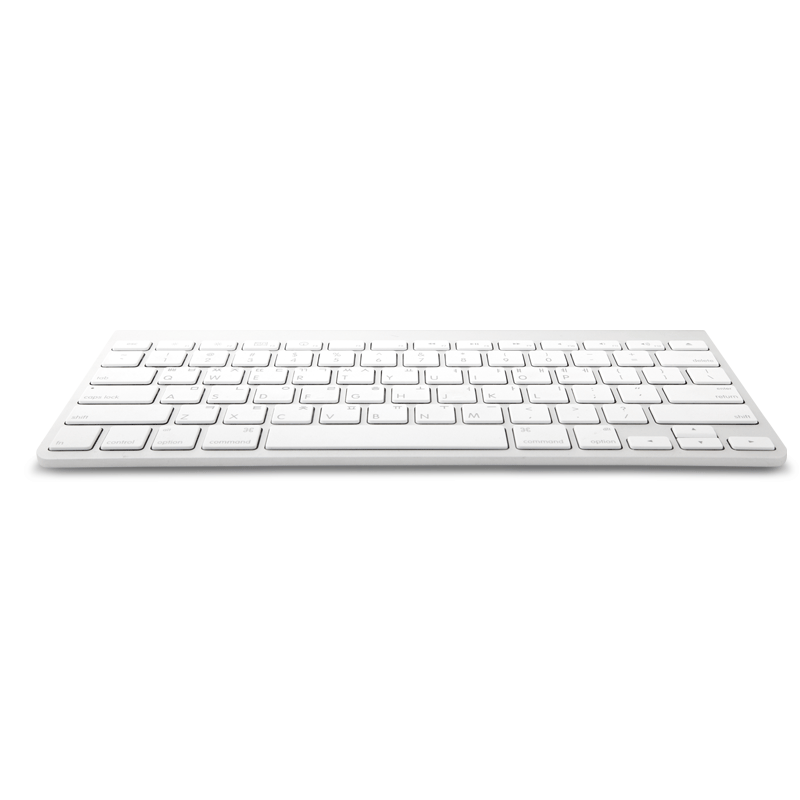 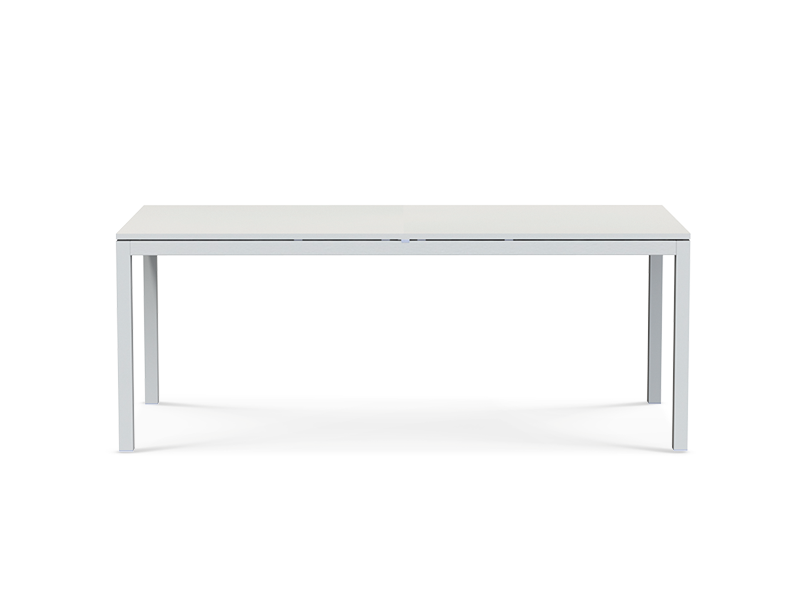 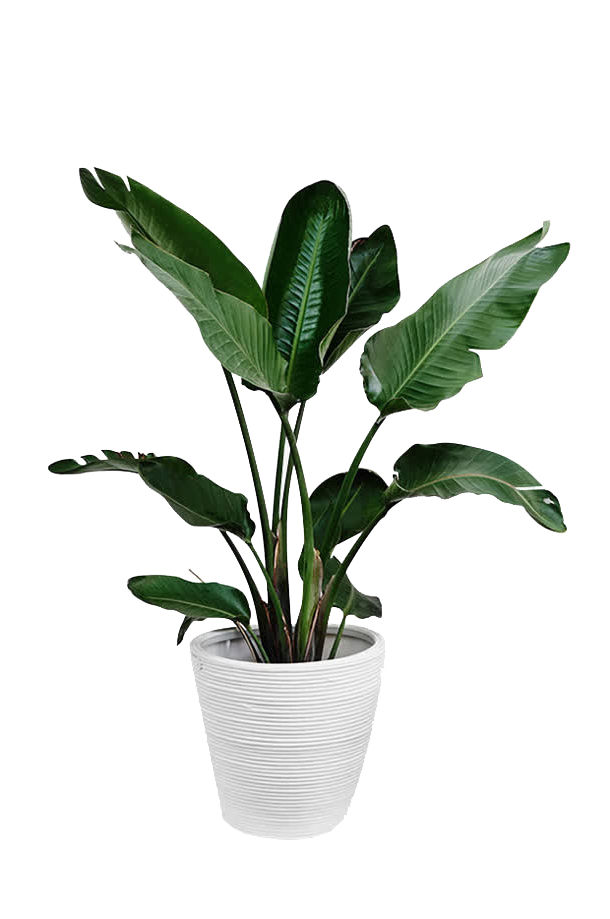 ورق
زجاج
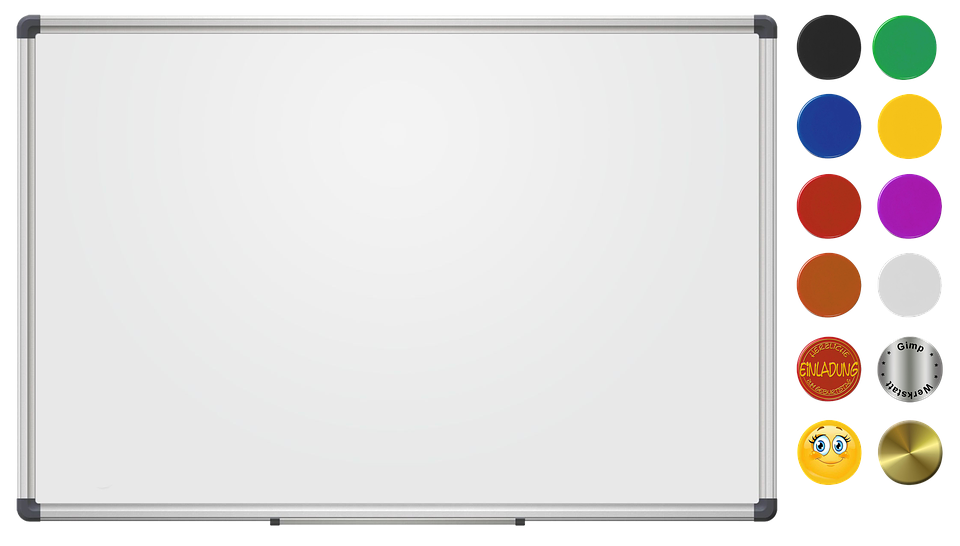 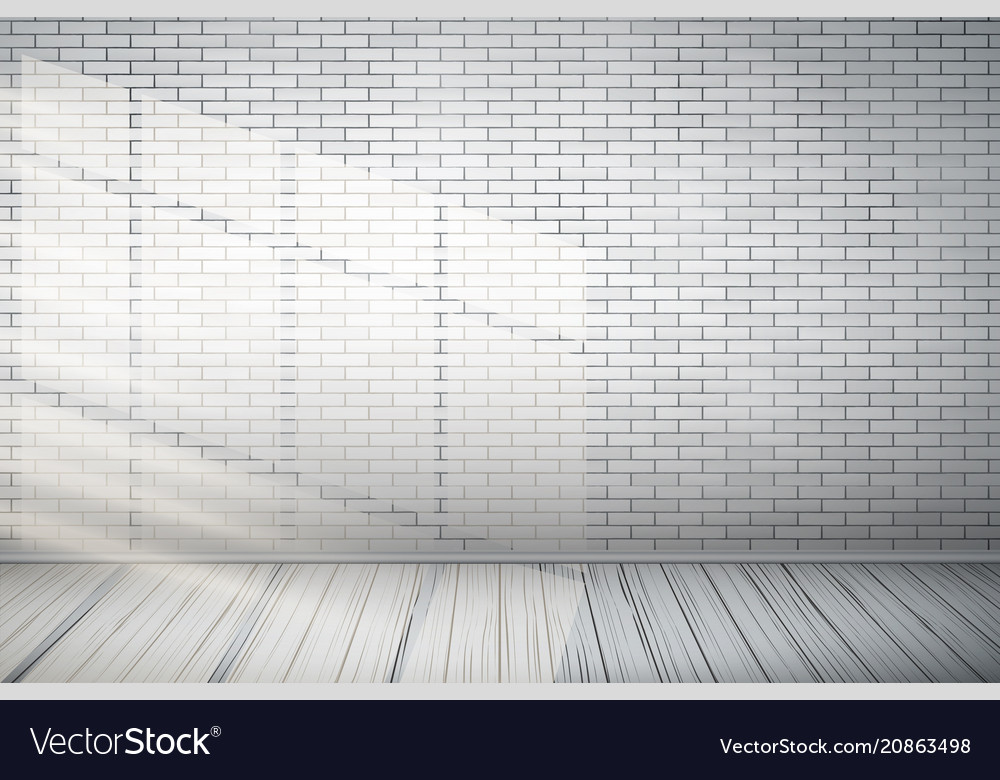 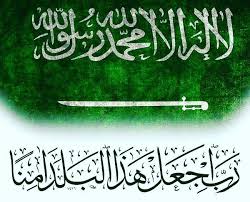 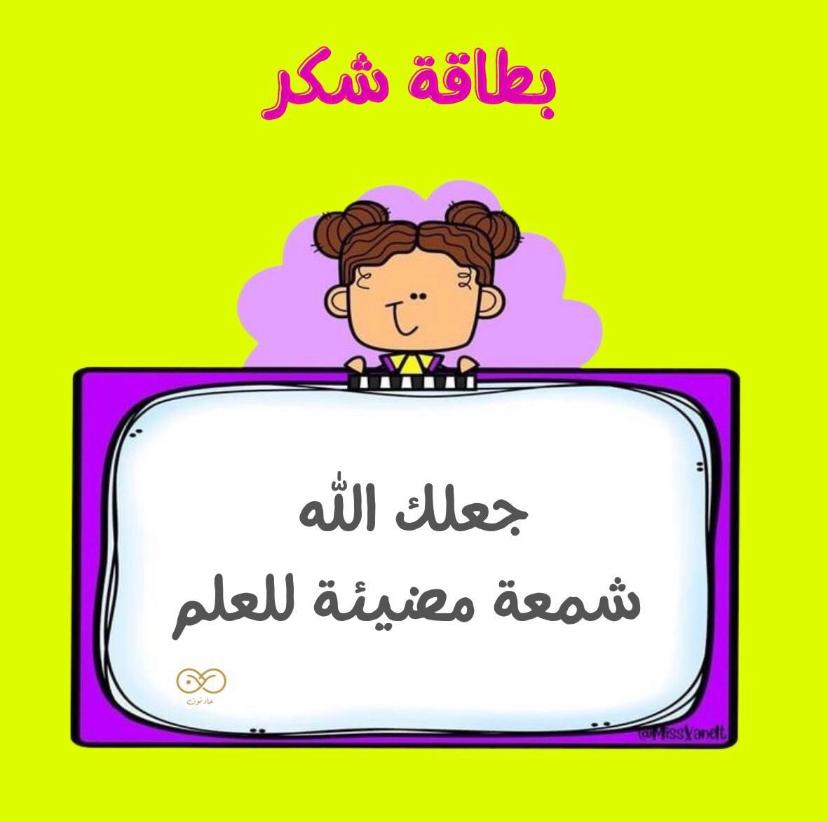 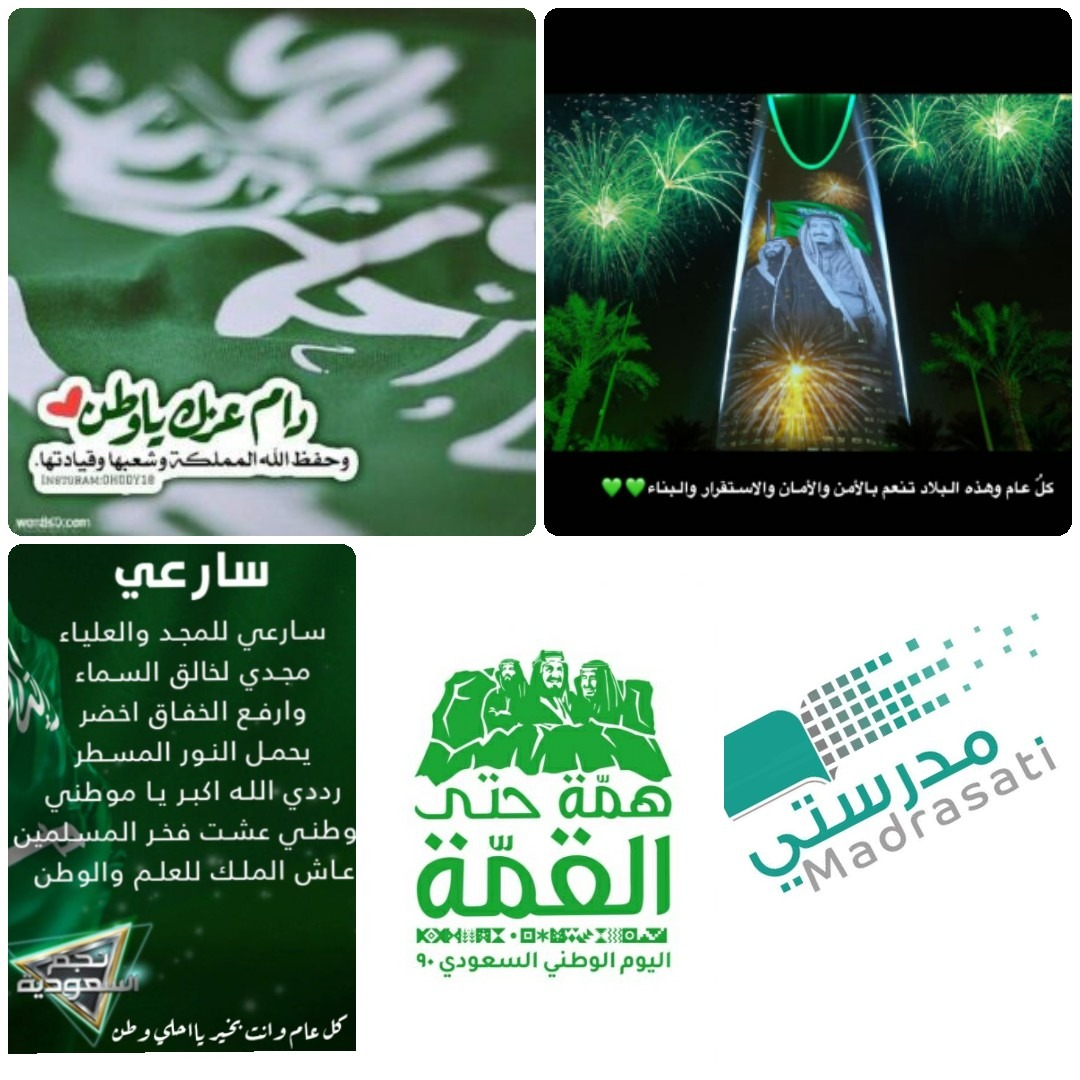 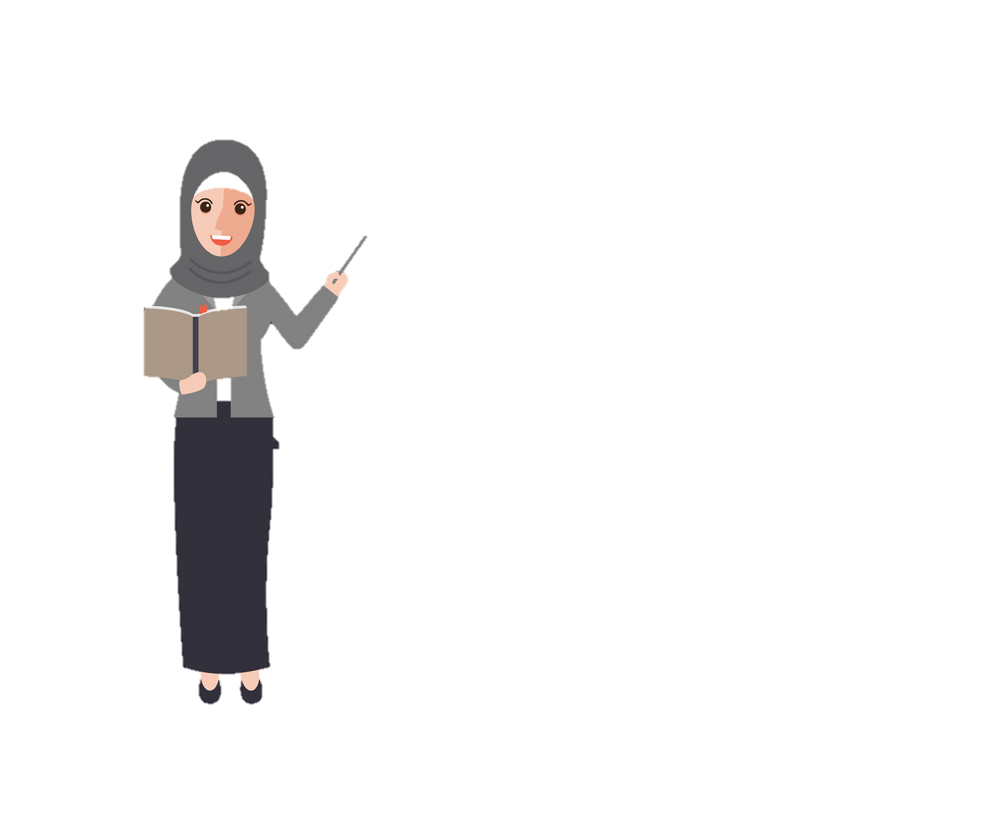 طالبتي المبدعة ...
عليك بالقراءة فهي غذاء للعقل والروح  ،
اقرأ قليلاً، ولكن استوعب كل كلمة قرأتها، لأن القراءة تجعلك منك شخص أفضل كل يوم للتطور وترتقي وتفهم ذاتك بعمق .
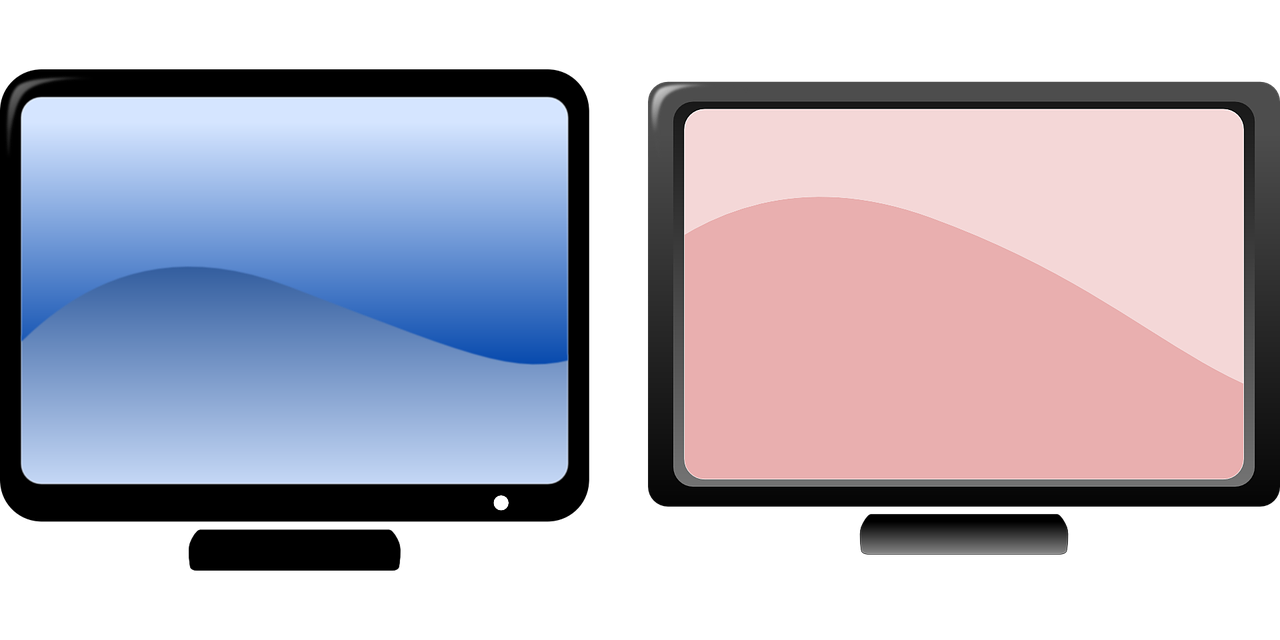 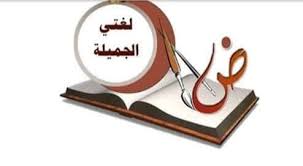 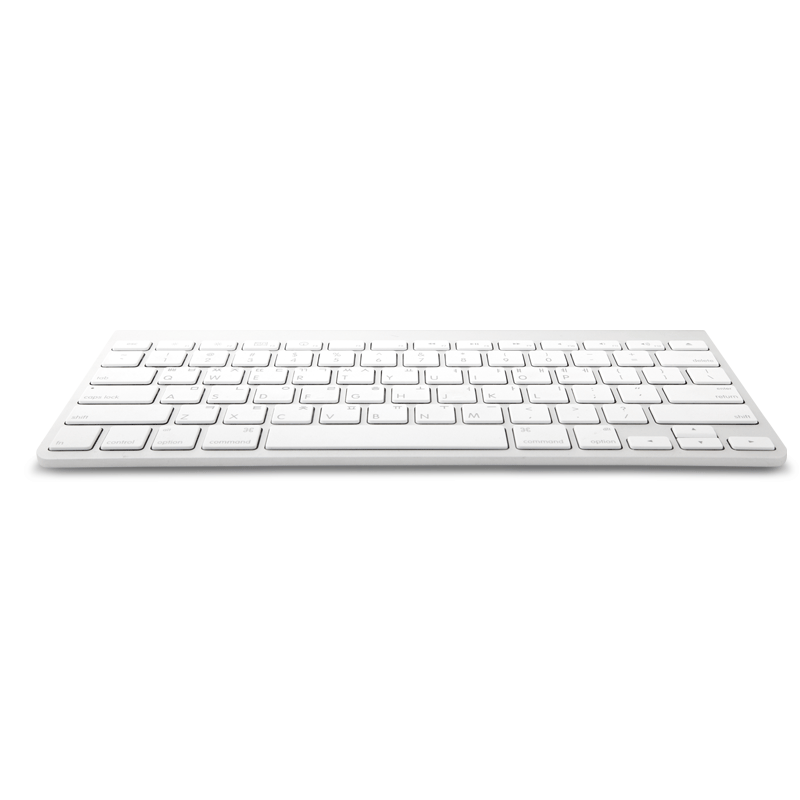 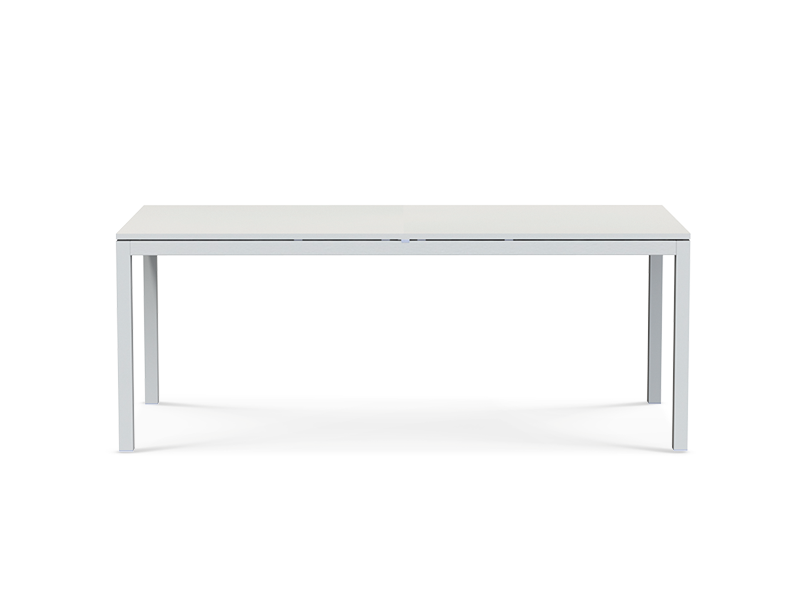 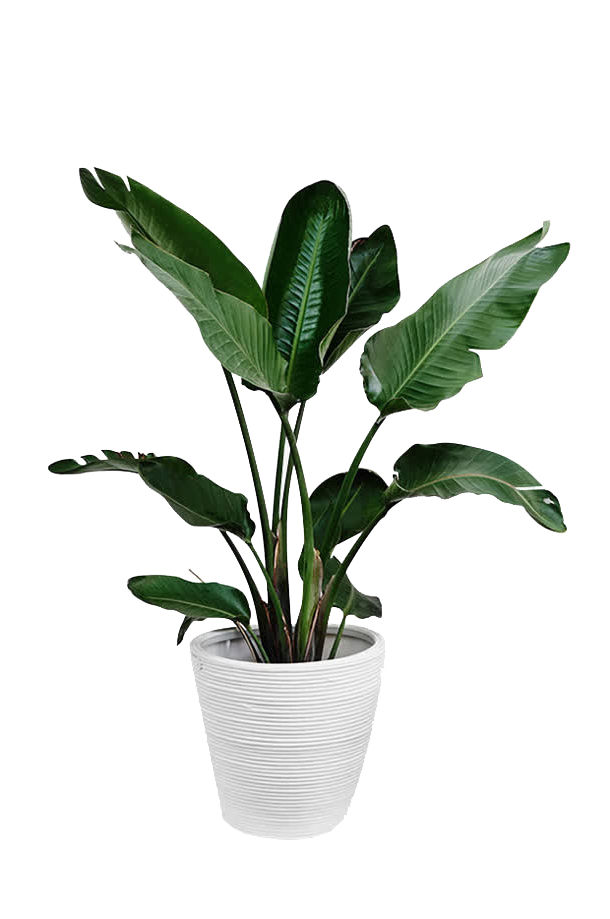 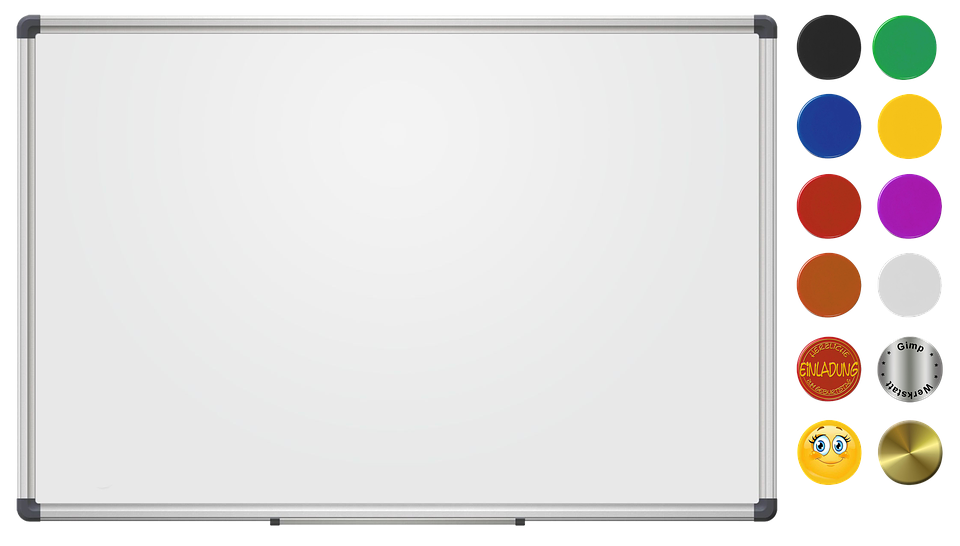 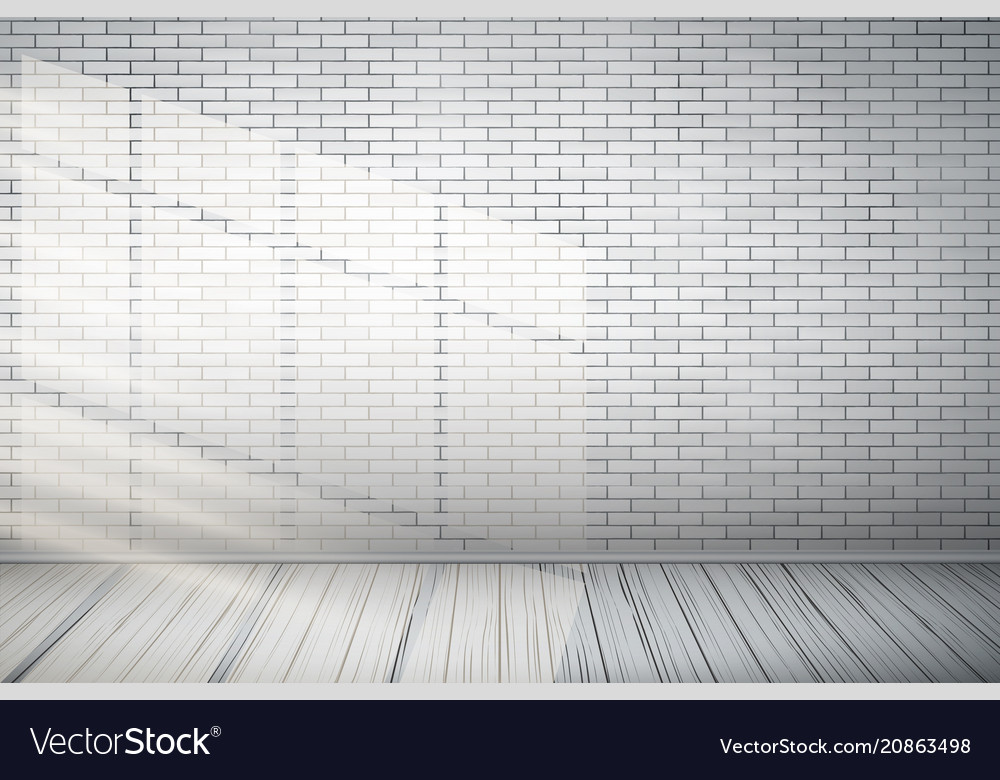 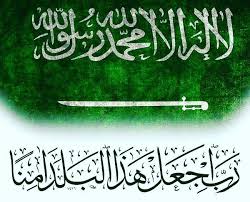 بنيتي النجيبة ...
 هيا بنا اقرائي الأسئلة وقومي بحلها :
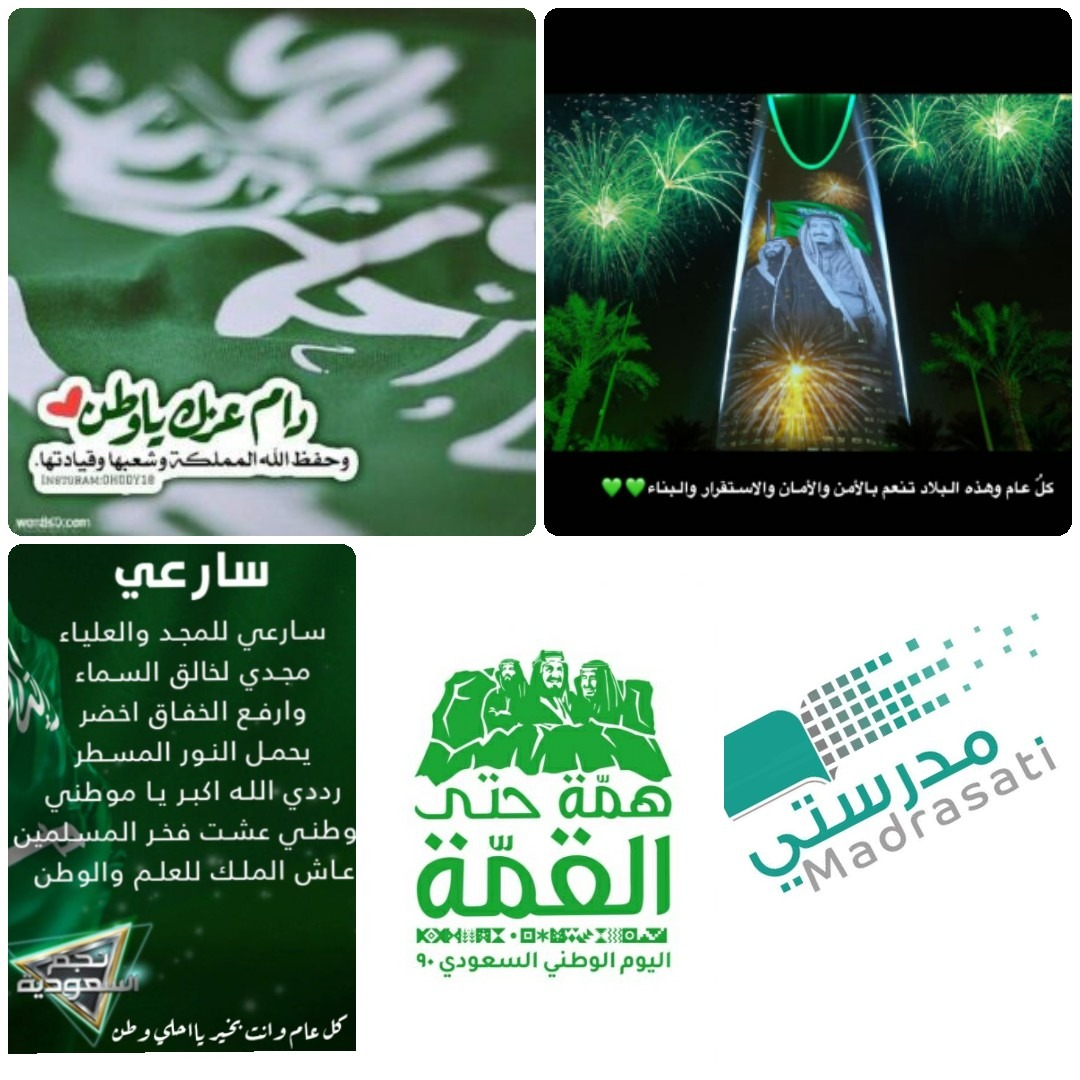 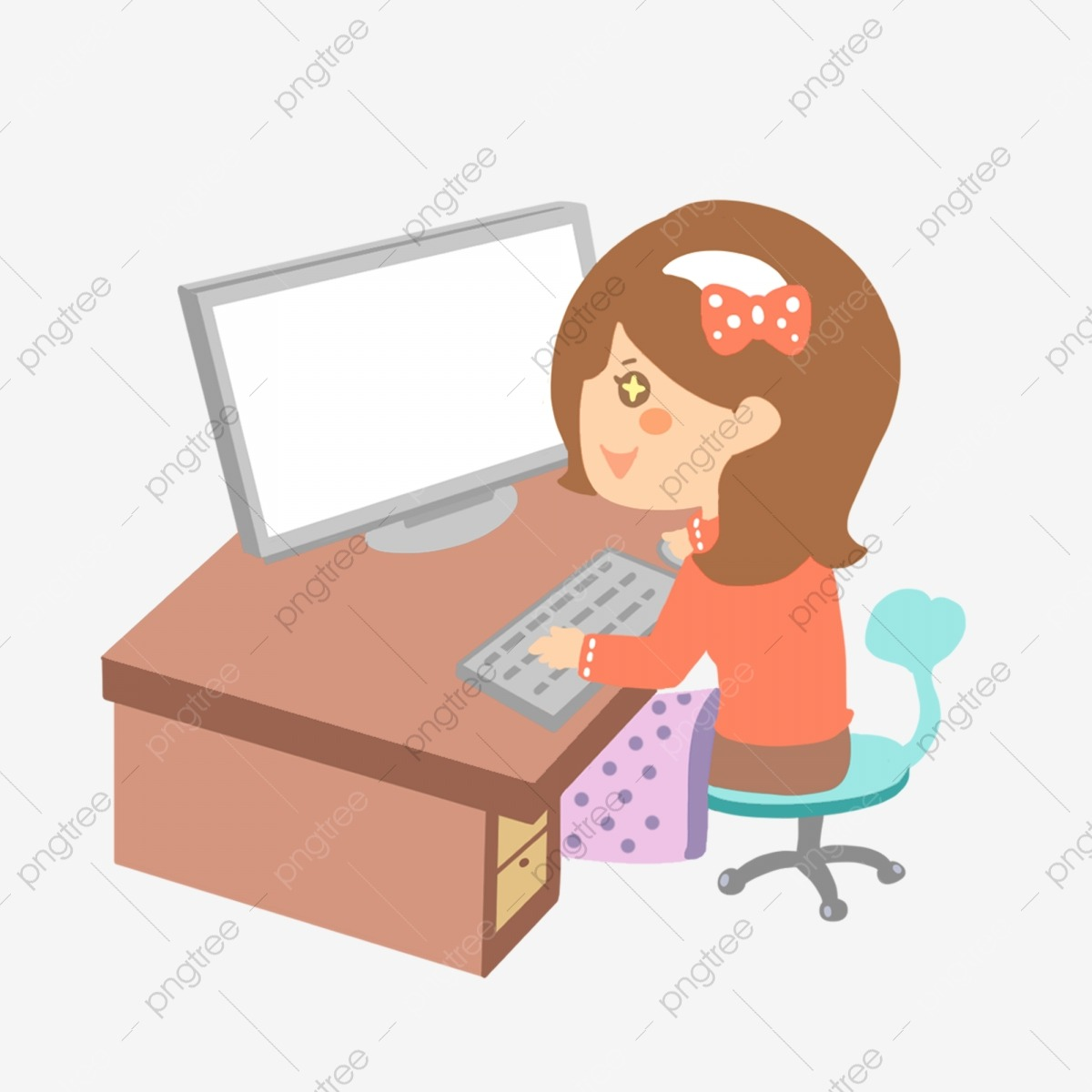 طالبتي المبدعة ...
     تم إضافة نشاط قصة 
( تدوير النفايات ) في المنصة
توجهي لحل أسئلة القصة .
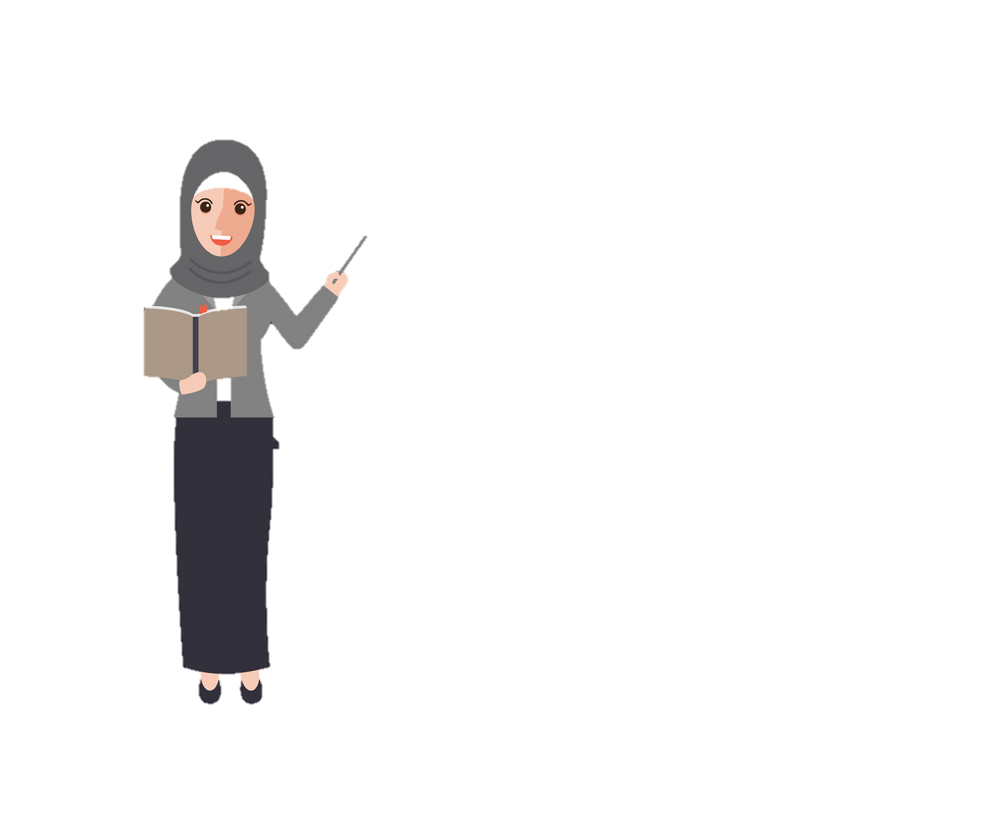 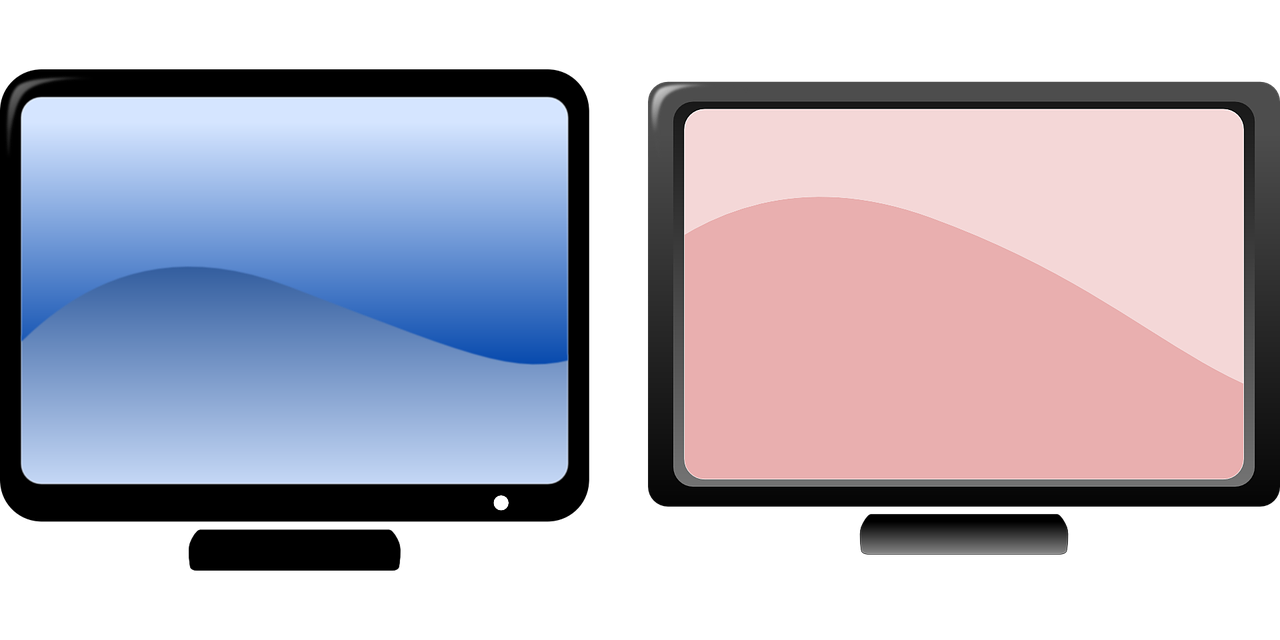 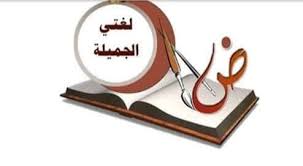 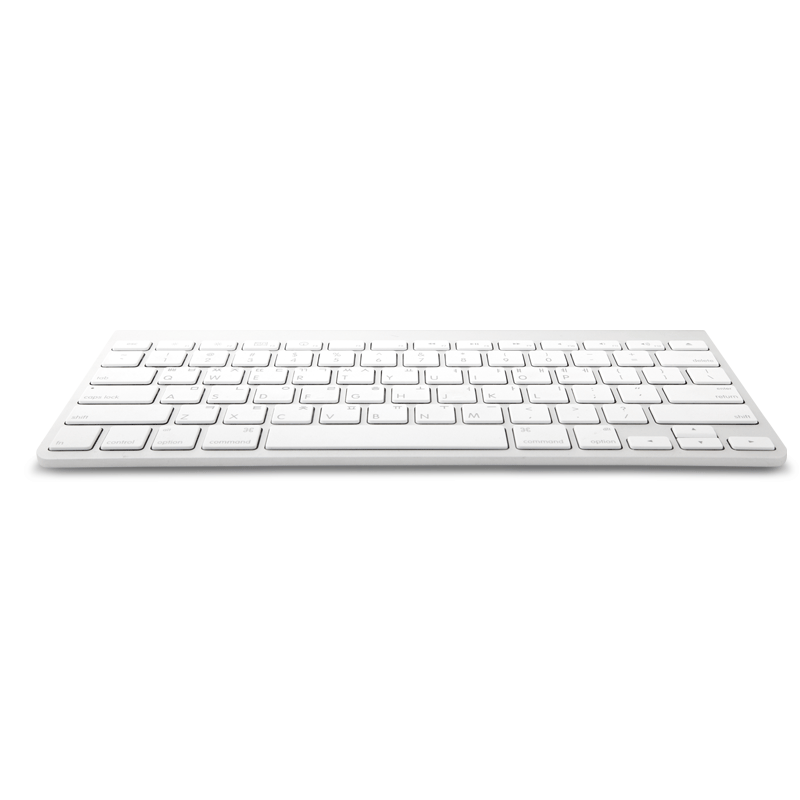 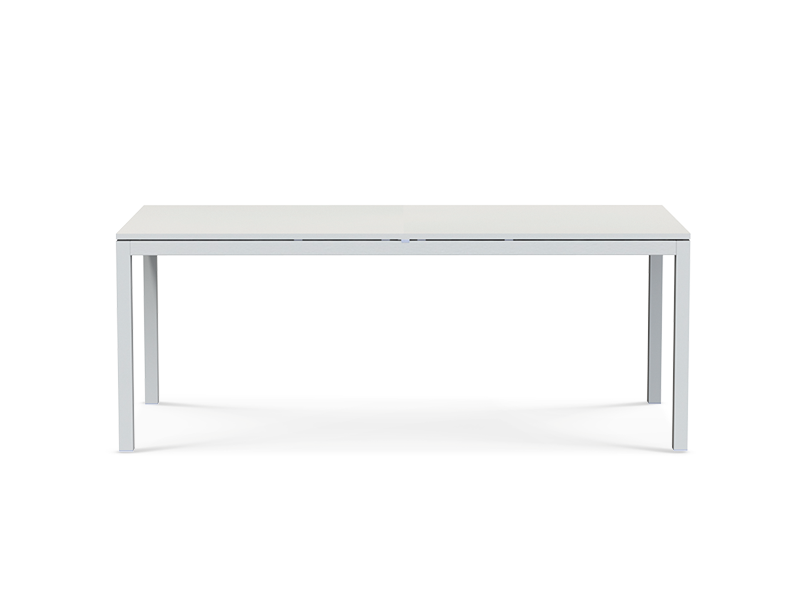 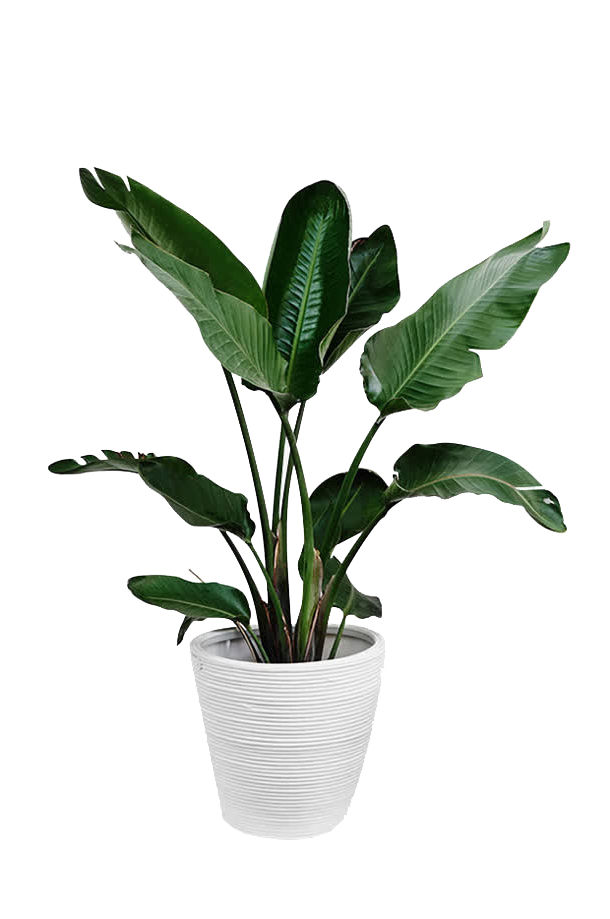 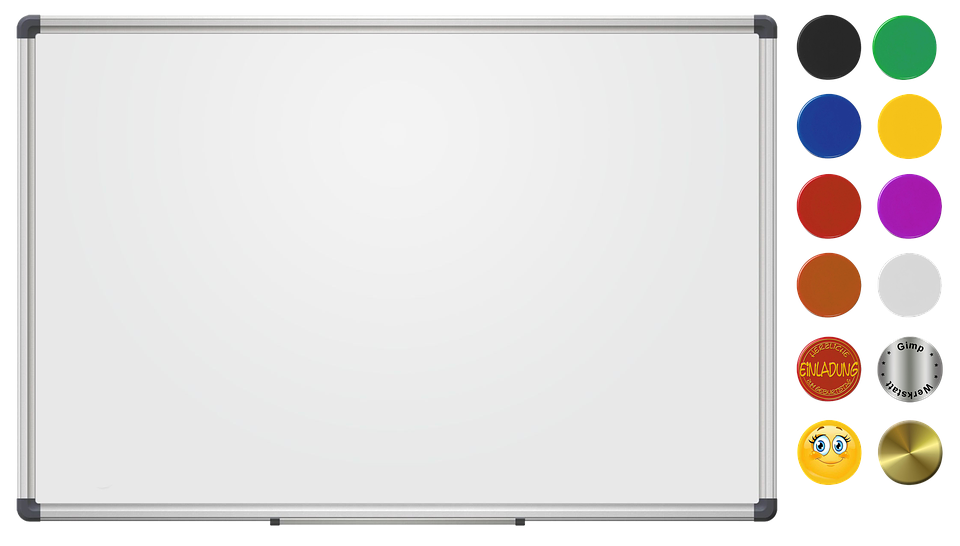 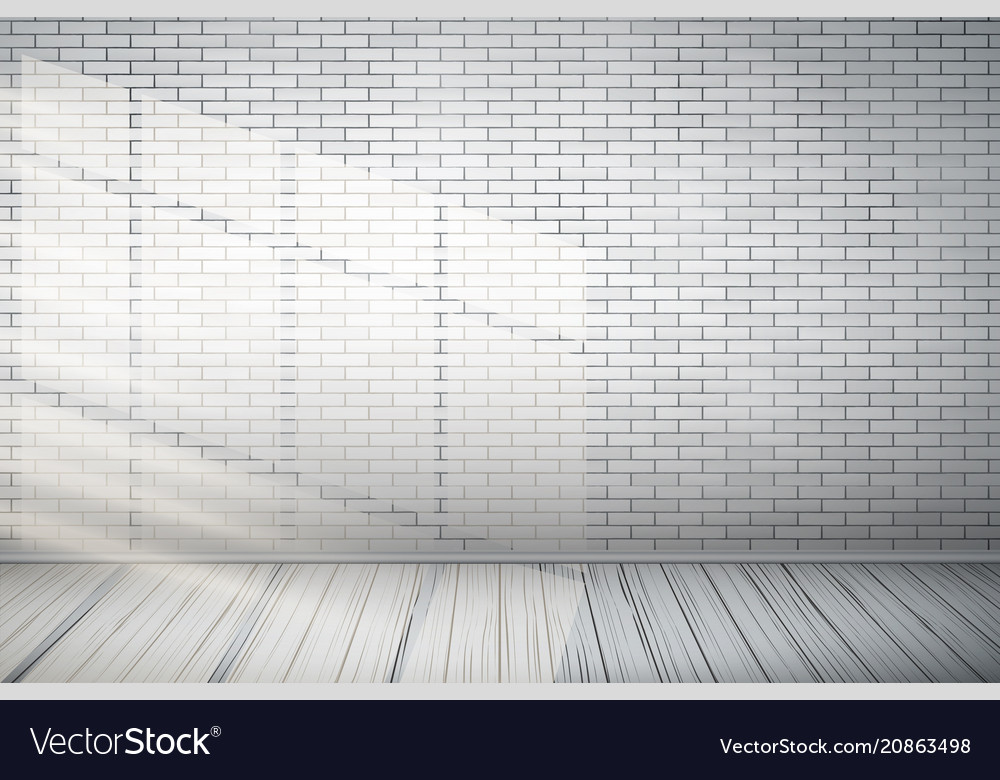 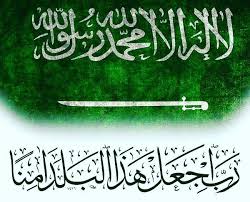 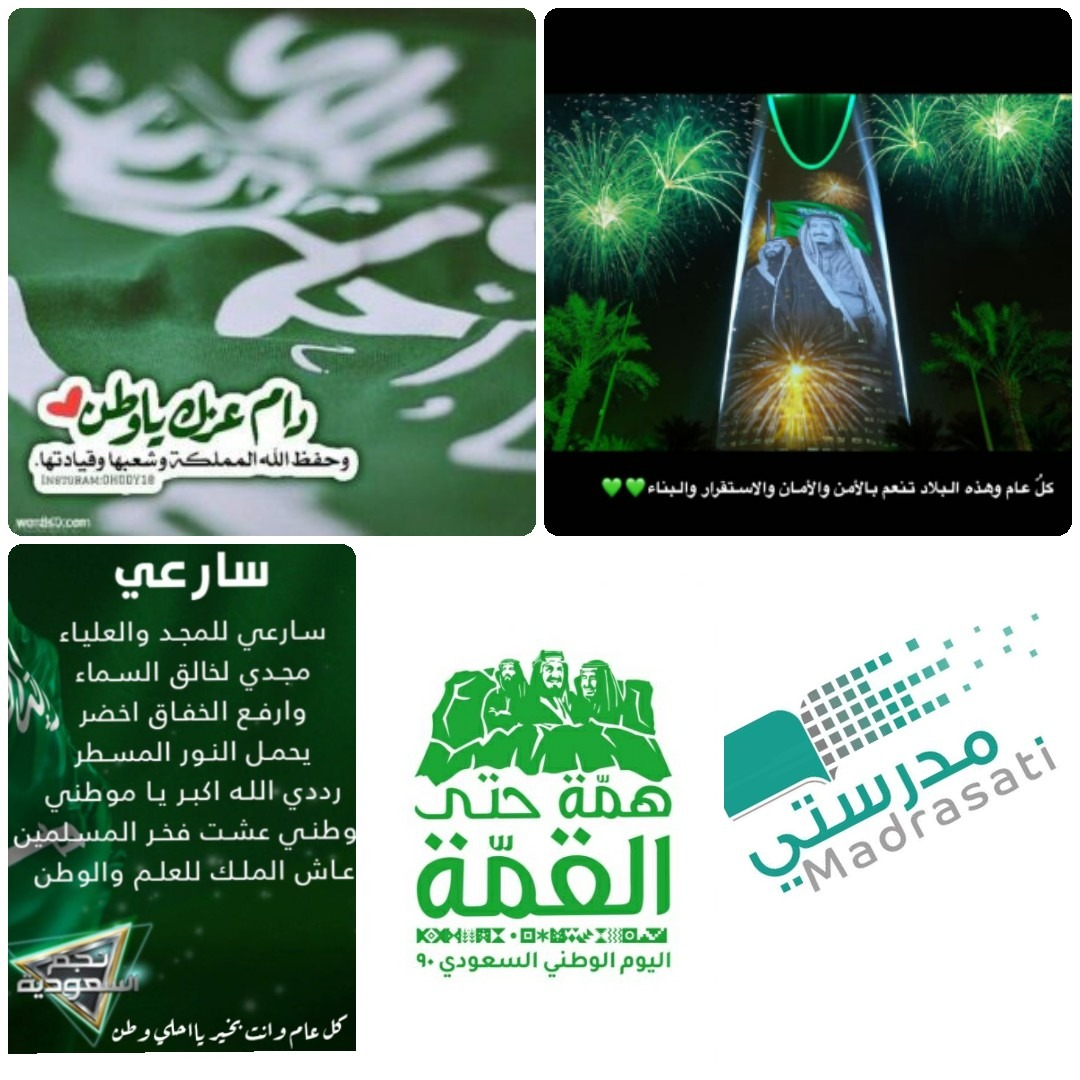 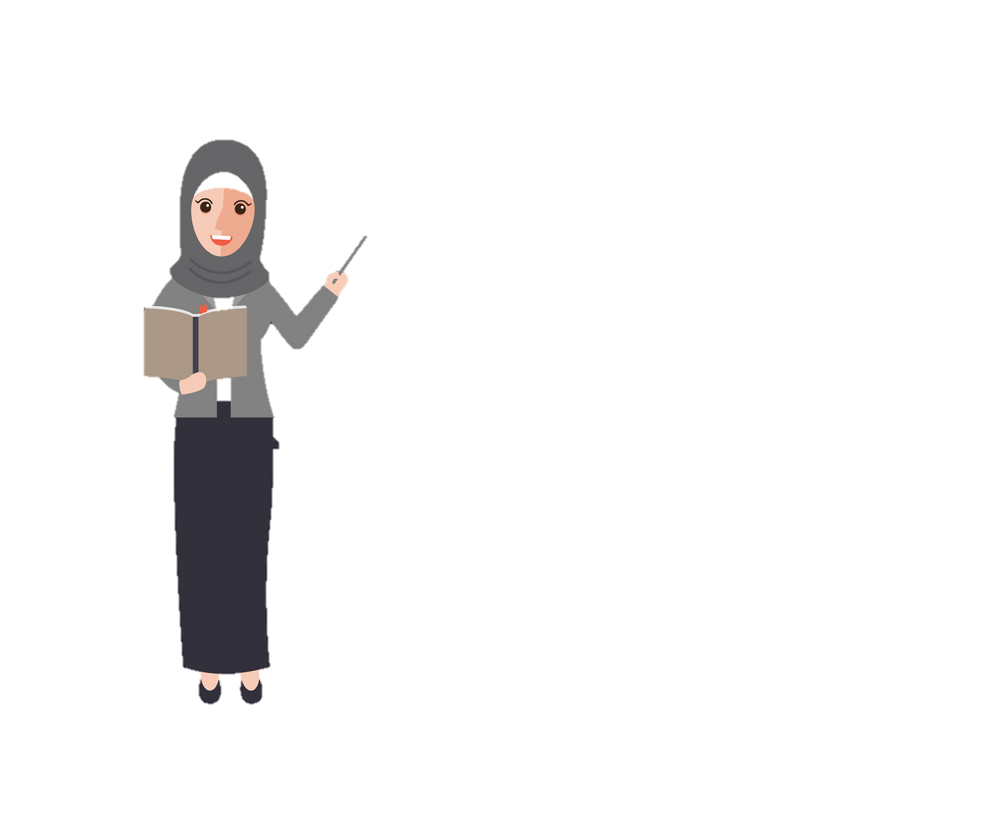 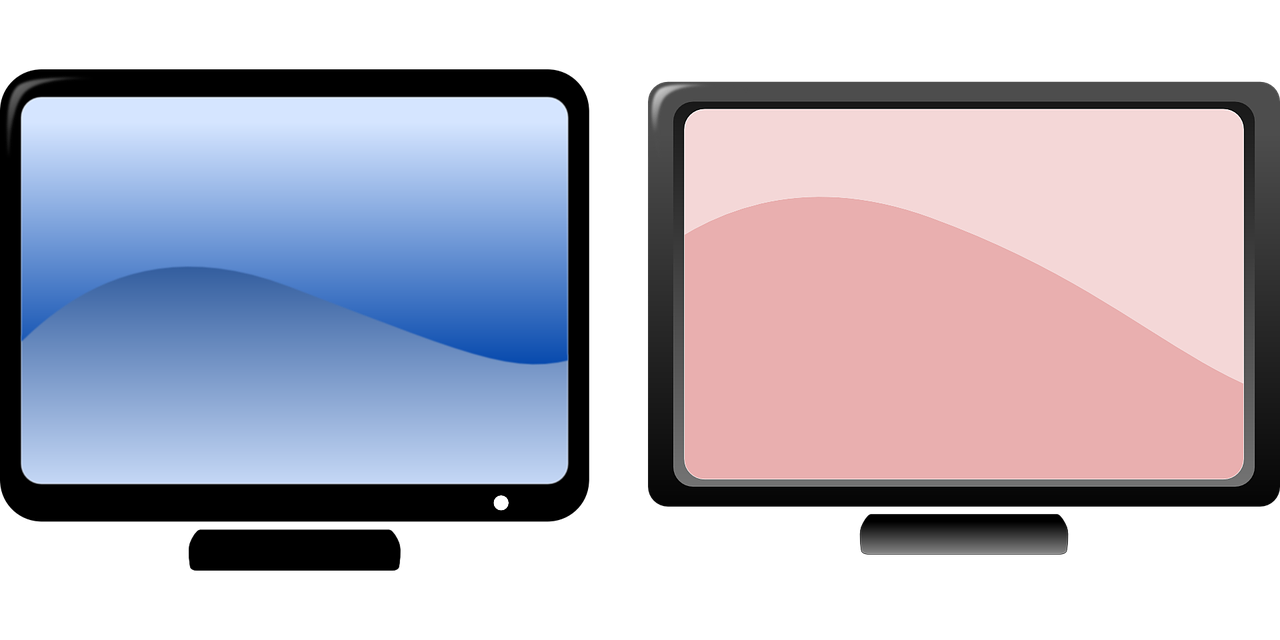 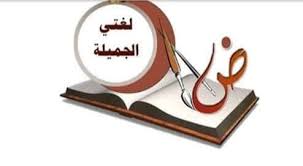 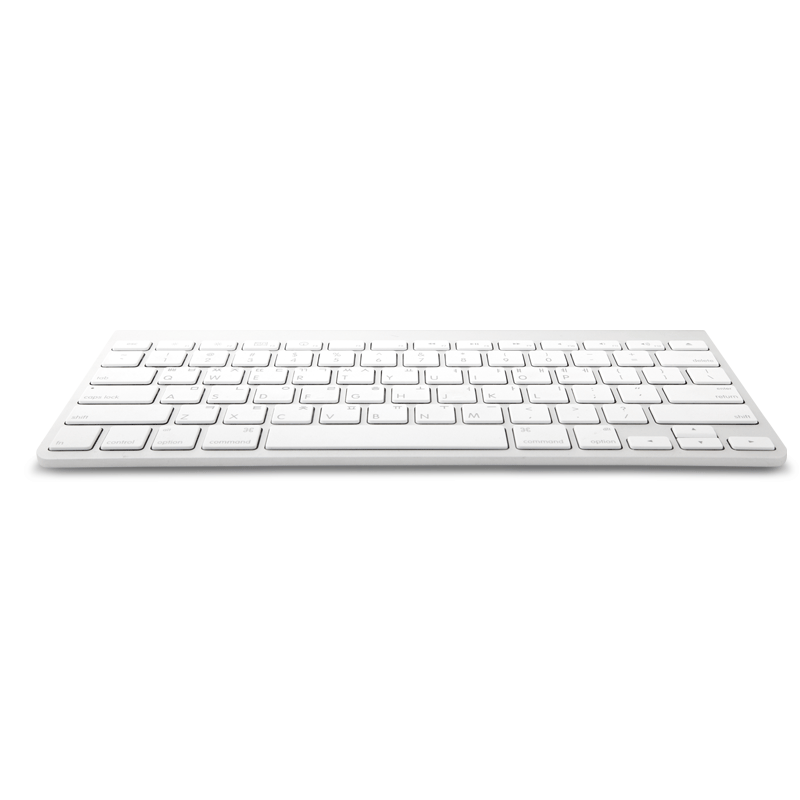 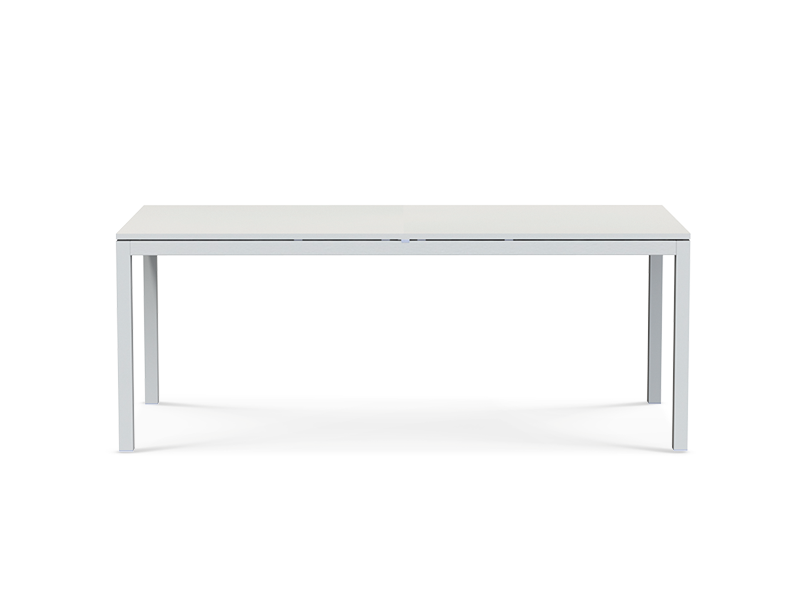 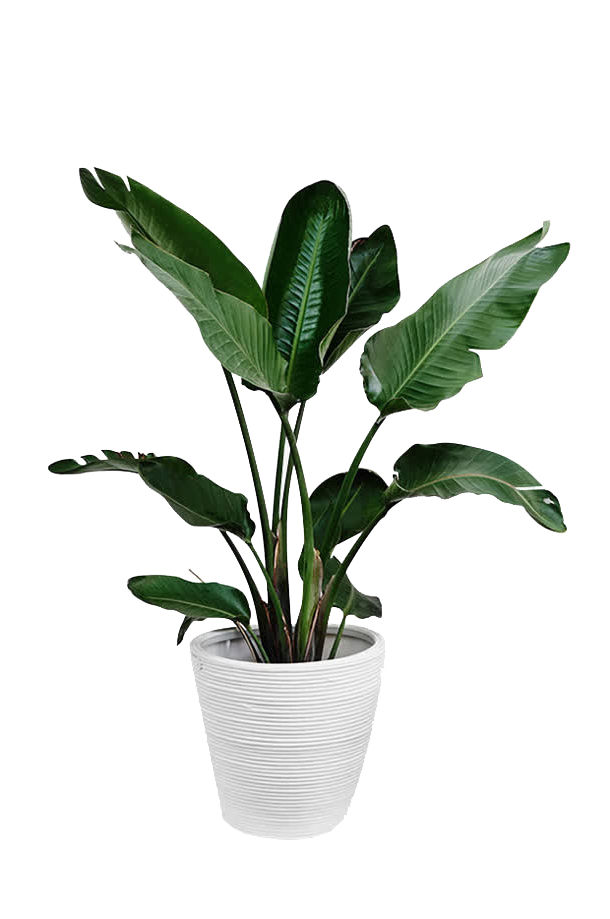